Copilot Studio new functional scenarios
May 2025
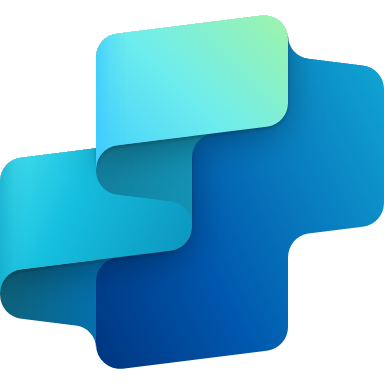 New Copilot Studio scenarios in Microsoft Scenario Library
The Microsoft Scenario Library offers an interactive interface to find scenarios that pertain to your specific needs and interests.
We released 35 new Copilot Studio custom agent scenarios across 7 functions at Build to aid in agent creation and understanding.
Each contain downloadable battle cards, including: 
Overview card: Impact, pain points, KPIs and key users
Flow card: Agent functionality 
Architecture card: Key considerations, recommended connectors and step by step of agent process
aka.ms/scenariolibrary
Start with our top 50 agents
Custom
Templates
Built by Microsoft
Customer Support Assist Agent
IP Creation Agent
Team Navigator
Awards & Recognition
Knowledge Metadata Agent
Admin Agent
Benefits
Store Operations
Market Landscape Research Agent
Automated QA Testing Agent
Citizen Services
Employee Self-Service
Lead Prediction Agent
Personalized Upsell Agent
IT Helpdesk
Document Processor
Marketing Brief Creation Agent
Outreach Personalization Agent
Safe Travels
Customer Brief
Compliance Check Agent
Content Localization Agent
Inclusivity
Leave Management
Collectors Agent
Balance Sheet Reconciliation Agent
Voice
Wellness Check
Spend Anomaly Identification Agent
Timesheet Reconciliation Agent
Financial Insights
Lead Manager
Smart Onboarding Agent
Contract Lifecycle Management Agent
Website Q&A
Factory Safety
Recruitment Assistant Agent
Project Manager Agent
Case Management
Project Manager
Automated Contract Review Agent
Smart Learning Assignment Agent
Sustainability Insights
Interpreter
Copilot Studio reinvents agentic for enterprise
Copilot Studio transforms LLMs from simple prompt-and-generate experiences into custom-built, autonomous agents that can tackle entire processes and a variety of challenges
v
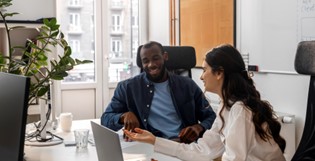 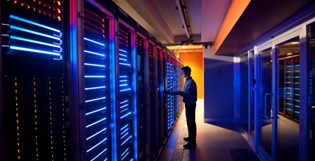 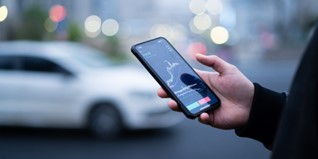 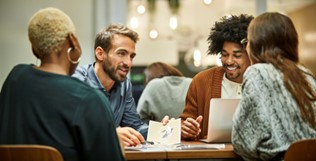 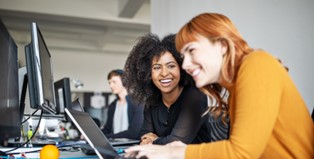 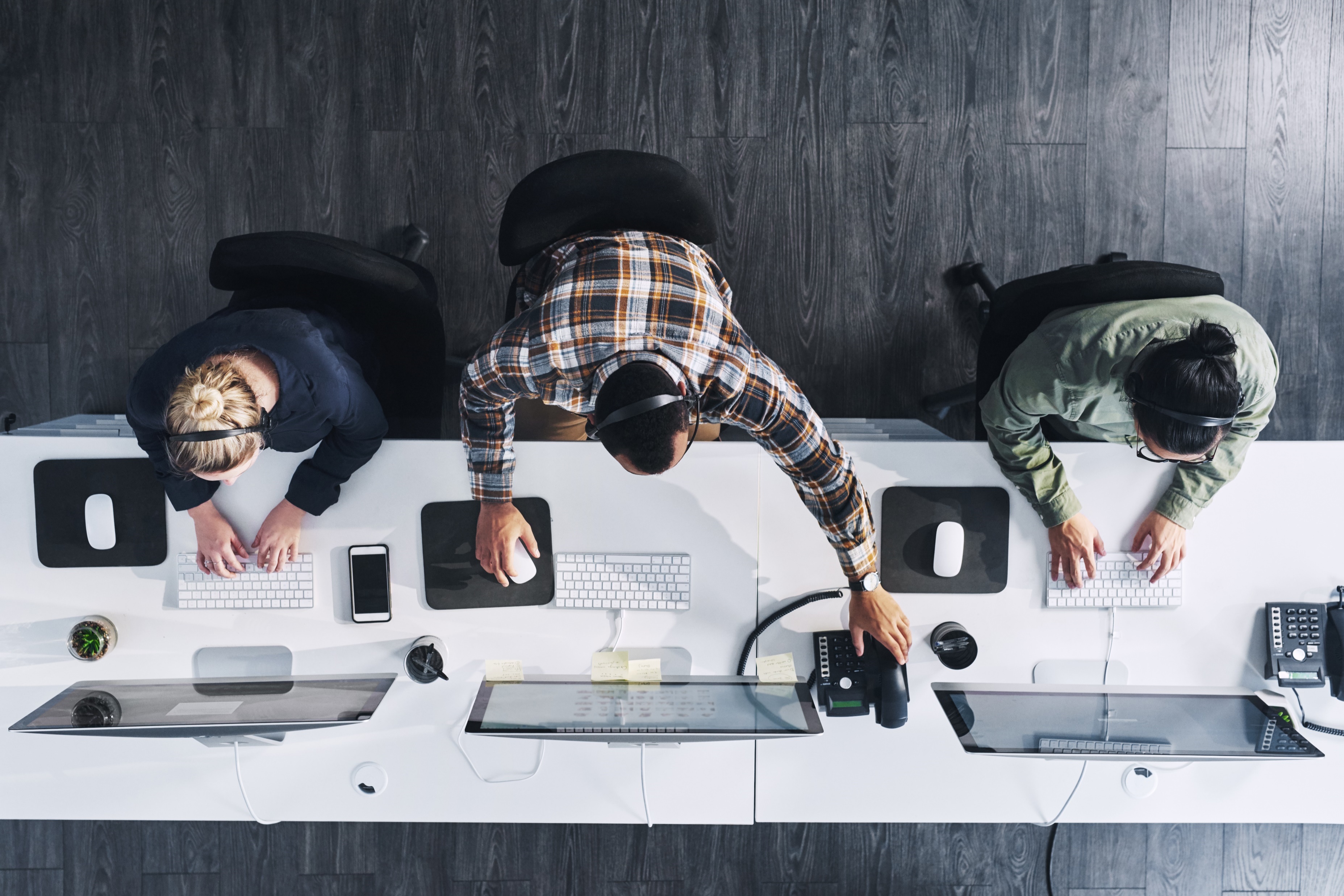 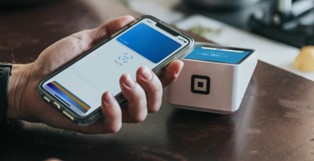 CustomerService
Sales
Marketing
Finance
HR
Legal
IT
DocumentCompliance Agent

Monitor and analyze documents to prevent compliance violations
LeadPrediction Agent

Score leads, predict conversion likelihood, prioritize outreach, and improve pipeline efficiency
MarketingResearch Agent

Leverage internal and external data for actionable market, audience, and competitor insights
InvoiceException Agent

Automatically detect and resolve invoice exceptions using AI-driven validation, matching, and correction
SmartOnboarding Agent

Automate onboarding steps, document handling, and training setup for new hires
Automated Contract Review

Identify risks, deviations, and compliance issues in contracts automatically
Admin Agent

Automate IT ticket creation, routing, follow-ups, and resolution communication
Where to start
Start with these customer-validated, function-specific, custom-built agents to unlock quick wins and drive high-impact transformation across the enterprise
Overview Card
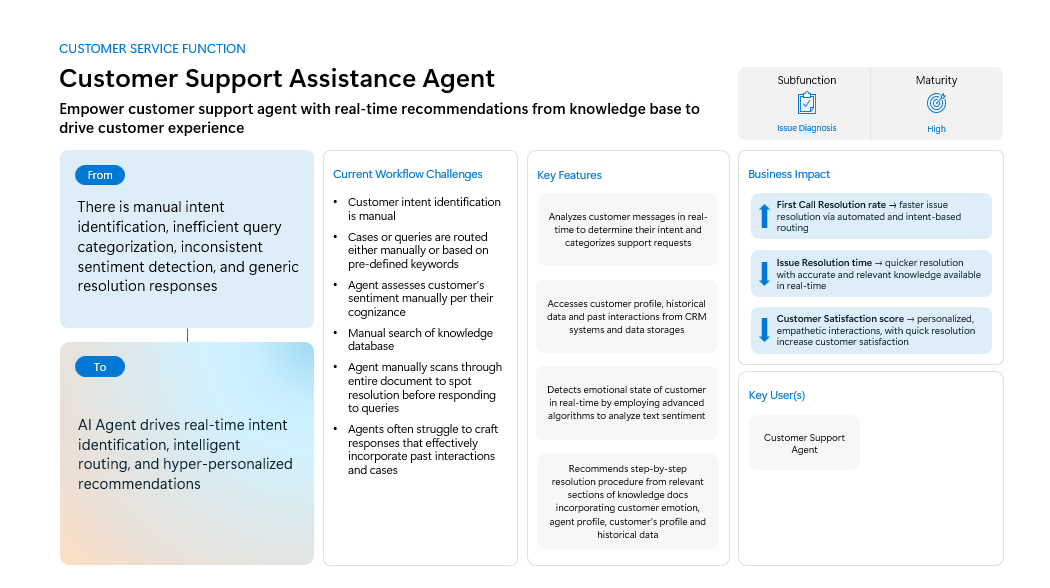 How to use the baseball cards
These baseball cards serve as step-by-step recipes to streamline agent build and adoption.
Overview Card 
Business process transition
Pain points
Key users
Value + KPI descriptions

Functional Card 
Agent summary
Process map
KPIs impacted
Value benefit

Architecture Card 
Reference architecture
Technical considerations
Inputs needed
Agent-to-agent workflow
Functional Card
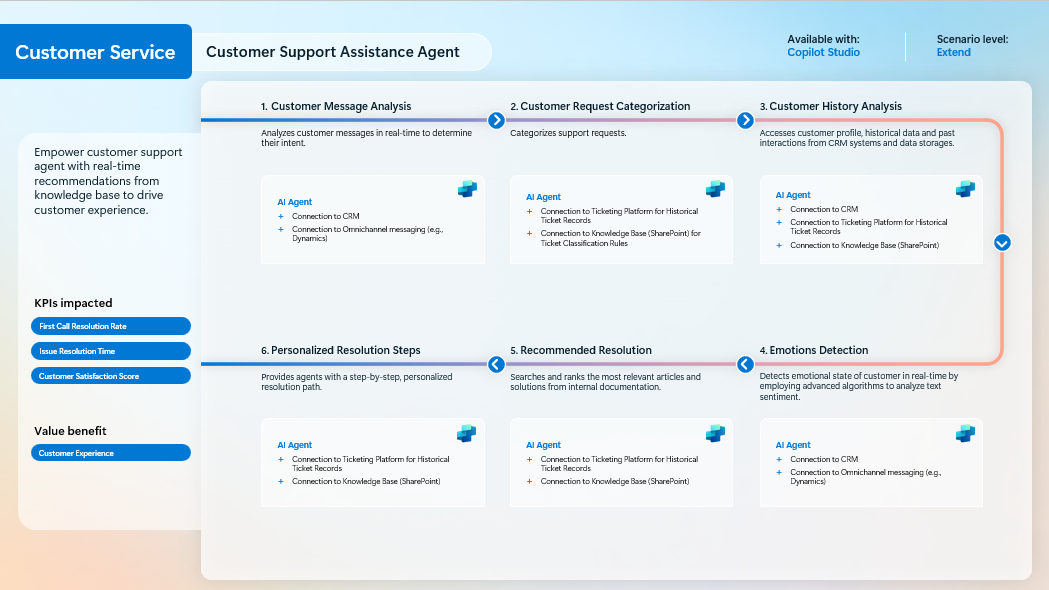 Architecture Card
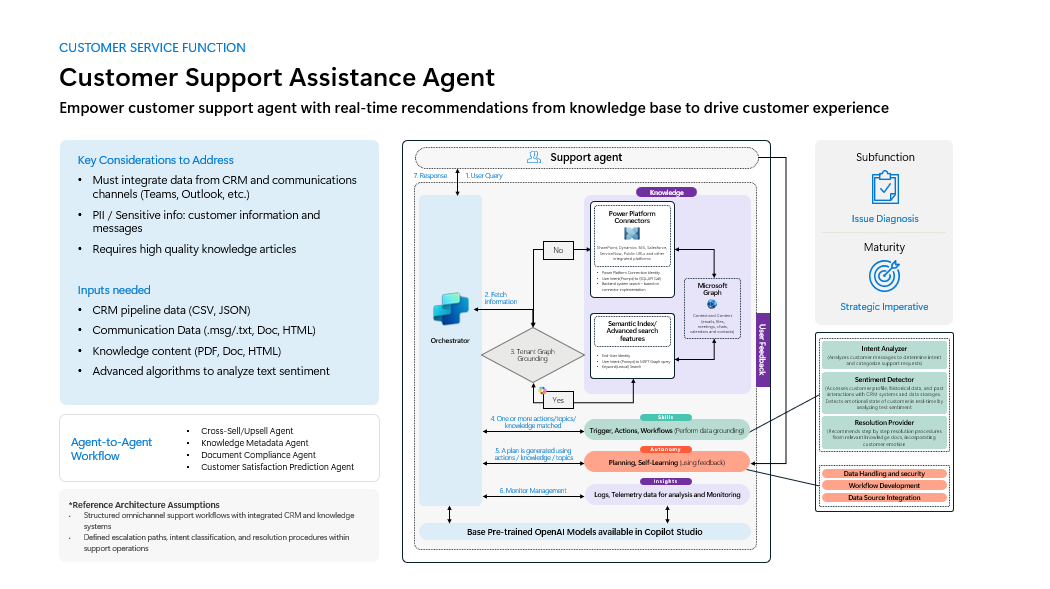 Customer service scenarios
Short Term
Medium Term
Long Term
Prioritize AI agent use cases based on business impact and implementation effort
Homerun
Strategic Imperatives
High
04
03
05
02
01
Med
Value
Quick Wins
Distractions
Low
Low
Med
High
Effort
CUSTOMER SERVICE FUNCTION
Customer Support Assistance Agent
Empower customer support with real-time recommendations from your knowledge base to drive customer experience
There is manual intent identification, inefficient query categorization, inconsistent sentiment detection, and generic resolution responses
Current Workflow Challenges

Customer intent identification is manual
Cases or queries are routed either manually or based on pre-defined keywords
Agent assesses customer’s sentiment manually per their cognizance
Manual search of knowledge database 
Agent manually scans through entire document to spot resolution before responding to queries
Agents often struggle to craft responses that effectively incorporate past interactions and cases
Key Features
Business Impact
From
First Call Resolution rate → faster issue resolution via automated and intent-based routing
Analyzes customer messages in real-time to determine their intent and categorizes support requests
Issue Resolution time → quicker resolution with accurate and relevant knowledge available in real-time
Accesses customer profile, historical data and past interactions from CRM systems and data storages
Customer Satisfaction score → personalized, empathetic interactions, with quick resolution increase customer satisfaction
AI Agent drives real-time intent identification, intelligent routing, and hyper-personalized recommendations
To
Detects emotional state of customer in real-time by employing advanced algorithms to analyze text sentiment
Key User(s)
Customer Support Agent
Recommends step-by-step resolution procedure from relevant sections of knowledge docs incorporating customer emotion, agent profile, customer’s profile and historical data
Available with:
Copilot Studio
Scenario level:
Extend
Customer Support Assistance Agent
Customer Service
Customer Message Analysis
Customer Request Categorization
Customer History Analysis
Analyzes customer messages in real-time to determine their intent.
Categorizes support requests.
Accesses customer profile, historical data and past interactions from CRM systems and data storages.
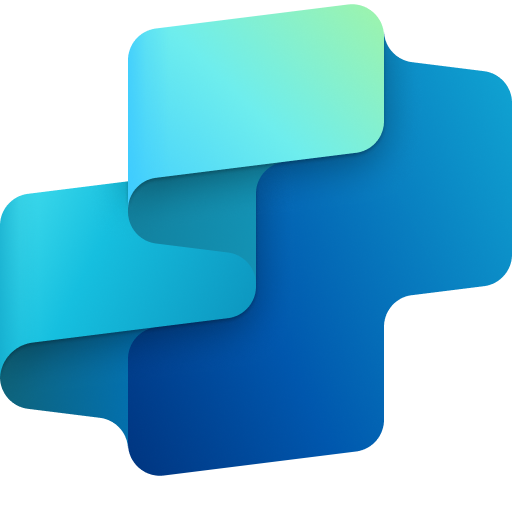 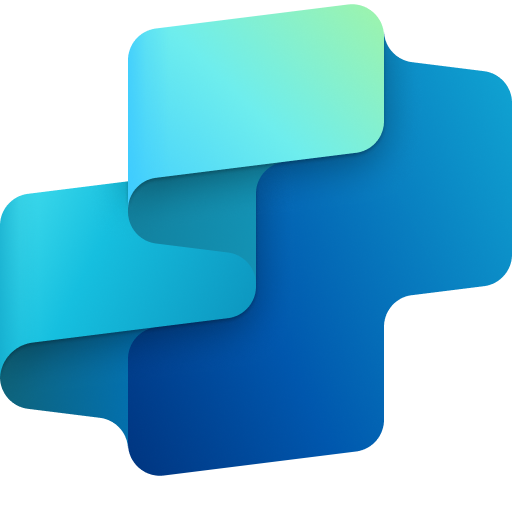 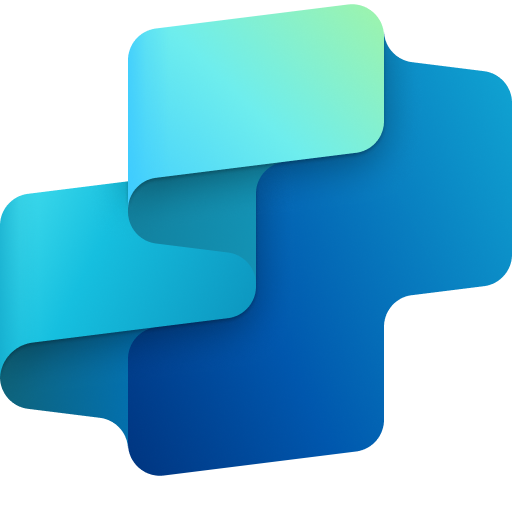 AI Agent 
Connection to CRM
Connection to Ticketing Platform for Historical Ticket Records
Connection to Knowledge Base (SharePoint)
AI Agent 
Connection to Ticketing Platform for Historical Ticket Records
Connection to Knowledge Base (SharePoint) for Ticket Classification Rules
AI Agent 
Connection to CRM
Connection to Omnichannel messaging (e.g., Dynamics)
Benefit: Quickly identifies customer intent to streamline issue handling and reduce misrouting.
Benefit: Classifies support requests accurately to ensure faster and more efficient resolution.
Benefit: Uses past interactions and data to provide context-aware support and reduce repetitive questions.
First Call Resolution Rate
Issue Resolution Time
Personalized Resolution Steps
Recommended Resolution
Emotions Detection
Customer Satisfaction Score
Detects emotional state of customer in real-time by employing advanced algorithms to analyze text sentiment.
Provides agents with a step-by-step, personalized resolution path.
Searches and ranks the most relevant articles and solutions from internal documentation.
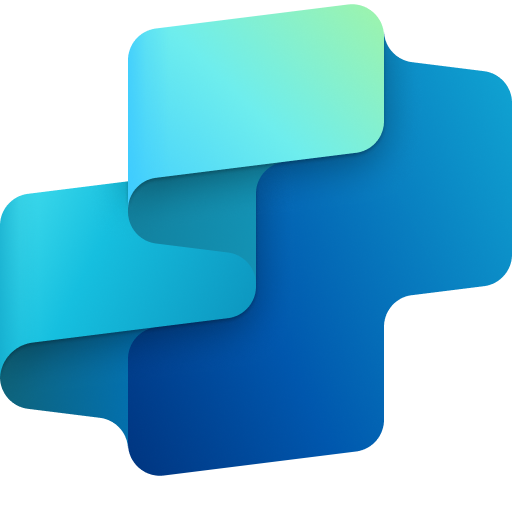 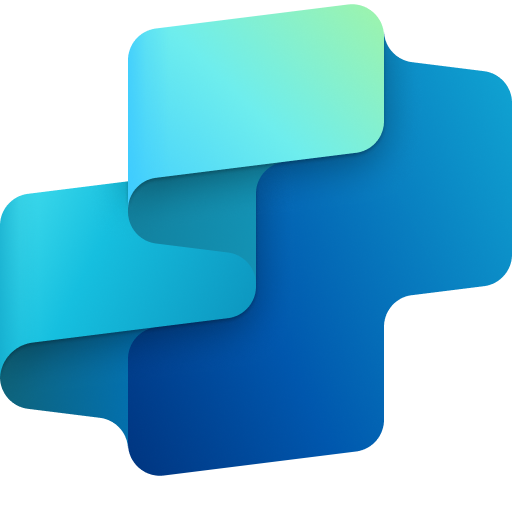 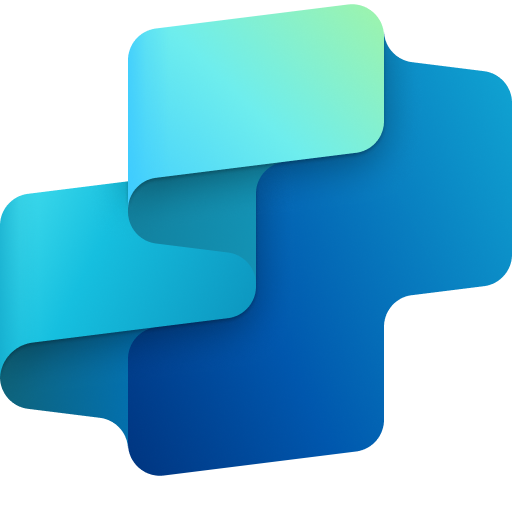 AI Agent 
Connection to Ticketing Platform for Historical Ticket Records
Connection to Knowledge Base (SharePoint)
AI Agent 
Connection to Ticketing Platform for Historical Ticket Records
Connection to Knowledge Base (SharePoint)
AI Agent 
Connection to CRM
Connection to Omnichannel messaging (e.g., Dynamics)
Customer Experience
Benefit: Offers agents a clear, customized resolution path to resolve issues more effectively.
Benefit: Finds and ranks the most relevant internal solutions, cutting down on search time.
Benefit: Detects customer sentiment in real time, allowing agents to respond with the right tone and empathy.
CUSTOMER SERVICE FUNCTION
Customer Support Assistance Agent
Empower customer support with real-time recommendations from your knowledge base to drive customer experience
Key Considerations to Address
Must integrate data from CRM and communications channels (Teams, Outlook, etc.)
PII / Sensitive info: customer information and messages
Requires high quality knowledge articles

Inputs needed
CRM pipeline data (CSV, JSON)
Communication Data (.msg/.txt, Doc, HTML)
Knowledge content (PDF, Doc, HTML)
Advanced algorithms to analyze text sentiment
Support agent
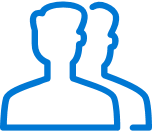 7. Response
1. User Query
Knowledge
Power Platform 
Connectors
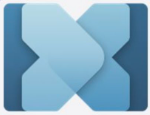 No
SharePoint, Dynamics 365, Salesforce, ServiceNow, Public URLs and other integrated platforms
Power Platform Connection Identity
User Intent(Prompt) to (SQL,API Call)
Backend system search – based on  connector implementation
Microsoft Graph
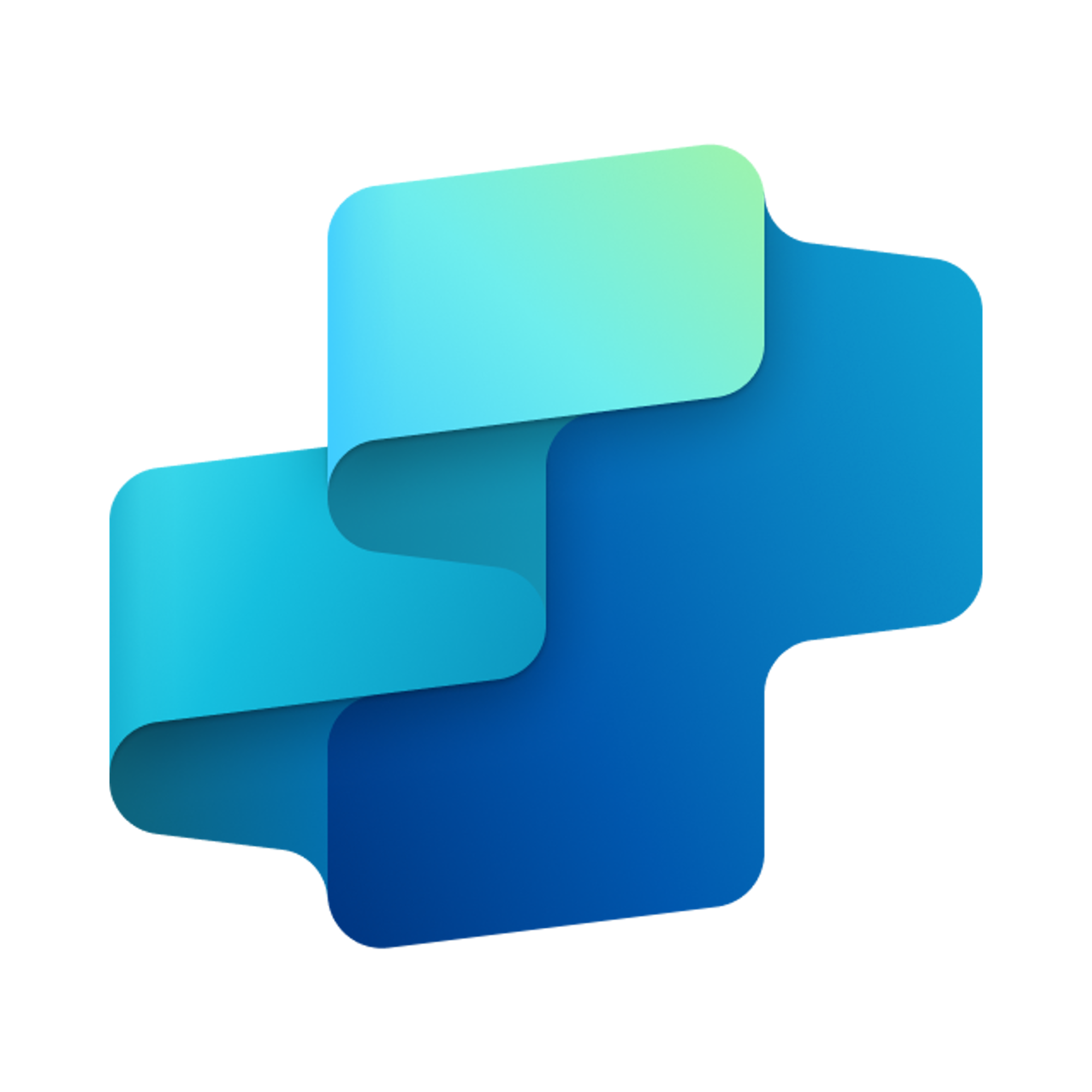 2. Fetch 
information
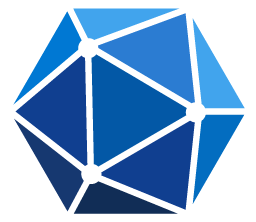 Context and Content
 (emails, files,
 meetings, chats, 
calendars and contacts)
Semantic Index/ 
Advanced search features
3. Tenant Graph Grounding
Orchestrator
Intent Analyzer

(Analyzes customer messages to determine intent and categorize support requests)
User Feedback
End-User Identity 
User Intent (Prompt) to MSFT Graph query
Keyword(Lexical) Search
Sentiment Detector

(Accesses customer profile, historical data, and past interactions with CRM systems and data storages. Detects emotional state of customer in real-time by analyzing text sentiment
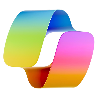 Yes
Skills
4. One or more actions/topics/ knowledge matched
Resolution Provider

(Recommends step by step resolution procedures from relevant knowledge docs, incorporating customer emotion
Trigger, Actions, Workflows (Perform data grounding)
Cross-Sell/Upsell Agent
Knowledge Metadata Agent
Document Compliance Agent
Customer Satisfaction Prediction Agent
Agent-to-Agent
Workflow
5. A plan is generated using
 actions / knowledge / topics
Autonomy
Planning, Self-Learning (using feedback)
Data Handling and security
Insights
Workflow Development
Logs, Telemetry data for analysis and Monitoring
6. Monitor Management
*Reference Architecture Assumptions
Structured omnichannel support workflows with integrated CRM and knowledge systems
Defined escalation paths, intent classification, and resolution procedures within support operations
Data Source Integration
Base Pre-trained OpenAI Models available in Copilot Studio
CUSTOMER SERVICE FUNCTION
Personalized Cross-Sell/Upsell Agent
Automatically identify customer preferences/patterns and deliver hyper-personalized upsell/cross-sell recommendations to human agents
Manual and reactive sales offerings result in missed opportunities owing to lack of real-time contextualization and personalization
Current Workflow Challenges

Customer historical data is gathered and interpreted manually
Lack of real-time insights causes missed contextual selling opportunities 
Sales messages are often generic and not tailored to individual customer profiles
Minimal qualified / high propensity leads routed to the sales teams
Key Features
Business Impact
From
Conversion Ratio ​​→  Hyper-personalized sales messaging significantly boosts conversion rates
Continuously monitors and analyzes customer historical data to identify patterns and triggers for potential upsell/cross-sell opportunities
Sales velocity​→ Real-time identification of upsell/cross-sell opportunities accelerates sales process
Generates contextual sales recommendations for human agents based on customer persona, purchase journey, and historical needs, etc.
Average cost per sales rep ​→ Automation of lead routing and sales messaging reduces the operational costs
AI-driven automation enables proactive, hyper-personalized sales recommendations for human agents by analyzing customer data
To
Routes warm or qualified leads to the sales team for further follow-up
Key User(s)
Customer Support
Sales Representative
Available with:
Copilot Studio
Scenario level:
Extend
Personalized Cross-Sell/Upsell Agent
Customer Service
Customer Data Ingestion
Historical Data Analysis
Pattern Identification
Collects and consolidates customer interaction and transaction history from CRM.
Continuously monitors and analyzes customer historical data.
Identifies patterns and triggers for potential upsell/cross-sell opportunities.
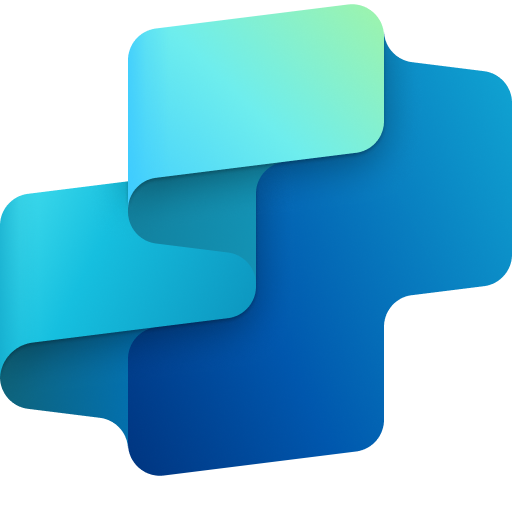 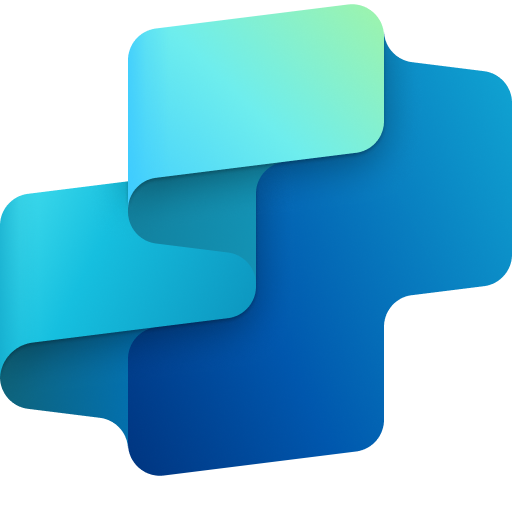 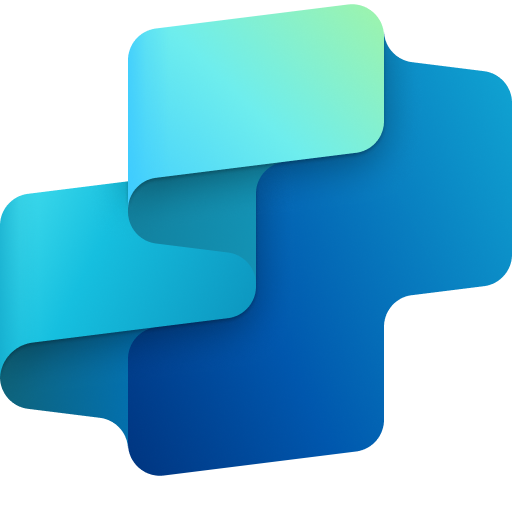 AI Agent 
Connection to CRM
Connection to CDP (Dynamics Customer Insights) for Transaction History, Preferences, etc.
AI Agent 
Connection to CRM
Connection to CDP (Dynamics Customer Insights) for Transaction History, Preferences, etc.
AI Agent 
Connection to CRM
Connection to CDP (Dynamics Customer Insights)
Benefit: Unifies interaction and purchase history in one place to give agents a complete customer view.
Benefit: Surfaces trends and behavior patterns by continuously analyzing customer data over time.
Benefit: Detects buying signals and opportunities for personalized upsell or cross-sell outreach.
Conversion Ratio
Sales Velocity
6. Outcome Tracking
5. Lead Routing
4. Recommendation Generation
Average Cost Per Sales Rep
Generates contextual sales recommendations for human agents based on customer persona, purchase journey, and historical needs, etc.
Tracks agent outcomes.
Routes warm or qualified leads to the sales team for further follow-up.
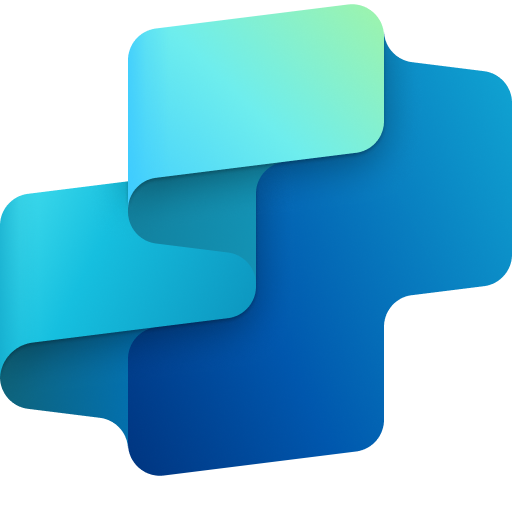 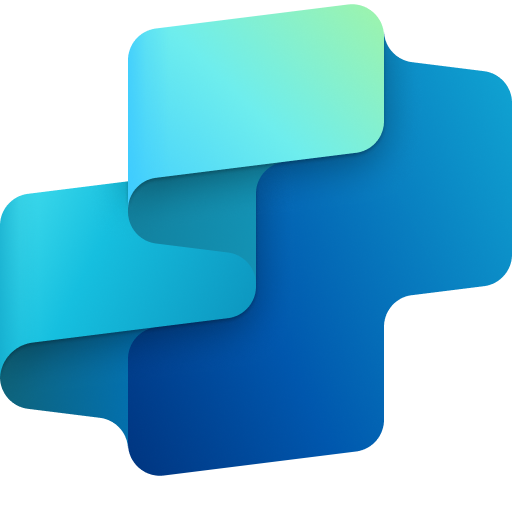 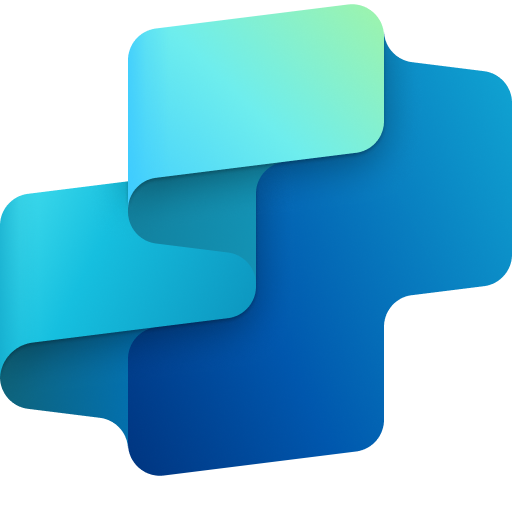 AI Agent 
Connection to CRM
Connection to CDP (Dynamics Customer Insights) for Transaction History, Preferences, etc.
AI Agent 
Connection to CRM
Increased Sales
AI Agent 
Connection to Lead Management System (Dynamics)
Benefit: Measures the effectiveness of agent actions to refine future sales strategies.
Benefit: Pushes qualified leads to sales at the right moment to improve conversion speed and accuracy.
Benefit: Delivers tailored product suggestions based on individual preferences, needs, and journey stage.
CUSTOMER SERVICE FUNCTION
Personalized Cross-Sell/Upsell Agent
Automatically identify customer preferences/patterns and deliver hyper-personalized upsell/cross-sell recommendations to human agents
Key Considerations to Address
Communications context and metadata (sender/recipient, prior threads) must be accessible​
Must integrate data from CRM​
AI/ML training using historical conversion data​
Likely needs occasional retraining​
PII / Sensitive info: LLMs should operate in-memory or ensure sensitive data is secure (e.g., customer name, purchase history, etc.) communication history, etc.)
Inputs needed
CRM records and pipeline data (JSON/CSV)​
Communication Data (.msg/.txt, Doc, HTML)​
Knowledge content  (PDF, Doc, HTML)
Customer Service Agent
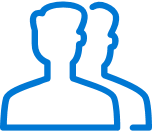 7. Response
1. User Query
Knowledge
Power Platform 
Connectors
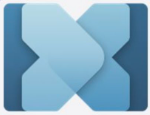 No
SharePoint, Dynamics 365, Salesforce, ServiceNow, Public URLs and other integrated platforms
Power Platform Connection Identity
User Intent(Prompt) to (SQL,API Call)
Backend system search – based on  connector implementation
Microsoft Graph
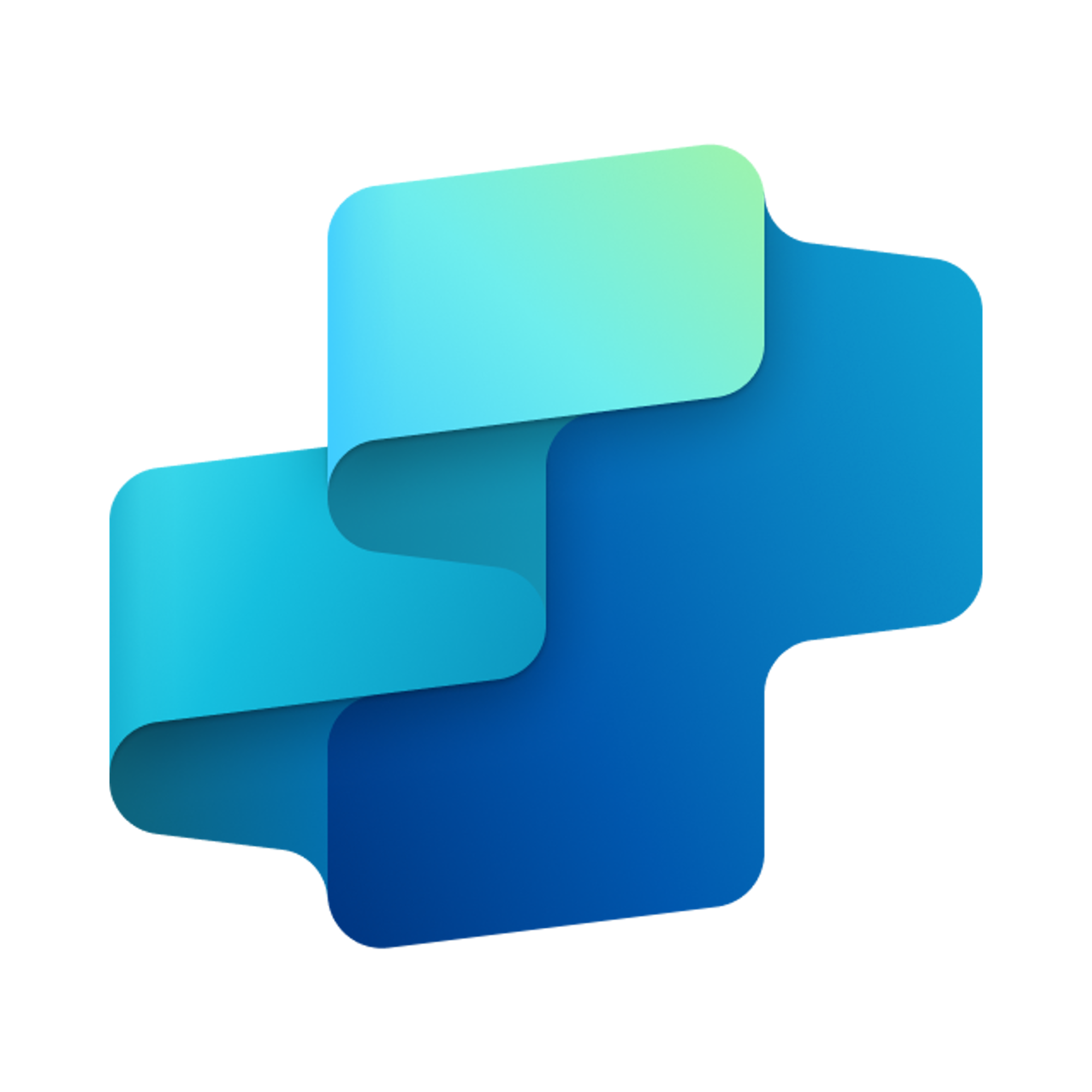 2. Fetch 
information
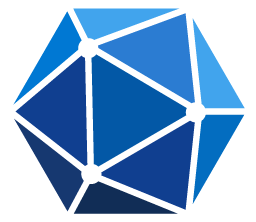 Context and Content
 (emails, files,
 meetings, chats, 
calendars and contacts)
Semantic Index/ 
Advanced search features
3. Tenant Graph Grounding
Orchestrator
Customer Data Collector
(Gathers conversation and stores as historical data)
User Feedback
End-User Identity 
User Intent (Prompt) to MSFT Graph query
Keyword(Lexical) Search
Data Analyzer

(Analyze the data and identify the                      customer interests)
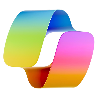 Yes
Skills
4. One or more actions/topics/ knowledge matched
Recommendation Provider
(Suggest personalized recommendation based         on the analysis report)
Trigger, Actions, Workflows (Perform data grounding)
Customer Support Assist Agent​
Knowledge Metadata Agent​
Document Compliance Agent
Agent-to-Agent
Workflow
5. A plan is generated using
 actions / knowledge / topics
Autonomy
Planning, Self-Learning (using feedback)
Data Handling and security
Insights
Workflow Development
Logs, Telemetry data for analysis and Monitoring
6. Monitor Management
*Reference Architecture Assumptions

Defined CRM data models, customer journey maps, and structured conversion tracking​
Historical engagement and sales data available to enable model training and insight generation​
Data Source Integration
Base Pre-trained OpenAI Models available in Copilot Studio
CUSTOMER SERVICE FUNCTION
Knowledge Metadata Agent
Streamline knowledge management with automated document classification, metadata tagging, and version tracking
Poor knowledge management leads to inaccurate, irrelevant, and non-reproducible responses from agent assist solution, as well as low quality data
Current Workflow Challenges

Teams rely on manual tagging, resulting in inconsistent taxonomies which hampers search accuracy
Lack of automated version tracking leads to outdated documents being used
Outdated content utilization may further lead to compliance issues
Even with a well-designed knowledge repository, encouraging employees to actively contribute can be a challenge
Lack of data governance creates low quality data
Key Features
Business Impact
From
Knowledge Retrieval time → Reduced time-to-insight with AI-curated search results
Scans existing content structured and unstructured  (e.g., SharePoint, CRM notes, ticket histories) to pick up topics, types, metadata, etc.
Manual Tagging Time → Cuts document management effort time via autonomous tagging, sorting, and version control
Automatically generates relevant metadata tags (e.g. topic, product, issue type, owner, version, creation date) that align to org taxonomy  and indexes for easy and accurate retrieval
Search Result Accuracy → Increasing precision of content pulled by the agent due to improved metadata tagging
AI-driven automation of document segregation, metadata tagging, and organization ensures efficient, compliant, and up-to-date knowledge management
To
Key User(s)
Continuously monitors and automatically updates version of documents and uses version control to make sure latest articles are used for search
Customer Support Agent
Customer Service Supervisor
All functional teams –
Sales, Marketing, Finance, HR, Legal and IT team
Available with:
Copilot Studio
Scenario level:
Extend
Knowledge Metadata Agent
Customer Service
Content Scanning
Metadata Tag Generation
Metadata Tag Indexing
Scans existing content structured and unstructured  (e.g., SharePoint, CRM notes, ticket histories) to pick up topics, types, metadata, etc.
Automatically generates relevant metadata tags (e.g. topic, product, issue type, owner, version, creation date) that align to org taxonomy.
Indexes metadata tags for easy and accurate retrieval.
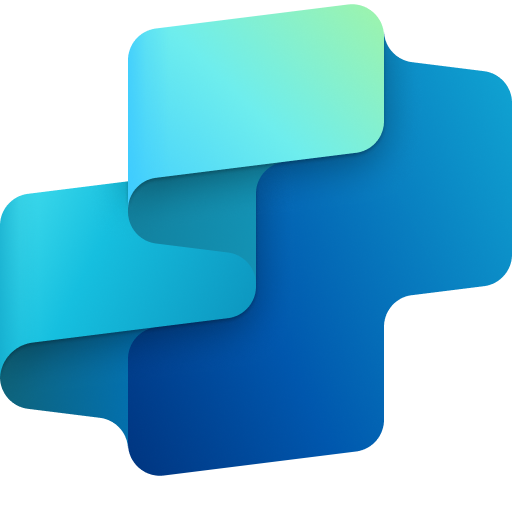 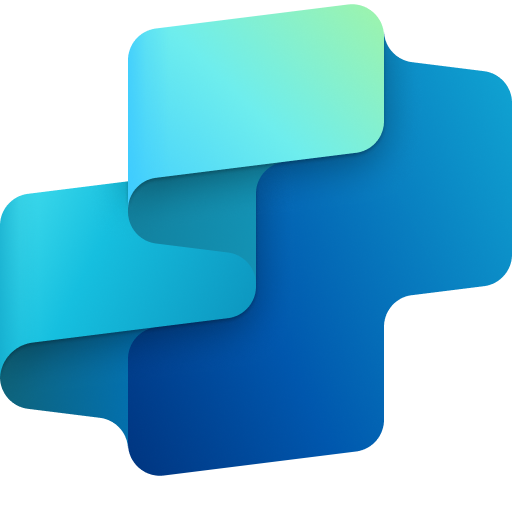 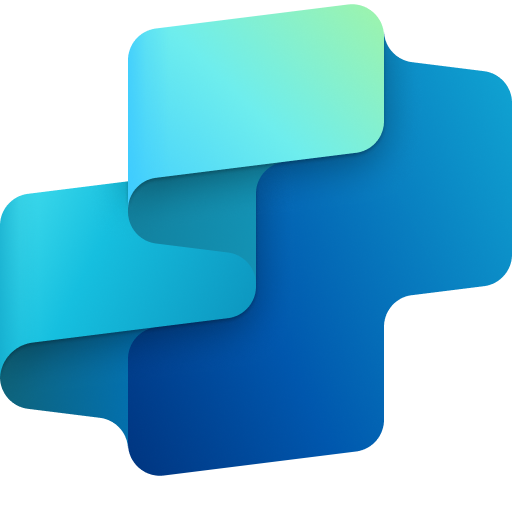 AI Agent 
Connection to Knowledge Base (SharePoint)
AI Agent 
Connection to User Input (Org Taxonomy Docs)
AI Agent 
Connection to Knowledge Base (SharePoint)
Benefit: Quickly identifies key topics, metadata, and content types across both structured and unstructured sources.
Benefit: Saves time by auto-tagging documents with consistent, taxonomy-aligned metadata.
Benefit: Enables fast, accurate document retrieval through smart indexing.
Knowledge Retrieval Time
Manual Tagging Time
5. Monitoring & Updating
4. Tracking & Comparison
Tracks and compares document versions to avoid duplication.
Continuously monitors and automatically updates version of documents and uses version control to make sure latest articles are used for search.
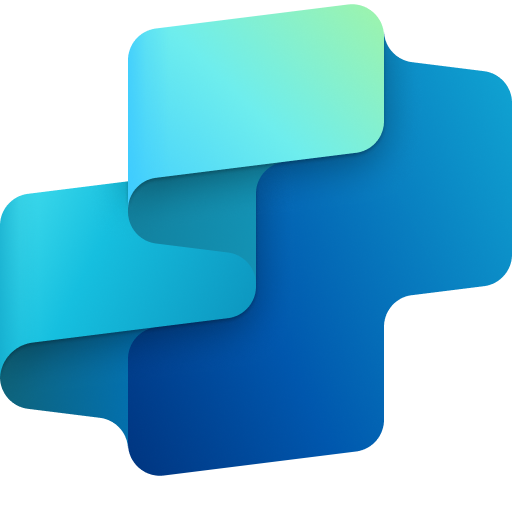 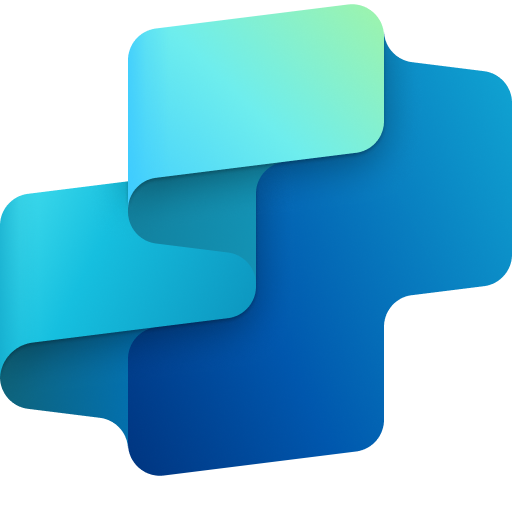 Process Efficiency
AI Agent 
Connection to Content Management System (SharePoint)
AI Agent 
Connection to Content Management System (SharePoint)
Benefit: Ensures users always access the latest versions by auto-updating tagged content.
Benefit: Prevents duplication by comparing document versions and surfacing the most current.
CUSTOMER SERVICE FUNCTION
Knowledge Metadata Agent
Streamline knowledge management with automated document classification, metadata tagging, and version tracking
Key Considerations to Address
Needs integration with content repositories (DAM, CMS, SharePoint) 
Requires existing content structured and unstructured  (e.g., SharePoint, CRM notes, ticket histories) to pick up topics, types, metadata
Needs training on metadata tagging
Integrates with document repositories (e.g., CLM, SharePoint, OneDrive)

Inputs needed
Creative Content Libraries (e.g., Microsoft ECM, Adobe, DAMs)  ((HTML, DOC, PDF, PNG/JPG for OCR)
Knowledge content  (PDF, Doc, HTML)
Historic metadata tagging content (Excel)
Support agent
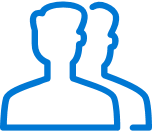 7. Response
1. User Query
Knowledge
Power Platform 
Connectors
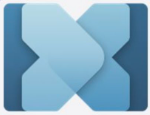 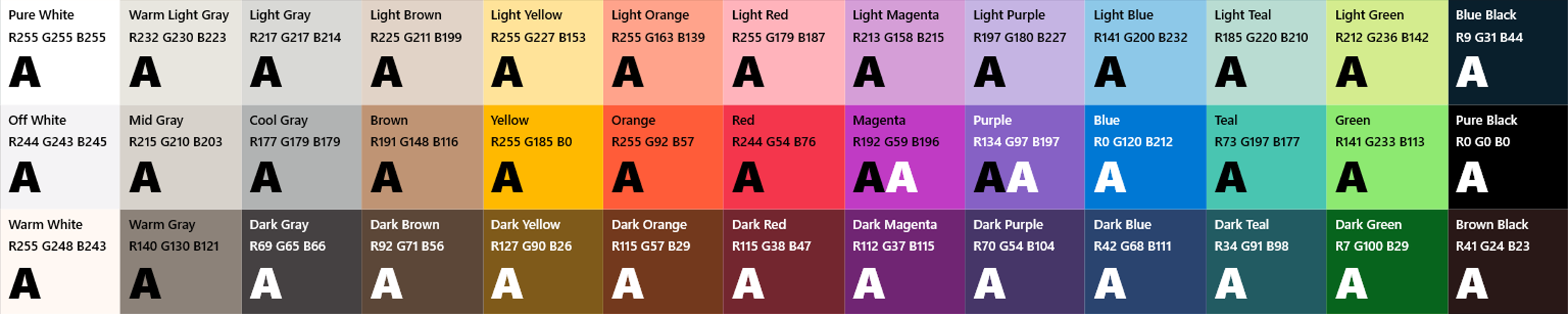 No
SharePoint, Dynamics 365, Salesforce, ServiceNow, Public URLs and other integrated platforms
Power Platform Connection Identity
User Intent(Prompt) to (SQL,API Call)
Backend system search – based on  connector implementation
Microsoft Graph
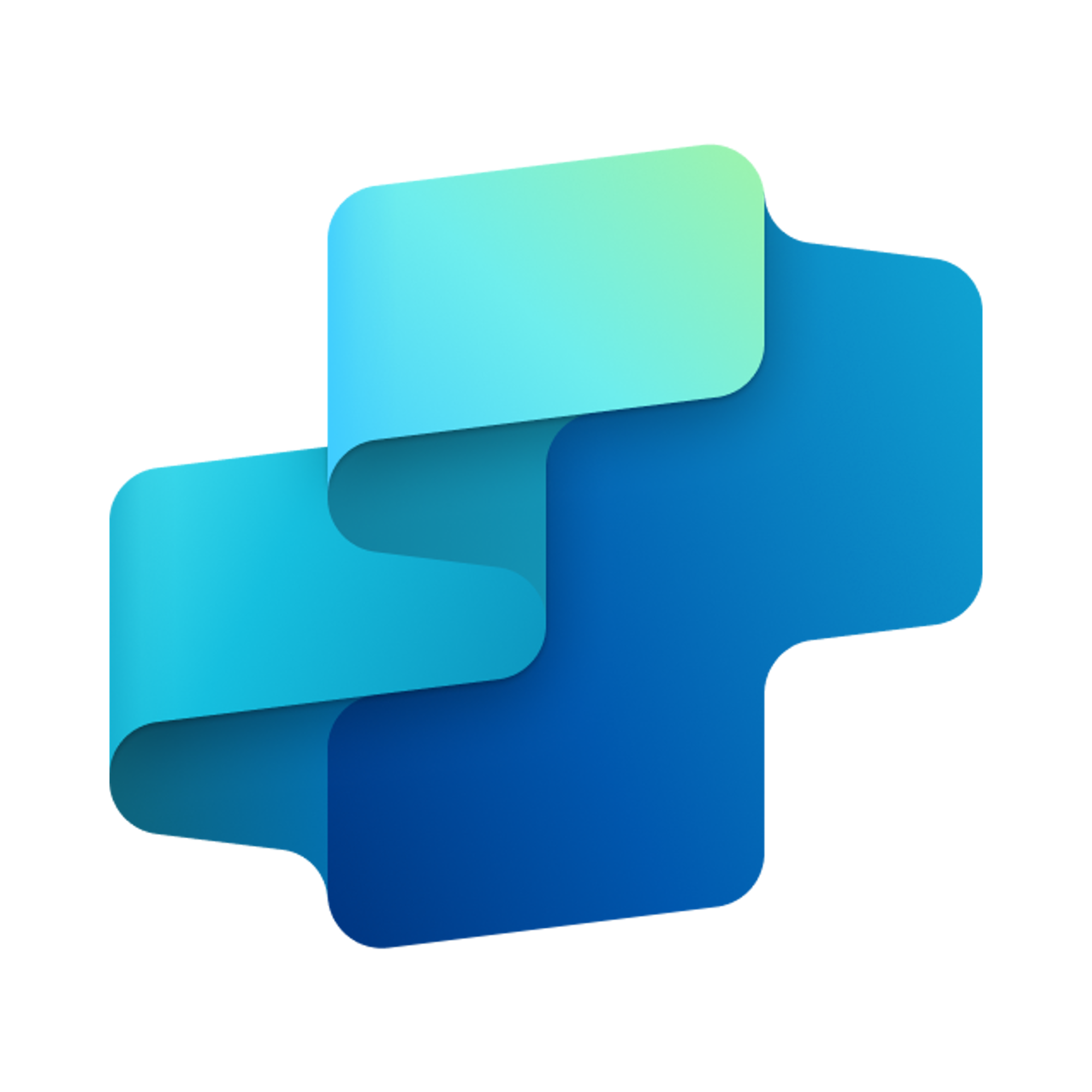 2. Fetch 
information
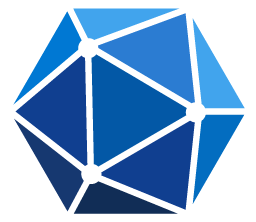 Context and Content
 (emails, files,
 meetings, chats, 
calendars and contacts)
Semantic Index/ 
Advanced search features
3. Tenant Graph Grounding
Orchestrator
Data extractor
(Gather conversation and extract metadata based on the requirement )
User Feedback
End-User Identity 
User Intent (Prompt) to MSFT Graph query
Keyword(Lexical) Search
Data Analyzer
(Analyze the data and classify data)
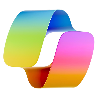 Yes
Skills
4. One or more actions/topics/ knowledge matched
Version Tracker
(For each analysis report, this trigger will            maintain a version to avoid duplication)
Trigger, Actions, Workflows (Perform data grounding)
5. A plan is generated using
 actions / knowledge / topics
Autonomy
Planning, Self-Learning (using feedback)
Data Handling and security
*Reference Architecture Assumptions

Structured knowledge management processes across ECM/DAM/CMS systems
Existing taxonomy, metadata standards, and document lifecycle governance frameworks
Insights
Workflow Development
Logs, Telemetry data for analysis and Monitoring
6. Monitor Management
Data Source Integration
Base Pre-trained OpenAI Models available in Copilot Studio
CUSTOMER SERVICE FUNCTION
Document Compliance Agent
Monitor and analyze documents to prevent compliance violations and recommend process improvements
Document monitoring and compliance checking processes are manual, intermittent, time-consuming and prone to errors
Current Workflow Challenges

Customer service document compliance violations are identified manually, which is time-consuming and prone to errors
Documents are analyzed after interactions, leading to delayed confirmation to acceptance/rejection to customers 
Traceability can be difficult and inefficient because violations are manual reported
Key Features
Business Impact
From
Compliance Rate → Automated violation monitoring will reduce the likelihood of compliance oversights
Continuously monitors customer service documents (ex: customer service scripts, dispute resolutions reports, etc.)  for potential compliance violations against compliance benchmarks
Customer Satisfaction → Real-time recommendation on corrective action reduces TAT and thus increases CSAT
Alerts customer support reps and supervisors in real-time when compliance steps are missed
Manual compliance check time → Reduce average time taken to manually check compliance
Real-time compliance monitoring and alerts powered by AI agents help prevent violations and suggest process enhancements to maintain accuracy, consistency, and boost efficiency
To
Key User(s)
Suggests compliant alternatives  to documents based on  company guidelines
Customer Support Agent
Customer Service Supervisor
Stores compliance check history, suggested edits, user overrides, and approvals in an auditable log
All functional teams –
Sales, Marketing, Finance, HR, Legal and IT team
Available with:
Copilot Studio
Scenario level:
Extend
Document Compliance Agent
Customer Service
Compliance Monitoring
Alert Generation
Alternative Suggestions
Continuously monitors customer service documents (ex: customer service scripts, dispute resolutions reports, etc.)  for potential compliance violations against compliance benchmarks.
Alerts customer support reps and supervisors in real-time when compliance steps are missed.
Suggests compliant alternatives  to documents based on company guidelines.
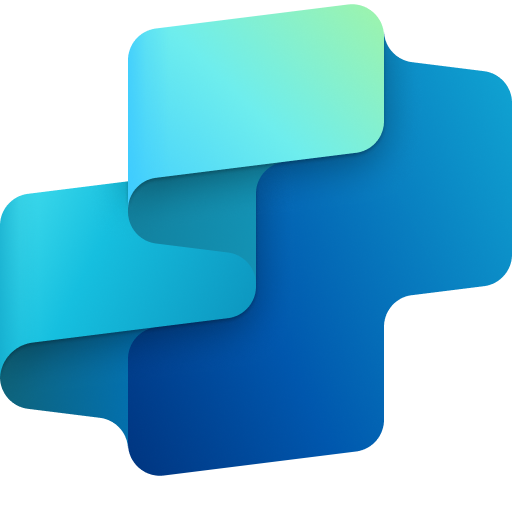 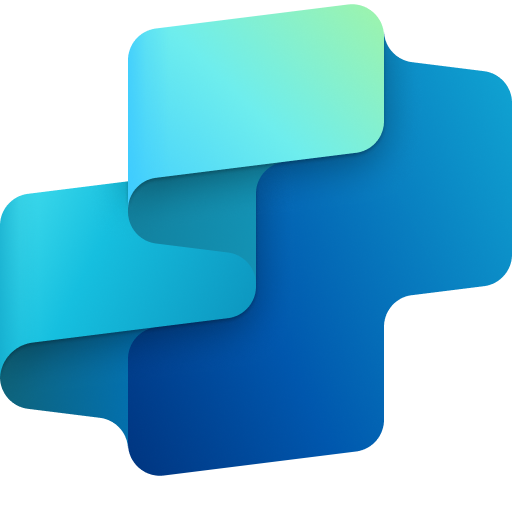 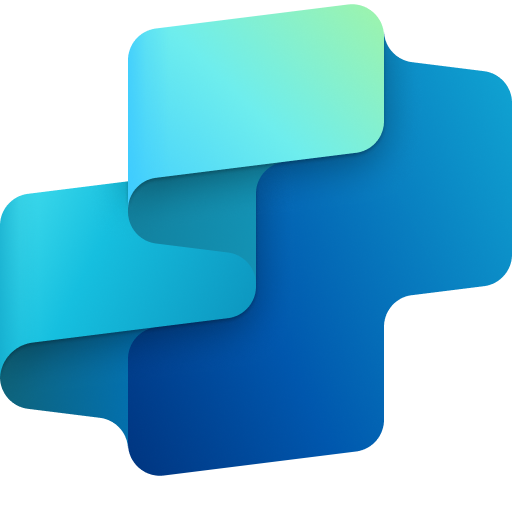 AI Agent 
Connection to Knowledge Base (SharePoint) for Internal and External Compliance Requirements
 Connection to Knowledge Base (SharePoint) for Service Articles
AI Agent 
Connection to Communication Channel (Outlook, Teams)
AI Agent 
Connection to Communication Channel (Outlook, Teams)
Benefit: Automatically flags potential compliance issues before they become violations.
Benefit: Notifies agents in real time when compliance protocols aren’t followed.
Benefit: Provides compliant alternatives instantly to help agents correct issues without delay.
Knowledge Retrieval Time
Manual Tagging Time
History Logging
Manual Compliance Check Time
Stores compliance check history, suggested edits, user overrides, and approvals in an auditable log.
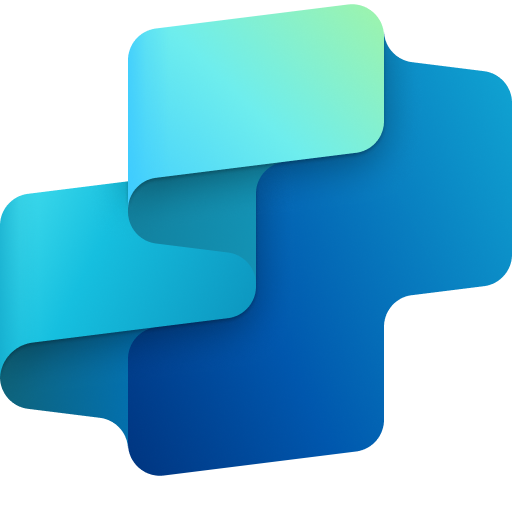 Process Efficiency
AI Agent 
Connection to Content Management System (SharePoint)
Benefit: Maintains a searchable audit trail for transparency, reviews, and accountability.
CUSTOMER SERVICE FUNCTION
Document Compliance Agent
Monitor and analyze documents to prevent compliance violations and recommend process improvements
Key Considerations to Address
Needs integration with content repositories (DAM, CMS, SharePoint) 
Needs access to brand guideline and legal compliance docs
Needs access to customer service documents (ex: customer service scripts, dispute resolutions reports, etc.
Requires routing logic for when steps are missed
Integrates with document repositories (e.g., CLM, SharePoint, OneDrive)

Inputs needed
Creative Content Libraries (e.g., Microsoft ECM, Adobe, DAMs)  ((HTML, DOC, PDF, PNG/JPG for OCR)
Brand and compliance rulebooks (DOCX, XLSX, YAML)
Knowledge content  (PDF, Doc, HTML)
Support agent
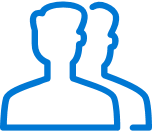 7. Response
1. User Query
Knowledge
Power Platform 
Connectors
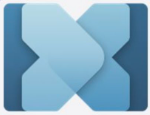 No
SharePoint, Dynamics 365, Salesforce, ServiceNow, Public URLs and other integrated platforms
Power Platform Connection Identity
User Intent(Prompt) to (SQL,API Call)
Backend system search – based on  connector implementation
Microsoft Graph
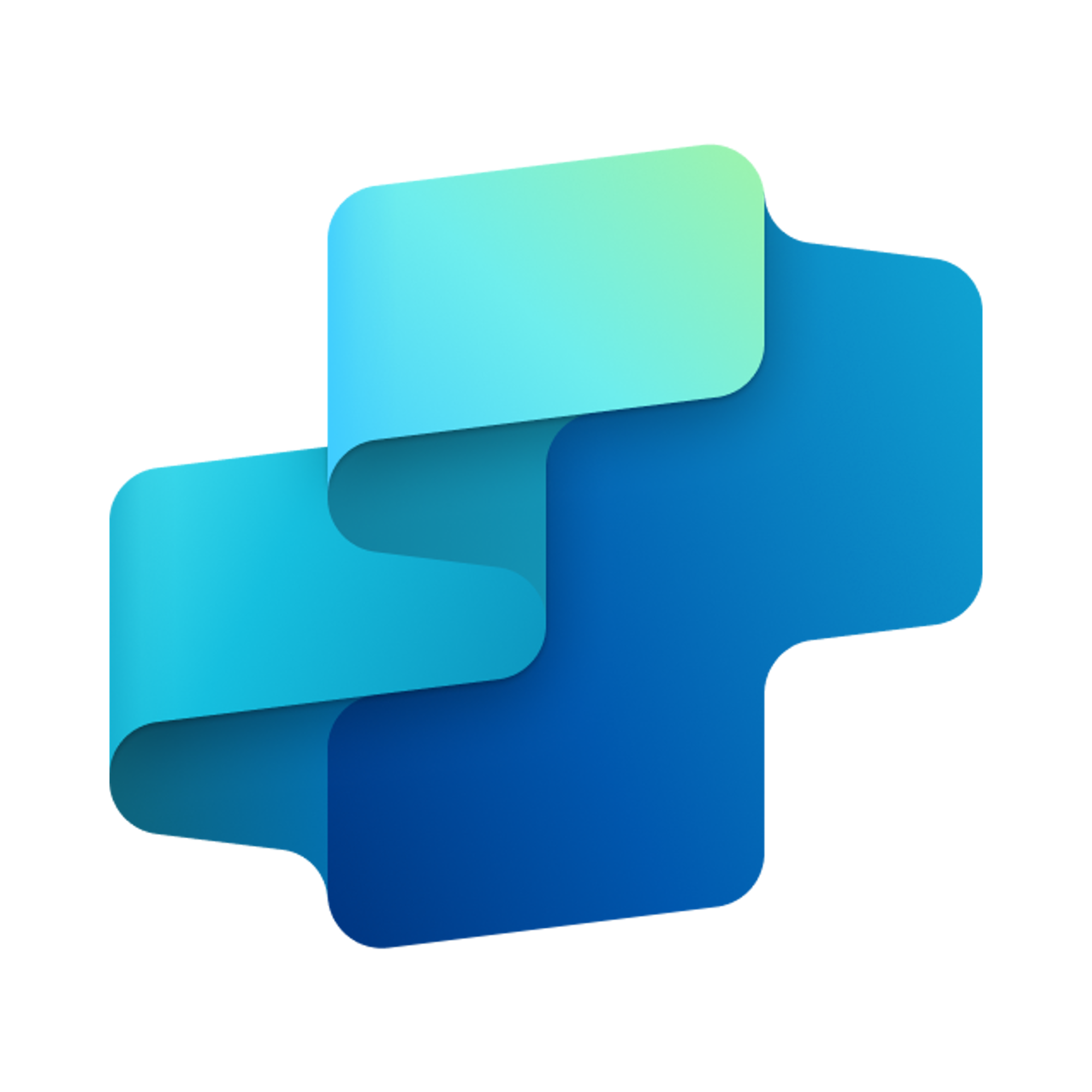 2. Fetch 
information
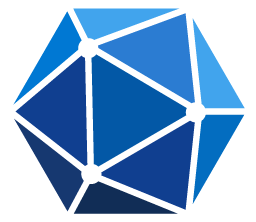 Context and Content
 (emails, files,
 meetings, chats, 
calendars and contacts)
Semantic Index/ 
Advanced search features
3. Tenant Graph Grounding
Orchestrator
Analyzer
(classify document base don category 
and Analyze it)
User Feedback
End-User Identity 
User Intent (Prompt) to MSFT Graph query
Keyword(Lexical) Search
Compliance Tracker
(Ensures documents follow regulations, flag it)
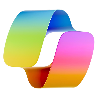 Yes
Skills
4. One or more actions/topics/ knowledge matched
Recommender
(To overcome compliance issue, Provide suggestion/recommendation to improve                   the process)
Trigger, Actions, Workflows (Perform data grounding)
5. A plan is generated using
 actions / knowledge / topics
Autonomy
Planning, Self-Learning (using feedback)
Agent-to-Agent
Workflow
Knowledge Metadata Agent
Data Handling and security
Insights
Workflow Development
Logs, Telemetry data for analysis and Monitoring
6. Monitor Management
Data Source Integration
*Reference Architecture Assumptions
Document governance frameworks with defined compliance rules, approval flows, and audit trails
Access to structured repositories containing policies, brand standards, and legal documentation
Base Pre-trained OpenAI Models available in Copilot Studio
CUSTOMER SERVICE FUNCTION
Customer Satisfaction Prediction Agent
Predict customer satisfaction and generate risk remediation recommendations to improve customer experience
Customer support mainly performs reactive actions due to inefficient escalation assessments and a lack of risk prediction
Current Workflow Challenges

Prediction of customer dis-satisfaction or escalation chances lacks consideration of in-depth factors such as manual interpretation, empathy, communication.
Manual risk remediation based on analysis
Feedback loops and escalation protocols are often reactive, leading to delayed interventions and resolutions
Key Features
Business Impact
From
Customer Satisfaction → Proactive recommendations avoid escalation risks and thus enhance CSAT score
Analyzes customer interactions through detailed transcript review, pattern identification and      emotional undertones
Customer Retention → Improve customer loyalty and reduction in churn
Identifies likely escalations by comparing current interaction patterns to historical resolution failures and low-CSAT cases
Escalation Rate → Reduction in the amount of tickets/queries escalated to a human team
AI-Agent powered predictions enable proactive risk mitigation recommendations, reducing escalations and enhancing customer experience
To
Key User(s)
Provides actionable recommendations- tone adjustments, knowledge article suggestions, for proactive risk mitigation and improved customer satisfaction
Customer Support Agent
Customer Service Supervisor
Provides real-time alerts and insights to supervisors
Available with:
Copilot Studio
Scenario level:
Extend
Customer Satisfaction Prediction Agent
Customer Service
Customer Interaction Analysis
Escalation Identification
Recommendation Generation
Reviews customer interactions to detect tone, sentiment, and emotional cues.
Flags high-risk cases based on patterns linked to past low-CSAT or unresolved interactions.
Provides actionable recommendations- tone adjustments, knowledge article suggestions, for proactive risk mitigation and improved customer satisfaction.
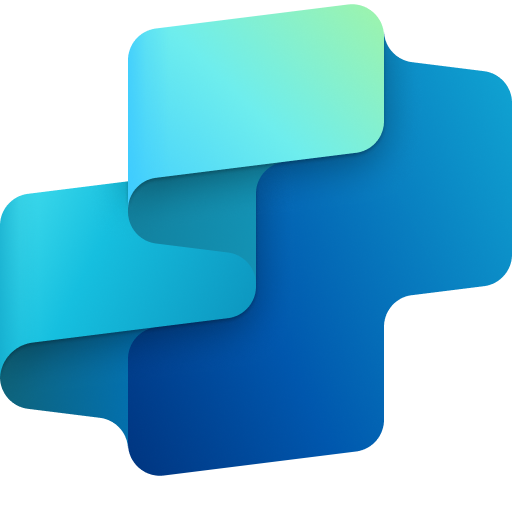 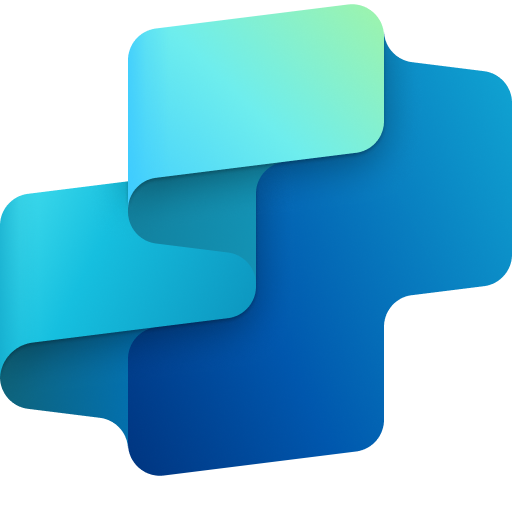 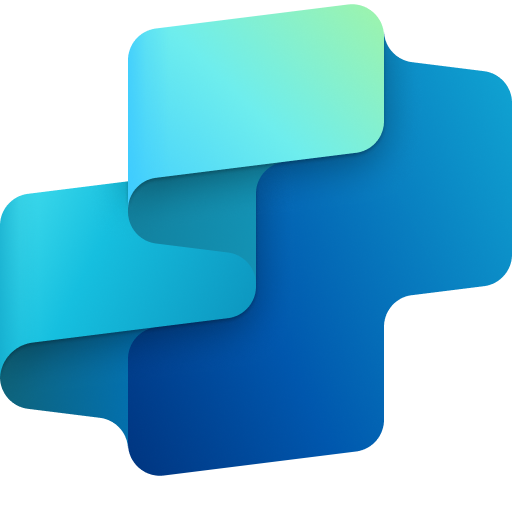 AI Agent 
Connection to CRM (Dynamics)
Connection to Call Transcripts
AI Agent 
Connection to Communication Channel (Outlook, Teams)
AI Agent 
Connection to Communication Channel (Outlook, Teams)
Benefit: Uncovers tone and sentiment signals to assess satisfaction risks early.
Benefit: Flags at-risk interactions before they become full-blown escalations.
Benefit: Delivers tailored tips and knowledge to help agents turn around bad experiences.
CSAT Score
Customer Retention
Alert & Insight Routing
Escalation Rate
Provides real-time alerts and insights to supervisors.
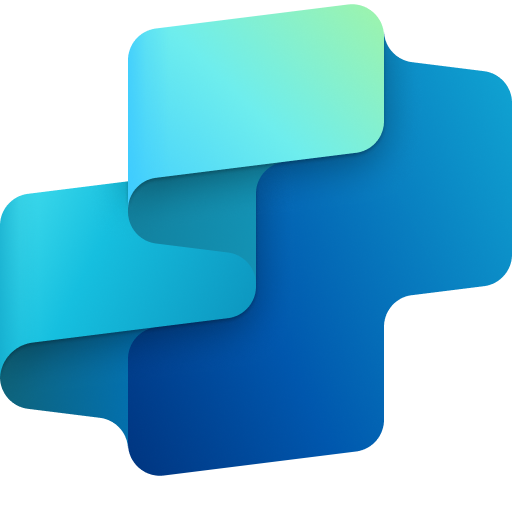 Customer Satisfaction
AI Agent 
Connection to Communication Channel (Outlook, Teams)
Benefit: Keeps supervisors in the loop with real-time risk signals and suggested actions.
CUSTOMER SERVICE FUNCTION
Customer Satisfaction Prediction Agent
Predict customer satisfaction and generate risk remediation recommendations to improve customer experience
Key Considerations to Address
Must integrate data from CRM
AI/ML training using historical conversion data
Likely needs occasional retraining
Requires routing logic for when alerts / insights are reported to supervisors
PII / Sensitive info: customer information and messages

Inputs needed
CRM pipeline data (CSV, JSON)
Historical customer satisfaction data (Excel)
Communication Data (.msg/.txt, Doc, HTML)
Knowledge content – optional (PDF, Doc, HTML)
Support agent
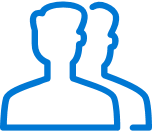 7. Response
1. User Query
Knowledge
Power Platform 
Connectors
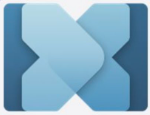 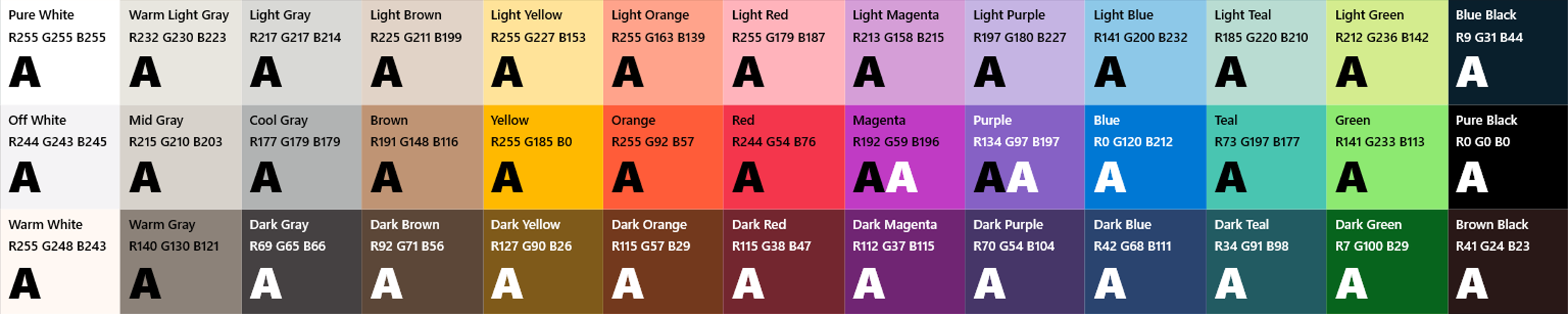 No
SharePoint, Dynamics 365, Salesforce, ServiceNow, Public URLs and other integrated platforms
Power Platform Connection Identity
User Intent(Prompt) to (SQL,API Call)
Backend system search – based on  connector implementation
Microsoft Graph
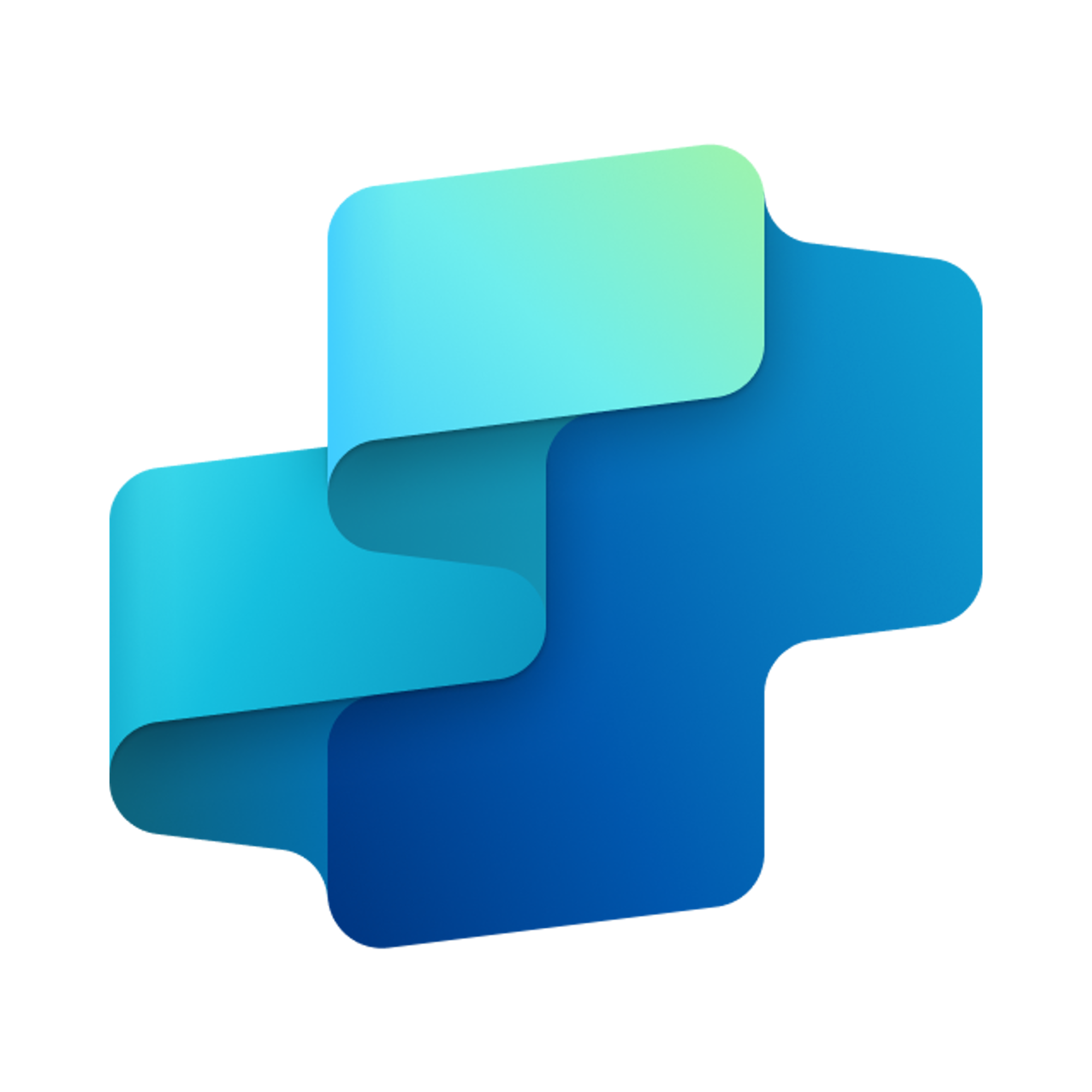 2. Fetch 
information
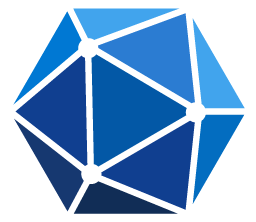 Context and Content
 (emails, files,
 meetings, chats, 
calendars and contacts)
Semantic Index/ 
Advanced search features
3. Tenant Graph Grounding
Orchestrator
Analyzer
(analyze customer feedback/conversation and store as historical data under certain categories)
User Feedback
End-User Identity 
User Intent (Prompt) to MSFT Graph query
Keyword(Lexical) Search
Sentiment Predictor
(classifies customer under satisfied and    unsatisfied category)
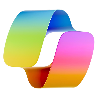 Yes
Skills
4. One or more actions/topics/ knowledge matched
Risk Detector
(Generates remediation based on the risk factor)
Trigger, Actions, Workflows (Perform data grounding)
5. A plan is generated using
 actions / knowledge / topics
Autonomy
Planning, Self-Learning (using feedback)
Agent-to-Agent
Workflow
Customer Support Assistant (CSA) Agent)
Data Handling and security
Insights
Workflow Development
Logs, Telemetry data for analysis and Monitoring
6. Monitor Management
Data Source Integration
*Reference Architecture Assumptions

Structured CRM and feedback loop processes with historical satisfaction or NPS data
Defined escalation paths and supervisory workflows triggered by risk or sentiment signals
Base Pre-trained OpenAI Models available in Copilot Studio
Sales scenarios
Short Term
Medium Term
Long Term
Prioritize AI agent use cases based on business impact and implementation effort
Homerun
Strategic Imperatives
High
01
03
02
Med
Value
Quick Wins
Distractions
05
04
Low
Low
Med
High
Effort
SALES FUNCTION
Respond to RFP Agent
Generate RFPs by automatically analyzing requirements and tailoring proposals to align with customer details
RFP responses are manual, delayed, generic, and do not always align with customer needs
Current Workflow Challenges

RFP intake and responses processes are manual, taking up a lot of sellers’ time and bandwidth
Proposals are not tailored enough to customer details like spend propensity, type of work, and historical pricing
Key Features
Business Impact
From
Proposal Cycle Time → reduction in time it takes to complete the process of responding to an RFP
Analyzes RFP requirements
RFP Win Rate → increased percentage of proposals that are successful in winning contracts
Finds previous relevant proposals
Proposal Customization Accuracy → degree that a proposal is tailored to meet specific client preferences
Changes previous relevant proposal to reflect the specifics of the RFP
AI-Agents enable streamlined RFP responses to ensure the creation of accurate, tailored, and high-quality proposals that align with customer needs
To
Key User(s)
Analyzes customer spend propensity, type of work, and historical pricing to recommend an optimized               price to customer
Sellers
Available with:
Copilot Studio
Scenario level:
Extend
Respond to RFP Agent
Sales
Ingest and Analyze RFP requirements
Find Previous Relevant Proposals
Change Previous Relevant Proposal
Agent parses uploaded RFP documents to identify requirements and details (e.g. evaluation criteria, technical specs).
Search through knowledge bases for previous proposals that can be leveraged for the current RFP.
Changes previous relevant proposal to reflect the specifics of the RFP.
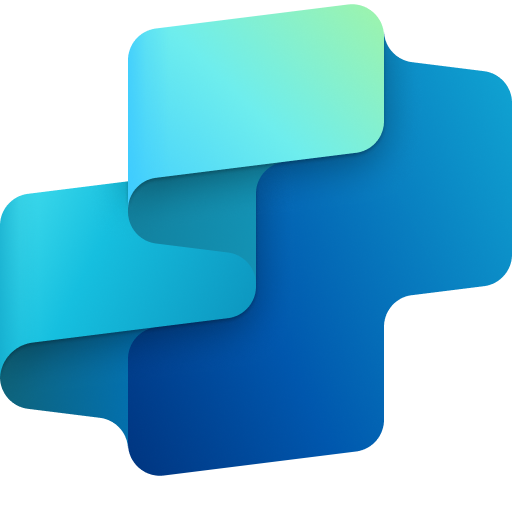 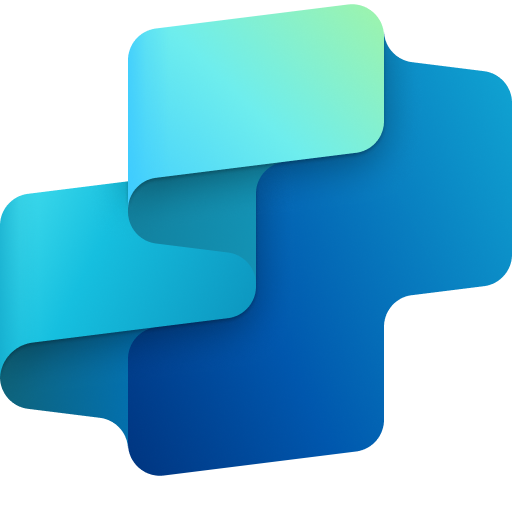 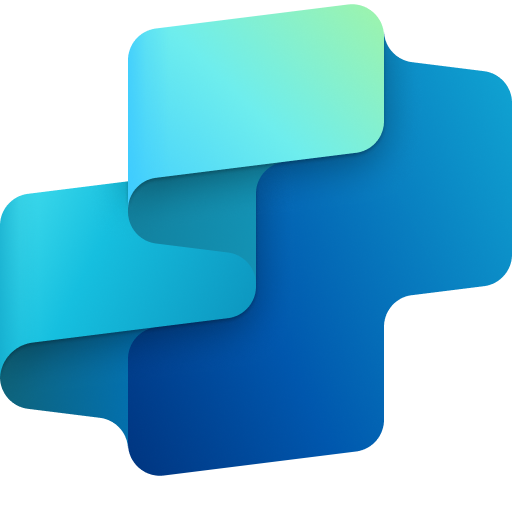 AI Agent 
Connection to Document Repository (e.g., SharePoint, OneDrive)
Connection to PowerPoint
AI Agent 
Connection to Document Repository (e.g., SharePoint, OneDrive)
AI Agent 
Connection to Document Repository (e.g., SharePoint, OneDrive)
Benefit: Quickly extracts key details from RFPs to accelerate proposal creation.
Benefit: Speeds up response time by reusing and referencing prior winning proposals.
Benefit: Auto-customizes past proposals to match current RFP specifics.
Proposal Cycle Time
RFP Win Rate
5. Analyze Work and Pricing
4. Evaluate Customer Spend Behavior
Proposal Customization Accuracy
Analyzes customer spend propensity to recommend an optimized price within those parameters.
Evaluates the type of work , and historical pricing to suggest a tailored price to the customer.
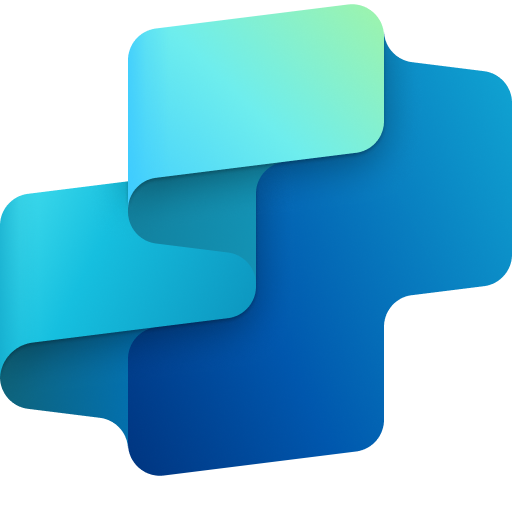 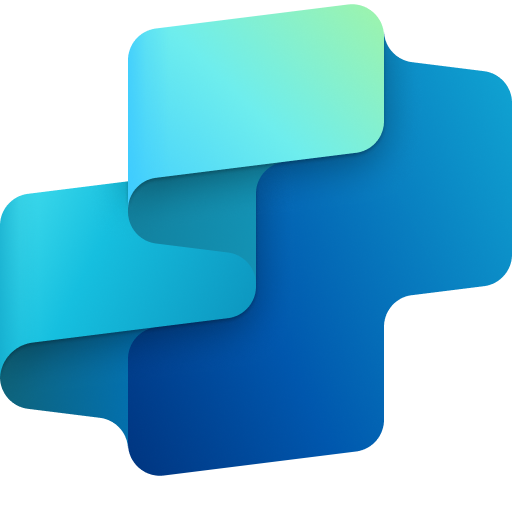 Cost Savings
AI Agent 
Connection to CRM (Dynamics)
AI Agent 
Connection to CRM (Dynamics
Benefit: Recommends competitive pricing using workload scope and historical data.
Benefit: Optimizes pricing strategy based on customer buying patterns.
SALES FUNCTION
Respond to RFP Agent
Generate RFPs by automatically analyzing requirements and tailoring proposals to align with customer details
Key Considerations to Address
Needs integration with proposal management tool or repository (e.g., SharePoint)
Needs integration with document generation tool (e.g., Word)
 Logic needed to parse RFP issuance document (PDF, Word, Excel) and extract requirements
Sensitive business information

Inputs needed
RFP requirements documents(s)(.pdf, .docx, .xlsx)
Historic proposal library (.docx, .pdf, .ppt))
Optional -pricing and sales data from ERP/CRM (JSON, CSV)
Proposal Creation Team
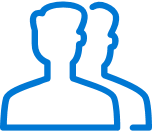 7. Response
1. User Query
Knowledge
Power Platform 
Connectors
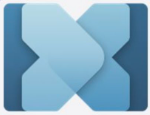 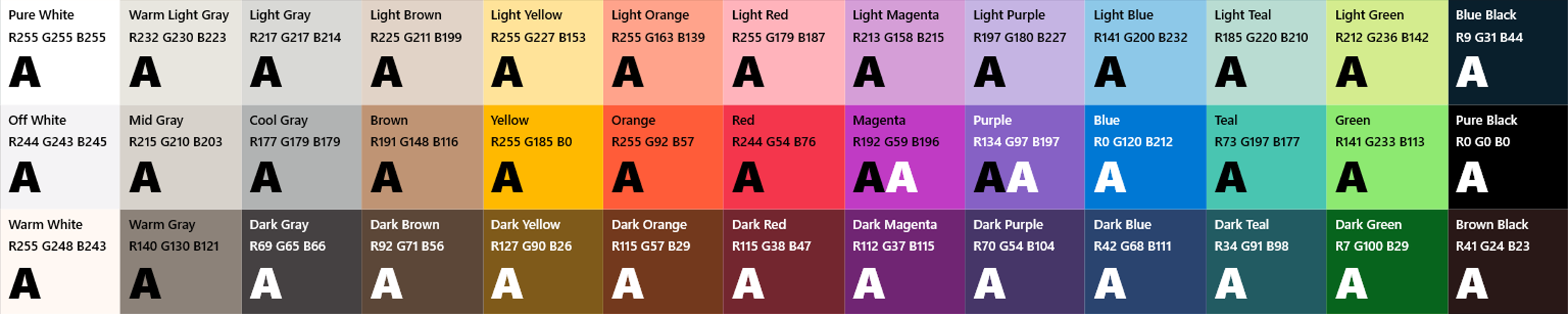 No
SharePoint, Dynamics 365, Salesforce, ServiceNow, Public URLs and other integrated platforms
Power Platform Connection Identity
User Intent(Prompt) to (SQL,API Call)
Backend system search – based on  connector implementation
Microsoft Graph
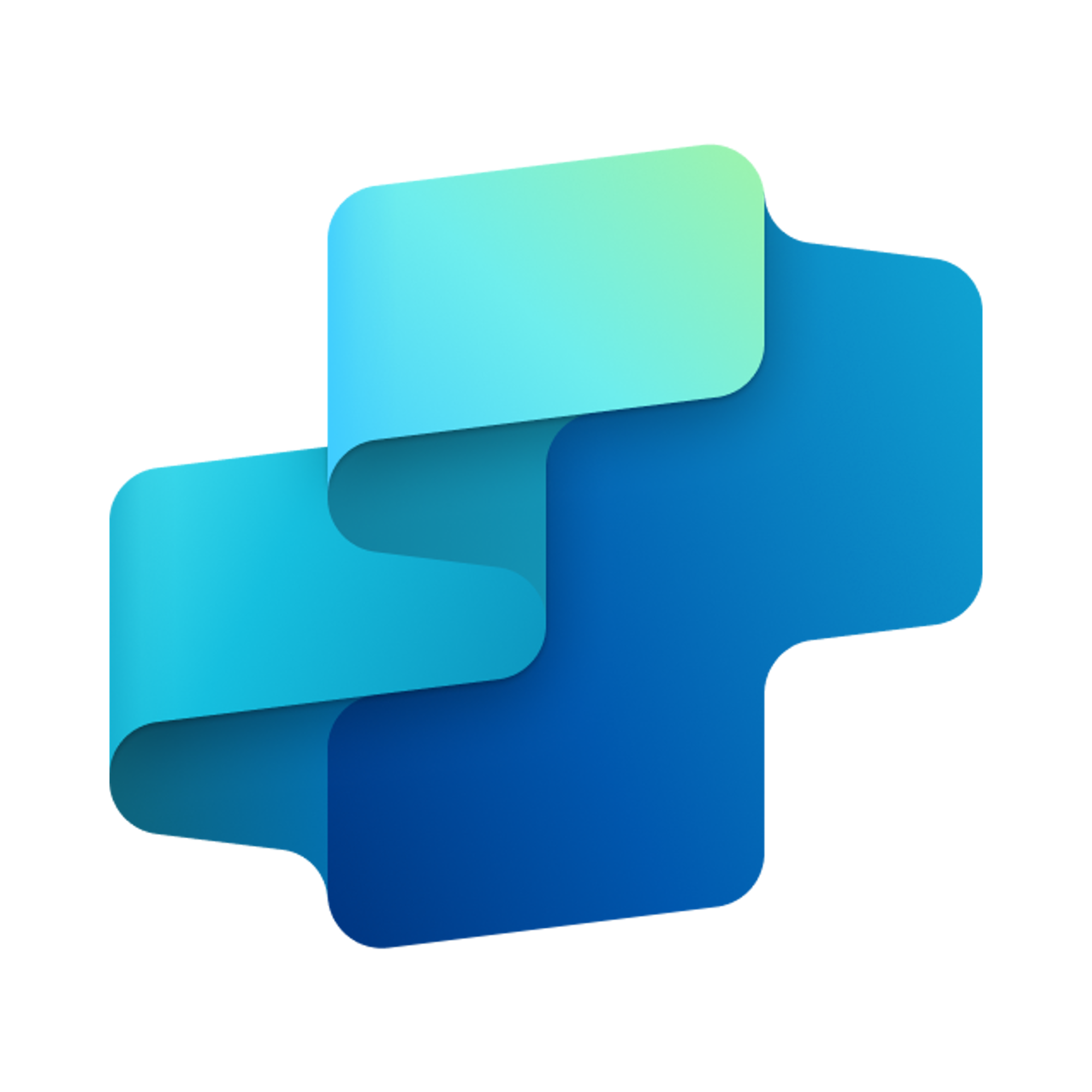 2. Fetch 
information
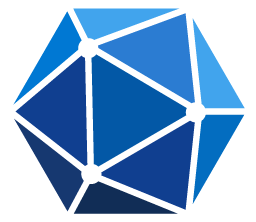 Context and Content
 (emails, files,
 meetings, chats, 
calendars and contacts)
Semantic Index/ 
Advanced search features
3. Tenant Graph Grounding
Orchestrator
Requirement Analyzer
(Analyzes requirements from incoming RFPs, identify  relevant past proposal data)
User Feedback
End-User Identity 
User Intent (Prompt) to MSFT Graph query
Keyword(Lexical) Search
Strategy Generator
(Generates strategies based on matched extracted arguments with precedents and insights                  from similar cases)
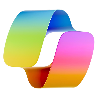 Yes
Skills
4. One or more actions/topics/ knowledge matched
Proposal Generator
(Provides draft versions of tailored proposals)
Trigger, Actions, Workflows (Perform data grounding)
5. A plan is generated using
 actions / knowledge / topics
Autonomy
Planning, Self-Learning (using feedback)
Agent-to-Agent
Workflow
Brief Creation Agent
Data Handling and security
Insights
Workflow Development
Logs, Telemetry data for analysis and Monitoring
6. Monitor Management
Data Source Integration
*Reference Architecture Assumptions

Structured CRM and feedback loop processes with historical satisfaction or NPS data
Defined escalation paths and supervisory workflows triggered by risk or sentiment signals
Base Pre-trained OpenAI Models available in Copilot Studio
SALES FUNCTION
Market Landscape Research Agent
Gather and analyze internal and external data to generate market insights, competitive intelligence, and recommendations
Market research is manual, incomprehensive, outdated, and lacks strategic recommendations
Current Workflow Challenges

Manual market landscape research, taking up a lot of time and analyst bandwidth
Outdated research due to inconsistent research refreshes
Research is incomprehensive and does not tie findings to actionable insights for the seller
Key Features
Business Impact
From
Ingests data from internal (sales data, customer feedback, CRM systems, financial reports) and external data sources (market research reports, public records, social media insights,             academic publications)
Time To Insights → reduction in time it takes to analyze data and extract meaningful insights
Competitive Intelligence → Improved process of gathering, analyzing, and using information about competitors, market trends, etc. to make decisions
Defines research focus (market, product, customer) to align with the given business objective such as pricing competitiveness, buyer persona, etc.
Business Agility  → increased ability to adapt to customer demands, market changes, and emerging opportunities
AI Agent-driven market research is achieved through automated data ingestion, data analysis, and report generation with actionable insights
To
Key User(s)
Reviews internal data, performance data, relevant meeting transcripts, and business strategy content to align external insights with existing business updates. Processes like linking research to current               GTM strategy
Sellers
Analysts
Creates a complete market view report and  provides comprehensive, actionable insights by synthesizing them into a ready-to-use format for sales, marketing and leadership teams
Available with:
Copilot Studio
Scenario level:
Extend
Market Landscape Research Agent
Sales
Ingest Internal Data
Ingest External Data
Define Research Focus
Ingests data from internal data sources (sales data, customer feedback, CRM systems and financial reports).
Ingests data from external data sources (market research reports, public records, social media insights, academic publications).
Interprets user prompt or defines research focus (market, product, customer) to align with the given business objective such as pricing competitiveness, buyer persona, etc.
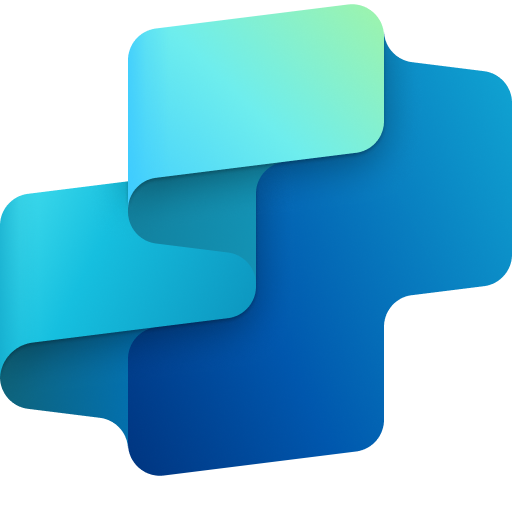 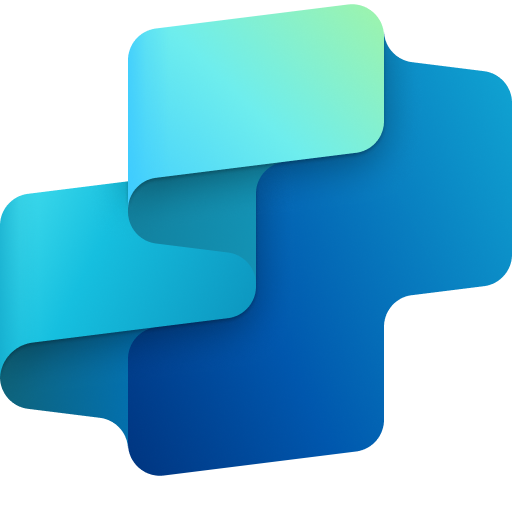 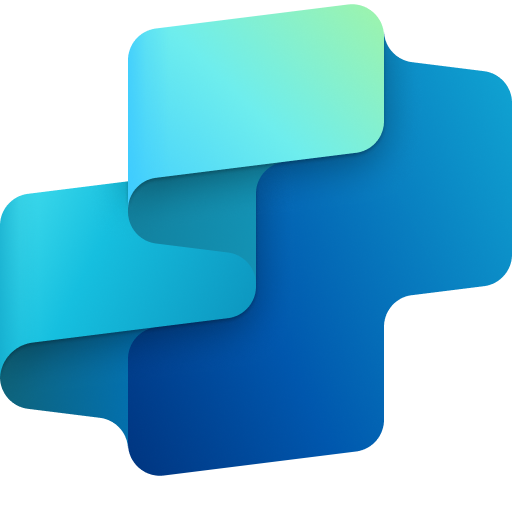 AI Agent 
Connection to External Public Sources (Public Market Reports, News APIs, Social Platforms)
AI Agent 
Connection to CRM system (Dynamics)
AI Agent 
Connection to User Input
Benefit: Aggregates internal data sources to uncover trends and performance signals.
Benefit: Pulls in real-time external insights to track market shifts and competitor moves.
Benefit: Aligns data analysis with specific business goals like pricing, personas, or segments.
Time to Insights
Competitive Intelligence
Build Market View
Align Insights with Strategy
Business Agility
Reviews internal data, performance data, and business strategy content to align external insights with existing business updates (e.g. linking research to current GTM strategy).
Creates a complete market view report and  provides comprehensive, actionable insights by synthesizing them into a ready-to-use format for sales, marketing and leadership teams.
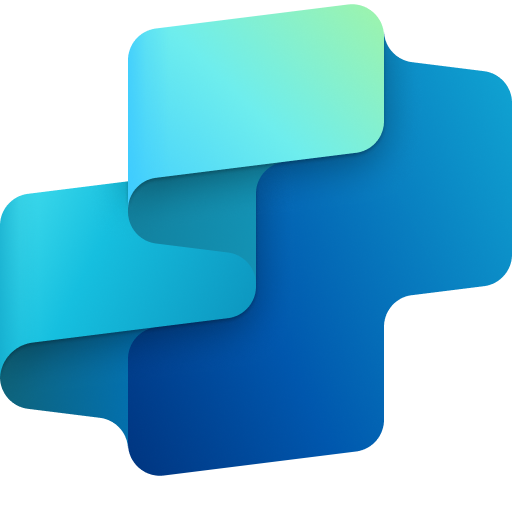 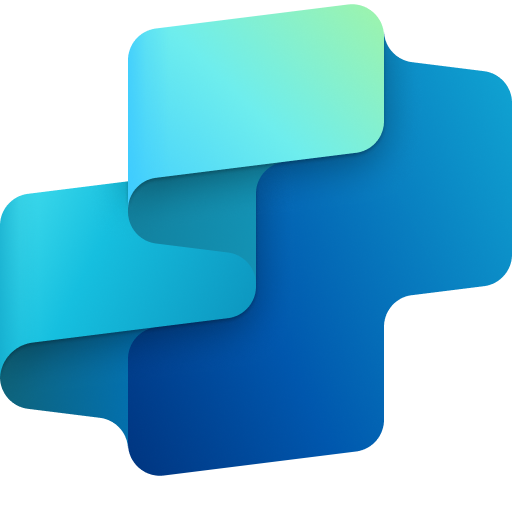 Cost Savings
AI Agent 
Connection to Document Generation Tool (Word, PowerPoint)
AI Agent 
Connection to Knowledge Base (SharePoint) for Internal Strategy Docs
Employee Experience
Benefit: Synthesizes all insights into a clear, actionable report for sales and leadership teams.
Benefit: Connects findings to GTM plans and strategic objectives to inform smarter decisions.
SALES FUNCTION
Market Landscape Research Agent
Gather and analyze internal and external data to generate market insights, competitive intelligence, and recommendations
Key Considerations to Address
Needs data from varied sources (e.g. CRM, public sources, analyst reports)
IP: confidential internal strategy documents

Inputs needed
Market research reports (PDF, DOC), or integrate to external sources
Core Integrations to CRM (Dynamics), External News APIs
Optional - Internal meeting transcripts (.txt, .vtt)
Optional - CRM/exported Excel data (CSV, XLSX)
Optional - Product documentation (HTML, DOC)
Sales and Marketing Team
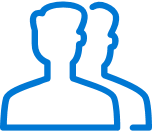 7. Response
1. User Query
Knowledge
Power Platform 
Connectors
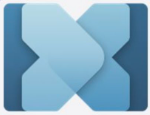 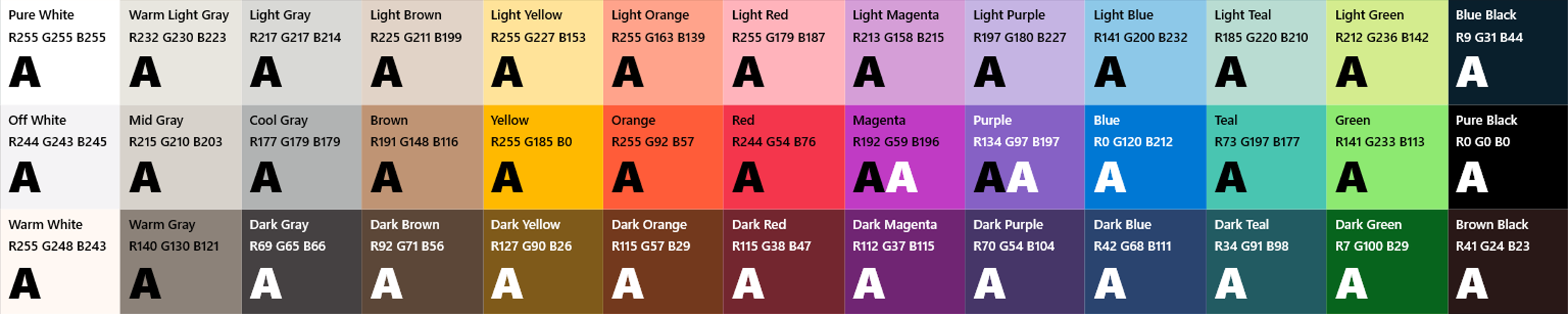 No
SharePoint, Dynamics 365, Salesforce, ServiceNow, Public URLs and other integrated platforms
Power Platform Connection Identity
User Intent(Prompt) to (SQL,API Call)
Backend system search – based on  connector implementation
Microsoft Graph
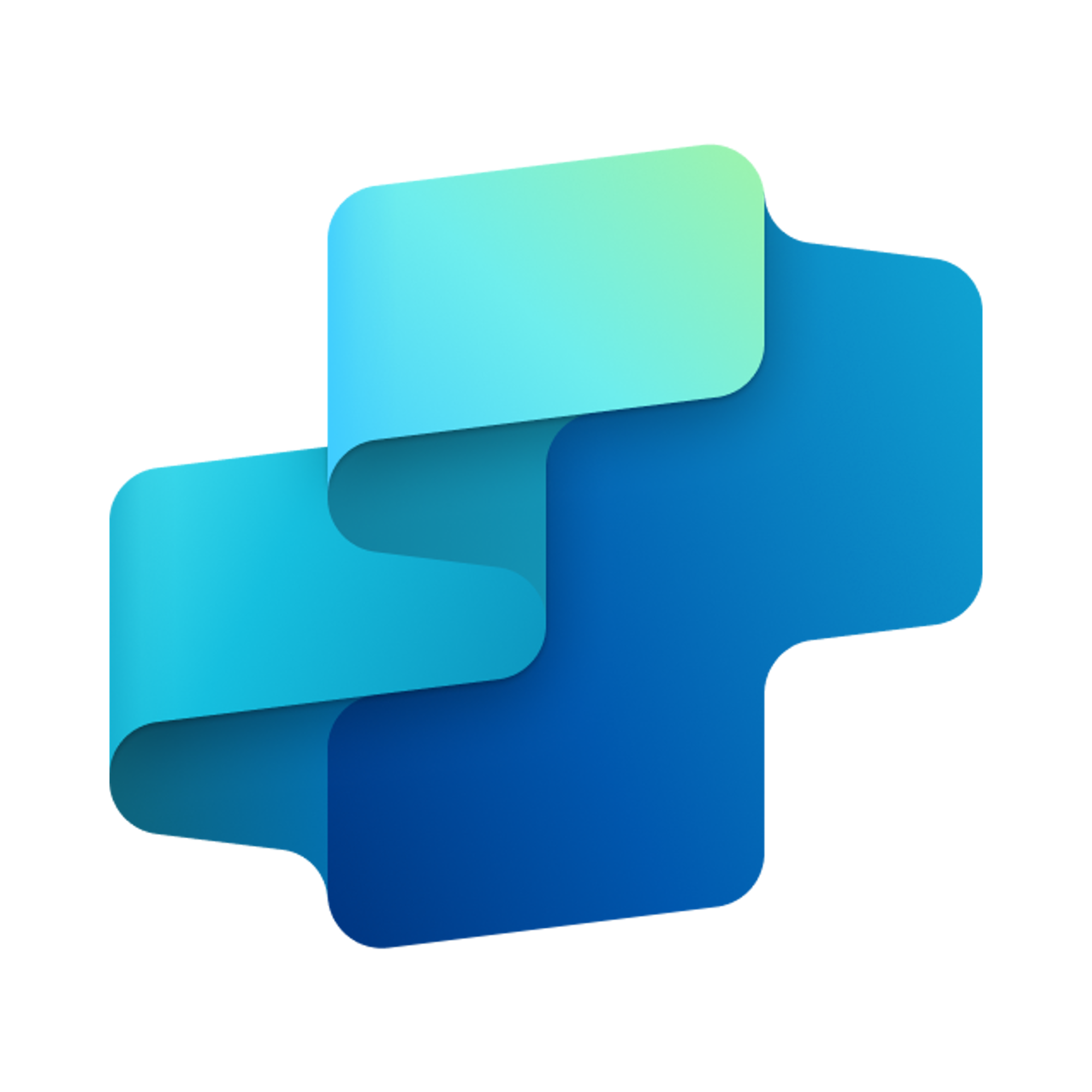 2. Fetch 
information
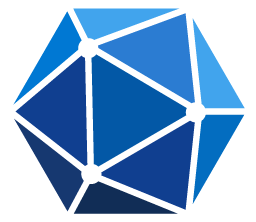 Context and Content
 (emails, files,
 meetings, chats, 
calendars and contacts)
Semantic Index/ 
Advanced search features
3. Tenant Graph Grounding
Orchestrator
Data Collector
(Automates the collection of data from various internal and external sources)
User Feedback
End-User Identity 
User Intent (Prompt) to MSFT Graph query
Keyword(Lexical) Search
Data Analyzer
(Analyzes the ingested data to generate market insights and competitive intelligence)
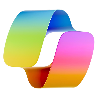 Yes
Skills
4. One or more actions/topics/ knowledge matched
Report Generator
(Creates detailed reports with actionable insights based on the analyzed data)
Trigger, Actions, Workflows (Perform data grounding)
Agent-to-Agent
Workflow
Response to RFP Agent
Brief Creation Agent
5. A plan is generated using
 actions / knowledge / topics
Autonomy
Planning, Self-Learning (using feedback)
Data Handling and security
Insights
Workflow Development
Logs, Telemetry data for analysis and Monitoring
6. Monitor Management
*Reference Architecture Assumptions
Access to structured and unstructured internal data sources, external research feeds, and CRM systems
Established market analysis practices and governance around use of third-party data and internal IP
Data Source Integration
Base Pre-trained OpenAI Models available in Copilot Studio
SALES FUNCTION
Outreach Personalization Agent
Analyze communication patterns, generate personalized messaging, and streamline email and meeting invite creation
Outreach to customers is repetitive, manual, and lacks personalization and customer context
Current Workflow Challenges

Significant seller bandwidth spent on repetitive tasks like writing emails and creating meeting invites which are generic and lack customer context
Low response/ conversion rates from customers due to lack of personalization
Limited seller capacity to focus and build relationships with customers
Key Features
Business Impact
From
Sales Lifecycle → expedited process for a seller to make a sale
Ingests customer/contact info and opportunity data
Response Rates → percentage increase in email and meeting invite responses
Analyzes previous communication patterns
Lead Conversion Rates → percentage increase in conversions (ex: scheduled meetings, follow-ups, closed deals)
Tailored outreach to customers with AI-Agents  automates data analysis and content structuring to tailor communication to the unique needs and preferences of individual prospects or customers
To
Suggests email content structure and call-to-action
Key User(s)
AI Agent drives real-time intent identification, intelligent routing, and hyper-personalized recommendations
Sellers
Drafts personalized outreach email and/or meeting invites
Available with:
Copilot Studio
Scenario level:
Extend
Outreach Personalization Agent
Sales
Ingest Data
Analyze Previous Patterns
Personalize Outreach Strategy
Agent retrieves CRM records, contact history, and opportunity details.
Evaluates past communication trends across channels to identify patterns that drive engagement.
Identifies customer preferences, roles, and potential intent to tailor the tone and content of outreach.
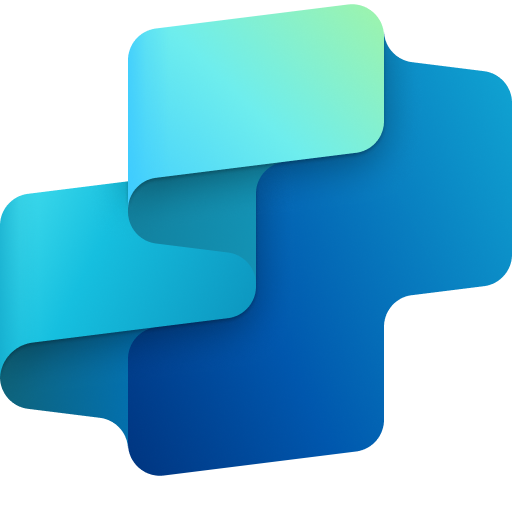 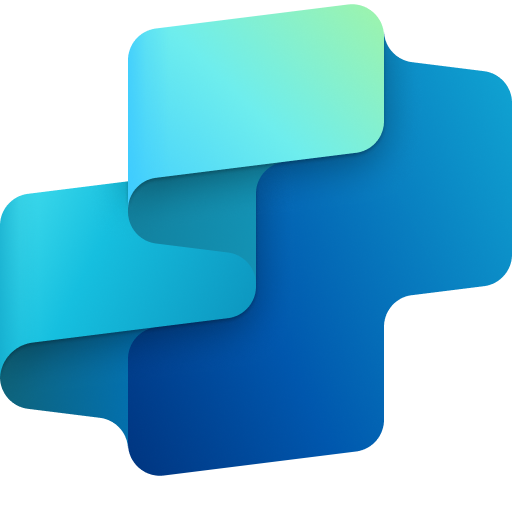 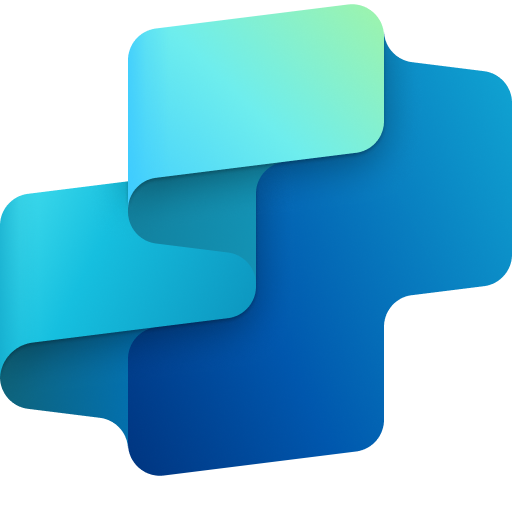 AI Agent 
Connection to Outlook
Connection to MS Teams
AI Agent 
Connection to CRM (Dynamics)
AI Agent 
Connection to CRM (Dynamics)
Benefit: Pulls in contact history and opportunity details to set the foundation for targeted outreach.
Benefit: Reveals what communication styles and channels have worked best in the past.
Benefit: Customizes messaging based on customer roles, preferences, and behavior signals.
Sales Lifecycle
Response Rates
Draft Outreach
Generate Email Structure
Identify Customer Information
Lead Conversion Rates
Identifies customer preferences, roles, and likely intent to shape outreach tone and content
Agent writes first drafts of emails or meeting invites customized to client context. Agent allows manual final touches before sending.
Agent generates a personalized draft outline aligned to customer profile and deal stage.
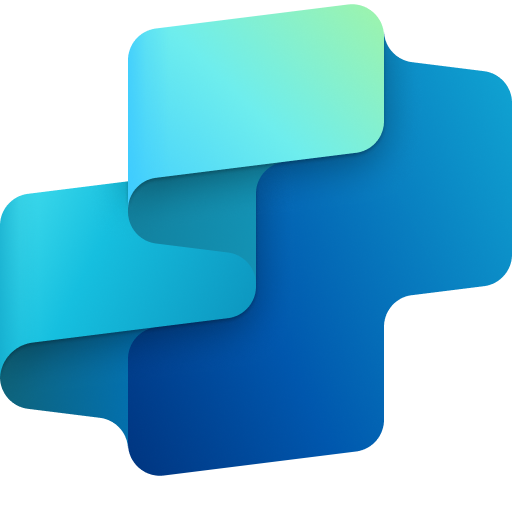 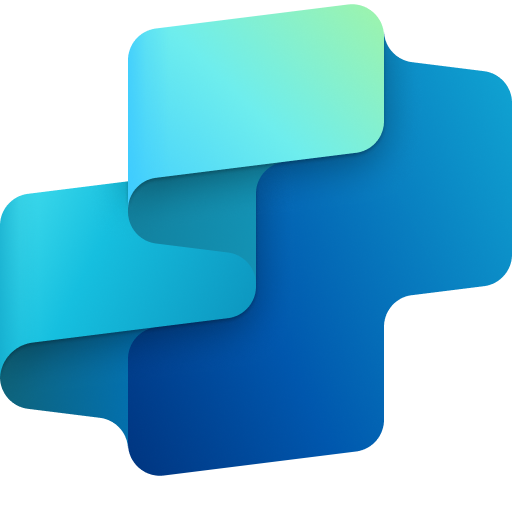 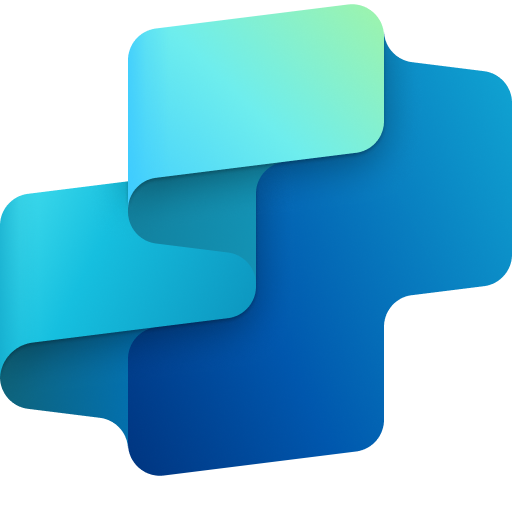 AI Agent 
Connection to CRM (Dynamics)
Connection to Communication Channel (Outlook)
Cost Saving
AI Agent 
Connection to Communication Channel (Outlook)
AI Agent 
Connection to CRM (Dynamics)
Employee Experience
Benefit: Speeds up engagement with editable, AI-generated emails or invites that feel personal.
Benefit: Creates context-aware email drafts aligned with buyer journey and persona.
Benefit: Surfaces key details to help tailor tone, timing, and content strategy.
SALES FUNCTION
Outreach Personalization Agent
Analyze communication patterns, generate personalized messaging, and streamline email and meeting invite creation
Key Considerations to Address
Email context and metadata (sender/recipient, prior threads) must be accessible
PII / Sensitive info: LLMs should operate in-memory or ensure sensitive data is secure (e.g., customer name, purchase history, etc.) communication history, etc.)
Optional:  CRM, Outlook, and calendar APIs for automatic email/invite creation

Inputs needed
Core integrations for CRM (Dynamics), Email Systems (Outlook)
CRM records and opportunity metadata (JSON/CSV)
Prior email communications (.msg, .txt)
Optional - sales engagement playbooks / branding guidelines (DOC, HTML)
Sales and Marketing Team
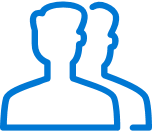 7. Response
1. User Query
Knowledge
Power Platform 
Connectors
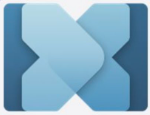 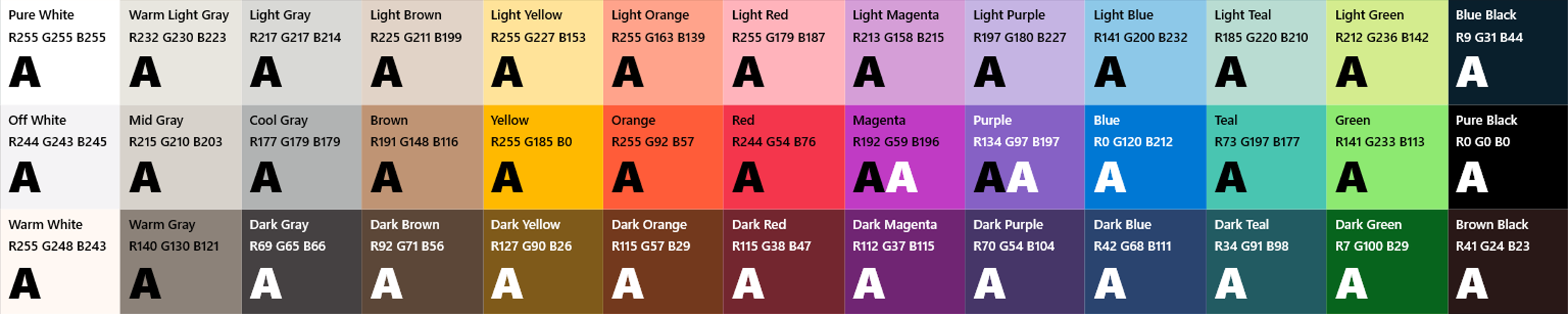 No
SharePoint, Dynamics 365, Salesforce, ServiceNow, Public URLs and other integrated platforms
Power Platform Connection Identity
User Intent(Prompt) to (SQL,API Call)
Backend system search – based on  connector implementation
Microsoft Graph
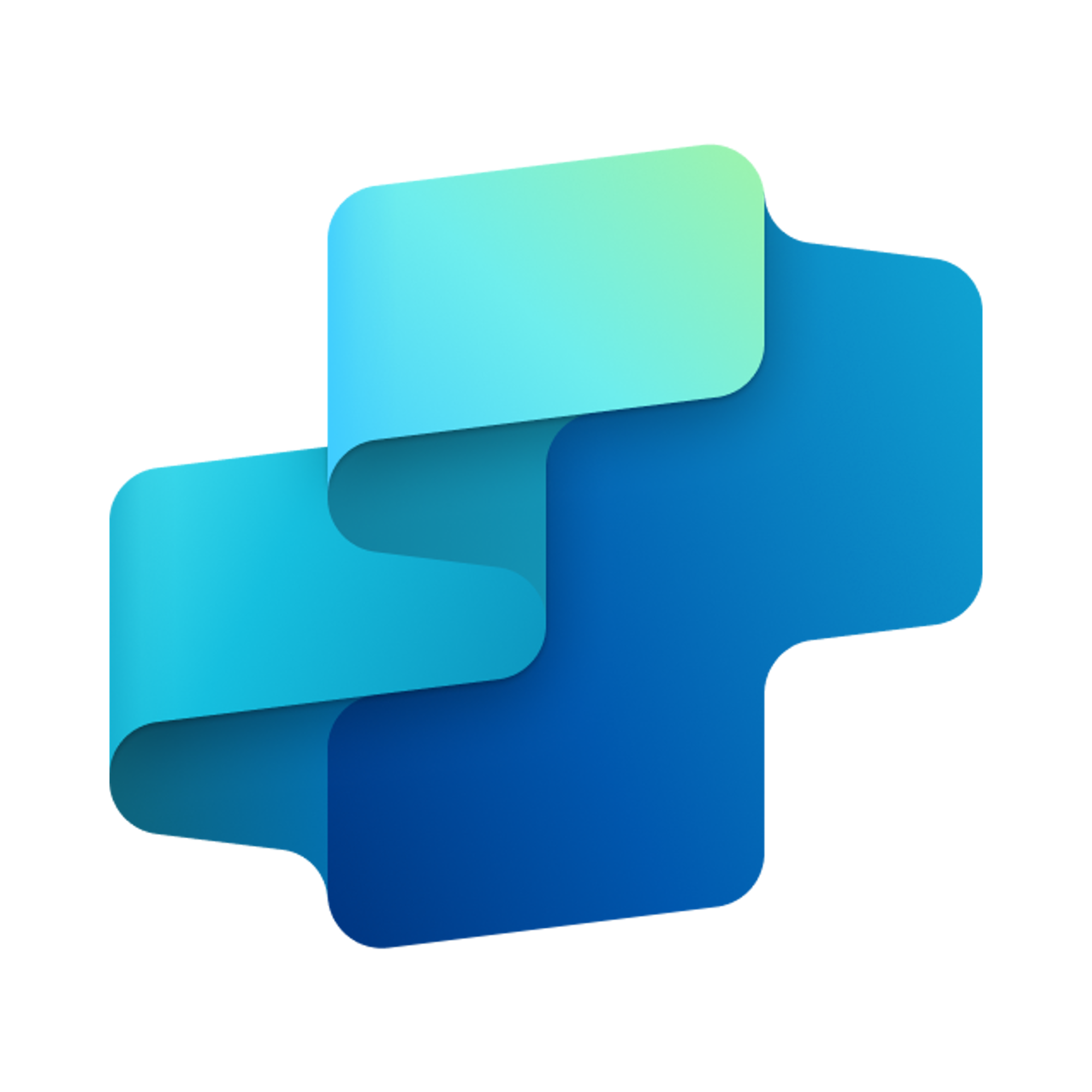 2. Fetch 
information
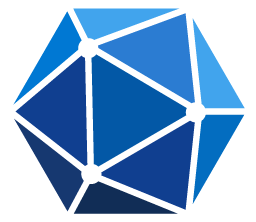 Context and Content
 (emails, files,
 meetings, chats, 
calendars and contacts)
Semantic Index/ 
Advanced search features
3. Tenant Graph Grounding
Orchestrator
Customer Analyzer
(Analyzes customer / contact information)
User Feedback
End-User Identity 
User Intent (Prompt) to MSFT Graph query
Keyword(Lexical) Search
Communication Pattern Analyzer
(Analyzes previous communication patterns)
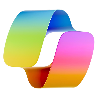 Yes
Skills
4. One or more actions/topics/ knowledge matched
Content Structure
(Suggests email content structure and call-to-action)
Trigger, Actions, Workflows (Perform data grounding)
5. A plan is generated using
 actions / knowledge / topics
Autonomy
Planning, Self-Learning (using feedback)
Data Handling and security
*Reference Architecture Assumptions
Integrated CRM and email systems with access to prior communications and contact metadata
Defined customer engagement playbooks, branding standards, and approved outreach templates
Insights
Workflow Development
Logs, Telemetry data for analysis and Monitoring
6. Monitor Management
Data Source Integration
Base Pre-trained OpenAI Models available in Copilot Studio
SALES FUNCTION
Lead Prediction Agent
Leverage behavioral and CRM data to score leads, predict conversion probabilities, and optimize follow-up prioritization
Lead scoring and prioritization is manual and limited in actionable insights
Current Workflow Challenges

Manual lead prediction and prioritization processes
Individual predictions are often based on incomprehensive analysis, due to significant volume
Key Features
Business Impact
From
Sales Pipeline Efficiency → increase in the effectiveness and speed with which leads are converted
Scores leads using behavioral, CRM, and external data
Lead Conversion Rates → percentage increase in leads that are most likely to convert to customers
Enhanced conversion predictions using historic patterns allowing businesses to focus their efforts on high-potential leads, increasing the overall conversion rate
Increased Efficiency and ROI: → prioritization process reduces the effort required from sales teams, allowing them to focus on closing deals
Agent automates the scoring and prioritization of leads while offering predictive insights on conversion probabilities, enhancing the sales lifecycle and delivering valuable follow-up information
To
Key User(s)
Recommends optimized follow-up prioritization by continuously monitoring and re-evaluating leads based on new data, ensuring that follow-up actions are                       timely and relevant
AI Agent drives real-time intent identification, intelligent routing, and hyper-personalized recommendations
Sellers
Suggests optimal routing path like assigning a senior sales rep who is an SME on a niche skill that will be required for the lead
Available with:
Copilot Studio
Scenario level:
Extend
Lead Prediction Agent
Sales
Lead Scoring with Data Insights
Improved Conversion Forecasting
Continuous Lead Monitoring
Scores leads using behavioral, CRM, and external data
Enhanced conversion predictions using historic patterns allowing businesses to focus their efforts on high-potential leads, increasing the overall conversion rate
Monitors and updates lead data in real-time, capturing new information to keep the lead profiles accurate and up-to-date.
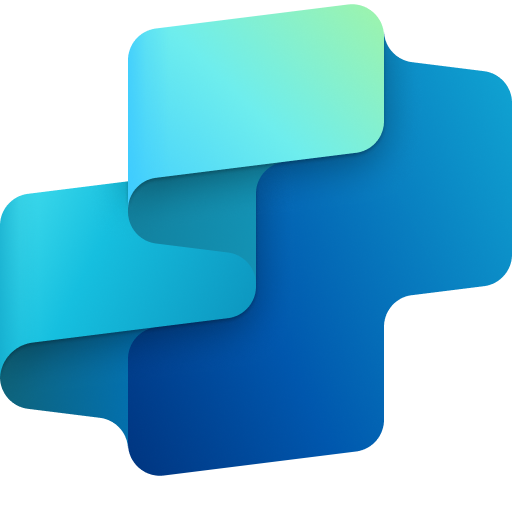 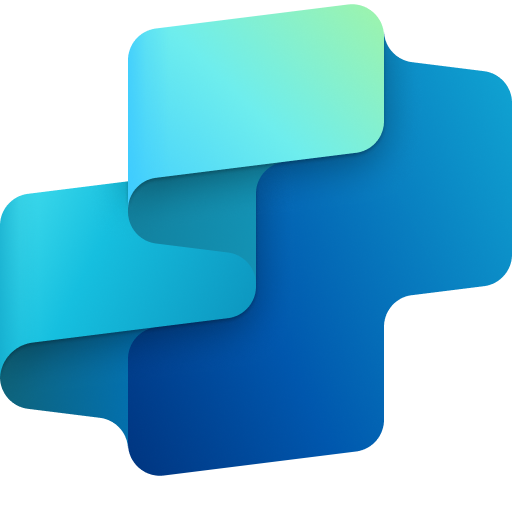 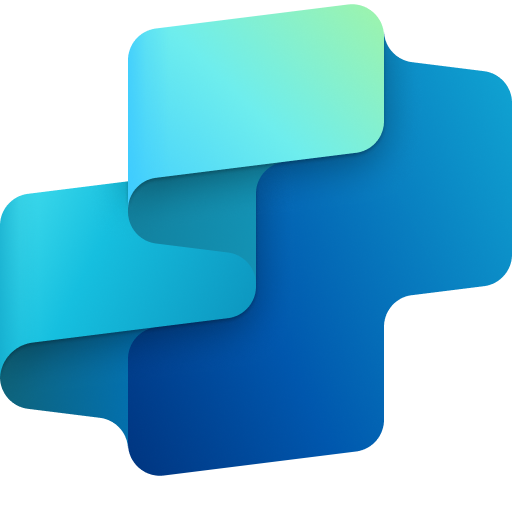 AI Agent 
Connection to CRM tool
Connection to SharePoint
Connection to communications tool
AI Agent 
Connection to CRM tool
Connection to SharePoint
AI Agent 
Connection to CRM tool
Connection to SharePoint
Benefit: Ranks leads by likelihood to convert using behavioral, CRM, and external data.
Benefit: Boosts accuracy in predicting which leads are worth pursuing.
Benefit: Keeps lead profiles fresh and reliable with real-time updates.
Sales Pipeline Efficiency
Lead Conversion Rate
Provides Feedback & Recommendations
Dynamic Follow-Up Optimization
Increased Efficiency and ROI
Reassesses lead priorities based on fresh data, ensuring follow-up actions are timely, relevant, and optimized for maximum engagement.
Suggests optimal routing path like assigning a senior sales rep who is an SME on a niche skill that will be required for the lead
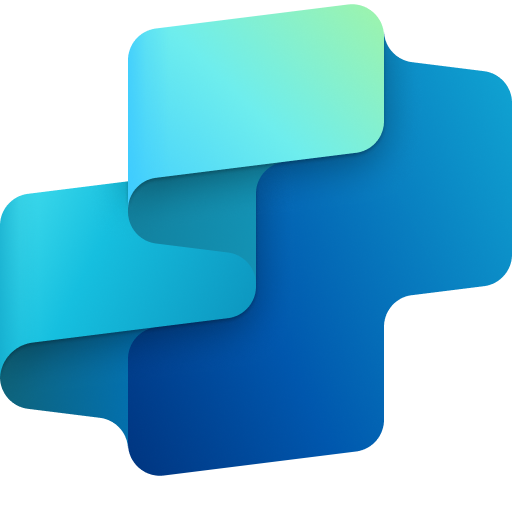 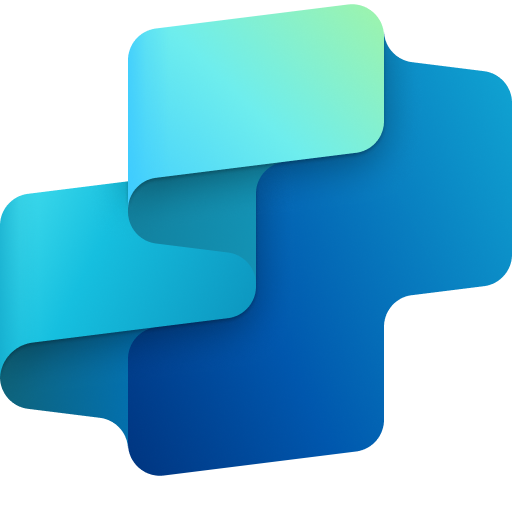 AI Agent 
Connection to CRM tool
Connection to SharePoint
Connection to communications tool
Cost Savings
AI Agent 
Connection to communications tool
Customer Experience
Benefit: Recommends the best-fit sales rep or next step based on lead context.
Benefit: Adjusts outreach timing and priorities to maximize engagement.
SALES FUNCTION
Lead Prediction Agent
Leverage behavioral and CRM data to score leads, predict conversion probabilities, and optimize follow-up prioritization
Key Considerations to Address
Must integrate data from CRM
AI/ML training using historical conversion data
Likely needs occasional retraining
Routing logic for segment, region, rep availability


Inputs needed
CRM pipeline data (CSV, JSON)
Historical conversion rate data (Excel)
Communication Data (.msg/.txt, Doc, HTML)
Knowledge content – optional (PDF, Doc, HTML)
Sales and Marketing Team
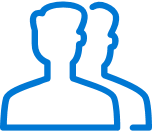 7. Response
1. User Query
Knowledge
Power Platform 
Connectors
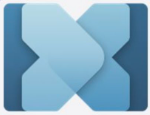 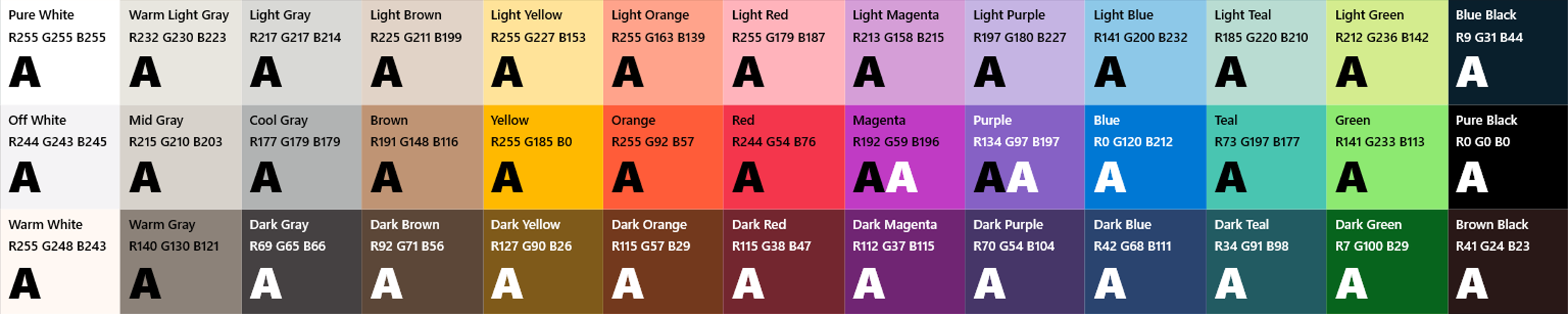 No
SharePoint, Dynamics 365, Salesforce, ServiceNow, Public URLs and other integrated platforms
Power Platform Connection Identity
User Intent(Prompt) to (SQL,API Call)
Backend system search – based on  connector implementation
Microsoft Graph
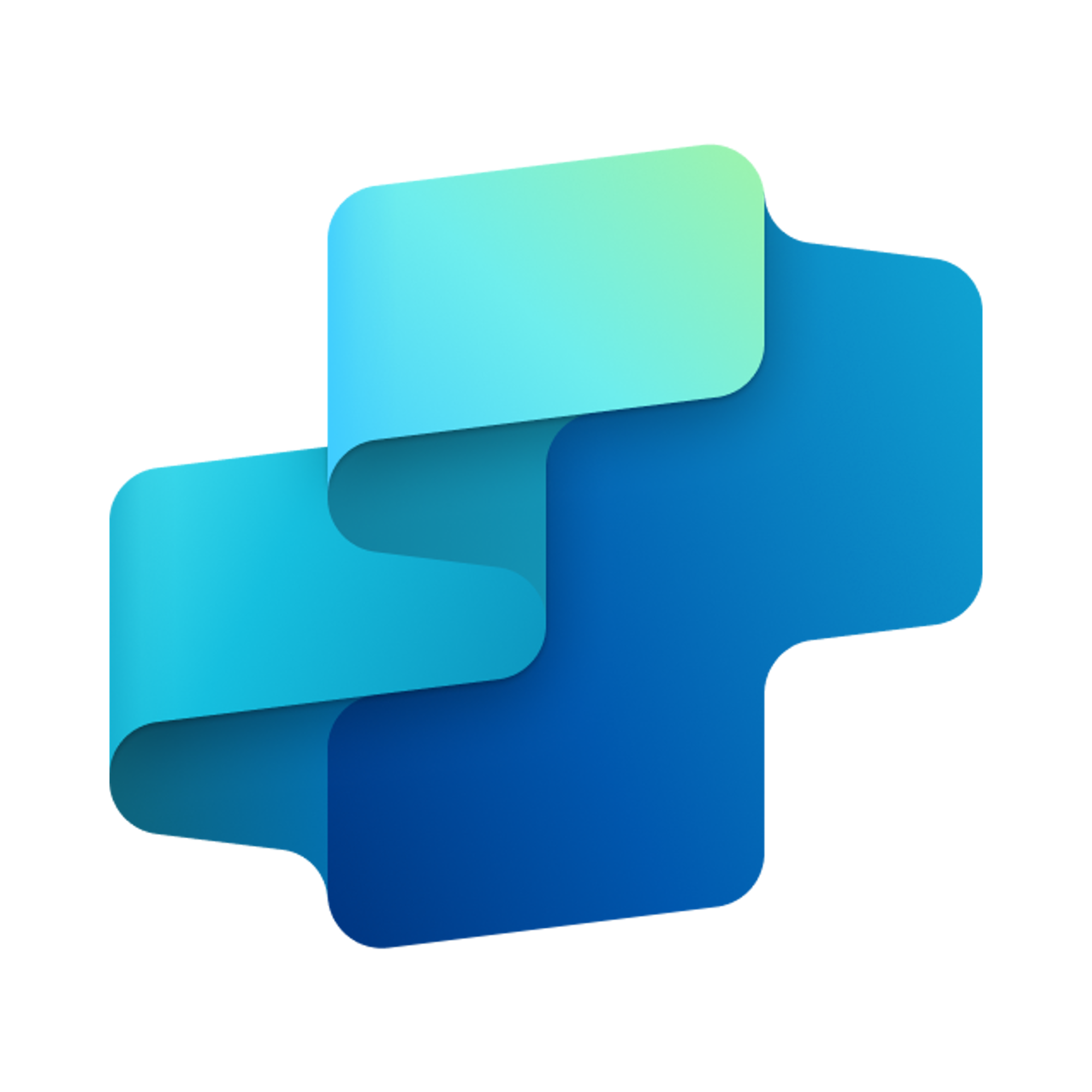 2. Fetch 
information
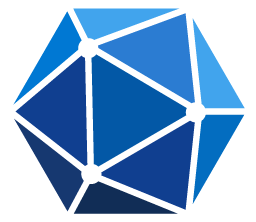 Context and Content
 (emails, files,
 meetings, chats, 
calendars and contacts)
Semantic Index/ 
Advanced search features
3. Tenant Graph Grounding
Orchestrator
Customer Analyzer
(Analyzes customer / contact information)
User Feedback
End-User Identity 
User Intent (Prompt) to MSFT Graph query
Keyword(Lexical) Search
Communication Pattern Analyzer
(Analyzes previous communication patterns)
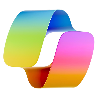 Yes
Skills
4. One or more actions/topics/ knowledge matched
Training Strategy Generator
(Generate different training simulation based on       the analysis report to train Sales Team)
Trigger, Actions, Workflows (Perform data grounding)
5. A plan is generated using
 actions / knowledge / topics
Autonomy
Planning, Self-Learning (using feedback)
Data Handling and security
Insights
Workflow Development
Logs, Telemetry data for analysis and Monitoring
6. Monitor Management
Data Source Integration
Agent-to-Agent
Workflow
N/A
Base Pre-trained OpenAI Models available in Copilot Studio
SALES FUNCTION
Conversation Simulation Training Tool
Enhance sales performance through AI-driven conversation training simulations for sales
Basic seller training does not prepare sellers for realistic customer conversations
Current Workflow Challenges

Training for sellers lacks a wide breadth of experiences / customer conversation types
Sellers do not feel prepared for initial customer conversations
Sellers have to learn on the job, hurting sales conversion rates
Key Features
Business Impact
From
Ramp Up Time for New Sellers → reduction in time to get new sellers to full productivity
Simulates customer conversations across different scenarios
Sales Readiness Scores → percentage increase in sellers’ proficiency scores
Adjusts tone, objections, and questions dynamically
Sales Conversion Rates → percentage increase in deal closures / successful customer engagements
AI-Agent driven conversational simulation seller training uses dynamic tone, objections, and feedback to improve seller performance
To
Key User(s)
Evaluates seller responses in real-time
AI Agent drives real-time intent identification, intelligent routing, and hyper-personalized recommendations
Sellers
Provides performance feedback and recommendations
Available with:
Copilot Studio
Scenario level:
Extend
Conversation Simulation Training Tool
Sales
Simulates Customer Conversations
Adjusts Tone and Objections
Evaluates Seller Responses
Agent creates conversations simulating real-life customer interactions, adjusting for factors such as customer role, product type, communication tone, and industry-specific nuances.
Agent role-plays as customers varying tone, objections, and complexity.
Assesses the effectiveness of the seller's responses during the conversation, providing immediate feedback on their approach, clarity, and ability to address customer needs.
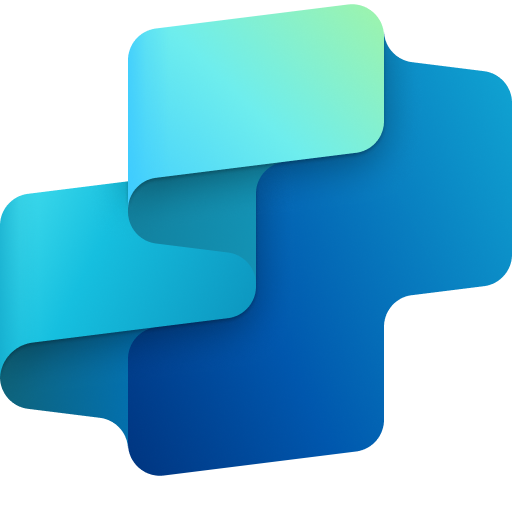 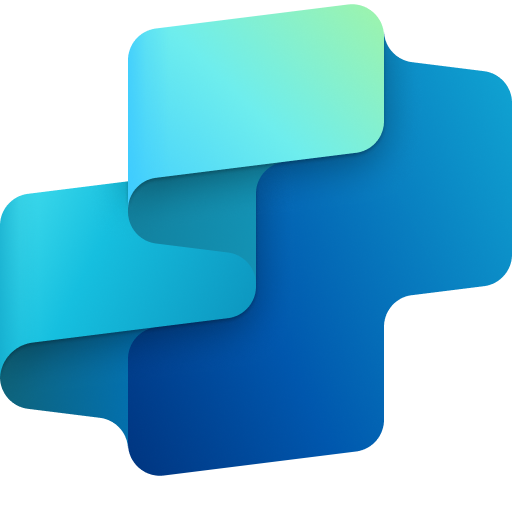 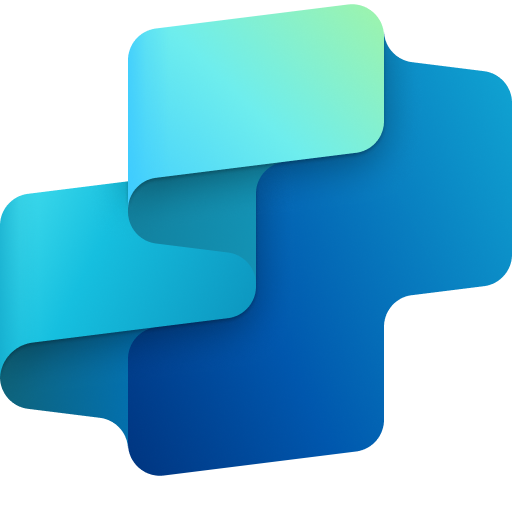 AI Agent 
Connection to Knowledge Base (SharePoint) for Product Docs, Industry FAQs
 Connection to Communication Channel (MS Teams)
Connection to CRM (Dynamics, etc.)
AI Agent 
Connection to Communication Channel (MS Teams)
AI Agent 
Connection to Communication Channel (MS Teams)
Benefit: Builds real-world sales scenarios to train reps on tone, objections, and industry nuance.
Benefit: Adapts conversation challenges dynamically to mirror real customer behavior.
Benefit: Scores seller replies in real time, highlighting gaps in clarity, confidence, and effectiveness.
Ramp up Time for New Sellers
Sales Readiness Scores
Summarizes Feedback
Provides Feedback & Recommendations
Sales Conversion Rates
Offers actionable insights and suggestions for improvement, helping sales teams refine their communication strategies and enhance customer engagement in future interactions.
Compiles and summarizes feedback, providing clear insights and actionable recommendations to improve sales performance.
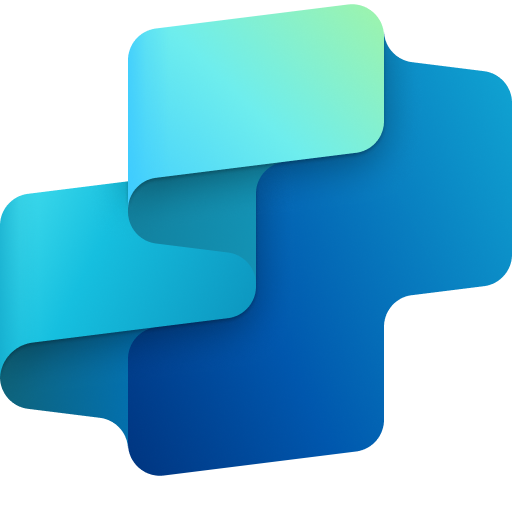 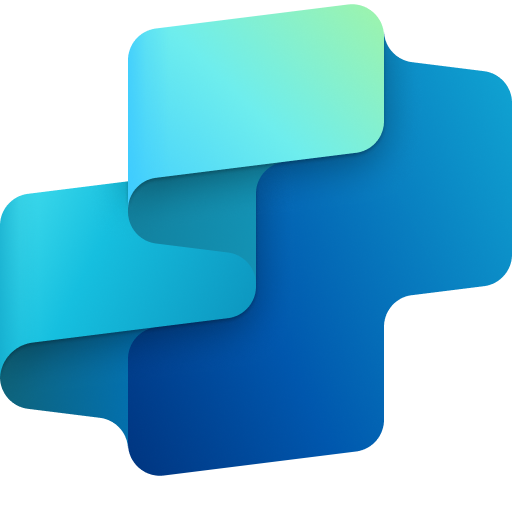 Employee Experience
AI Agent 
Connection to Communication Channel (Teams)
AI Agent 
Connection to Communication Channel (Teams)
Benefit: Packages insights into actionable takeaways to boost overall sales performance.
Benefit: Delivers targeted tips to improve sales techniques and customer engagement.
SALES FUNCTION
Conversation Simulation Training Tool
Enhance sales performance through AI-driven conversation training simulations for sales
Key Considerations to Address
Ingest customer communication data from email, chat logs, calls, call recordings transcripts, etc. 
Omni channel interaction enablement (email, chat, call, shared documents)
PII required encryption from previous sales conversations (e.g., customer name, call recording transcripts, chat logs, emails etc.)
Inputs needed
Scenario libraries and training scripts (DOC, TXT)
Scoring framework or rubric (CSV, XLSX)
Communication Data (.msg/.txt, Doc, HTML)
CTI systems for Calls
Knowledge content – optional (PDF, Doc, HTML) 
Previous training materials (PDF, Doc/HTML)
Sales and Marketing Team
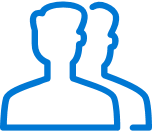 7. Response
1. User Query
Knowledge
Power Platform 
Connectors
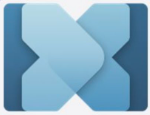 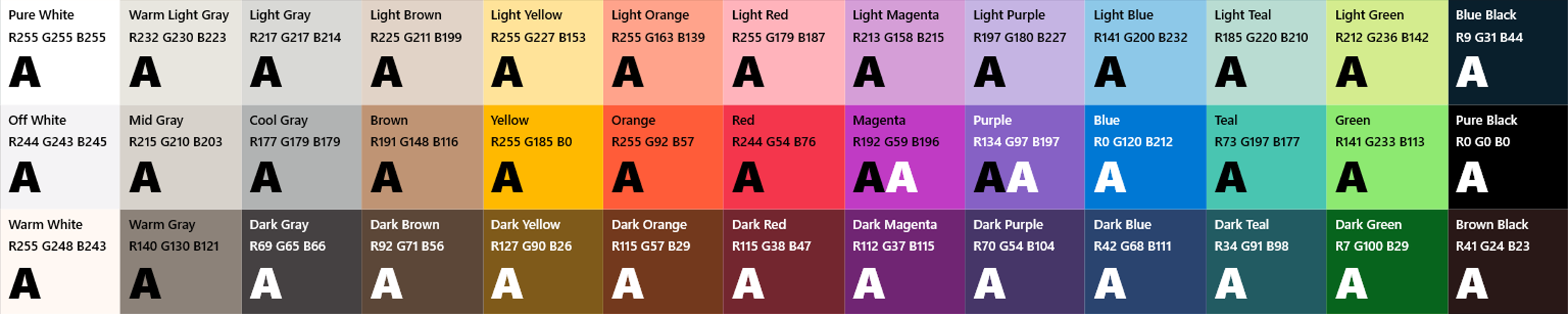 No
SharePoint, Dynamics 365, Salesforce, ServiceNow, Public URLs and other integrated platforms
Power Platform Connection Identity
User Intent(Prompt) to (SQL,API Call)
Backend system search – based on  connector implementation
Microsoft Graph
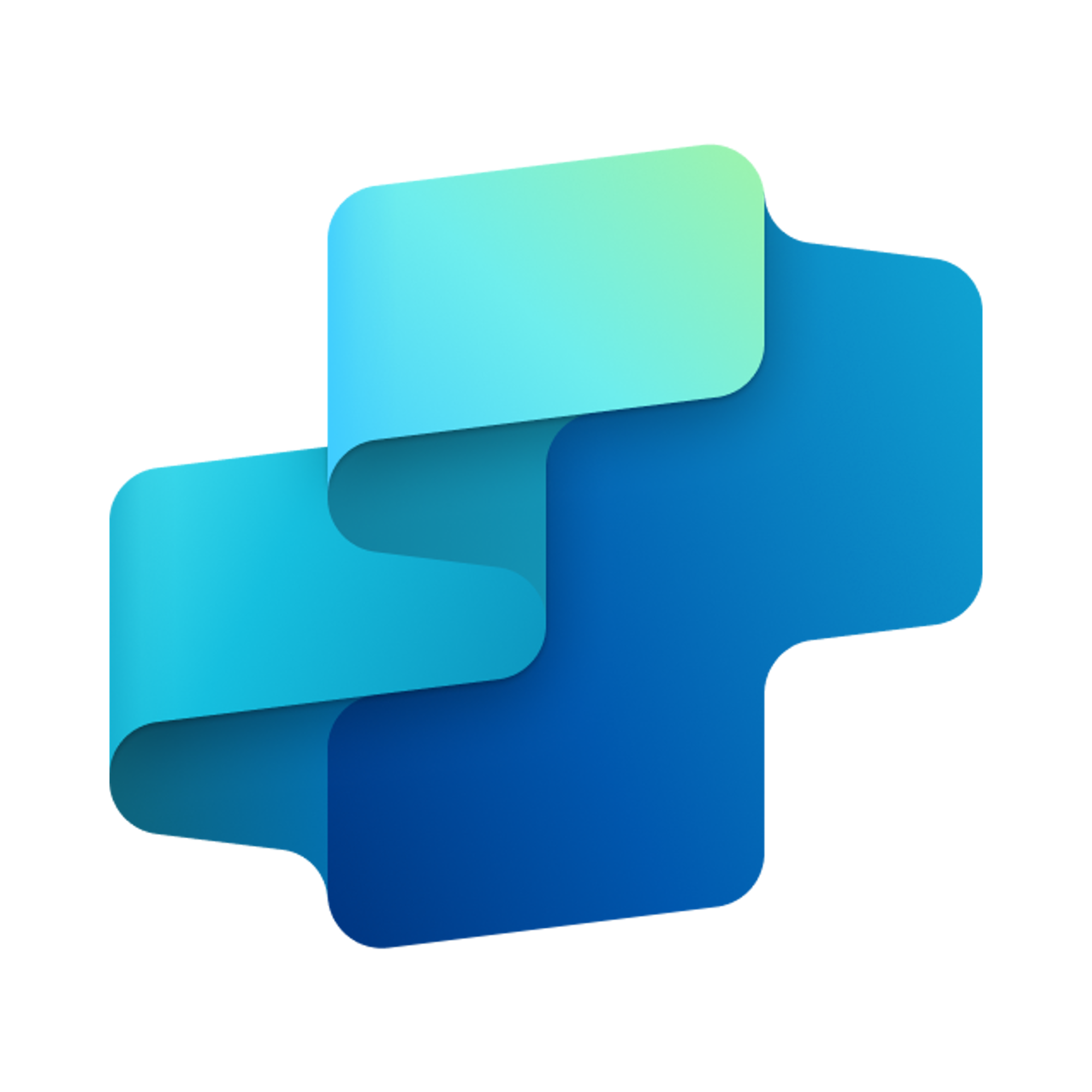 2. Fetch 
information
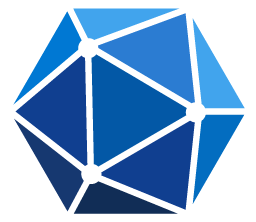 Context and Content
 (emails, files,
 meetings, chats, 
calendars and contacts)
Semantic Index/ 
Advanced search features
3. Tenant Graph Grounding
Orchestrator
Customer Analyzer
(Analyzes customer / contact information)
User Feedback
End-User Identity 
User Intent (Prompt) to MSFT Graph query
Keyword(Lexical) Search
Communication Pattern Analyzer
(Analyzes previous communication patterns)
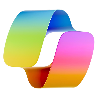 Yes
Skills
4. One or more actions/topics/ knowledge matched
Training Strategy Generator
(Generate different training simulation based on       the analysis report to train Sales Team)
Trigger, Actions, Workflows (Perform data grounding)
5. A plan is generated using
 actions / knowledge / topics
Autonomy
Planning, Self-Learning (using feedback)
Agent-to-Agent
Workflow
Market Landscape Research Agent
Data Handling and security
Insights
Workflow Development
Logs, Telemetry data for analysis and Monitoring
6. Monitor Management
Data Source Integration
Reference Architecture Assumptions
Access to historical omnichannel communication logs, training materials, and performance scoring frameworks
Defined learning and development workflows for simulation-based training and sales enablement
Base Pre-trained OpenAI Models available in Copilot Studio
Marketing scenarios
Short Term
Medium Term
Long Term
Prioritize AI agent use cases based on business impact and implementation effort
Homerun
Strategic Imperatives
High
04
03
05
01
02
Med
Value
Quick Wins
Distractions
Low
Low
Med
High
Effort
MARKETING FUNCTION
Market Research Assistant
Collect and analyze structured and unstructured data from multiple sources to uncover market trends, audience insights, and competition insights
Research processes are manual, delayed, and inconsistent, resulting in slower insights,  missed trends, and inefficient decision-making
Current Workflow Challenges

Research data is collected manually, leading to delays in insights generation
Difficulty in analyzing unstructured data like social media conversations, market performance trends, and customer behavior
Inconsistent insights limit marketers’ ability to adapt strategies in real-time
Lack of proactive identification of emerging trends and competitive movements
Key Features
Business Impact
From
40% Decrease in Time to Insight → Faster identification of trends and insights
Synthesizes data from social media platforms, 3P research reports, customer sentiment analysis, and competitor insights to construct a comprehensive market view for strategic marketing decisions
20% Increased Speed to Product Market Fit → Accelerates insights that drive strategic marketing decisions
80% Reduction in Data Collection & Processing → Automates data synthesis for faster insights.
Identifies emerging trends, audience behaviors, and competitive shifts, enabling marketers to proactively adapt strategies
Research and insights generation is AI-driven, accelerating data analysis, identifying key trends, and delivering actionable recommendations for improved marketing strategies
To
Key User(s)
Provides automated reports with insights on market trends, audience behaviors, competitor analysis, and cultural trends, along with actionable recommendations to inform campaign, content and creative strategies
AI Agent drives real-time intent identification, intelligent routing, and hyper-personalized recommendations
Planning & Insights Team
Campaign Strategists
Marketing Managers
Product Managers
Available with:
Copilot Studio
Scenario level:
Extend
Market Research Assistant
Marketing
Fetch Market Signals
Market Signal Synthesis
Trend and Behavior Identification
Synthesizes data from social media platforms, 3P research reports, customer sentiment analysis, and competitor insights.
Combines raw data into a unified view for analysis
Identifies emerging trends, audience behaviors, and competitive shifts, enabling marketers to proactively adapt strategies
AI Agent 
Connection to social media platforms
Connection to market research platforms (GWI, Nielsen, Forrester, etc..)
Connection to social listening data (Dynamic 365, Sprinklr, talkwalker) 
Connect to search trends data (e.g. SE Ranking, Similarweb)
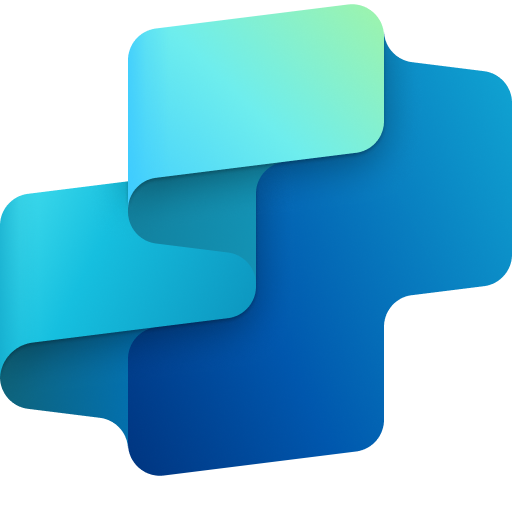 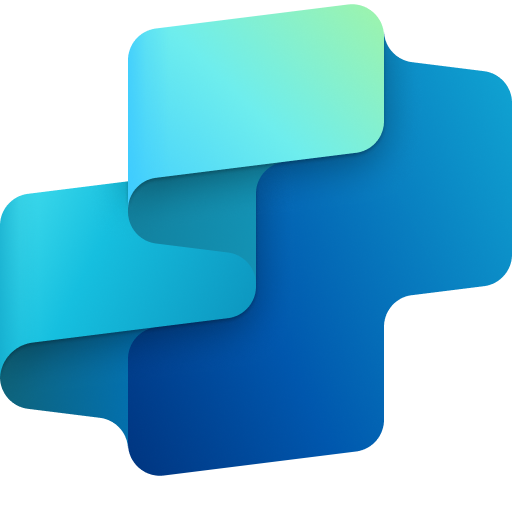 AI Agent 
Connection to web analytics tools (Microsoft clarity, Google analytics, adobe analytics, etc..)
Benefit: Spots emerging patterns so marketers can shift strategies before competitors do.
Benefit: Captures diverse market data in real time from multiple external and social sources.
40% decrease in Time to Insight
Automated Reports with Actionable Insights
20% increased Speed to Product
80% Reduction in Data Collection &Processing
Provides automated reports with insights on market trends, audience behaviors, competitor analysis, and cultural trends, along with actionable recommendations to inform campaign, content and creative strategies
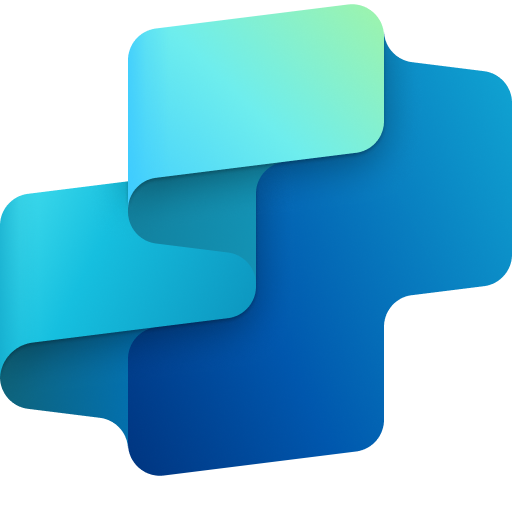 Employee Experience
AI Agent 
Connection to web analytics tools (Microsoft clarity, Google analytics, adobe analytics, etc..)
Benefit: Delivers ready-to-use insights for faster, smarter campaign and content decisions.
MARKETING FUNCTION
Market Research Assistant
Collect and analyze structured and unstructured data from multiple sources to uncover market trends, audience insights, and competition insights
Key Considerations to Address
Ability to combine structured and unstructured data across multiple third-party research (Gartner, etc.)
Optional - ability to support dashboard or exportable report generation

Inputs needed
Market research platforms (GWI, Nielsen, Forrester, etc..)
Social listening data (Dynamic 365, Sprinklr, Talkwalker) 
Search trends data (e.g. SE Ranking, Similarweb)
Web analytics tools (Microsoft clarity, Google analytics, adobe analytics, etc..)
Marketing Team, Compliance Team
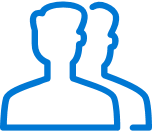 7. Response
1. User Query
Knowledge
Power Platform 
Connectors
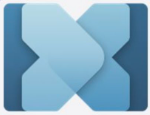 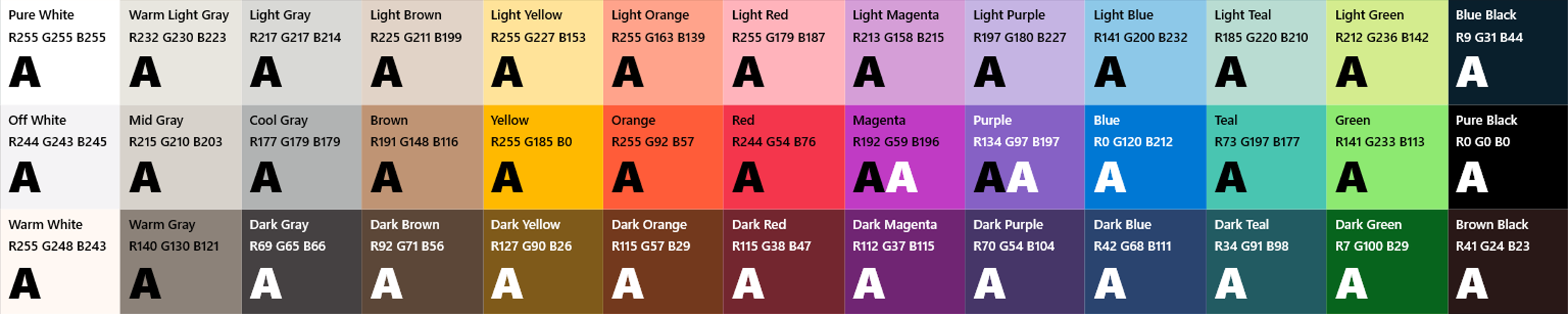 No
SharePoint, Dynamics 365, Salesforce, ServiceNow, Public URLs and other integrated platforms
Power Platform Connection Identity
User Intent(Prompt) to (SQL,API Call)
Backend system search – based on  connector implementation
Microsoft Graph
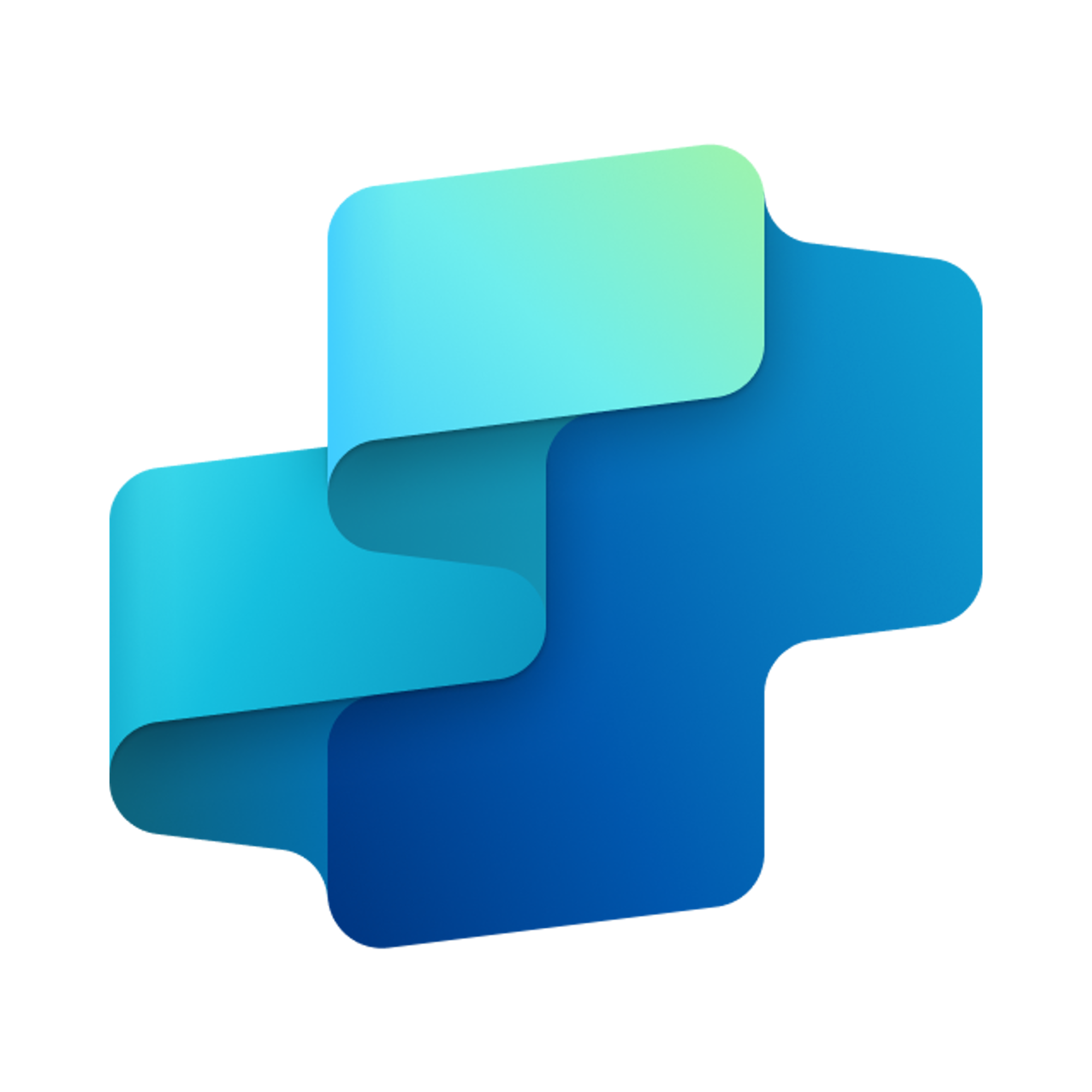 2. Fetch 
information
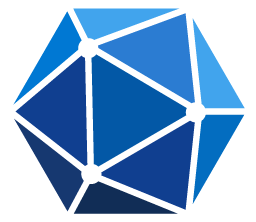 Context and Content
 (emails, files,
 meetings, chats, 
calendars and contacts)
Semantic Index/ 
Advanced search features
3. Tenant Graph Grounding
Orchestrator
Data Collection
(Gather Data about market products and audience feedback to support in trend analysis)
User Feedback
End-User Identity 
User Intent (Prompt) to MSFT Graph query
Keyword(Lexical) Search
Market Insight Analyzer
(analyze gathered latest market update and     produce trends  )
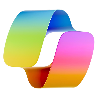 Yes
Audience Insight Analyzer
(compare and analyze gathered latest audience update on market using given logic and produce trends matching with compliance )
Skills
4. One or more actions/topics/ knowledge matched
Trigger, Actions, Workflows (Perform data grounding)
Communicator
(Collect market and audience analysis report and share final consolidated report to marketing team)
5. A plan is generated using
 actions / knowledge / topics
Autonomy
Planning, Self-Learning (using feedback)
Data Handling and security
Insights
Logs, Telemetry data for analysis and Monitoring
6. Monitor Management
Workflow Development
Agent-to-Agent
Workflow
Real-time campaign performance analysis & Optimization agent
Data Source Integration
Base Pre-trained OpenAI Models available in Copilot Studio
MARKETING FUNCTION
Marketing Brief Creation Agent
Gather insights, tailor content, and ensure alignment across teams for effective strategy and execution
Marketing brief creation is  manual, delayed, and inconsistent, resulting in team misalignment, delays, and inefficiencies
Current Workflow Challenges

Manual insights collection from multiple sources delays brief creation
Manual entry of data into briefing templates takes time and leads to errors
Difficulty in consolidating insights from diverse sources such as social media trends, audience insights, competitor data, and customer behavior
Misalignment between teams due to inconsistent briefing formats
Time-consuming collaboration and feedback cycles
Lack of customization for stakeholder-specific needs resulting in unclear communication
Key Features
Business Impact
From
Faster Brief Creation → Reduces time required to create and refine marketing briefs
Gathers insights from internal data (CRM, past campaigns) and external sources (social trends, competitor analysis) to inform marketing briefs
Improved Alignment Across Teams → Enhances collaboration by ensuring clear and consistent communication
Generates marketing briefs using both predefined and customizable templates to meet unique needs of various marketing teams
Higher Efficiency in Campaign and Project Execution → Faster execution through streamlined briefing process
AI-driven marketing brief creation streamlines data collection, customizes briefs for different stakeholders, and enables real-time collaboration to improve clarity, alignment, and campaign execution
To
Key User(s)
Tailors briefs for marketing functions like creative, content, and campaign teams to align with their specific requirements
AI Agent drives real-time intent identification, intelligent routing, and hyper-personalized recommendations
Project Managers
Campaign Strategists
Tracks feedback from stakeholders and recommends updates to briefs by identifying gaps and missing details, tailored to the specific needs of functional areas
Marketing Managers
Campaign Performance Measurement & Optimization team
Available with:
Copilot Studio
Scenario level:
Extend
Marketing Brief Creation Agent
Marketing
Gather Internal Data Insights
Gather External Data Insights
Creates Marketing Briefs
Gathers insights from internal data (CRM, past campaigns).
Gathers insights from external sources (social trends, competitor analysis) to inform marketing briefs.
Generates marketing briefs using both predefined and customizable templates to meet unique needs of various marketing teams.
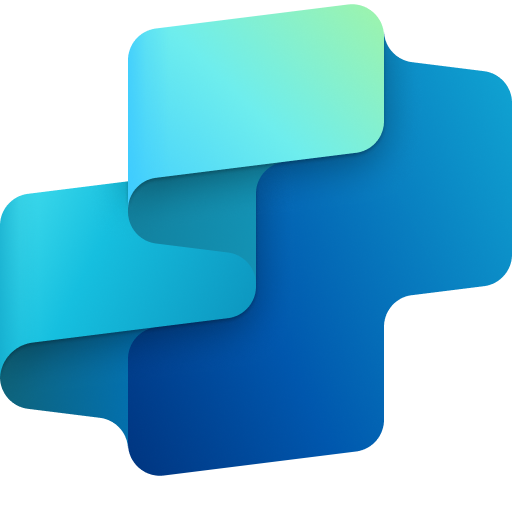 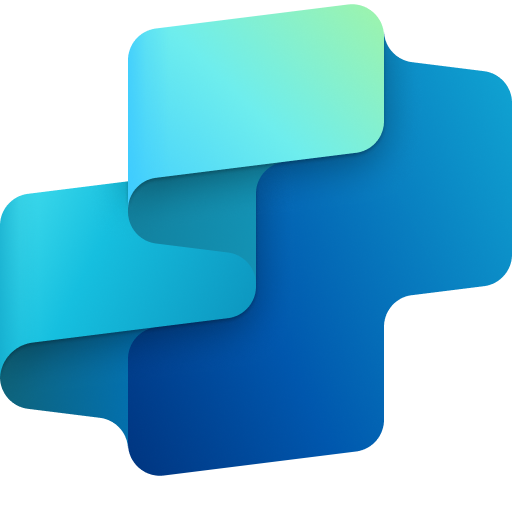 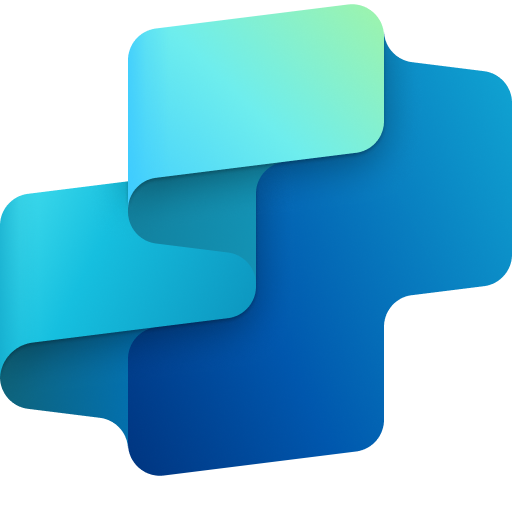 AI Agent 
Connection to CRM (Dynamics) for Marketing Analytics Data
AI Agent 
Connection to Content SharePoint (Marketing Brief Templates)
AI Agent 
Connections to External Data (Gartner, etc.)
Benefit: Pulls historical performance and CRM data to ground briefs in proven insights.
Benefit: Brings in social, competitive, and market trends to shape data-backed strategies.
Benefit: Auto-generates briefs using customizable templates to save time and ensure consistency.
Faster Brief Creation
Improved Alignment Across Teams
Optimized Recommendation
Stakeholder Feedback
Customizes Briefs for Marketing Functions
Higher Efficiency in Campaign & ProjectExecution
Tailors briefs for marketing functions like creative, content, and campaign teams to align with their specific requirements.
Recommends updates to briefs by identifying gaps and missing details, tailored to the specific needs of functional areas.
Feedback from the Stakeholders is tracked.
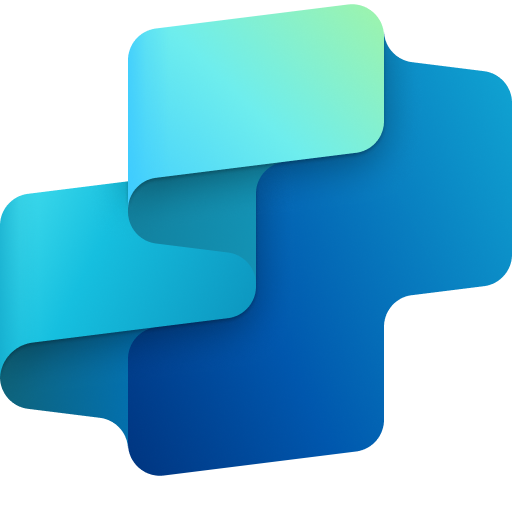 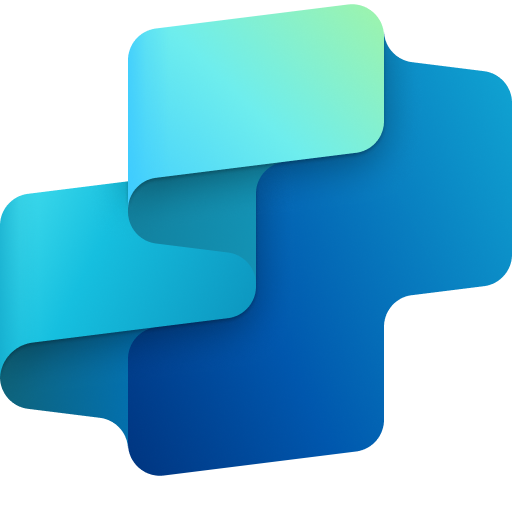 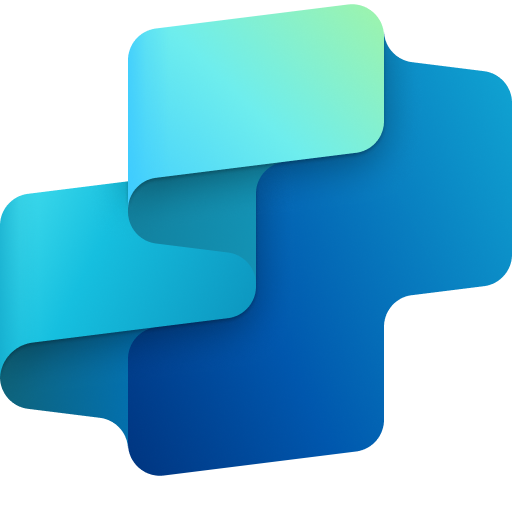 AI Agent 
Connection to Power Automate
Connection to User Input (Routing Logic)
Cost Saving
AI Agent 
Connection to Content Management System (SharePoint)
AI Agent 
Connection to SharePoint (Marketing Brief Templates)
Employee Experience
Benefit: Identifies gaps and suggests tailored updates for more effective execution.
Benefit: Tracks and integrates feedback to keep briefs aligned and up to date.
Benefit: Adapts briefs to suit the specific goals of creative, content, and campaign teams.
MARKETING FUNCTION
Marketing Brief Creation Agent
Gather insights, tailor content, and ensure alignment across teams for effective strategy and execution
Key Considerations to Address
Ensure brief aligns with brand guidelines, logos, and messaging
Requires access to historical brief repository
Optional - integration with external knowledge sources for industry/market insights (Gartner, etc.)
Optional - brand and messaging guidelines

Inputs needed
Training on Brand and legal compliance documents (Specific to brand and industry) 
Ingestion of pre-defined brief template
Historical briefs and feedback (CMS) (DOC, PDF, HTML)
External knowledge sources (Gartner, etc.) (PDF, HTML, DOCX (depending on publisher)
Marketing Team, Compliance Team
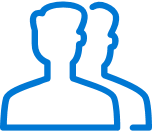 7. Response
1. User Query
Knowledge
Power Platform 
Connectors
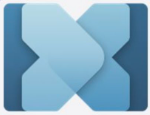 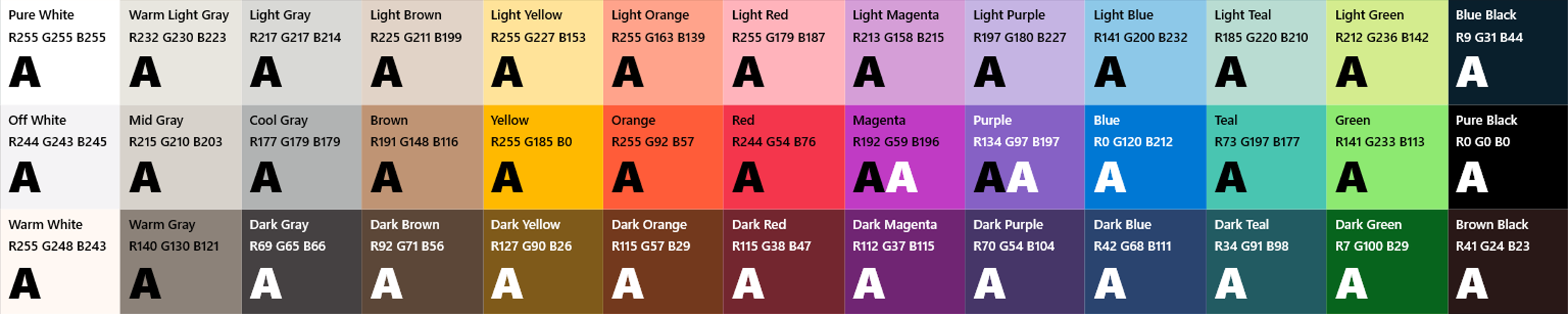 No
SharePoint, Dynamics 365, Salesforce, ServiceNow, Public URLs and other integrated platforms
Power Platform Connection Identity
User Intent(Prompt) to (SQL,API Call)
Backend system search – based on  connector implementation
Microsoft Graph
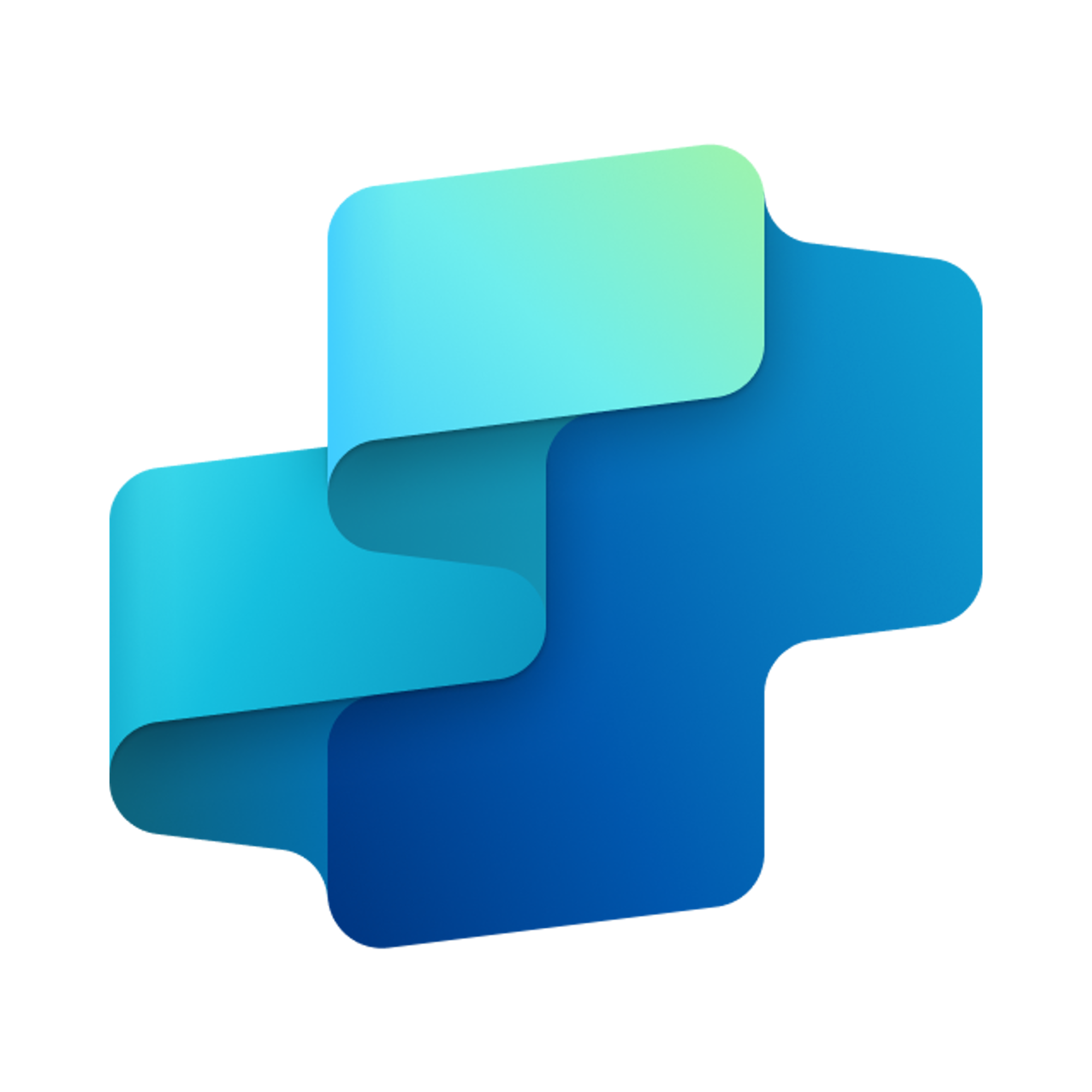 2. Fetch 
information
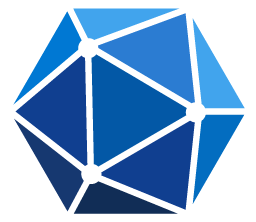 Context and Content
 (emails, files,
 meetings, chats, 
calendars and contacts)
Semantic Index/ 
Advanced search features
3. Tenant Graph Grounding
Orchestrator
Insight Collector
(Gather consolidated marketing trends report from marketing team and extract metadata)
User Feedback
End-User Identity 
User Intent (Prompt) to MSFT Graph query
Keyword(Lexical) Search
Strategy Planner Analyzer
(Generate strategy according to trends, ensure  to not violate compliance)
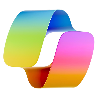 Yes
Content Generation Analyzer
(Generate content with strategic template)
Skills
4. One or more actions/topics/ knowledge matched
Trigger, Actions, Workflows (Perform data grounding)
Communication Agent
(Execute)
5. A plan is generated using
 actions / knowledge / topics
Autonomy
Planning, Self-Learning (using feedback)
Agent-to-Agent
Workflow
Integrated Creative Ideation & Content Creation Agent
Data Handling and security
Insights
Logs, Telemetry data for analysis and Monitoring
6. Monitor Management
Workflow Development
*Reference Architecture Assumptions
Access to brand guidelines, legal compliance documents, and historical marketing briefs
Defined marketing content creation workflows with approval stages and templated brief structures
Data Source Integration
Base Pre-trained OpenAI Models available in Copilot Studio
MARKETING FUNCTION
Campaign Performance Analysis & Insights Agent
Automate tracking and analysis of marketing campaigns to generate insights and optimization recommendations
Campaign performance tracking is fragmented and manual, resulting in delayed insights and minimal improvements for future campaigns
Current Workflow Challenges

Manual tracking of campaign performance leads to delays in identifying issues
Inconsistent data gathering prevents marketers from adapting strategies in real-time
Difficulty in analyzing historical campaign performance and predicting future trends
Lack of automated insights creates inefficiencies in campaign adjustments
Delayed reporting impacts speed-to-market and overall campaign effectiveness
Key Features
Business Impact
From
21-48% Increase in CTR → By delivering real-time insights and actionable adjustments
Continuously monitors campaigns across channels to assess performance metrics, audience engagement, and conversion trends
20-40% Lift in Conversion Rates → By optimizing campaign strategies
Flags underperforming campaigns and suggests data-driven adjustments to improve ROI
40% Increase in Speed to Marketing → By eliminating delays in campaign adjustments
Agent continuously tracks campaign performance, generates actionable insights, and recommends data-driven adjustments to improve marketing ROI and engagement
To
Recommends changes in channel mix, budget reallocation, and creative elements to optimize results
Key User(s)
Planning & Insights Team
Campaign Strategists
Provides automated performance reports with key insights and actionable recommendations for marketing teams
Marketing Managers
Product Managers
Available with:
Copilot Studio
Scenario level:
Extend
Campaign Performance Analysis & Insights Agent
Marketing
Identify & Improve Underperforming Campaigns
Monitor Ongoing Campaign Performance
Optimize Channel Mix and Budget
Continuously monitors campaigns across channels to assess performance metrics, audience engagement, and conversion trends.
Flags underperforming campaigns and suggests data-driven adjustments to improve ROI.
Recommends changes in channel mix, budget reallocation, and creative elements to optimize results.
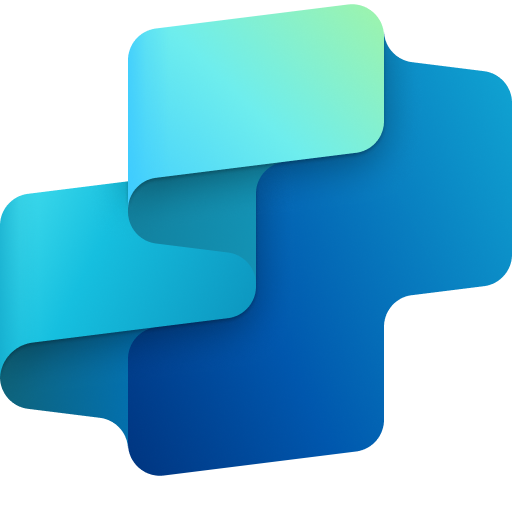 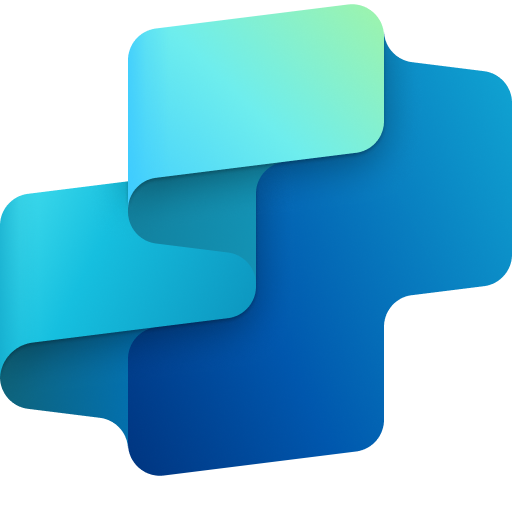 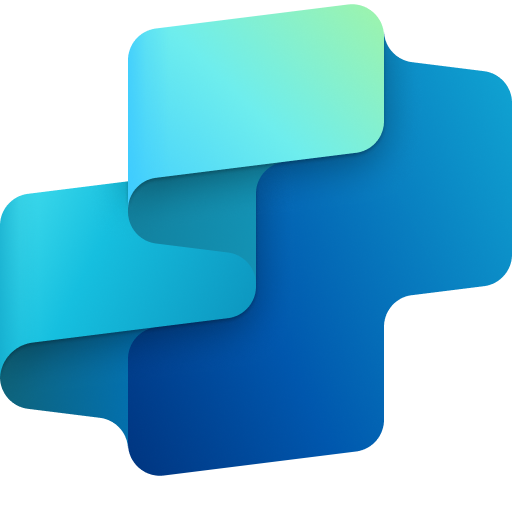 AI Agent 
 Connection to Campaign Management Platform (Dynamics)
Connection to CRM
AI Agent 
Connection to Analytics Platform (Fabric)
Connection to Campaign Planning Tool (SharePoint)
AI Agent 
Connection to CDP (Dynamics)
Benefit: Tracks performance across channels in real time to spot trends and bottlenecks early.
Benefit: Flags weak spots and suggests data-backed optimizations to boost ROI.
Benefit: Refines spend and channel strategy to maximize reach and efficiency.
21-48% Increase in CTR
Automate Performance Reports with Insights
20-40% Lift in Conversion Rates
40% Increase in Speed to Marketing
Provides automated performance reports with key insights and actionable recommendations for marketing teams.
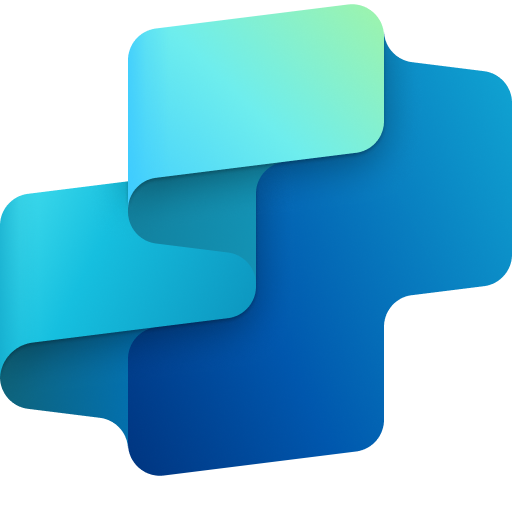 AI Agent 
Connection to Analytics Platform (Fabric)
Connection to Campaign Planning Tool (SharePoint)
Customer Experience
Cost Saving
Benefit: Saves time with automated reports that include actionable recommendations for campaign improvement.
MARKETING FUNCTION
Campaign Performance Analysis & Insights Agent
Automate tracking and analysis of marketing campaigns to generate insights and optimization recommendations
Key Considerations to Address
Needs access to real-time campaign performance data
Integration with existing marketing tools (Microsoft Lists, Microsoft Viva, etc.)

Inputs needed
Campaign performance data (e.g. Microsoft Ads, etc.) (Excel)
Customer data platforms for audience insights (Microsoft dynamics) (API feed)
Analytics Tools (e.g. Power BI, etc.) (API fed)
Past campaign performance data reports for benchmarking (Extracted reports from ads platform) (Excel)
Marketing Team, Compliance Team
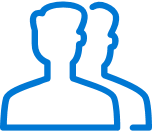 7. Response
1. User Query
Knowledge
Power Platform 
Connectors
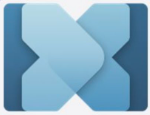 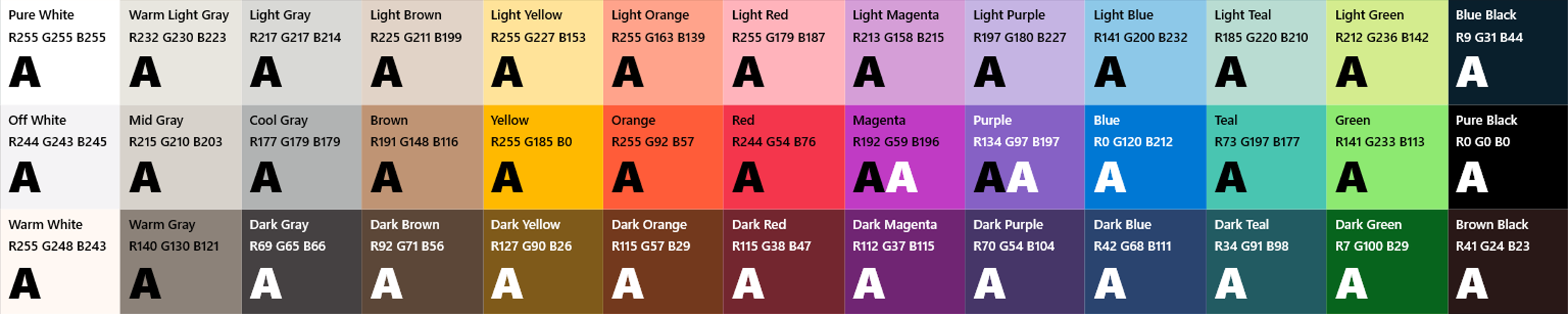 No
SharePoint, Dynamics 365, Salesforce, ServiceNow, Public URLs and other integrated platforms
Power Platform Connection Identity
User Intent(Prompt) to (SQL,API Call)
Backend system search – based on  connector implementation
Microsoft Graph
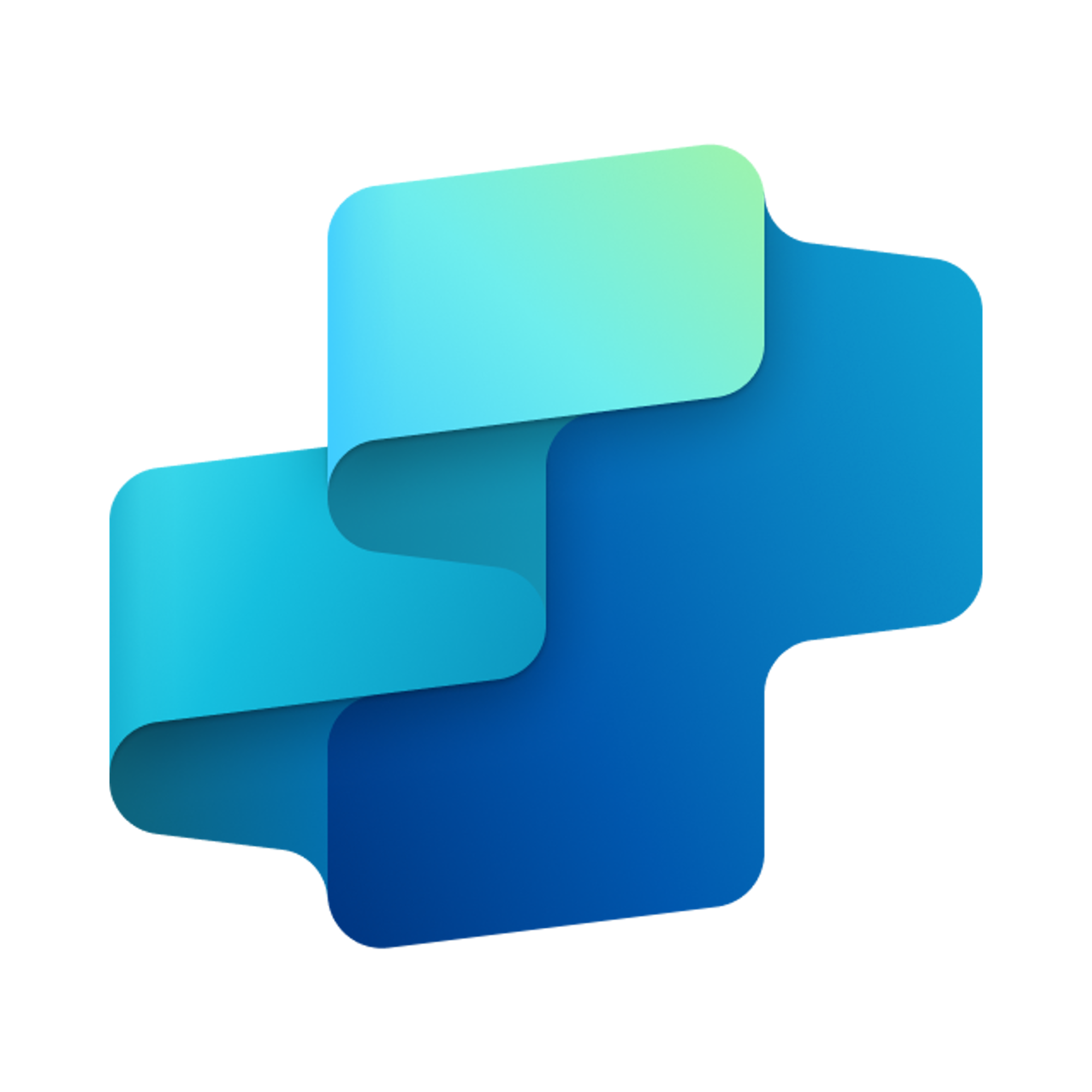 2. Fetch 
information
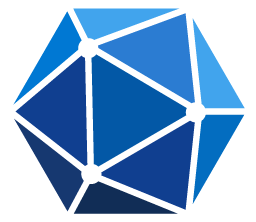 Context and Content
 (emails, files,
 meetings, chats, 
calendars and contacts)
Semantic Index/ 
Advanced search features
3. Tenant Graph Grounding
Orchestrator
Campaigns Data Collector
(Gather consolidated marketing trends report from marketing team and extract metadata)
User Feedback
End-User Identity 
User Intent (Prompt) to MSFT Graph query
Keyword(Lexical) Search
Insight Analyzer
(Analyze marketing campaigns data)
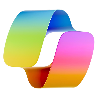 Yes
Optimizer
 (Optimize the analyzed report based on the logic)
Skills
4. One or more actions/topics/ knowledge matched
Trigger, Actions, Workflows (Perform data grounding)
Communicator
(Generate recommendation based on the report and communicate with the team)
5. A plan is generated using
 actions / knowledge / topics
Autonomy
Planning, Self-Learning (using feedback)
Agent-to-Agent
Workflow
Marketing Intelligence Agent
Central Knowledge Repository
Data Handling and security
Insights
Logs, Telemetry data for analysis and Monitoring
6. Monitor Management
Workflow Development
*Reference Architecture Assumptions
Access to brand guidelines, legal compliance documents, and historical marketing briefs
Defined marketing content creation workflows with approval stages and templated brief structures
Data Source Integration
Base Pre-trained OpenAI Models available in Copilot Studio
MARKETING FUNCTION
Compliance Check Agent
Automatically ensure marketing content aligns with brand guidelines and regulatory standards by proactively detecting inconsistencies and flagging compliance risks before publication
Manual, time-consuming content review processes lead to inconsistent brand messaging, regulatory violations, and  potential legal risks
Current Workflow Challenges

Manual content review processes are slow, increasing time-to-market delays
Inconsistent checks result in missed brand inconsistencies and regulatory violations
High dependency on manual oversight increases the risk of human error
Difficulty in tracking and documenting compliance risks for audit purposes
Lack of proactive measures leads to costly post-publication corrections
Key Features
Business Impact
From
Increase in Brand Consistency → Ensures all marketing content aligns with brand guidelines.
Scans marketing materials to ensure they adhere to established brand guidelines and regulatory standards
Reduces chances of regulatory violations → By identifying content that does not adhere to company or legal policies
Proactively identifies content inconsistencies, potential legal risks, and regulatory violations before content goes live
Increases operational efficiency → Reduces manual review time
AI-driven content compliance check automates content reviews, ensures alignment with brand guidelines, and proactively detects compliance risks before content or campaign is published
To
Flags non-compliant content and suggests corrective recommendations for timely adjustments
Key User(s)
Compliance Teams
Legal Teams
Generates detailed compliance reports with recommended actions for improved brand governance
Marketing Managers
Content Review Specialists
Available with:
Copilot Studio
Scenario level:
Extend
Compliance Check Agent
Marketing
Check Marketing Material Compliance
Identify Content Risks & Inconsistencies
Flag Non-Compliant Content
Scans marketing materials to ensure they adhere to established brand guidelines and regulatory standards.
Proactively identifies content inconsistencies, potential legal risks, and regulatory violations before content goes live.
Flags non-compliant content and suggests corrective recommendations for timely adjustments.
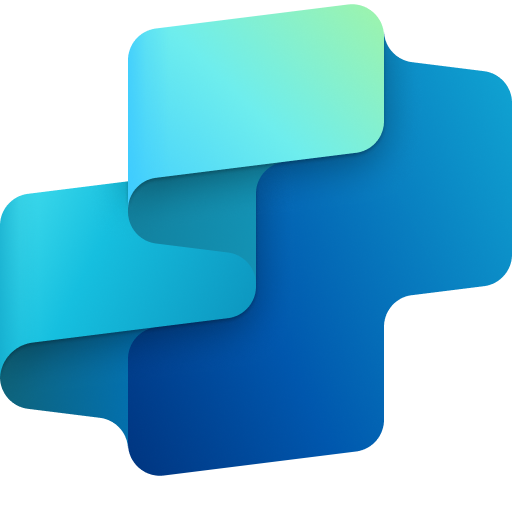 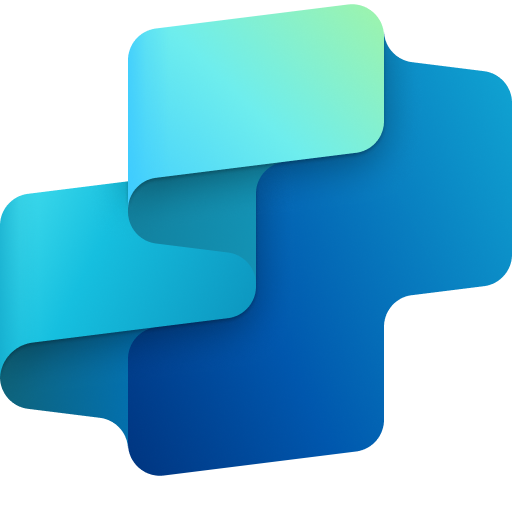 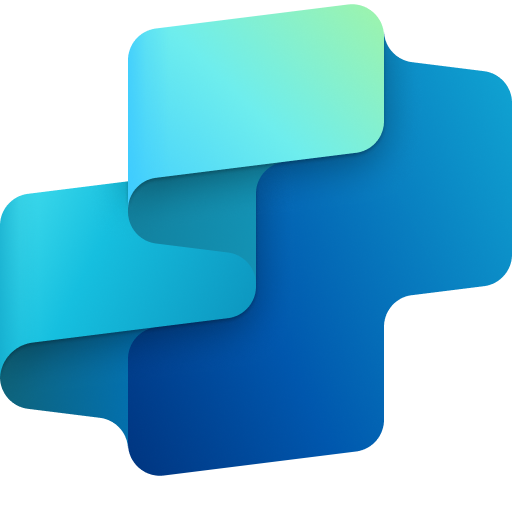 AI Agent 
Connection to Knowledge Base (SharePoint) for Brand & Compliance Rulebooks
Connection to Digital Asset Management System (SharePoint)
AI Agent 
Connection to Knowledge Base (SharePoint) for regulatory guidelines, Historically Flagged Content
AI Agent 
Connection to Communication Channel (Outlook, Teams)
Benefit: Ensures content meets brand and regulatory standards before publishing.
Benefit: Catches legal and branding issues early to prevent costly rework or violations.
Benefit: Notifies teams of risks and suggests quick corrective actions.
Increase in Brand Consistency
Generate Detailed Compliance Reports & Recommendations
Increases operational efficiency
Reduces chances of regulatory violations
Generates detailed compliance reports with recommended actions for improved brand governance.
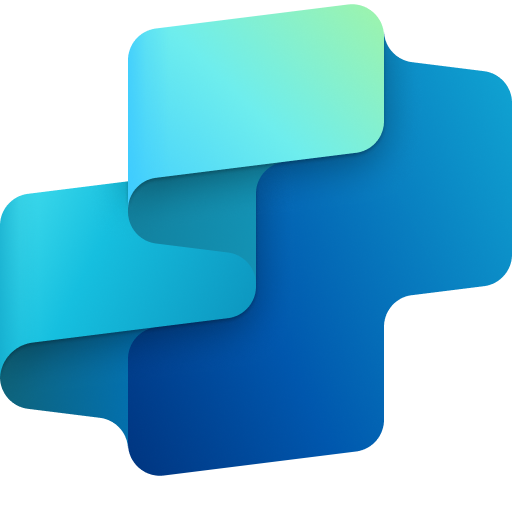 Employee Experience
AI Agent 
Connection to SharePoint
Cost Saving
Benefit: Delivers actionable reports to strengthen governance and streamline reviews.
MARKETING FUNCTION
Compliance Check Agent
Automatically ensure marketing content aligns with brand guidelines and regulatory standards by proactively detecting inconsistencies and flagging compliance risks before publication
Key Considerations to Address
Needs integration with content repositories (DAM, CMS, SharePoint) 
Needs access to brand guideline and legal compliance docs

Inputs needed
Creative Content Libraries (e.g., Microsoft ECM, Adobe, DAMs)  ((HTML, DOC, PDF, PNG/JPG for OCR)
Brand and compliance rulebooks (DOCX, XLSX, YAML)
Marketing Team, Compliance Team
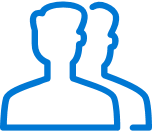 7. Response
1. User Query
Knowledge
Power Platform 
Connectors
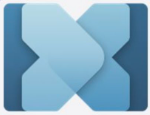 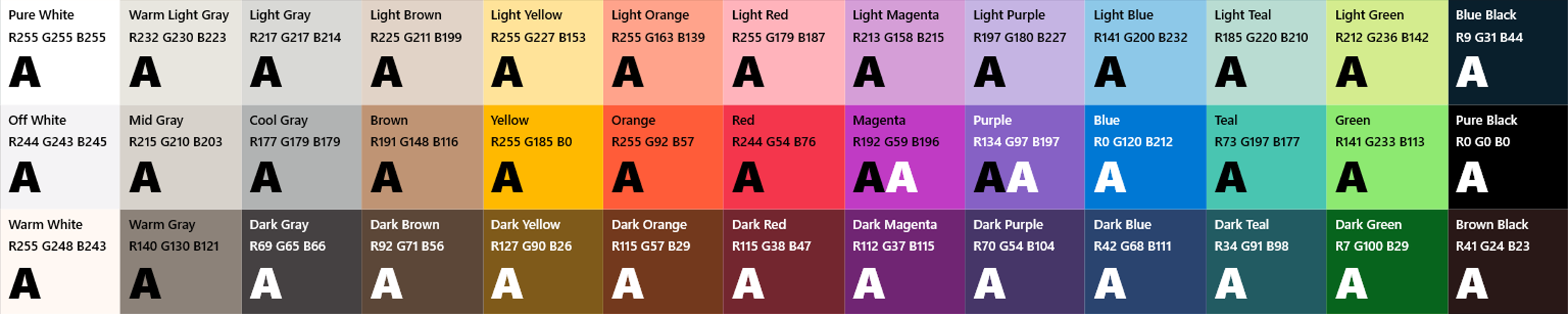 No
SharePoint, Dynamics 365, Salesforce, ServiceNow, Public URLs and other integrated platforms
Power Platform Connection Identity
User Intent(Prompt) to (SQL,API Call)
Backend system search – based on  connector implementation
Microsoft Graph
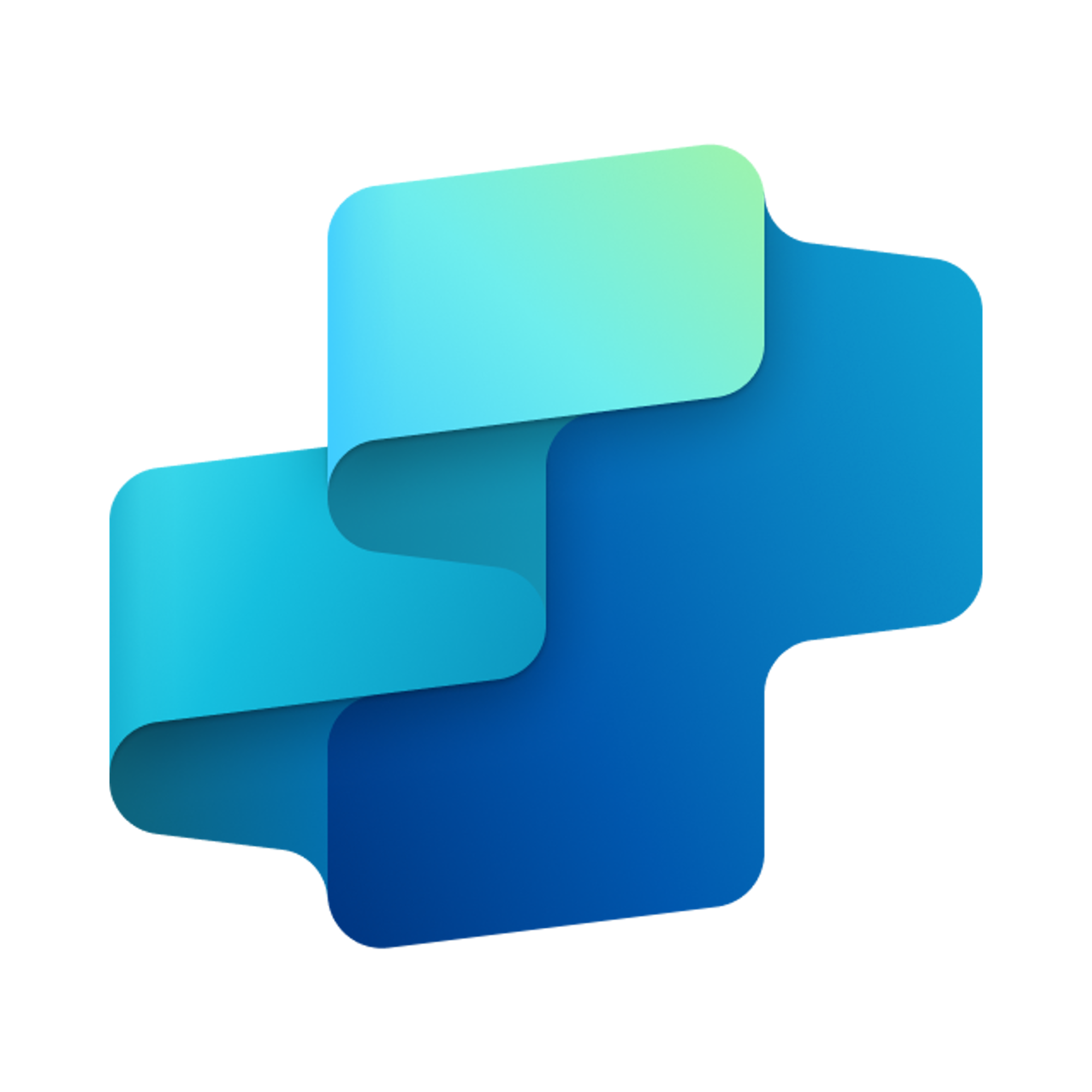 2. Fetch 
information
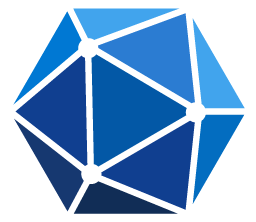 Context and Content
 (emails, files,
 meetings, chats, 
calendars and contacts)
Semantic Index/ 
Advanced search features
3. Tenant Graph Grounding
Orchestrator
Data Collector
(gather guidelines and policy information)
User Feedback
End-User Identity 
User Intent (Prompt) to MSFT Graph query
Keyword(Lexical) Search
Compliance Checker
(Compare and detect for inconsistences data)
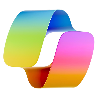 Yes
Risk Reporter
(Collect inconsistent data and communicate           with the team)
Skills
4. One or more actions/topics/ knowledge matched
Trigger, Actions, Workflows (Perform data grounding)
5. A plan is generated using
 actions / knowledge / topics
Autonomy
Planning, Self-Learning (using feedback)
Agent-to-Agent
Workflow
Integrated Creative Ideation
Content Creation Agent
Data Handling and security
Workflow Development
Insights
Data Source Integration
Logs, Telemetry data for analysis and Monitoring
6. Monitor Management
*Reference Architecture Assumptions
Access to brand guidelines, legal policy documents, and creative content repositories
Established review workflows for pre-publication compliance checks and exception flagging
Base Pre-trained OpenAI Models available in Copilot Studio
MARKETING FUNCTION
Content Adaptation & Localization Agent
Automate content optimization for different audiences and channels by adjusting formats, applying localized messaging, and maintaining brand consistency across platforms
Content adaptation relies on inconsistent, manual adjustments, prompting delays, fragmented messaging, and reduced engagement
Current Workflow Challenges

Manual content adaptation requiring extensive resizing, language adjustments, and messaging modifications
Inconsistent messaging across regions, platforms, and channels
Limited efficiency in adapting content to regional preferences, cultural nuances, and language requirements
Time-consuming reformatting of content designed for one platform to fit other channels
Increased risk of non-compliance with brand guidelines, legal standards, or regulatory requirements
Key Features
Business Impact
From
3-4X Increase in content volume → increase in content volume through automated content versioning
Identifies and adapts content from a campaign brief for different channels, regions, and audience segments
Higher regional engagement → By delivering culturally relevant content
Automates resizing, language tone adjustments, and translation to meet localization needs
Faster content adaptation → With reduced manual effort and improved consistency
AI-driven content adaptation  automatically tailors language, visuals, and messaging to align with channel-specific requirements, ensuring faster delivery and improved regional relevance
To
Integrates with content libraries and brand guidelines to increase user visibility and ensure adoption
Key User(s)
Content Teams
Creative Teams
Validates with a human and distributes adapted content across content libraries
Marketing Managers
Campaign Managers
Available with:
Copilot Studio
Scenario level:
Extend
Content Adaptation & Localization Agent
Marketing
Identify Content
Adapt Content
Automate Localization & Translation
Identifies content from a campaign brief for different channels, regions, and audience segments.
Modifies existing content to align with audience preferences, channel formats, and contextual nuances.
Automates resizing, language tone adjustments, and translation to meet localization needs.
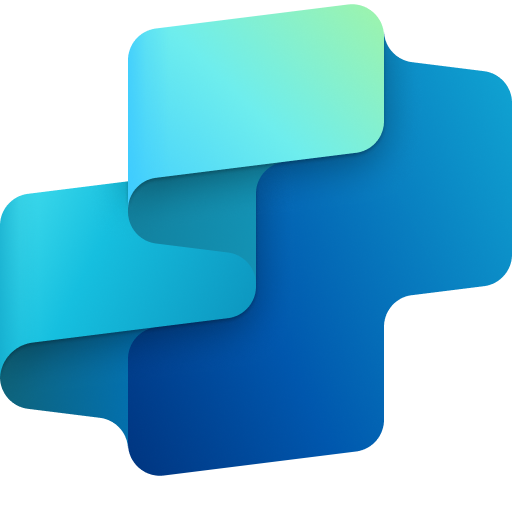 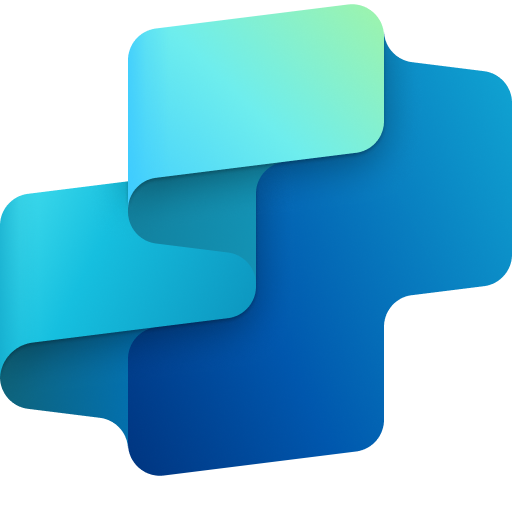 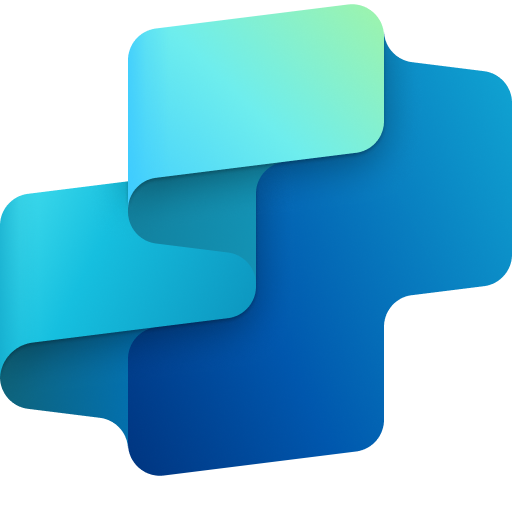 AI Agent 
Connection to Content Management System (SharePoint) for Historical Briefs
AI Agent 
Connection to Content Management System (SharePoint) for Historical Briefs
AI Agent 
Connection to Localization Plugin Output (e.g., LionBridge)
Benefit: Pinpoints relevant content to tailor for different audiences, regions, and formats.
Benefit: Refines messaging to match audience tone, channel style, and contextual needs.
Benefit: Speeds up translation and tone adaptation to scale global content delivery.
3-4X Increase in content volume
Integrate with Content Libraries & Brand Guidelines
Higher regional engagement
Distribute Content
Validate via Human Review
Faster content adaptation
Integrates with content libraries and brand guidelines to increase user visibility and ensure adoption.
Distributes adapted content across content libraries
Content is validated with a human.
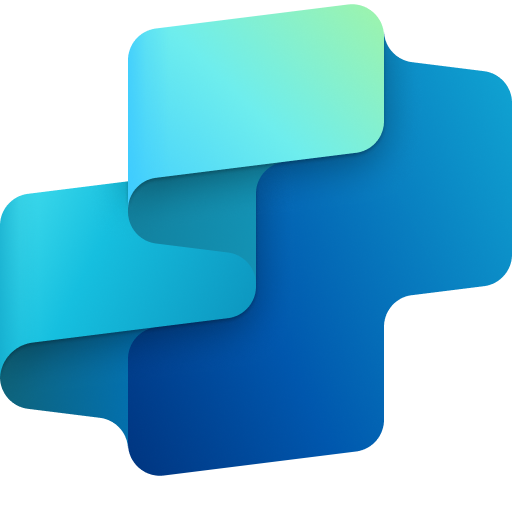 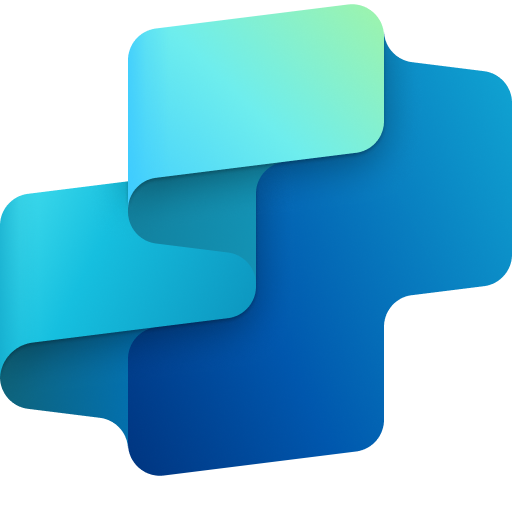 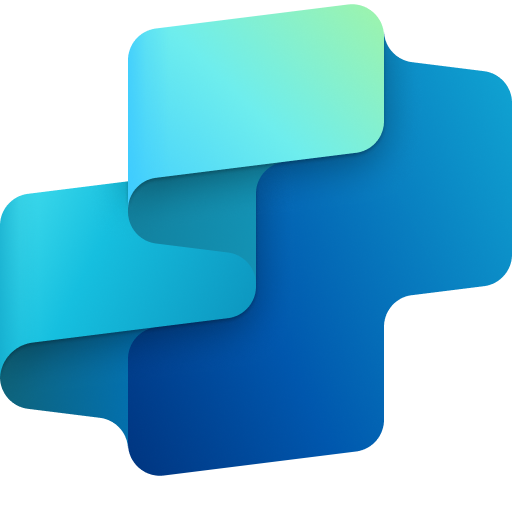 AI Agent 
Connection to Knowledge Base (SharePoint) for Brand & Compliance Rulebooks
Connection to Digital Asset Management System (SharePoint)
Cost Saving
AI Agent 
Connection to Communication Channel (Outlook, Teams)
AI Agent 
Connection to Power Automate
Employee Experience
Benefit: Pushes approved content to all platforms for fast, synchronized publishing.
Benefit: Adds a final quality check to catch errors and maintain consistency.
Benefit: Ensures all content aligns with brand standards and is easily accessible.
MARKETING FUNCTION
Content Adaptation & Localization Agent
Automate content optimization for different audiences and channels by adjusting formats, applying localized messaging, and maintaining brand consistency across platforms
Key Considerations to Address
Requires language translation plugin
Needs logic to support media resizing and cross-channel formatting (e.g., mobile vs web vs social)
Access to CMS where source content is hosted (Sharepoint, etc.)

Inputs needed
Source content to localize in CMS (HTML, DOC, PPT, media files)
Extension via localization plugin (e.g. TranslatePress, GTranslate, WPML, etc.)
Marketing Team, Compliance Team
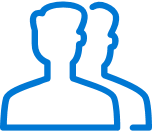 7. Response
1. User Query
Knowledge
Power Platform 
Connectors
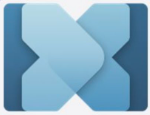 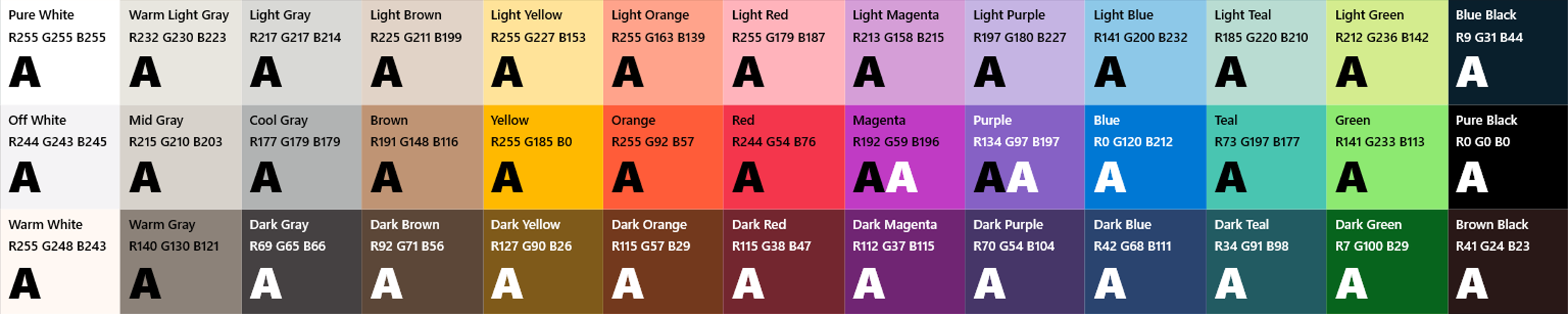 No
SharePoint, Dynamics 365, Salesforce, ServiceNow, Public URLs and other integrated platforms
Power Platform Connection Identity
User Intent(Prompt) to (SQL,API Call)
Backend system search – based on  connector implementation
Microsoft Graph
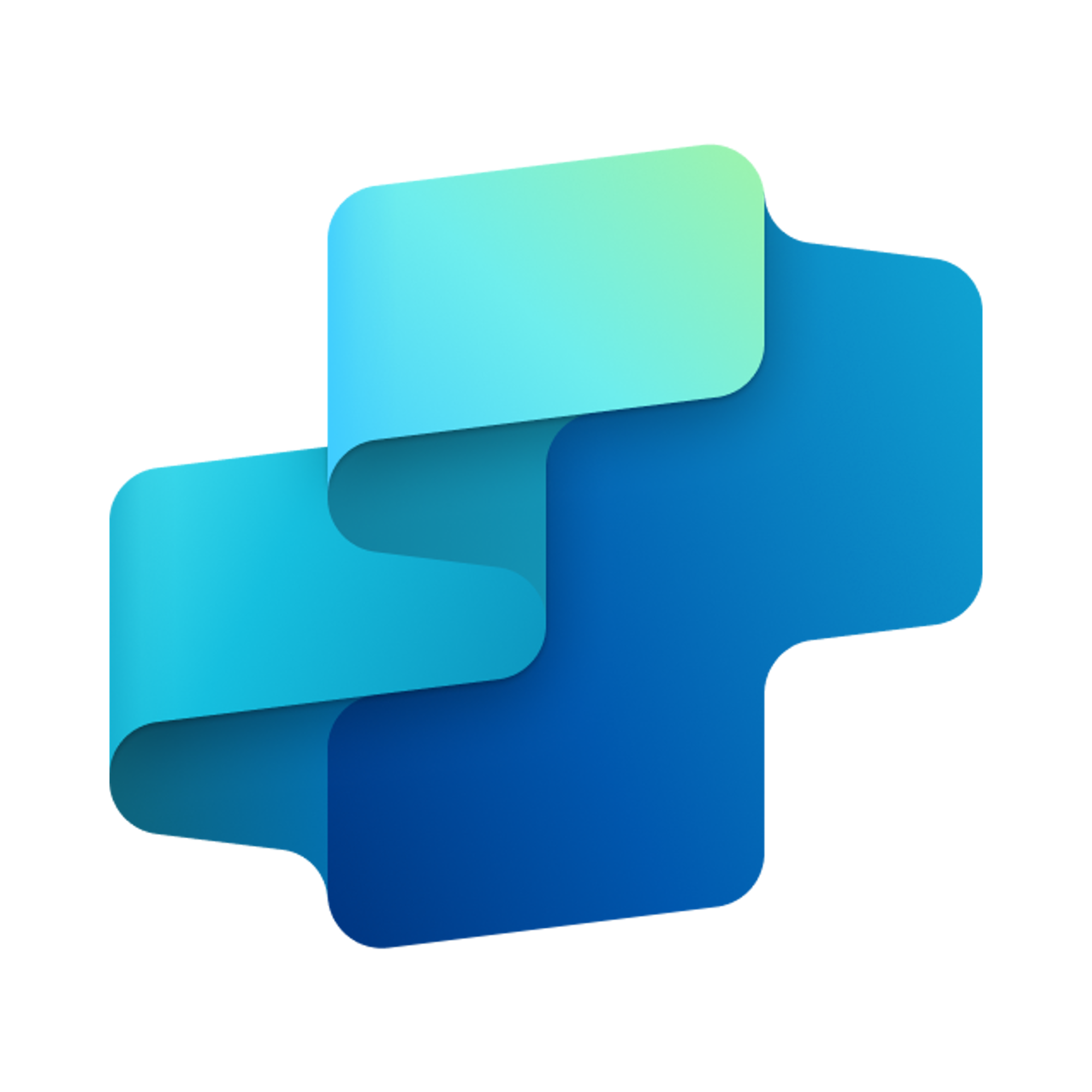 2. Fetch 
information
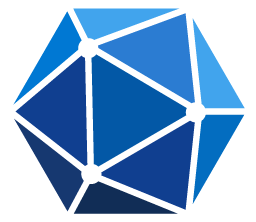 Template Collector
(gather message templates)
Context and Content
 (emails, files,
 meetings, chats, 
calendars and contacts)
Semantic Index/ 
Advanced search features
3. Tenant Graph Grounding
Orchestrator
Audience Info Collector
(Gather end-user categories and appropriate template for each type of end-user category)
User Feedback
End-User Identity 
User Intent (Prompt) to MSFT Graph query
Keyword(Lexical) Search
Content Generator
(Generates gathered content according to each end-user category)
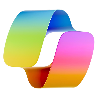 Yes
Communicator
(Trigger generated message to end-user)
Skills
4. One or more actions/topics/ knowledge matched
Trigger, Actions, Workflows (Perform data grounding)
5. A plan is generated using
 actions / knowledge / topics
Autonomy
Planning, Self-Learning (using feedback)
Agent-to-Agent
Workflow
Integrated Creative Ideation
Content Creation Agent
Data Handling and security
Workflow Development
Insights
Data Source Integration
Logs, Telemetry data for analysis and Monitoring
6. Monitor Management
*Reference Architecture Assumptions
Access to multilingual content libraries, localization plugins, and CMS-integrated templates
Established processes for cross-channel content formatting, translation approval, and message consistency enforcement
Base Pre-trained OpenAI Models available in Copilot Studio
Finance scenarios
Short Term
Medium Term
Long Term
Prioritize AI agent use cases based on business impact and implementation effort
Homerun
Strategic Imperatives
High
01
02
03
04
Med
Value
Quick Wins
Distractions
05
Low
Low
Med
High
Effort
FINANCE FUNCTION
Invoice Exception Agent
Automatically detect and resolve invoice exceptions using AI-driven validation, matching, and correction
High volumes of invoices cause delayed payments, excessive manual effort, inefficiencies, and compliance risks
Current Workflow Challenges

Manual handling of large numbers of invoices with varying terms
Inconsistent 4-way matching difficulties in matching PO, invoice, receipt, and goods/services manually creates payment errors and compliance issues
A lack of a streamlined process for handling mismatched invoices increases processing time
Challenges checking on duplicate payments because of manual checks and multiple sources
Key Features
Business Impact
From
Invoice Processing Time → Faster processing through orchestrated data extraction, validation, and matching
Extracts structured and unstructured data from ERP Systems, Account, Payable System, Email attachment etc..
Exception Handling Efficiency → Quick resolution of invoice discrepancies with automated exception management
Matches invoice with PO, invoice, receipt, and goods/services, & flags inconsistencies, errors & duplicate payments
Workflow Optimization → Streamlined end-to-end invoice approvals based on predefined business rules and hierarchy.
AI Agent drives invoice processing with automated validation, matching, error resolution, and compliance checks
Duplicate payments → With Transaction Matching, Pattern recognition, Anomaly detection, Real-Time Flagging  and suggested corrective actions.
To
Provides a concise invoice summary, highlighting key details, anomalies, and compliance risks.
Payment Accuracy → Identified missing or incorrect information before submission, variance thresholds and business rules are applied in real-time
Follows up with the Engagement Manager for additional inputs if discrepancies persist like vendor clarification and policy checks
Key User(s)
Finance operations team
Accounts payable Team
Procurement Team
Internal audit and compliance
Available with:
Copilot Studio
Scenario level:
Extend
Invoice Exception Agent
Finance
Extract Data
Match PO & Receipts
Detect Discrepancies & Duplicate Payments
Extracts structured and unstructured data from ERP Systems, Account, Payable System, Email attachment etc.
Matches invoice with PO, invoice, receipt, and goods/services.
The matched invoices are validated against internal rules and policies. Agent flags mismatches, duplicates, and overbilling.
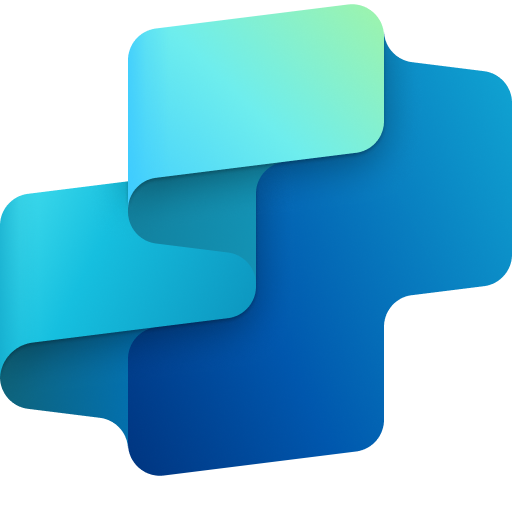 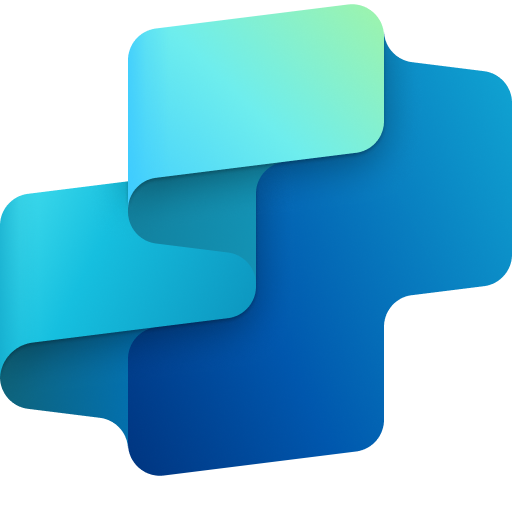 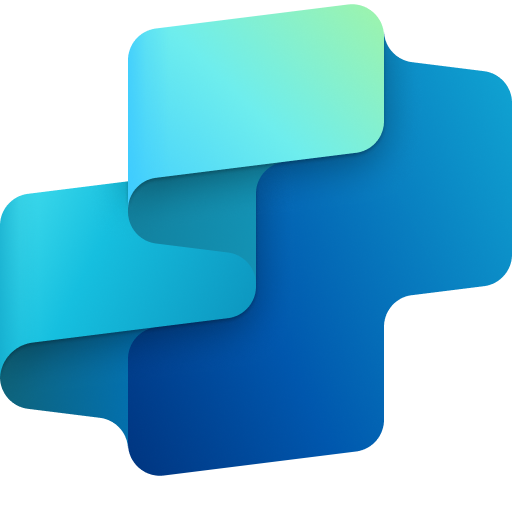 AI Agent 
Connection to ERP System
Connection to Accounts Payable System
Connection to Email (Outlook)
AI Agent 
Connection to ERP System (payment history)
Connection to Knowledge Base (SharePoint) for Internal Rules/Policies
AI Agent 
Connection to ERP System
Connection to PO System
Invoice Processing Time
Benefit: Pulls invoice data from multiple systems to ensure a complete picture for validation.
Benefit: Connects invoices with POs and receipts to verify goods and services were received.
Benefit: Flags overpayments, policy violations, and duplicates to prevent costly errors.
Exception Handling Efficiency
Workflow Optimization
Duplicate Payments
Suggest Corrective Actions
Flag Discrepancies
Match Invoice & Analyze Risk
Payment Accuracy
Provides a concise invoice summary, highlighting key details, anomalies, and compliance risks.
Agent recommends actions (approve, dispute, escalate).
Follows up with the Engagement Manager for additional inputs if discrepancies persist (e.g. vendor clarification, policy checks).
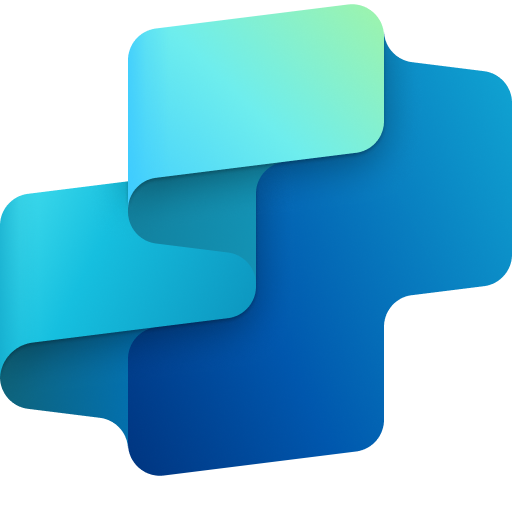 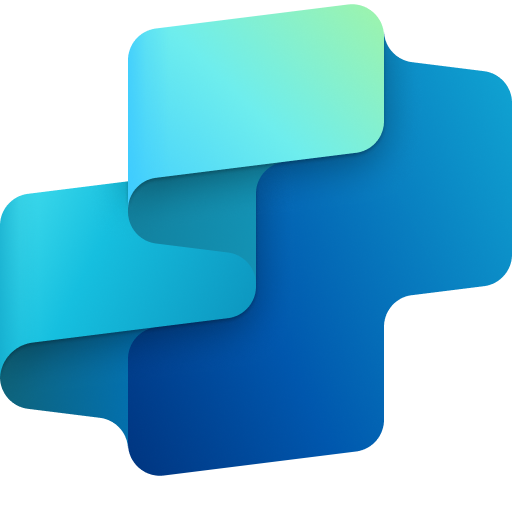 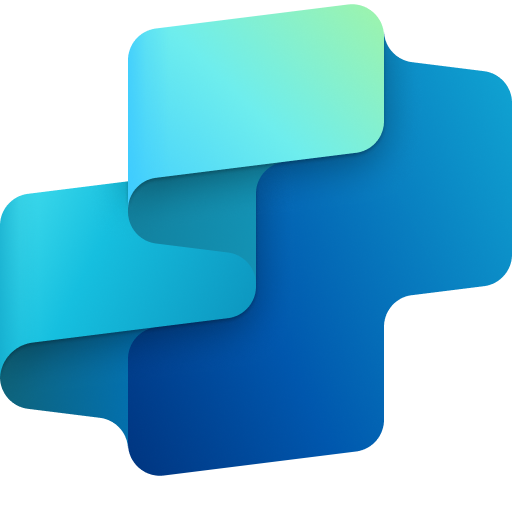 Cost Saving
AI Agent 
Connection ERP System (Historical Resolution Records)
Connection to SharePoint (Policy Library)
AI Agent 
Connection to Contract Repositories (SharePoint)
Connection to ERP System (invoice logs)
AI Agent 
Connection to Communication Channel (Outlook, Teams)
Benefit: Recommends the right next steps (approve, dispute, or escalate) based on company policy.
Benefit: Surfaces unresolved issues for manual follow-up or vendor clarification.
Benefit: Summarizes invoice risk factors, exposing anomalies and compliance issues.
FINANCE FUNCTION
Invoice Exception Agent
Automatically detect and resolve invoice exceptions using AI-driven validation, matching, and correction
Key Considerations to Address
Needs integration with PO records, and invoice systems (ERP)
Needs anomaly detection and fraud models with customizable risk thresholds
Regulatory and internal compliance rules should be embedded into validation layer

Inputs needed
Payment and transaction data (CSV, JSON, ERP APIs)
Invoice and PO records (XLSX, CSV, DOCX)
Any compliance documentation and (optional) scoring criteria (DOCX, YAML)
Finance Team
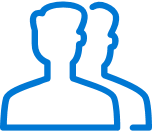 7. Response
1. User Query
Knowledge
Power Platform 
Connectors
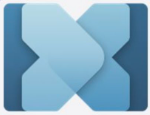 No
SharePoint, Dynamics 365, Salesforce, ServiceNow, Public URLs and other integrated platforms
Power Platform Connection Identity
User Intent(Prompt) to (SQL,API Call)
Backend system search – based on  connector implementation
Microsoft Graph
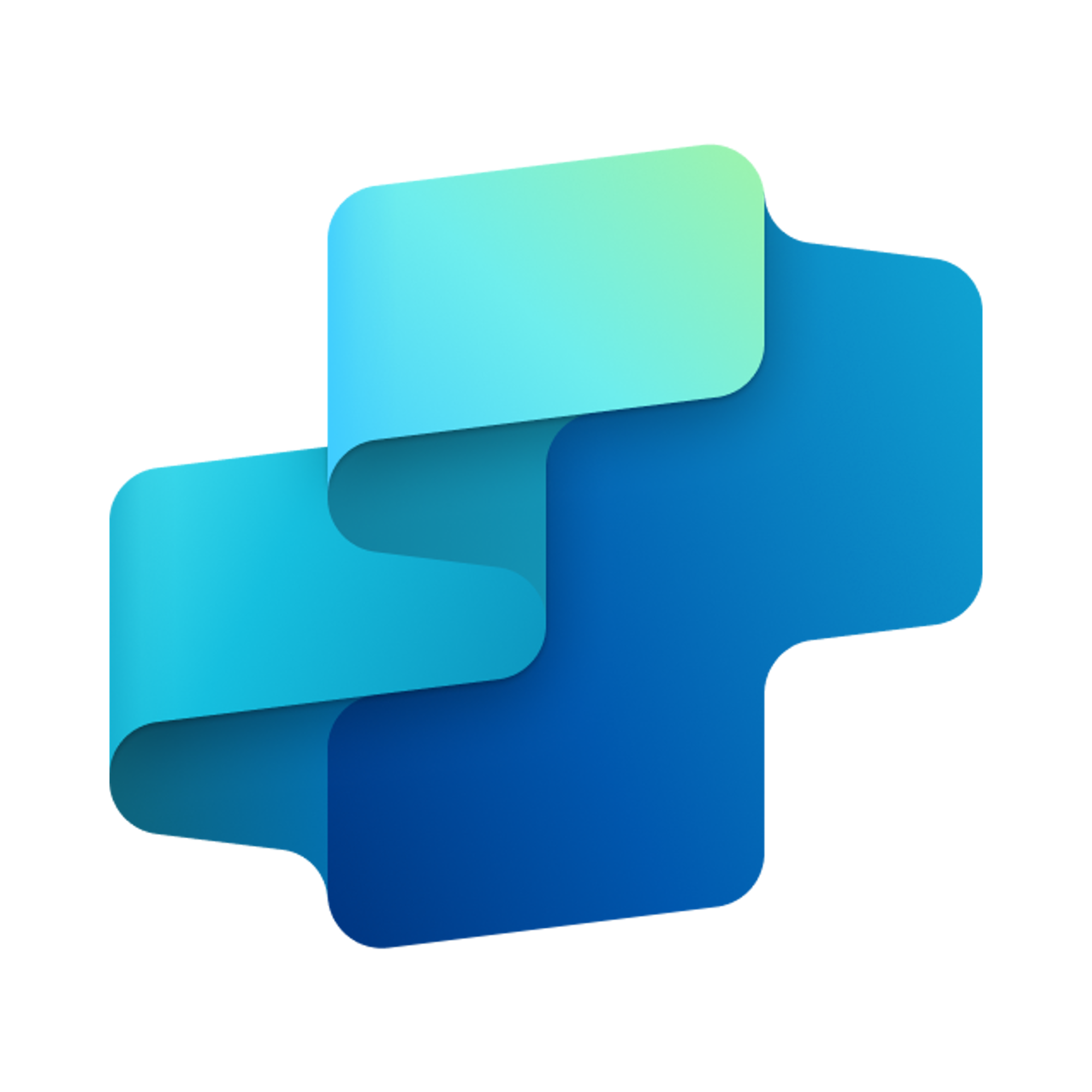 2. Fetch 
information
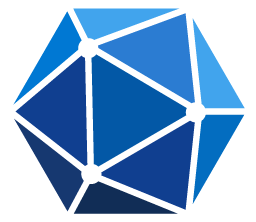 Context and Content
 (emails, files,
 meetings, chats, 
calendars and contacts)
Semantic Index/ 
Advanced search features
3. Tenant Graph Grounding
Orchestrator
Smart Reconcile
(Gather Data such as inconsistencies, duplicate payments, mismatches between PO and              invoice details)
User Feedback
End-User Identity 
User Intent (Prompt) to MSFT Graph query
Keyword(Lexical) Search
Invoice Insight
(Concise summaries, key details, anomalies, and compliance risks, following up with the      Engagement Manager)
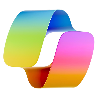 Yes
Skills
4. One or more actions/topics/ knowledge matched
Validator
(Based on provided logic, validates data gathered  and insights generated, finally generate report)
Trigger, Actions, Workflows (Perform data grounding)
Document Verification Agent
Invoice Validation Agent,
Transaction Matching Agent
Exception Handling Agent
Approval Workflow Agent
Agent-to-Agent
Workflow
5. A plan is generated using
 actions / knowledge / topics
Autonomy
Resolution Provider
(Suggest actionable insights to the dev team based on the validation report)
Planning, Self-Learning (using feedback)
Insights
Logs, Telemetry data for analysis and Monitoring
6. Monitor Management
Data Handling and security
Reference Architecture Assumptions
Integration with ERP systems, PO/invoice records, and transaction data sources for validation and reconciliation
Defined finance and compliance workflows for exception handling, anomaly scoring, and resolution escalation
Workflow Development
Data Source Integration
Base Pre-trained OpenAI Models available in Copilot Studio
FINANCE FUNCTION
Balance Sheet Reconciliation Agent
Ensure accurate balance sheets by detecting variances and automating corrections
Financial close inefficiencies and compliance risks are caused by manual, delayed, and error-prone reconciliation of balance sheet items
Current Workflow Challenges

Data discrepancies due to manual/semi-manual identification  of variances across multiple ledgers, bank statements, and IC accounts 
Delayed month-end close due to time consumed in investigating and resolving mismatches 
Manual reconciliation efforts cause high operational costs 
Unresolved discrepancies lead to regulatory issues, financial misstatements, and compliance
Key Features
Business Impact
From
Faster Financial Close → Continuous matching transactions, and recommending the corrections real time with backups
Automatically pulls financial data from multiple sources, matches records across ledgers and entities, and detects missing transactions, unrecorded entries, and          currency mismatches
Improve Ops  Efficiency → Overall review time reduction with reduction in manual efforts
Error Reduction → Flags inconsistencies and suggests corrections to minimize rework and missed discrepancies
Continuously tracks financial records, spots trends and patterns, and sends timely alerts for any anomalies
AI-Agent analyzes transaction patterns and discrepancies to streamline the entire process, automating reconciliation, real-time mismatch detection, and corrective actions recommendations
Regulatory Compliance → Accurate variance detection, full reconciliation, and exception handling to flag and review non-compliant transactions per audit standards
To
Finds the root cause of issues, suggests fixes, and prepares journal entries with data and explanations
Key User(s)
Finance operations team
Accounts payable & accounts receivable Team
Tracks reconciliation status and routes unresolved issues for review
Auditors & compliance teams
Finance controllers
Available with:
Copilot Studio
Scenario level:
Extend
Balance Sheet Reconciliation Agent
Finance
Pull Financial Data
Reconcile Cross System
Detect Missing Records
Automatically pulls financial data from multiple sources.
Aligns transactions across systems and business units to ensure consistency and detect cross-entity discrepancies.
Identifies gaps in transactions, unrecorded entries, and currency mismatches.
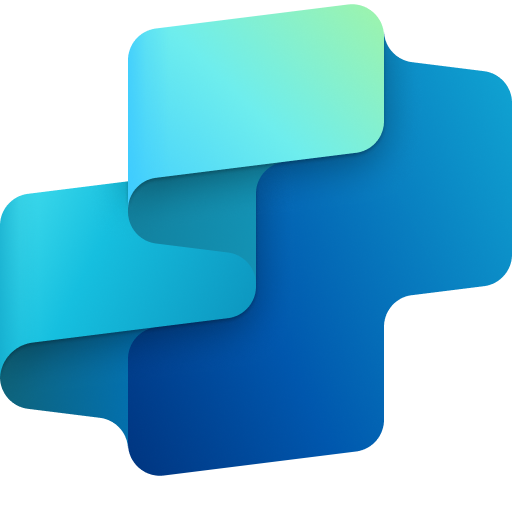 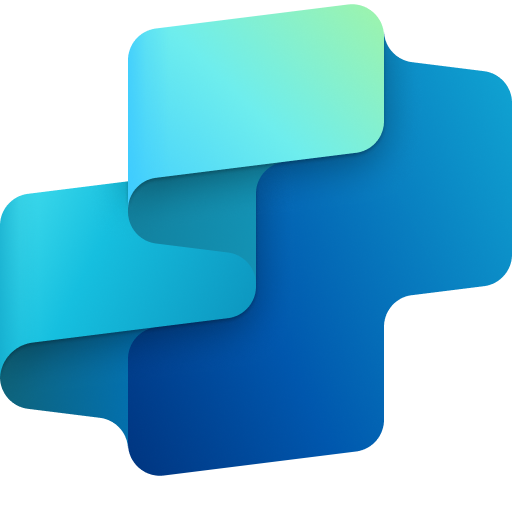 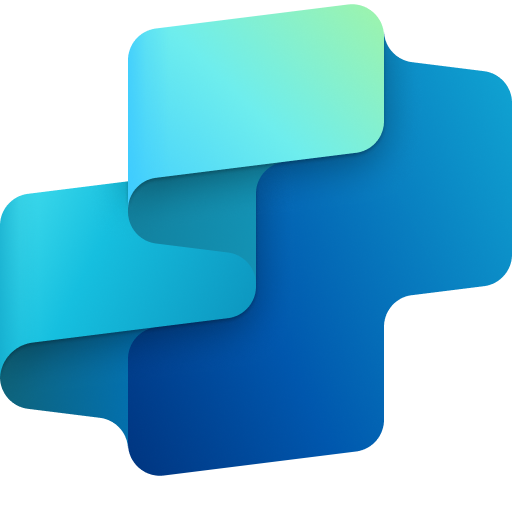 AI Agent 
Connection to ERP System (General Ledger, Intercompany records)
AI Agent 
Connection to ERP System (General Ledger, Intercompany records)
AI Agent 
Connection to ERP System (General Ledger, Intercompany records)
Benefit: Automatically gathers data from all relevant systems to begin reconciliation.
Benefit: Aligns records across entities to catch discrepancies and maintain consistency.
Benefit: Flags gaps, unrecorded transactions, and mismatches before they impact close.
Faster Financial Close
Improve Ops  Efficiency
Monitor Continuously
Track Reconciliation
Analyze Root Cause
Error Reduction
Agent correlates mismatch causes (timing issues, missing entries). Agent recommends adjustment entries to resolve differences and routes to Manager for review.
Continuously tracks financial records, spots trends and patterns, and sends timely alerts for any anomalies.
Tracks reconciliation status and routes unresolved issues for review.
Regulatory Compliance
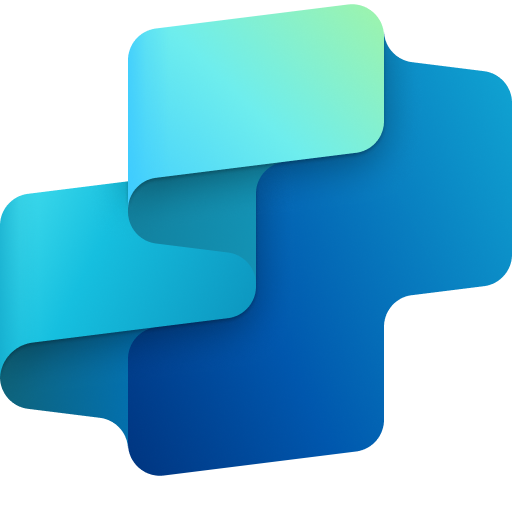 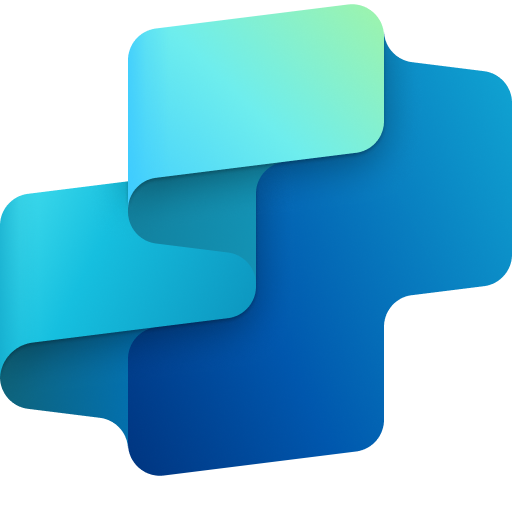 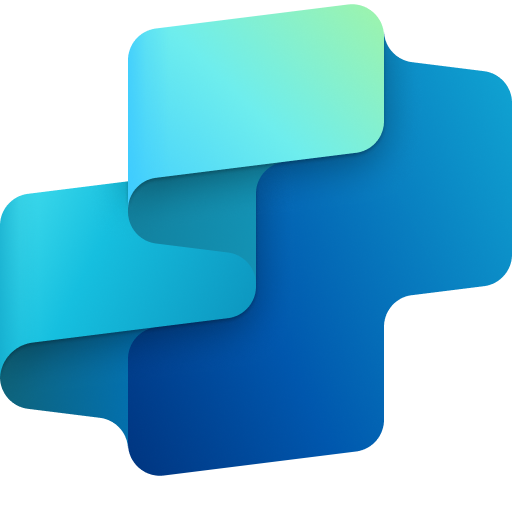 AI Agent 
Connection to ERP System (General Ledger, Intercompany records)
Connection to Power Automate
Connection to User Input (Routing Logic)
AI Agent 
Connection to Communication Channel (Outlook, Teams)
AI Agent 
Connection to ERP System (General Ledger, Intercompany records)
Employee Experience
Benefit: Keeps an eye on trends and anomalies in real time to prevent downstream errors.
Benefit: Monitors reconciliation progress and escalates unresolved issues to the right teams.
Benefit: Identifies why variances occurred and suggests corrections to resolve them.
FINANCE FUNCTION
Balance Sheet Reconciliation Agent
Ensure accurate balance sheets by detecting variances and automating corrections
Key Considerations to Address
Core integrations to ERP, Treasury Management Systems
Sensitive business details include General Ledger, Balance Sheet accounts, and intercompany transactions

Inputs needed
Ledger and balance sheet entries (CSV, JSON)
Bank and intercompany statements (PDF, CSV)
Month-end checklist and reconciliation policies (DOC, XLSX)
Finance Team
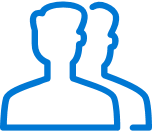 7. Response
1. User Query
Knowledge
Power Platform 
Connectors
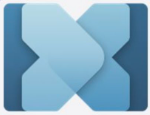 No
SharePoint, Dynamics 365, Salesforce, ServiceNow, Public URLs and other integrated platforms
Power Platform Connection Identity
User Intent(Prompt) to (SQL,API Call)
Backend system search – based on  connector implementation
Microsoft Graph
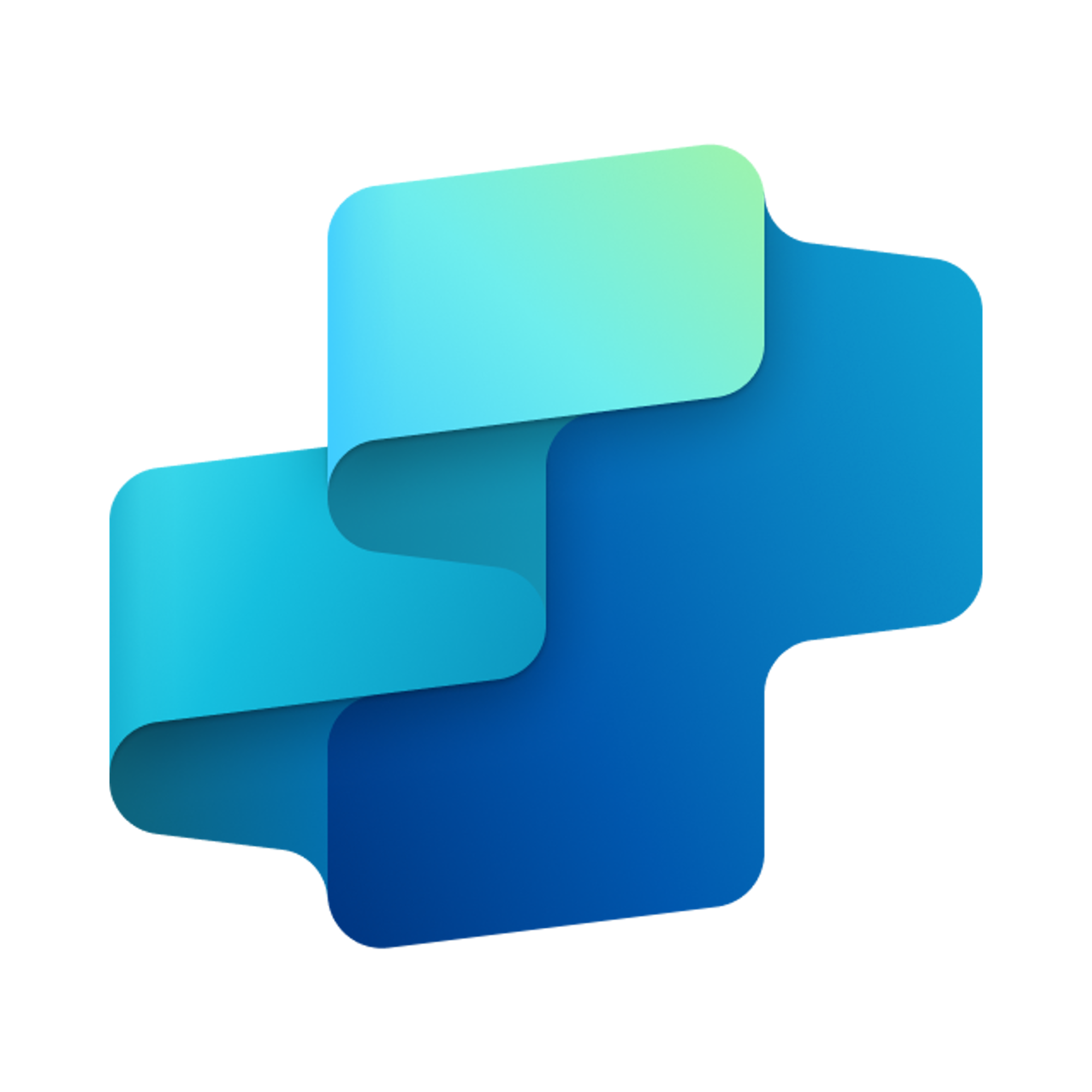 2. Fetch 
information
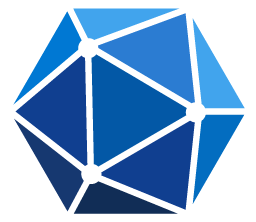 Context and Content
 (emails, files,
 meetings, chats, 
calendars and contacts)
Semantic Index/ 
Advanced search features
3. Tenant Graph Grounding
Orchestrator
Ledger Data Collector
(based on given logic Pulls financial data,           matches records)
User Feedback
End-User Identity 
User Intent (Prompt) to MSFT Graph query
Keyword(Lexical) Search
Discrepancy Detector
(Perform validation using comparison report and detect discrepancies from ledger)
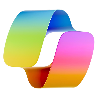 Yes
Skills
4. One or more actions/topics/ knowledge matched
Anomaly Communicator
(Tracks records, spots trends, trigger anomaly alerts to Finance team)
Trigger, Actions, Workflows (Perform data grounding)
Ledger Matching Agent
Variance Detection Agent
Correction Suggestion Agent
Agent-to-Agent
Workflow
5. A plan is generated using
 actions / knowledge / topics
Autonomy
Reconciliation Processor
(Based on variances detected, amened data in the balance sheet)
Planning, Self-Learning (using feedback)
Insights
Logs, Telemetry data for analysis and Monitoring
6. Monitor Management
Data Handling and security
*Reference Architecture Assumptions
Integration with ERP, treasury, and ledger systems providing structured financial records and reconciliation checkpoints
Established financial close workflows, including month-end checklists, discrepancy handling, and audit trail requirements
Workflow Development
Data Source Integration
Base Pre-trained OpenAI Models available in Copilot Studio
FINANCE FUNCTION
Collectors Agent
Prioritize accounts, orchestrate communications, and provide targeted recovery actions to improve cash flow through AI
Manual tracking causes delays, poor visibility into payment behaviors, inefficient follow-ups, increased DSO, and cash flow challenges
Current Workflow Challenges

Identification of high-risk accounts and payments cause delays because of poor visibility / siloed data
Manual analysis of customer communications causes delays
Lack of personalization and context in collections emails reduces effectiveness
Reactive handling of high-risk accounts increases overdue balances
Key Features
Business Impact
From
Faster Collection Cycle → Tracks real-time payments, prioritizes high-risk accounts, enables personalized follow-ups, and resolves disputes swiftly
Analyzes real-time payment patterns and risk scores to detect disputes, delays, etc.
Lower Dispute Resolution Time → AI Agent detects disputes in customer communication, routes them appropriately, and suggests corrective actions using best practices
Prioritizes high-risk and overdue accounts based on analysis
Reduced Overdue Balances → Predictive analysis forecasts cash inflows, enabling proactive interventions and reducing past-due amounts by 10-15%
Creates targeted collection strategies and suggests negotiation tactics for disputed payments based on customer behavior and history
Real-time analysis of payment data and communication patterns prompts prioritization of high-risk accounts, detection of payment promises or disputes  personalized follow-ups drafts, and targeted recovery actions recommendations
Improved Cash Flow & Productivity → Proactive alerts, prioritized high-risk accounts, early risk detection, and reduced manual effort, driving 40-45% efficiency gains
To
Sends proactive alerts for at-risk accounts showing early warning signals like delayed or inconsistent payments
Key User(s)
Finance team
Customer service team
Crafts personalized follow-up emails with payment details and customer context for timely communication
Credit risk team
Collections team
Available with:
Copilot Studio
Scenario level:
Extend
Collectors Agent
Finance
Analyze Payments Real-Time
Prioritize Account by Risk
Create Targeted Collection Strategies
Analyzes real-time payment patterns and risk scores to detect disputes, delays, etc.
Agent ranks accounts based on overdue amounts, payment history, and risk signals. Prioritizes high-risk and overdue accounts based on analysis.
Creates targeted collection strategies and suggests negotiation tactics for disputed payments based on customer behavior and history.
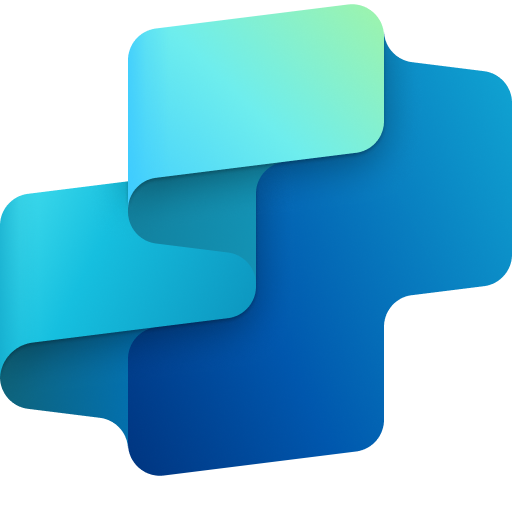 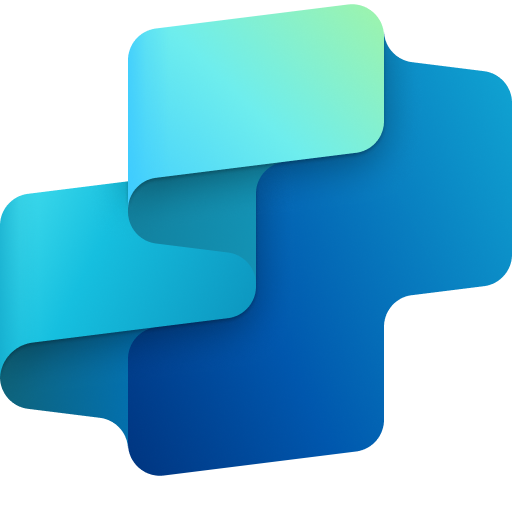 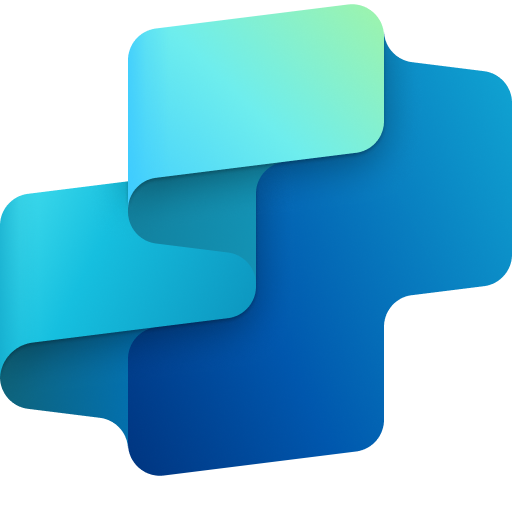 AI Agent 
Connection to ERP System (General Ledger, Intercompany records)
Connection to Collections CRM
Connection to User Input (Action Card Template)
AI Agent 
Connection to ERP System (General Ledger, Intercompany records)
Connection to Collections CRM
AI Agent 
Connection to ERP System (General Ledger, Intercompany records)
Connection to Collections CRM
Benefit: Identifies delays, disputes, and risk patterns to catch payment issues early.
Benefit: Ranks overdue accounts by urgency so teams focus on what matters most.
Benefit: Builds custom tactics based on payer behavior to drive faster resolution.
Faster Collection Cycle
Lower Dispute Resolution Time
Send Follow-Up Communication
Send Proactive Alerts for At-Risk Accounts
Reduced Overdue Balances
Sends proactive alerts for at-risk accounts showing early warning signals like delayed or inconsistent payments.
Crafts personalized follow-up emails with payment details and customer context for timely communication.
Improved Cash Flow & Productivity
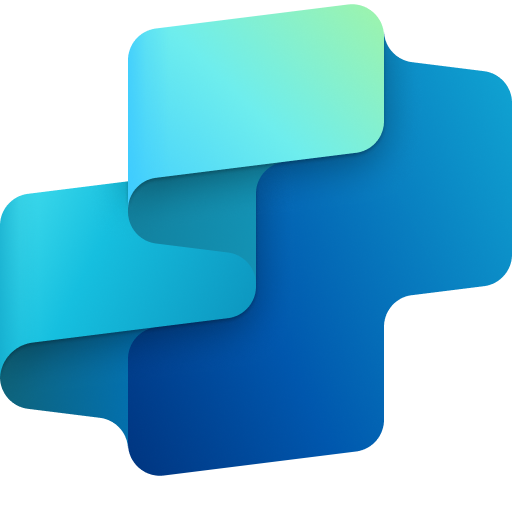 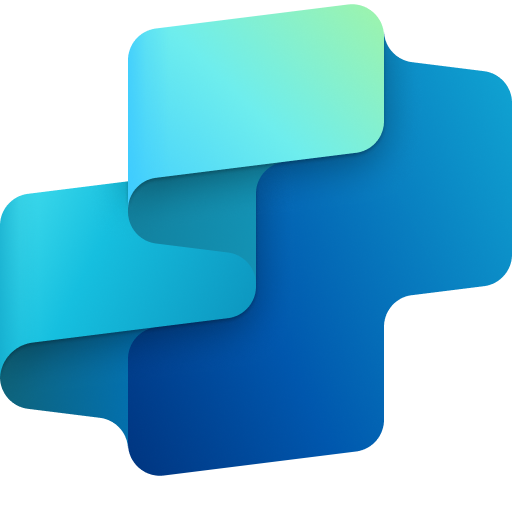 AI Agent 
Connection to ERP System (General Ledger, Intercompany records)
Connection to Collections CRM
Connection to Communication Channel (Outlook, Teams)
Revenue Growth
AI Agent 
Connection to Communication Channel (Outlook, Teams)
Benefit: Sends context-aware reminders that improve response rates and recovery speed.
Benefit: Flags high-risk accounts early to prevent missed or delayed payments.
FINANCE FUNCTION
Collectors Agent
Prioritize accounts, orchestrate communications, and provide targeted recovery actions to improve cash flow through AI
Key Considerations to Address
Needs integration with ERP and collections systems
Sensitive data includes accounts receivables and other financial business data
Needs email parsing to identify promises to pay, etc.
Collection logic based on payment history 
Needs integration with email tool (Outlook) 
Inputs needed
Master data of customer, terms and contract data
Communication data, Dispute and resolution data, Historical data
Payment history and A/R data (ERP export or integration – CSV, JSON)
Finance Team
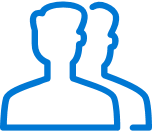 7. Response
1. User Query
Knowledge
Power Platform 
Connectors
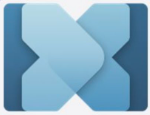 No
SharePoint, Dynamics 365, Salesforce, ServiceNow, Public URLs and other integrated platforms
Power Platform Connection Identity
User Intent(Prompt) to (SQL,API Call)
Backend system search – based on  connector implementation
Microsoft Graph
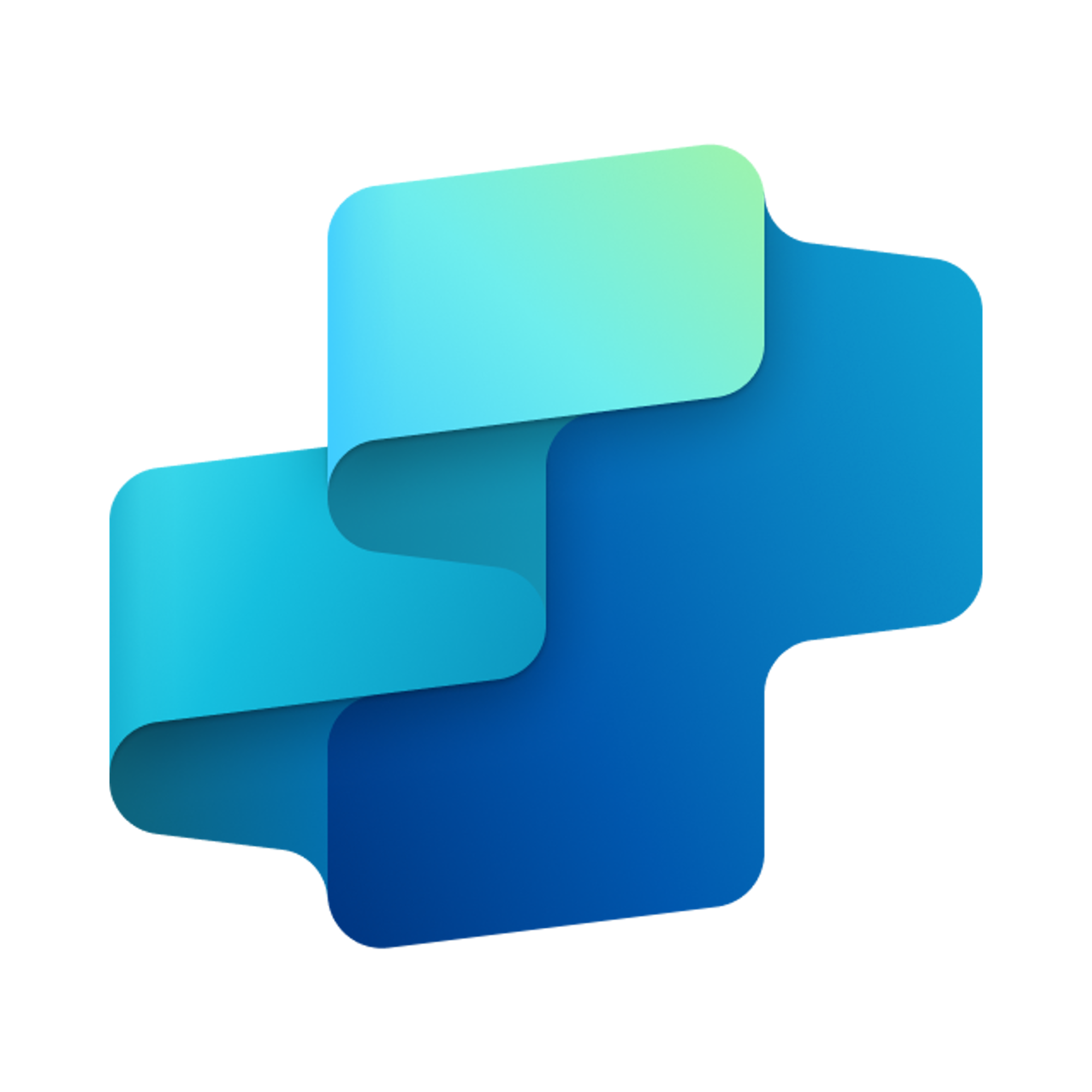 2. Fetch 
information
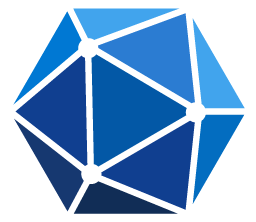 Context and Content
 (emails, files,
 meetings, chats, 
calendars and contacts)
Semantic Index/ 
Advanced search features
3. Tenant Graph Grounding
Orchestrator
Pay Pattern Analyzer
(Analyzes real-time payment patterns & risk scores using given logic, prioritizes high-risk and overdue accounts)
User Feedback
End-User Identity 
User Intent (Prompt) to MSFT Graph query
Keyword(Lexical) Search
Risk Ranker
(conduct validation on analyzed data and  generate report with priority ranking)
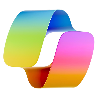 Yes
Strategic Suggestion Provider
(Creates collection strategies based on validation report, suggest negotiation tactics)
Skills
4. One or more actions/topics/ knowledge matched
Trigger, Actions, Workflows (Perform data grounding)
Accounts Prioritization Agent
Collection Strategy Agent
Risk Monitoring Agent
Agent-to-Agent
Workflow
Notification Generator
(Crafts personalized follow-up emails using templates, tracks reconciliation status and Trigger proactive alert)
5. A plan is generated using
 actions / knowledge / topics
Autonomy
Planning, Self-Learning (using feedback)
Insights
Logs, Telemetry data for analysis and Monitoring
6. Monitor Management
*Reference Architecture Assumptions
Integration with ERP, A/R systems, and communication platforms to access payment history and dispute data
Defined collections management workflows that include prioritization logic, dunning strategies, and escalation handling
Data Handling and security
Workflow Development
Data Source Integration
Base Pre-trained OpenAI Models available in Copilot Studio
FINANCE FUNCTION
Spend Anomaly Identification Agent
Automate detection of suspicious vendor activity, abnormal spending patterns, and duplicate invoices, using anomaly detection and fraud detection logic
Increasing complexity in managing the P2P spend process is caused by   reliance on manual or semi-manual reviews, error-prone workflows, duplicate payments, and increased exposure to fraudulent claims
Current Workflow Challenges

With high volumes, manual identification and validation against policies, along with risk scoring and anomaly detection, result in the following effects:
Time-Consuming: Difficult to detect patterns efficiently.
Increased Risk: Higher chance of oversight and delayed corrective actions
Compliance Failures: Greater risk of failing to meet compliance standards
Lack of standardized processes leading  to risking of missed discrepancies, duplicate payments and overpayments
Key Features
Business Impact
From
Increase Operational Efficiency → Agent Automatically matches payments, claims, and invoices to corresponding POs using rule-based and pattern-based logic, facilitating reconciliation and dispute resolution through automated pattern and rule-based reviews
Extracts financial transactions from ERP systems and monitors transactions continuously for real-time anomaly detection
Increase in Financial Recovery→ The agent prevents duplicate payments by detecting and flagging them before processing. It automates recovery actions and supports dispute resolution with transaction history and evidence
Applies rule-based and pattern-based logic and detects patterns in vendor behavior and payment history
Scores each transaction based on predefined risk metrics and flags high-risk transactions for review
Fraud Reduction → reduces fraud by analyzing vendor behavior, payment patterns, and compliance with internal policies and regulations. High-risk transactions are automatically blocked or flagged for review by authorities
AI-Agent drives financial transaction monitoring to flag anomalies in real-time, assign risk scores, and suggest corrective measures to improve accuracy and oversight
To
Flags transactions with internal policies and regulatory requirements for compliance validation cross-references
Key User(s)
Controllership
Accounts payable team
Provides actionable insights for resolving flagged issues & automates follow-up actions
Risk management team
Internal auditors
Available with:
Copilot Studio
Scenario level:
Extend
Spend Anomaly Identification Agent
Finance
Extract Financial Transactions
Standardize and Structure Transactions
Detect Patterns
Extracts financial transactions from ERP systems and monitors transactions continuously.
Transforms data into a clean, consistent and analysis ready format so that it’s ready for anomaly detection.
Applies rule-based and pattern-based logic and detects patterns in vendor behavior and payment history.
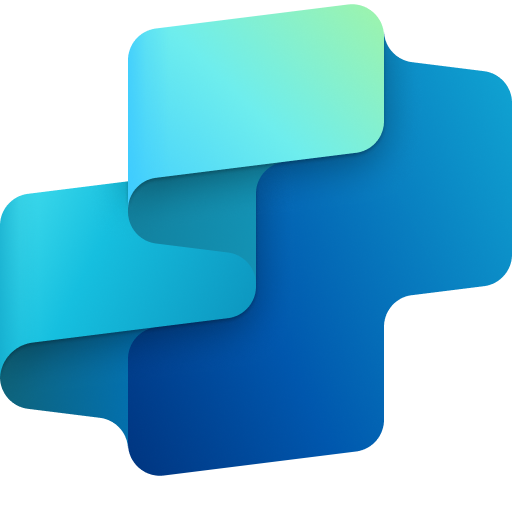 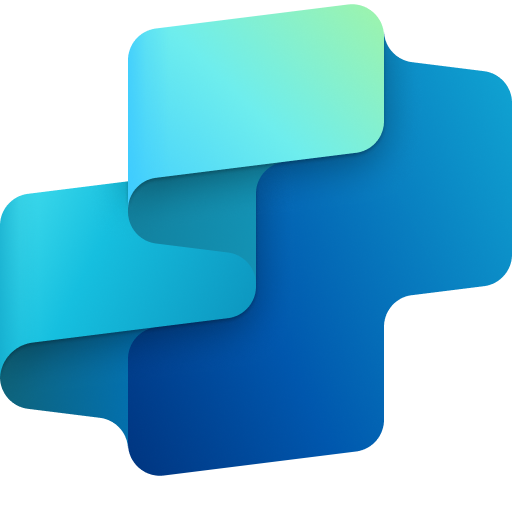 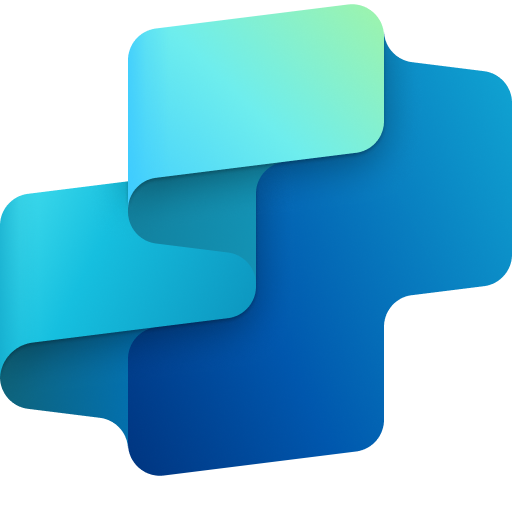 AI Agent 
Connection to ERP System (General Ledger, Intercompany records)
AI Agent 
Connection to ERP System (General Ledger, Intercompany records)
AI Agent 
Connection to ERP System (General Ledger, Intercompany records)
Benefit: Continuously pulls transaction data to enable proactive anomaly detection.
Benefit: Cleans and formats data for consistent, accurate analysis.
Benefit: Identifies suspicious trends in vendor behavior and payment activity.
Increase Operational Efficiency
Increase in Financial Recovery
Document Issue Resolution
Complete Compliance Validation
Conduct Risk Assessment
Fraud Reduction
Scores each transaction based on predefined risk metrics and flags high-risk transactions for review.
Provides actionable insights for resolving flagged issues & automates follow-up actions.
Flags transactions with internal policies and regulatory requirements for compliance validation cross-references.
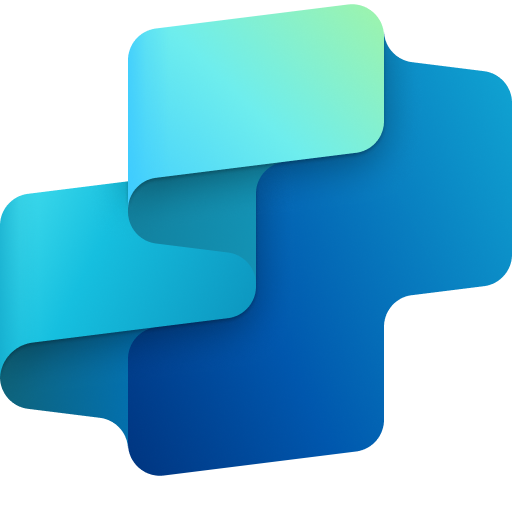 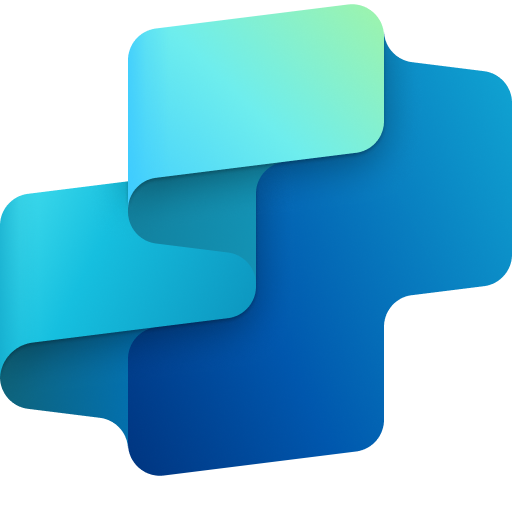 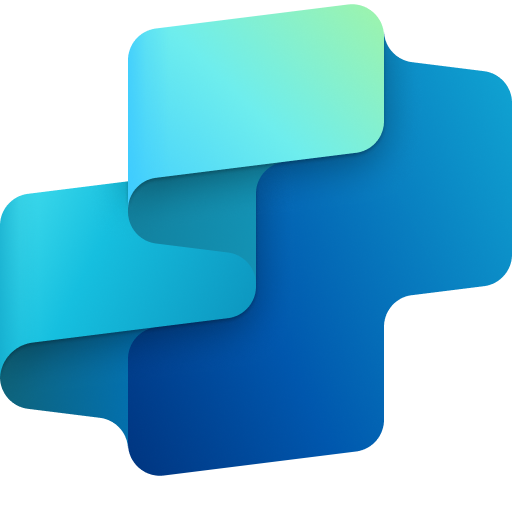 AI Agent 
Connection to User Input (Predefined Risk Metrics)
Connection to Communication Channel (Outlook, Teams)
Cost Saving
AI Agent 
Connection to Knowledge Base (SharePoint) for Internal Policies
AI Agent 
Connection to Invoice Database
Benefit: Provides clear next steps to resolve flagged anomalies and prevent future issues.
Benefit: Ensures every transaction aligns with internal policies and regulatory standards.
Benefit: Flags high-risk transactions based on predefined risk rules and metrics.
FINANCE FUNCTION
Spend Anomaly Identification Agent
Automate detection of suspicious vendor activity, abnormal spending patterns, and duplicate invoices, using anomaly detection and fraud detection logic
Key Considerations to Address
Data Integrity: Ensure financial data from multiple systems (ERP, TMS, procurement) is accurate, consistent, and covers all key details (e.g., vendor details, PO numbers, payment terms).
Required intuitive UI design with efficient exception routing and clear rules for handling of flagged anomalies
Ensure the solution can handle high transaction volumes without performance issues.
Optional – Enable self-learning models that improve over time with human feedback to enhance accuracy and decision-making
Inputs needed
Financial transaction data: payments, claims, and invoice bookings with key details (e.G., Date)., 
Master data: vendor details, contract terms, and conditions.
Historical & communication data: past transaction records and related communications.
Rules & compliance: fraud detection rules, risk frameworks, and exception handling.
User access & integration: user roles, data connectivity, and system integration
Finance Team
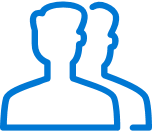 7. Response
1. User Query
Knowledge
Power Platform 
Connectors
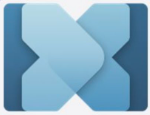 No
SharePoint, Dynamics 365, Salesforce, ServiceNow, Public URLs and other integrated platforms
Power Platform Connection Identity
User Intent(Prompt) to (SQL,API Call)
Backend system search – based on  connector implementation
Microsoft Graph
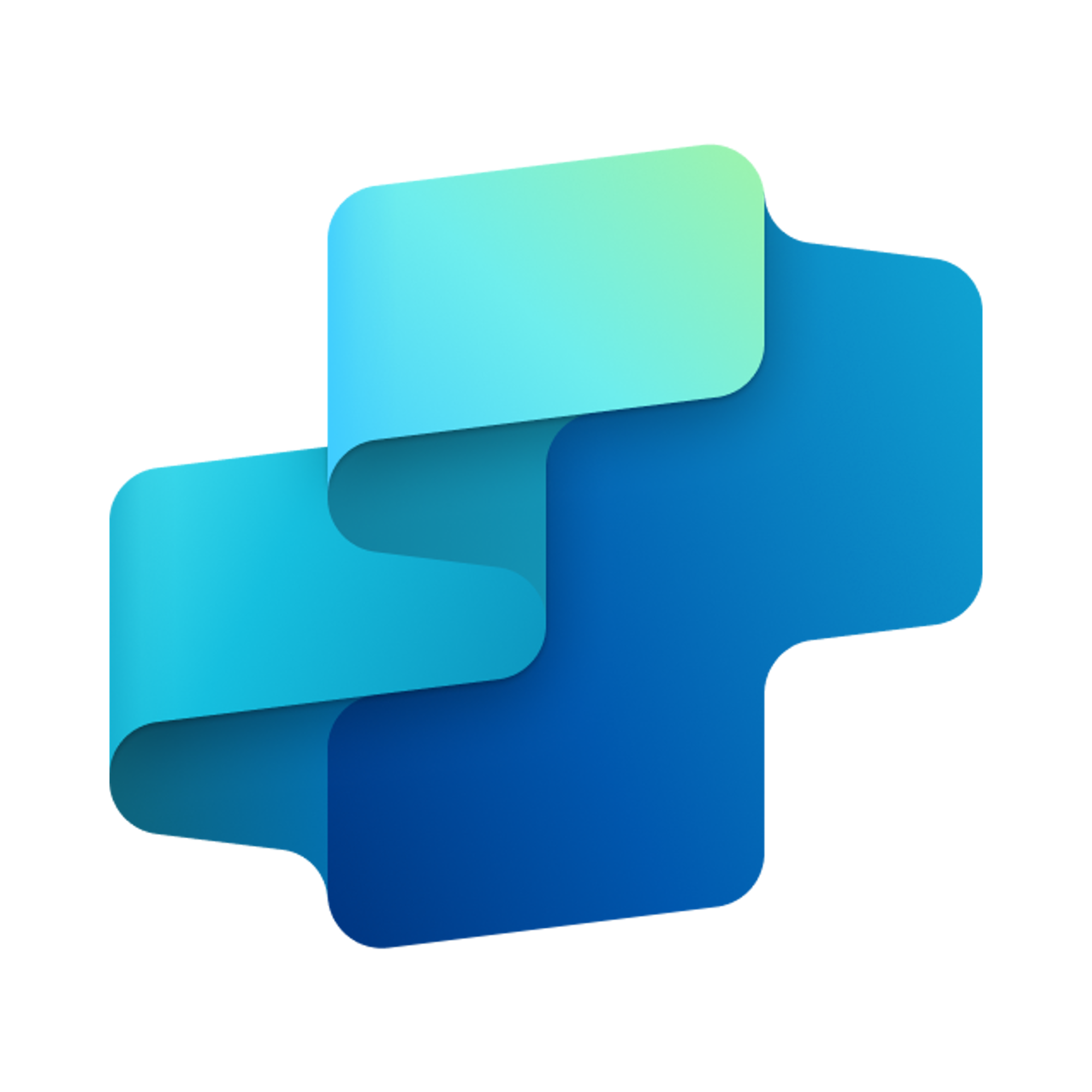 2. Fetch 
information
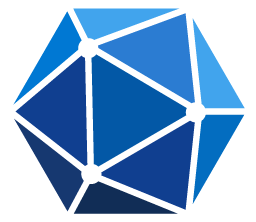 Context and Content
 (emails, files,
 meetings, chats, 
calendars and contacts)
Semantic Index/ 
Advanced search features
3. Tenant Graph Grounding
Orchestrator
Monitor
(Extracts transactions, patterns and invoice data)
User Feedback
End-User Identity 
User Intent (Prompt) to MSFT Graph query
Keyword(Lexical) Search
Compliance Checker
(Flags for compliance, cross-reference policies)
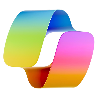 Yes
Risk Analyzer
(Detects patterns, scores risks and flags high-risk transactions as per logic provided)
Skills
4. One or more actions/topics/ knowledge matched
Trigger, Actions, Workflows (Perform data grounding)
Anomaly and Fraud reporter
(Detects anomaly and fraud based on compliance and risk analyzer agent’s report insights,       automates follow-up)
5. A plan is generated using
 actions / knowledge / topics
Autonomy
Planning, Self-Learning (using feedback)
Insights
Fraud Detection Agent
Compliance Validation Agent
Risk Scoring Agent
Agent-to-Agent
Workflow
Logs, Telemetry data for analysis and Monitoring
6. Monitor Management
Data Handling and security
Workflow Development
Data Source Integration
Base Pre-trained OpenAI Models available in Copilot Studio
*Reference Architecture Assumptions
Integration with ERP, procurement, and treasury systems for transaction-level visibility and rule-based anomaly detection
Established finance compliance policies and fraud detection frameworks to support alert routing and decision governance
FINANCE FUNCTION
Finance Q&A Agent
AI-powered solution that automates finance-related query resolution, ensures real-time data access, handles complex queries, and maintains compliance alignment.
Manual query handling leads to delays, inconsistent answers, and increased workload, reducing operational efficiency and impacting decision-making
Current Workflow Challenges

Manual query handling leads to delays in resolving routine finance queries
Lack of centralized access to financial data causes inconsistent responses
Repetitive queries add to the burden, reducing focus on strategic tasks
Manual responses may not align with internal policies and external regulations, increasing non-compliance risk
Key Features
Business Impact
From
Support Teams Workload → orchestrating responses to common finance queries reduces manual effort, allowing finance teams to focus on higher-value tasks.
Instantly responds to finance-related queries (invoice status, payments, expense tracking) using                         AI-based NLP
Query Response Time → The agent retrieves data from ERP systems and policy documents, providing instant answers to routine queries and escalating complex issues for quick resolution
Pulls real-time data from ERP, policy documents, and FAQs.and ensures accurate and consistent information
Operational Efficiency→ Streamlined query resolution minimizes back-and-forth communication, enhances process efficiency, and improves alignment between finance teams and business units and other teams.
AI-Agent automates responses to finance-related queries, providing real-time, accurate data from ERP and policy documents
To
Routes complex queries to the appropriate authority or triggers workflow actions
Key User(s)
Ensures responses follow internal and external regulations with  Flags non-compliant transactions and queries for review
Finance
Senior management
Compliance teams
Business units
Available with:
Copilot Studio
Scenario level:
Extend
Finance Q&A Agent
Finance
Capture Question and Intent Detection
Handle Queries
Integrate ERP Data
Intakes user’s questions through natural language and identifies intent.
Instantly responds to finance-related queries (invoice status, payments, expense tracking) using AI-based NLP.
Pulls real-time data from ERP, policy documents, and FAQs and ensures accurate and consistent information.
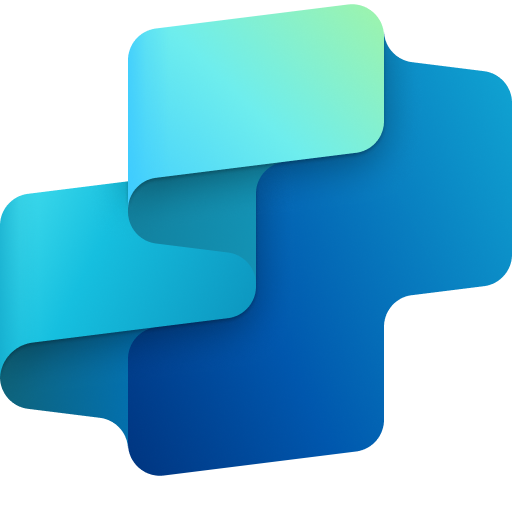 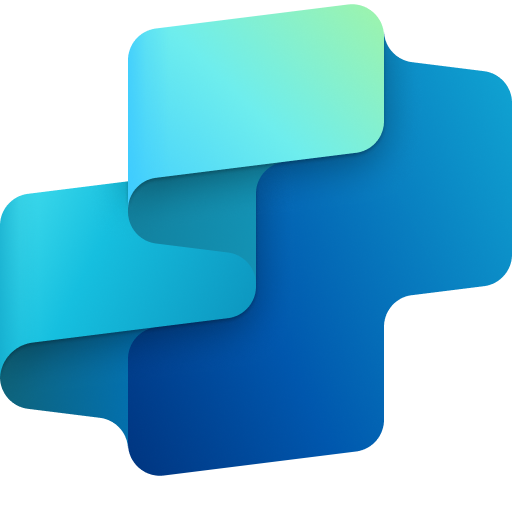 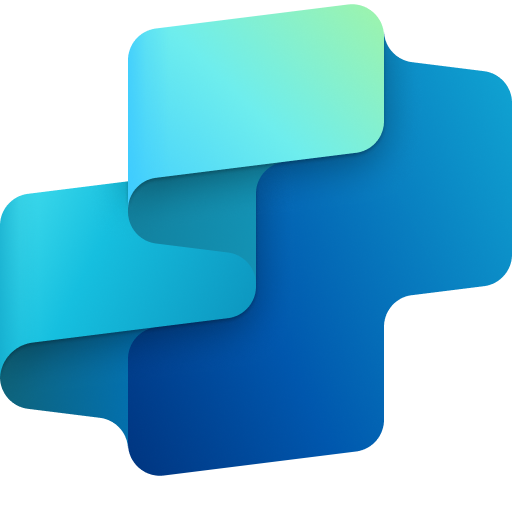 AI Agent 
Connection to ERP System (General Ledger, Intercompany records)
Connection to Knowledge Base (SharePoint) for FAQs, documentation, etc.
AI Agent 
Connection to Communication Channel (Outlook, Teams) for User Query
AI Agent 
Connection to ERP System (General Ledger, Intercompany records)
Benefit: Quickly understands finance-related questions using natural language processing.
Benefit: Delivers immediate responses to common finance queries, reducing support load.
Benefit: Ensures responses are based on accurate, real-time financial and policy data.
Support Teams Workload
Query Response Time
Ensure Compliance
Route Complex Query
Provide Instant, Contextual Answers
Operational Efficiency
Agent delivers human-like, finance-specific responses.
Ensures responses follow internal and external regulations. Flags non-compliant transactions and queries for review.
Routes complex queries to the appropriate authority or triggers workflow actions.
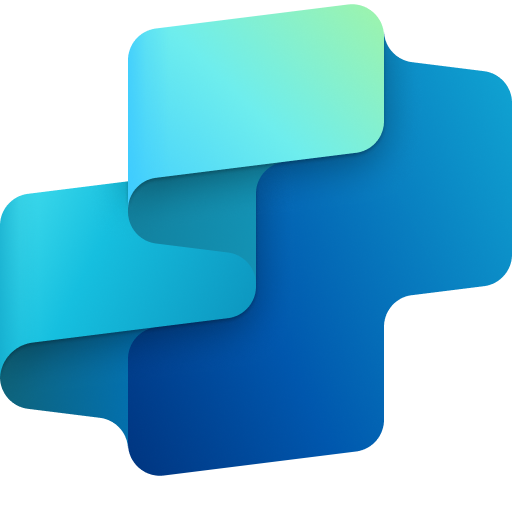 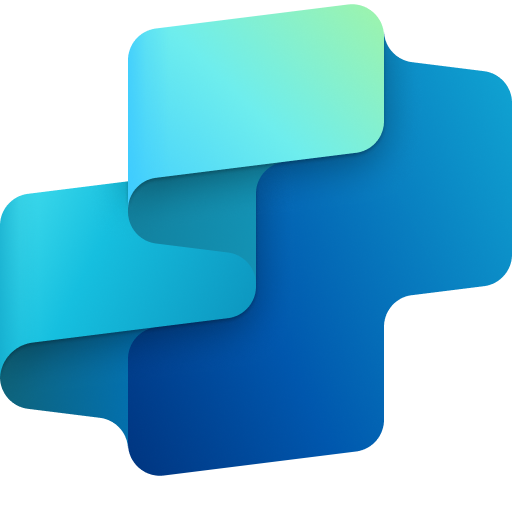 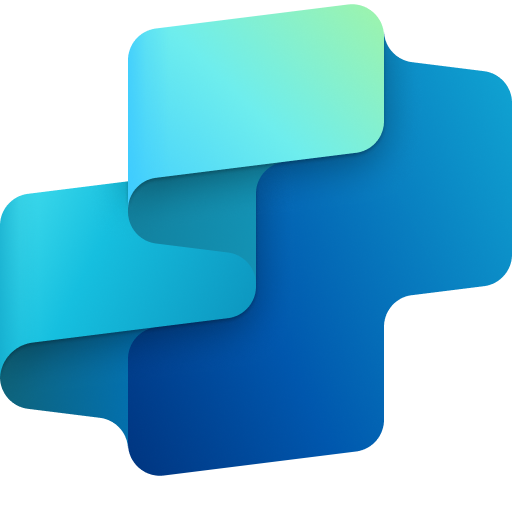 AI Agent 
Connection to Knowledge Base (SharePoint) for guidelines
Connection to Communication Channel (Outlook, Teams)
AI Agent 
Connection to User Input or Knowledge Base (SharePoint) for Routing Logic
Connection to Power Automate
Employee Experience
AI Agent 
Connection to Communication Channel (Outlook, Teams)
Benefit: Checks every response for alignment with internal policies and regulatory standards.
Benefit: Automatically sends complex or escalated issues to the right team or authority.
Benefit: Responds with personalized, compliant answers tailored to the user’s query.
FINANCE FUNCTION
Finance Q&A Agent
AI-powered solution that automates finance-related query resolution, ensures real-time data access, handles complex queries, and maintains compliance alignment.
Key Considerations to Address
Data Accuracy and Completeness: Ensure consistent and accurate financial data from ERP and other sources with proper validation.
Complex Query Handling: Automate query routing and workflow triggers for timely resolution.
Compliance and Governance: Ensure responses align with internal policies and regulations, with automated compliance checks.
User Experience and Adoption: Provide an intuitive interface, contextual guidance, and training to drive user adoption.
Performance and Scalability: Handle high query volumes with fast response times and business-wide scalability. 
Inputs needed
Financial Data: Real-time and historical data from ERP (e.g., SAP, Oracle).
Policy and Compliance: Internal finance policies and regulatory guidelines.
Master Data: Vendor details, payment terms, and contract information.
Communication Data: Emails, chat logs, and user feedback.
Workflow Rules: Automation logic for query routing and resolution.
Finance Team
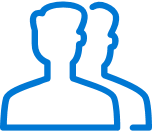 7. Response
1. User Query
Knowledge
Power Platform 
Connectors
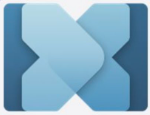 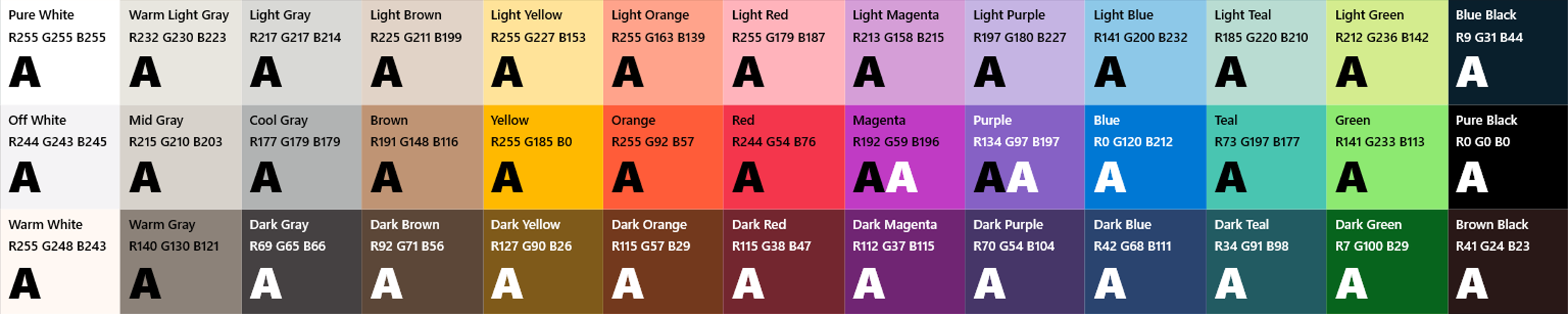 No
SharePoint, Dynamics 365, Salesforce, ServiceNow, Public URLs and other integrated platforms
Power Platform Connection Identity
User Intent(Prompt) to (SQL,API Call)
Backend system search – based on  connector implementation
Microsoft Graph
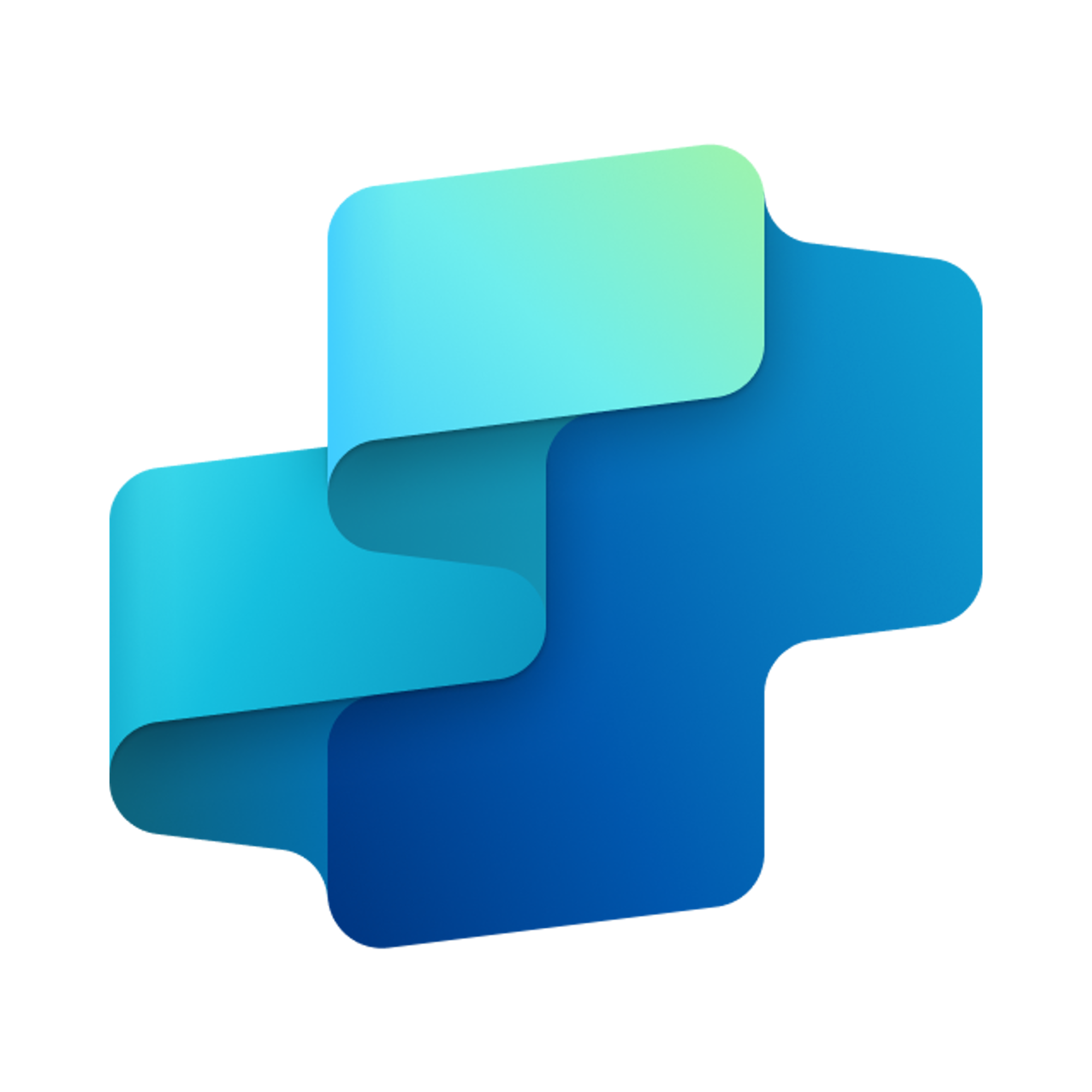 2. Fetch 
information
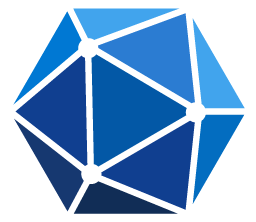 Context and Content
 (emails, files,
 meetings, chats, 
calendars and contacts)
Semantic Index/ 
Advanced search features
3. Tenant Graph Grounding
Orchestrator
Q&A Handler
(Instantly responds to finance-related queries)
User Feedback
End-User Identity 
User Intent (Prompt) to MSFT Graph query
Keyword(Lexical) Search
Workflow Generator
(Pulls real-time data from ERP, policy documents, and FAQs & routes complex queries to response                via email)
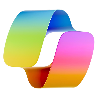 Yes
Skills
4. One or more actions/topics/ knowledge matched
Compliance Tracker
(Ensures responses follow regulations, flags non-compliant transactions and queries for review – Review report triggered to all the teams to apply action)
Trigger, Actions, Workflows (Perform data grounding)
5. A plan is generated using
 actions / knowledge / topics
Autonomy
Planning, Self-Learning (using feedback)
Data Handling and security
Insights
Conversational AI Agent
Knowledge Retrieval Agent
Action Execution Agent
Agent-to-Agent
Workflow
Logs, Telemetry data for analysis and Monitoring
6. Monitor Management
Workflow Development
Data Source Integration
Base Pre-trained OpenAI Models available in Copilot Studio
*Reference Architecture Assumptions
Real-time access to ERP, policy documents, and communication history to support accurate financial query responses
Defined finance helpdesk or query handling workflows with embedded compliance validation and escalation logic
HR scenarios
Short Term
Medium Term
Long Term
Prioritize AI agent use cases based on business impact and implementation effort
Homerun
Strategic Imperatives
High
04
03
02
01
Med
Value
Quick Wins
Distractions
05
Low
Low
Med
High
Effort
HR FUNCTION
Recruitment Assistant
Identify and rank top candidates by analyzing job requirements, scanning talent databases, and refining search parameters based on recruiter feedback
Candidate sourcing is manual, fragmented, inconsistent, and has outdated matching criteria
Current Workflow Challenges

Scanning candidate profiles across multiple platforms is time-consuming
Uneven candidate quality and delayed decisions due to human judgement
Disparate systems and outdated criteria create a bottleneck in building a robust candidate pipeline
Hiring relies on inbound applications instead of proactive sourcing and historical data
Manual screening introduces bias, and job descriptions aren’t optimized based on actual candidate availability
No structured approach exists to anticipate renege risk, making workforce planning and backfilling reactive rather than proactive
Key Features
Business Impact
From
Time-To-Fill Positions → Drastically reduces time-to-hire by automating candidate discovery and screening
Evaluates job requirements, organization details, and         predefined criteria
Matching Accuracy → Improves candidate matching accuracy, leading to better hires and lower turnover
Searches internal databases and external job platforms to uncover             top talent
Operational Efficiency → Frees up recruiters from manual tasks, allowing them to focus on strategic decisions
Generates a candidate pipeline based on qualifications, experience, and predicted interest.
AI-Agent sources top candidates by analyzing job requirements, scouring both internal and external talent pools, intelligently ranking candidates, and refining its search based on real recruiter feedback
To
Key User(s)
Predict renege probability based on historical data and                 engagement patterns.
Recruitment teams
Hiring managers
Automate candidate communication with interview reminders and        follow-ups
Talent acquisition specialists
Available with:
Copilot Studio
Scenario level:
Extend
Recruitment Assistant
HR
Job Requirement Evaluation
Internal Talent Search
External Talent Search
Evaluates job requirements, organization details, and predefined criteria.
Searches internal databases to uncover top talent.
Searches external job platforms to uncover top talent.
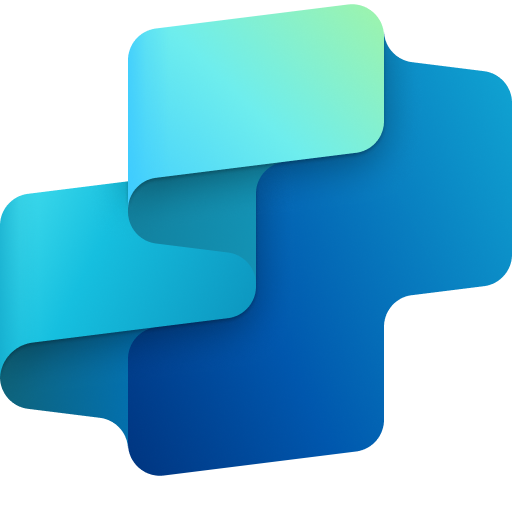 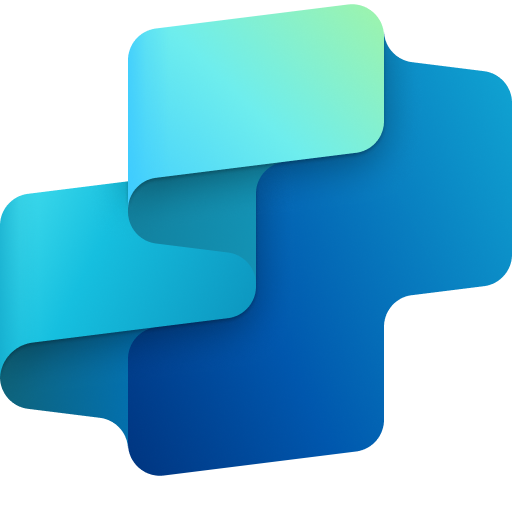 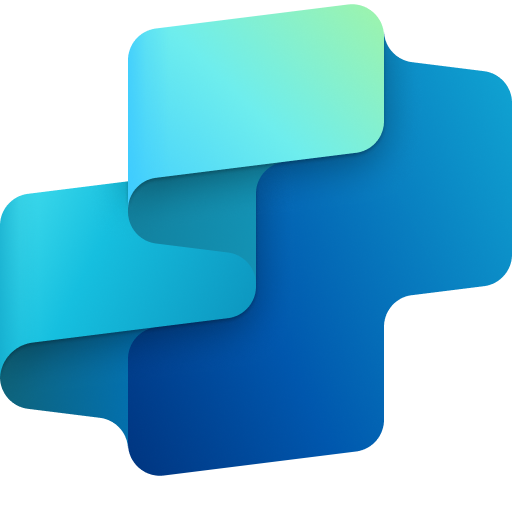 AI Agent 
Connection to Applicant Tracking System (ATS) or Human Resources Information System (HRIS)
AI Agent 
Connection to Internal Talent Database
AI Agent 
Connection to Online Job Board Platforms
Benefit: Analyzes role details to define ideal candidate profiles and streamline search.
Benefit: Surfaces qualified internal candidates to fill roles faster and promote retention.
Benefit: Scans external platforms to expand the talent pool and find top prospects.
Time-To-Fill Positions
Matching Accuracy
Automated Candidate Engagement
Renege Probability Prediction
Candidate Pipeline Generation
Operational Efficiency
Generates a candidate pipeline based on qualifications, experience, and predicted interest.
Automate candidate communication with interview reminders and follow-ups.
Predict renege probability based on historical data and engagement patterns.
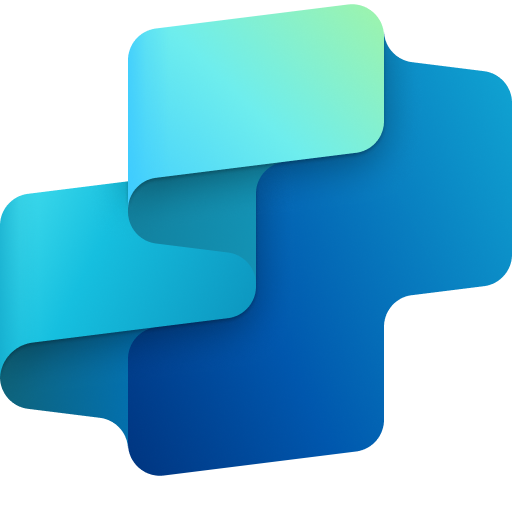 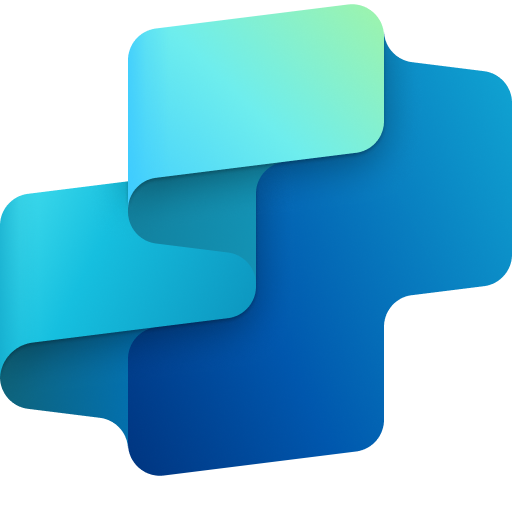 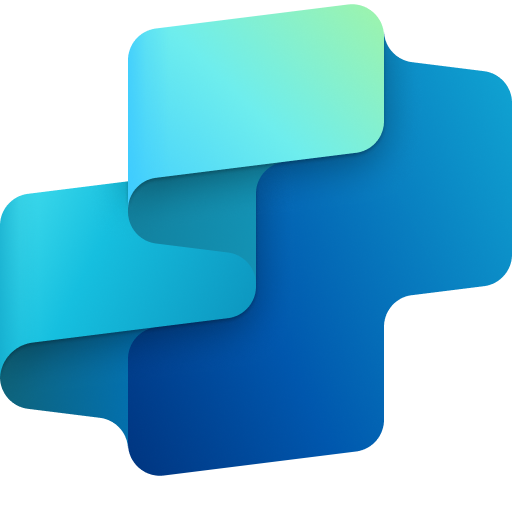 Employee Experience
AI Agent 
Connection to Communication Channel (Outlook, Teams)
AI Agent 
Connection to Talent CRM (Historical Engagement Patterns)
AI Agent 
Connection to SharePoint
Benefit: Sends timely follow-ups and interview reminders to keep candidates moving through the funnel.
Benefit: Flags candidates likely to back out so teams can adjust engagement early.
Benefit: Builds a curated list of candidates based on fit, interest, and availability.
HR FUNCTION
Recruitment Assistant
Identify and rank top candidates by analyzing job requirements, scanning talent databases, and refining search parameters based on recruiter feedback
Key Considerations to Address
Needs integration with job platforms (e.g. LinkedIn, ATS, HRIS, and job platforms
Requires candidate data protection with secure storage and processing of PII
Non-complex unstructured data – recruiter feedback, external job platforms sources, screening test results (text)
Structured data – employee databases, job requirements, ATS records, screening test results
Inputs needed
Job requirements, like role, skills, experience, location, and predefined hiring criteria (PDF, DOC, HTML)
Talent sources, like Internal employee 
Recruit feedback, such as inputs on candidate matches to refine future searches (CSV, JSON)
Candidate profiles/resumes (PDF, DOCX, LinkedIn APIs)
HR Recruitment Team, HR Hiring Manager, Talent Acquisition Specialists
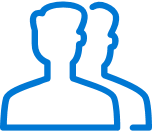 7. Response
1. User Query
Knowledge
Power Platform 
Connectors
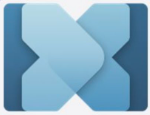 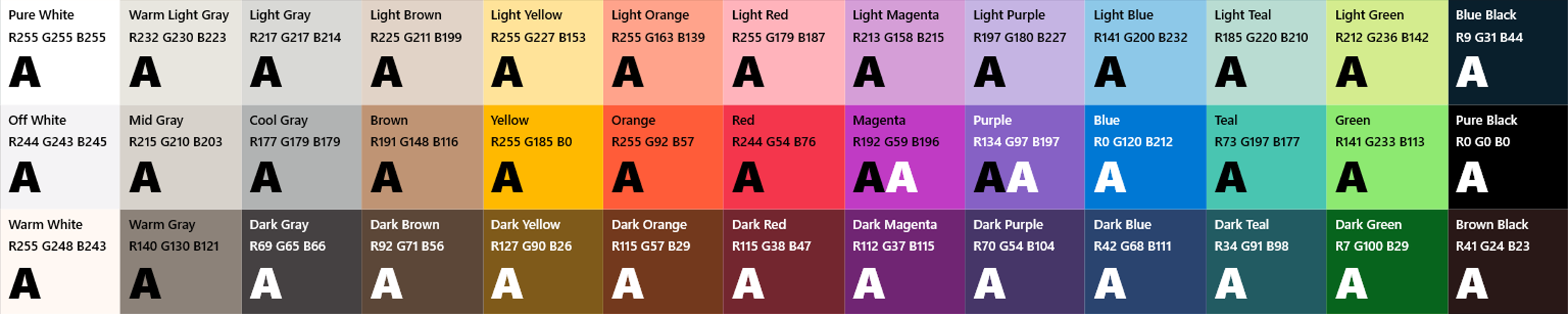 No
SharePoint, Dynamics 365, Salesforce, ServiceNow, Public URLs and other integrated platforms
Power Platform Connection Identity
User Intent(Prompt) to (SQL,API Call)
Backend system search – based on  connector implementation
Microsoft Graph
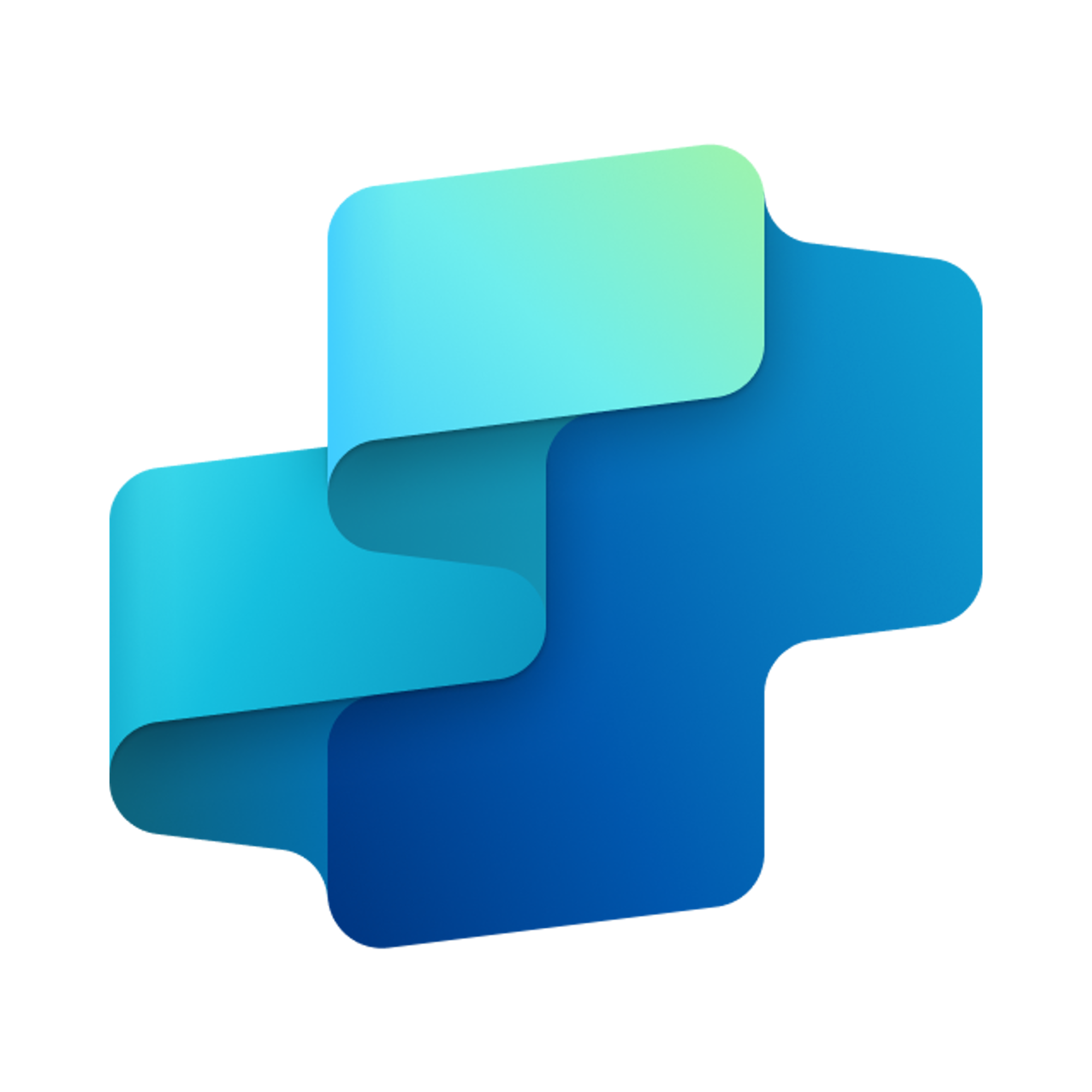 2. Fetch 
information
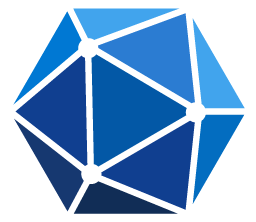 Context and Content
 (emails, files,
 meetings, chats, 
calendars and contacts)
Semantic Index/ 
Advanced search features
3. Tenant Graph Grounding
Orchestrator
Skill Validator
Identify right candidate according to Job Description)
User Feedback
End-User Identity 
User Intent (Prompt) to MSFT Graph query
Keyword(Lexical) Search
Candidate Ranker
(Candidate ranking based on skill scale logic)
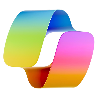 Yes
Communicator
(Email notification, interview scheduling, Follow-ups)
Skills
4. One or more actions/topics/ knowledge matched
Trigger, Actions, Workflows (Perform data grounding)
Logic Refinement
(Skill matching parameters adjusted based on feedback & update to Orchestrator)
5. A plan is generated using
 actions / knowledge / topics
Autonomy
Planning, Self-Learning (using feedback)
Agent-to-Agent
Workflow
Behavioral Nudges and Adoption Enhancement Agent
Insights
Logs, Telemetry data for analysis and Monitoring
6. Monitor Management
Data Handling and security
*Reference Architecture Assumptions
Integration with ATS, HRIS, and external job platforms for structured and unstructured candidate data access
Defined talent acquisition workflows including job-matching logic, candidate scoring, and recruiter feedback incorporation
Workflow Development
Data Source Integration
Base Pre-trained OpenAI Models available in Copilot Studio
HR FUNCTION
Smart Onboarding Agent
Streamline onboarding with personalized steps, real-time query resolution, and seamless document processing
Manual and fragmented onboarding processes lead to inefficiencies, delays, and inconsistent new hire experiences
Current Workflow Challenges

Candidate information is scattered across multiple systems, requiring manual intervention to track progress and configure onboarding steps
HR teams manually collect, validate, and follow up on documents, leading to inefficiencies and delays 
Onboarding experiences lack role-specific recommendations, making it difficult to tailor training and introductions effectively
New hires rely on HR personnel for onboarding-related questions, slowing down response times and increasing dependency on human support
Key Features
Business Impact
From
Time to Proficiency → Ensures that employee receives all resources required to be productive from Day 1
Retrieves candidate details from HR systems to configure onboarding steps
User Experience → Faster resolution of queries, tailored guidance and seamless transition
Automates document collection, submission validation, and follow-ups
Operational Efficiency → Reduces administrative load and compliance risk by timely submission of documents
Provides real-time responses to candidate queries via chat or voice assistants
AI-Agent automates onboarding, retrieving candidate details, configuring candidate onboarding steps, creating onboarding documents, creating learning plans, and answering candidate questions
To
Key User(s)
Generates personalized learning plans based on role, team, and required skills
HR managers/team
Team leads/managers
Summarizes interactions to provide HR with insights into onboarding progress and challenges
Employees
Available with:
Copilot Studio
Scenario level:
Extend
Smart Onboarding Agent
HR
Candidate Data Retrieval
Document Management
Real-time Query Response
Pulls candidate info (role, department, team) from HR systems to initiate onboarding.
Automates collection, validation, and submission of onboarding documents with reminders and status updates.
Provides real-time responses to candidate queries via chat or voice assistants.
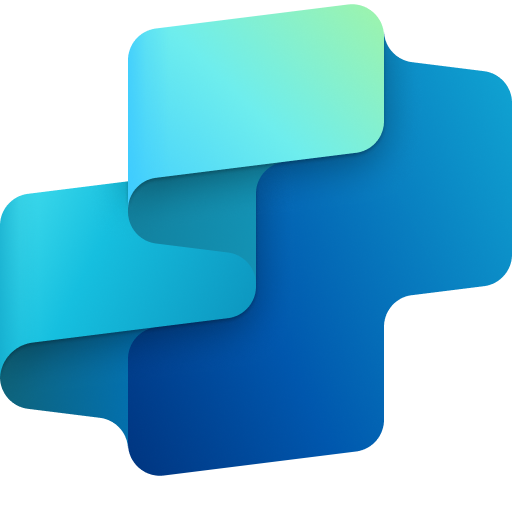 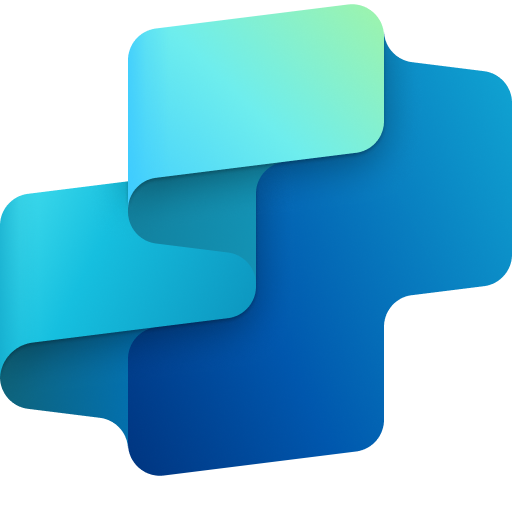 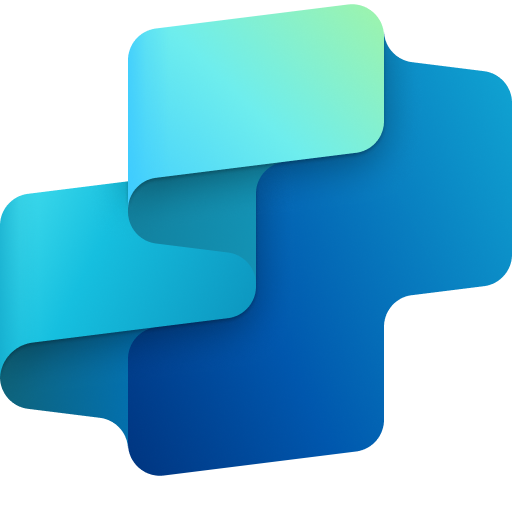 AI Agent 
Connection to User Input (Candidate-Submitted Files)
Connection to Content Management System (SharePoint)
AI Agent 
Connection to Knowledge Base (SharePoint) for FAQs, Documentation, Training Guidance, etc.
Connection to Communication Channel (Outlook, Teams)
AI Agent 
Connection to HRIS (Workday, SAP SuccessFactors)
Benefit: Fetches key candidate info instantly to kickstart onboarding with no delays.
Benefit: Automates paperwork collection and status tracking to reduce manual follow-up.
Benefit: Answers new hire questions on the spot to boost confidence and clarity.
Time to Proficiency
User Experience
Onboarding Insights
Progress Monitoring
Personalized Learning Plans
Operational Efficiency
Generates personalized learning plans based on role, team, and required skills.
Summarizes interactions to provide HR with insights into onboarding progress and challenges.
Tracks onboarding milestones, flags blockers, and provides real-time visibility to HR and managers.
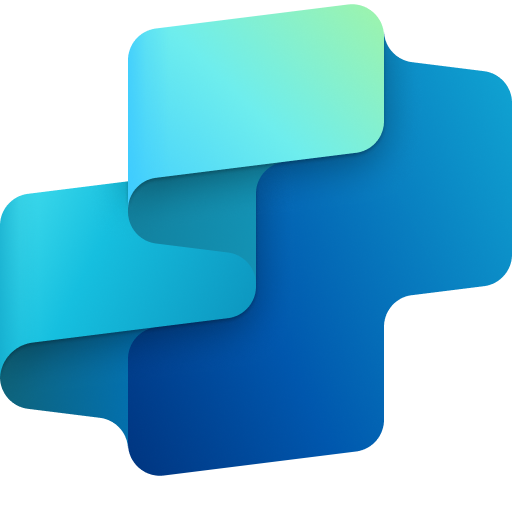 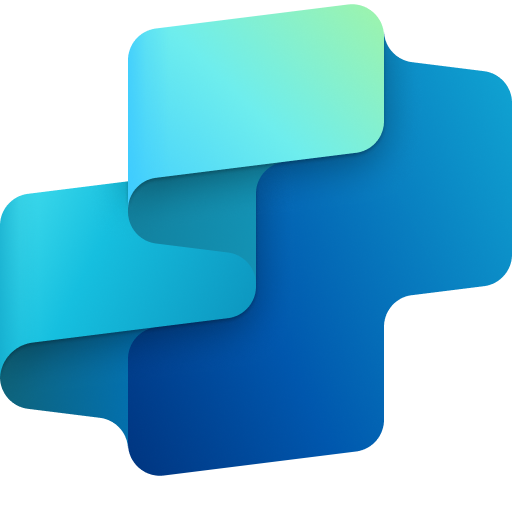 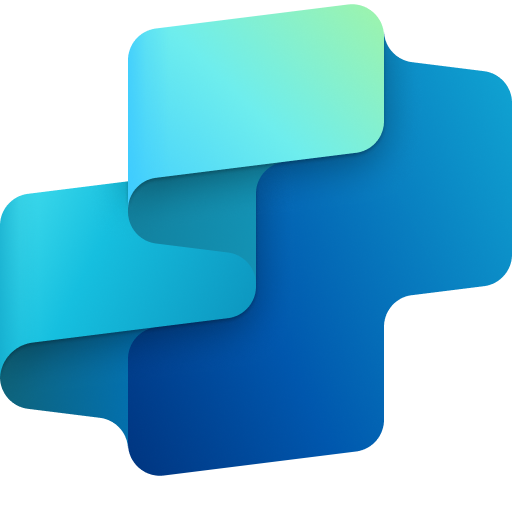 AI Agent 
Connection to Knowledge Base (SharePoint) for Training Guidance, Role Expectations, etc.
Connection to Learning Management System
Connection to Communication Channel (Outlook, Teams)
AI Agent 
Connection to Learning Management System
Connection to Communication Channel (Outlook, Teams)
Employee Experience
AI Agent 
Connection to HRIS (Workday, SAP SuccessFactors)
Benefit: Summarizes progress and challenges to help refine onboarding processes.
Benefit: Tracks milestones and flags blockers so HR can act quickly.
Benefit: Builds role-specific training plans to accelerate readiness and performance.
HR FUNCTION
Smart Onboarding Agent
Streamline onboarding with personalized steps, real-time query resolution, and seamless document processing
Key Considerations to Address
Requires security and encryption for employee PII
Requires seamless integration with ATS, HRIS, and job platforms
Needs intuitive, user-friendly user experience for new joiners, candidates, administrative staff, managers, etc.
Must be adaptable to local compliance and government regulations, basis changes
Needs complex data like onboarding compliance documents, candidate interactions, training modules (PPT/PDF)
Requires structured data (e.g. candidate details)
Inputs needed
Candidate details from HR systems such as role, department, location, manager and team (JSON, API, CSV)
Onboarding templates and policies, such as modules, system/tool access, onboarding compliance documents (DOC, PDF, XLSX)
Training library metadata and user preferences (XLSX, LMS export)
HR Recruitment Team, HR Hiring Manager, Talent Acquisition Specialists
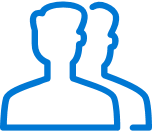 7. Response
1. User Query
Knowledge
Power Platform 
Connectors
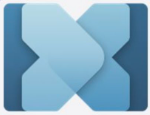 No
SharePoint, Dynamics 365, Salesforce, ServiceNow, Public URLs and other integrated platforms
Power Platform Connection Identity
User Intent(Prompt) to (SQL,API Call)
Backend system search – based on  connector implementation
Microsoft Graph
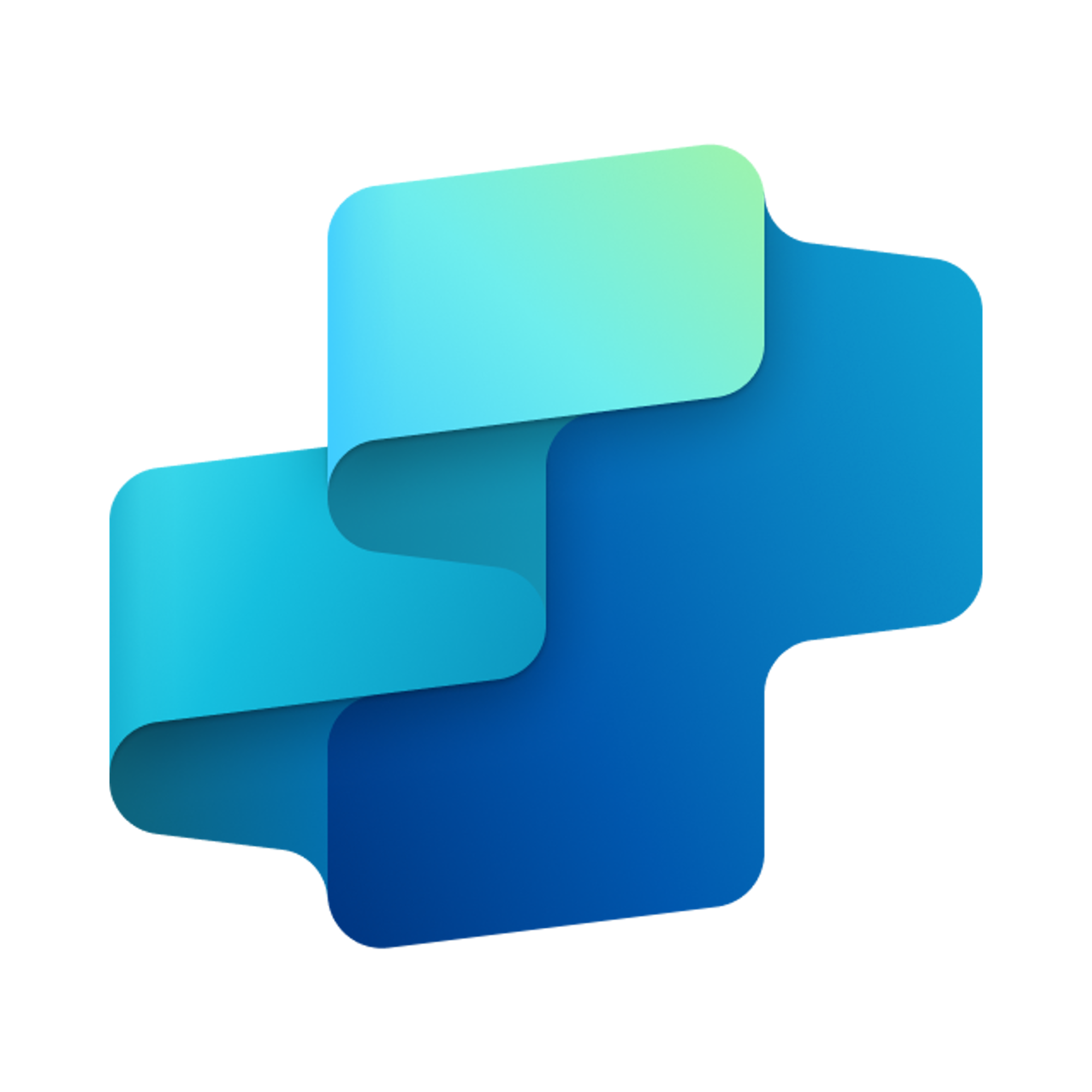 2. Fetch 
information
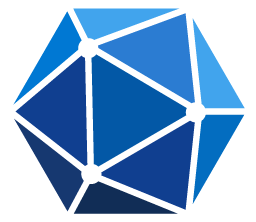 Context and Content
 (emails, files,
 meetings, chats, 
calendars and contacts)
Semantic Index/ 
Advanced search features
3. Tenant Graph Grounding
Orchestrator
Onboarding Processor
(Candidate data retrieval & configure onboarding process)
User Feedback
End-User Identity 
User Intent (Prompt) to MSFT Graph query
Keyword(Lexical) Search
Data Validator
(Document collection & validation to confirm all necessary information for onboarding)
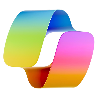 Yes
Negotiator
(Onboarding date negotiator)
Skills
4. One or more actions/topics/ knowledge matched
Trigger, Actions, Workflows (Perform data grounding)
Candidate Sourcing, Matching & Screening Agent 
AI-Powered Timesheet Integrity & Fraud Detection
Automating Content Curation & Learning Administration
Agent-to-Agent
Workflow
Communicator
(onboarding date scheduling, Email notification, Follow-ups)
5. A plan is generated using
 actions / knowledge / topics
Autonomy
Planning, Self-Learning (using feedback)
Insights
Logs, Telemetry data for analysis and Monitoring
6. Monitor Management
Data Handling and security
*Reference Architecture Assumptions
Integration with ATS, HRIS, LMS, and document systems to support personalized onboarding workflows and training enablement
Defined onboarding processes including compliance validation, task orchestration, and employee communication protocols
Workflow Development
Data Source Integration
Base Pre-trained OpenAI Models available in Copilot Studio
HR FUNCTION
Timesheet Reconciliation Agent
Detect and prevent payroll fraud by automatically cross-checking time data, schedules, and geolocation records, ensuring accurate payroll processing
Time tracking is manual and error-prone, causing delayed payroll processing and vulnerability to fraud
Current Workflow Challenges

Manual extraction from multiple sources leads to delayed and error-prone payroll processing
Inadequate cross-checking with work schedules creates verification gaps and hampers effective auditing
High vulnerability to timesheet fraud and ghost employee issues increases financial and legal risks
Delays in data capture prevent proactive intervention and timely resolution of discrepancies
Key Features
Business Impact
From
Accurate Payroll Processing → Ensures correct employee compensation by minimizing errors
Instantly gathers time data from multiple sources
Fraud Prevention → Mitigates financial risks by detecting and flagging fraudulent entries
Verifies records against work schedules and policies
Operational Efficiency → Streamlines time management and reduces manual administrative overhead
Identifies irregularities through advanced pattern analysis
AI-powered extraction and analysis ensures real-time, accurate time records, flags inconsistencies, and integrates seamlessly with payroll systems
To
Key User(s)
Transfers verified time data directly into payroll systems
HR & payroll teams
Finance & compliance officers
Available with:
Copilot Studio
Scenario level:
Extend
Timesheet Reconciliation Agent
HR
Time Data Collection
Record Verification
Pattern Analysis
Instantly gathers time data from multiple source (e.g. scheduling systems, payroll engines, and leave calendars).
Verifies records against work schedules and policies.
Identifies irregularities / discrepancies through advanced pattern analysis.
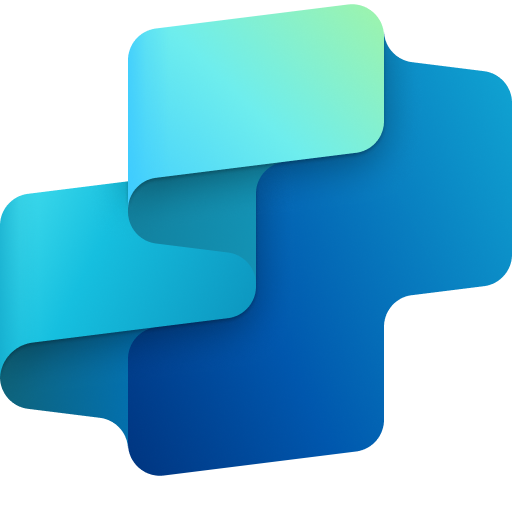 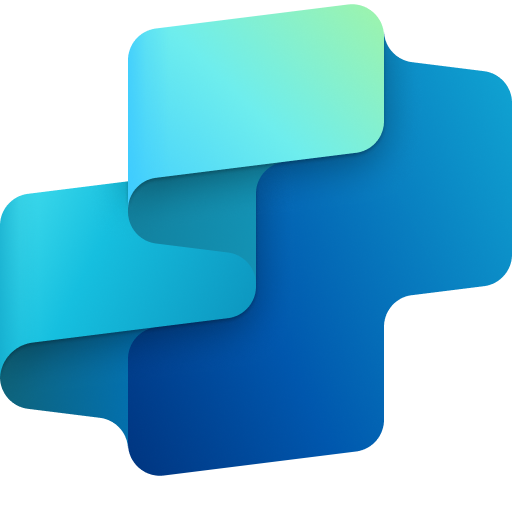 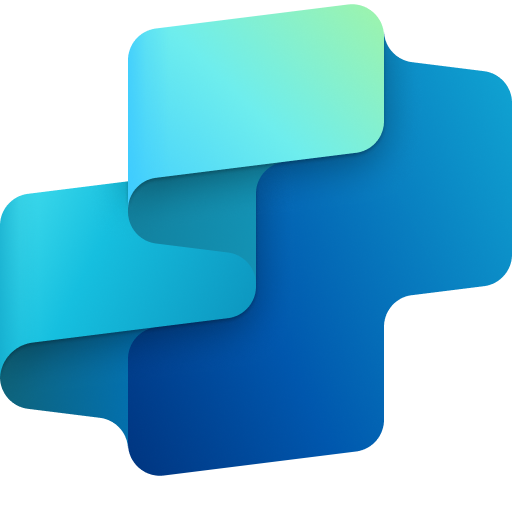 AI Agent 
Connection to Scheduling Systems, Leave Calendars
AI Agent 
Connection to Logistics System
AI Agent 
Connection to Logistics System
Benefit: Gathers time data instantly from multiple systems to streamline payroll inputs.
Benefit: Cross-checks time entries against schedules and leave policies to ensure accuracy.
Benefit: Detects anomalies and potential fraud through advanced time pattern recognition.
Accurate Payroll Processing
Fraud Prevention
Payroll Data Transfer
Policy Compliance Verification
Operational Efficiency
Flags violations against overtime rules, attendance policies, and local labor laws.
Transfers verified time data directly into payroll systems.
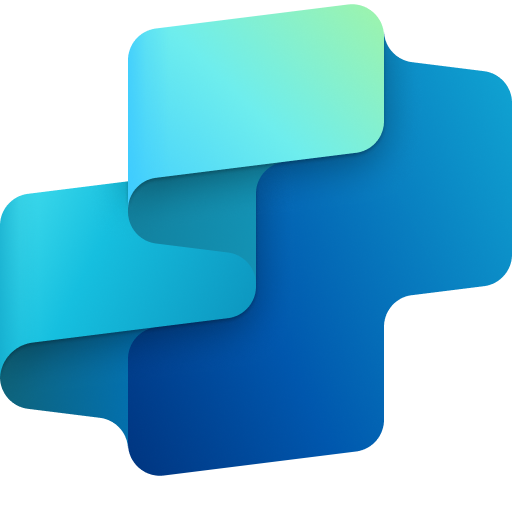 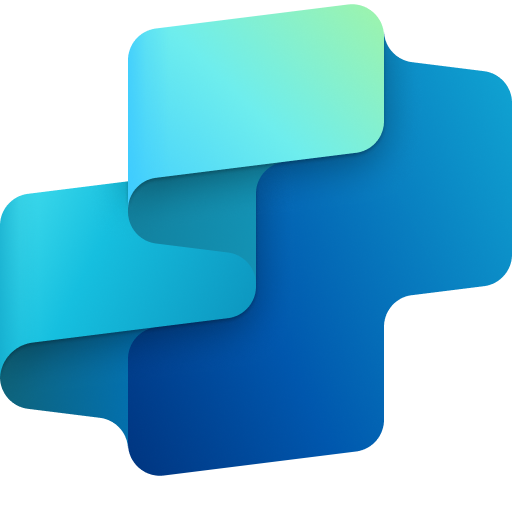 Employee Experience
AI Agent 
Connection to Knowledge Base (SharePoint) for Leave Policy Docs
AI Agent 
Connection to Payroll System (e.g., ADP)
Benefit: Seamlessly sends verified time data to payroll systems to reduce processing delays.
Benefit: Flags violations of labor laws, overtime rules, and attendance policies before payroll runs.
HR FUNCTION
Timesheet Reconciliation Agent
Detect and prevent payroll fraud by automatically cross-checking time data, schedules, and geolocation records, ensuring accurate payroll processing
Key Considerations to Address
Integrates with scheduling systems and payroll engines
Needs real-time anomaly detection and rules-based validation logic
PII (employee data)

Inputs needed
Timesheet logs (CSV, JSON)
Biometric/geolocation records (CSV, API)
Work schedules and leave calendars (XLSX, DOCX)
HR Recruitment Team, HR Hiring Manager, Talent Acquisition Specialists
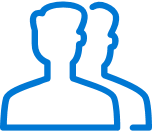 7. Response
1. User Query
Knowledge
Power Platform 
Connectors
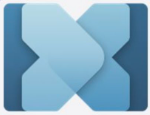 No
SharePoint, Dynamics 365, Salesforce, ServiceNow, Public URLs and other integrated platforms
Power Platform Connection Identity
User Intent(Prompt) to (SQL,API Call)
Backend system search – based on  connector implementation
Microsoft Graph
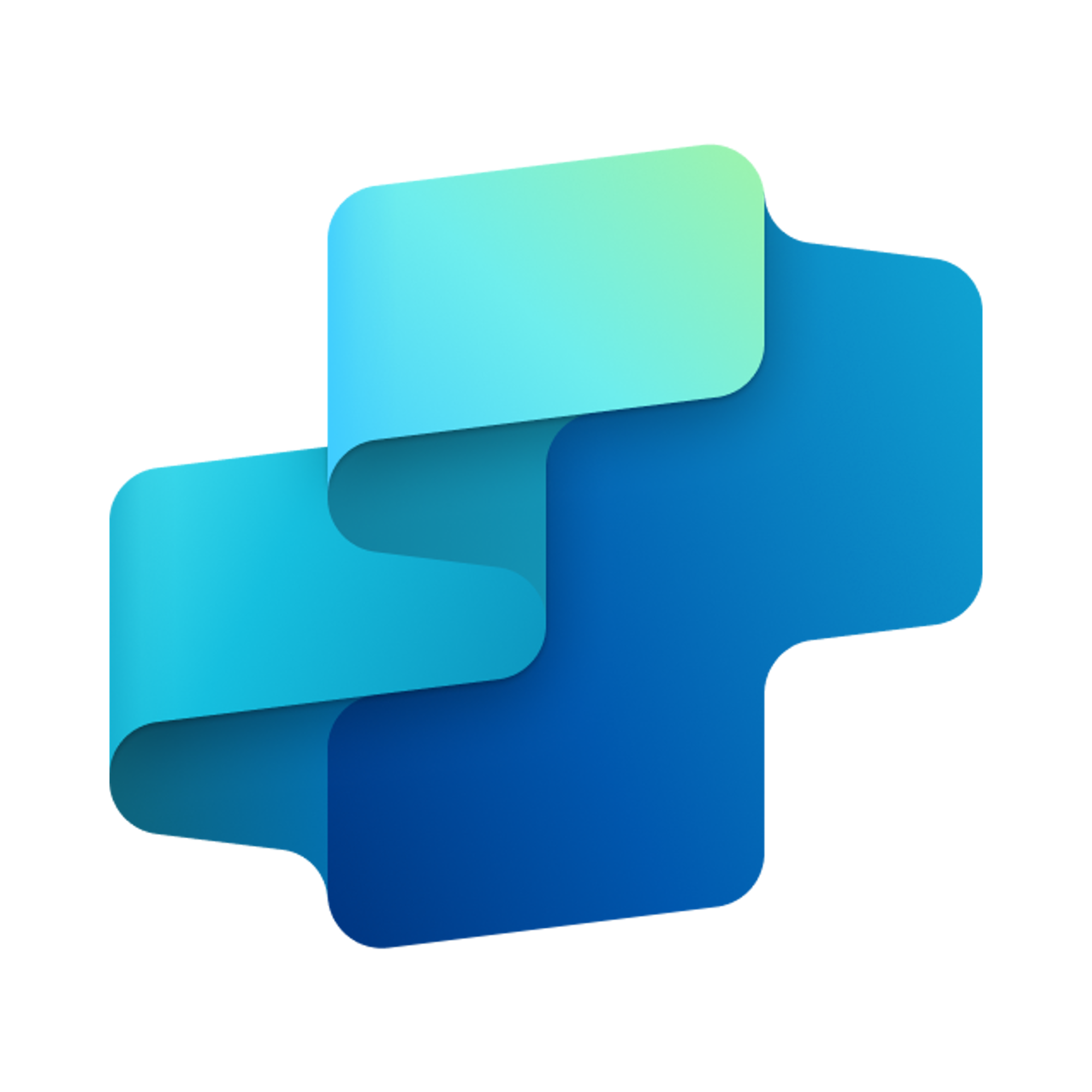 2. Fetch 
information
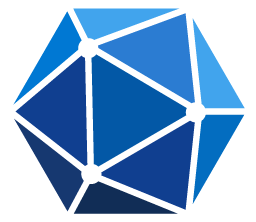 Context and Content
 (emails, files,
 meetings, chats, 
calendars and contacts)
Semantic Index/ 
Advanced search features
3. Tenant Graph Grounding
Orchestrator
Data Collector
(Gather employee data & Validate clock-in data according to the provided logic)
User Feedback
End-User Identity 
User Intent (Prompt) to MSFT Graph query
Keyword(Lexical) Search
Anomaly Detector
(Identify anomaly with given logic, Flag & Notify irregular data to Finance & HR team)
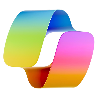 Yes
Communicator
(Transfer unflagged employee data to Payroll team)
Skills
4. One or more actions/topics/ knowledge matched
Trigger, Actions, Workflows (Perform data grounding)
Smart Incentive Design & Cost Optimization
Automated Leave Administration and Compliance Management Agent
Agent-to-Agent
Workflow
5. A plan is generated using
 actions / knowledge / topics
Autonomy
Planning, Self-Learning (using feedback)
Insights
Logs, Telemetry data for analysis and Monitoring
6. Monitor Management
*Reference Architecture Assumptions
Integration with timesheet systems, scheduling platforms, biometric data sources, and payroll engines for real-time validation
Defined time reconciliation workflows including anomaly detection, escalation logic, and compliance with labor regulations
Data Handling and security
Workflow Development
Data Source Integration
Base Pre-trained OpenAI Models available in Copilot Studio
HR FUNCTION
Leave-of-Absence Compliance Agent
Automate leave verification, compliance checks, and approvals by integrating with HR and benefits systems for seamless leave management
Leave validation and compliance tracking is manual and error-prone, leading to delays, policy violations, and payroll inconsistencies
Current Workflow Challenges

Leave requests require cross-checking multiple systems increasing the risk of policy violations
HR and managers spend excessive time reviewing leave eligibility, resulting in delays and inconsistent decisions
Errors in syncing leave records with payroll lead to incorrect salary deductions, benefit miscalculations, and disputes
Employees, managers, and HR lack instant access to leave status, approvals, and compliance flags, causing miscommunication
Key Features
Business Impact
From
Accurate Payroll Processing → Ensures correct employee compensation by minimizing errors
Cross-checks requests against policies, legal frameworks, and employee records
Enhanced Employee Experience → Provides real-time updates and seamless leave approvals
Flags policy violations and notifies HR of high-risk cases
Operational Efficiency → Streamlines time management and reduces manual administrative overhead
Processes approvals per delegation rules and keeps employees informed
AI-Agent automates leave verification, approval, compliance checks, and payroll integration
To
Key User(s)
Adjusts pay and benefits based on leave type and duration
HR & payroll teams
Payroll & benefits teams
People managers
Employees
Available with:
Copilot Studio
Scenario level:
Extend
Leave-of-Absence Compliance Agent
HR
Leave Request Intake
Policy Verification
Policy Violation Flagging
Captures leave requests and pulls related employee records for review.
Cross-checks requests against policies, legal frameworks, and employee records.
Flags policy violations and notifies HR of high-risk cases.
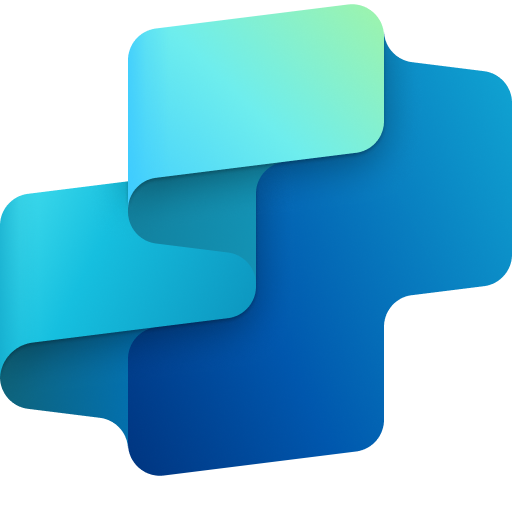 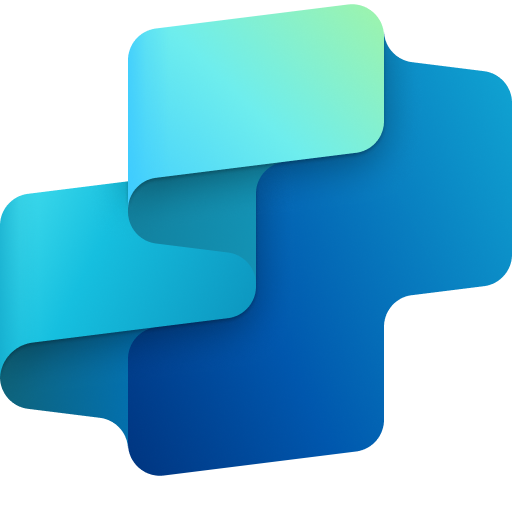 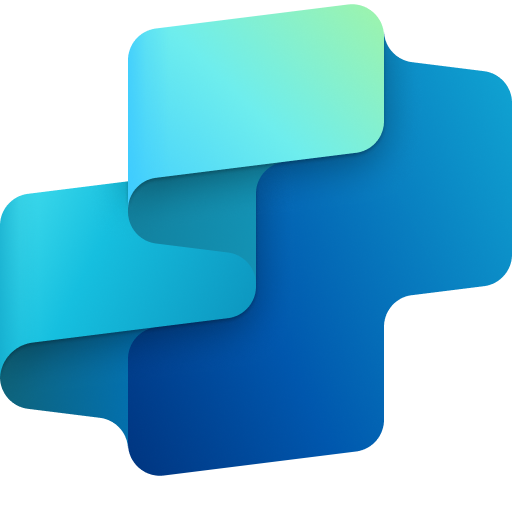 AI Agent 
Connection to HRIS System (e.g. Workday)
Connection to Task Management System 
Connection to Communication Channel (Outlook)
AI Agent 
Connection to Knowledge Base (SharePoint) for Internal Policy Documents 
Connection to Employee Database (Workday)
AI Agent 
Connection to Communication Channel (Outlook, Teams)
Benefit: Captures and organizes leave requests for efficient tracking and processing.
Benefit: Cross-checks requests with internal policies and legal standards for compliance.
Benefit: Flags risky or non-compliant requests and alerts HR for quick action.
Accurate Payroll Processing
Enhanced Employee Experience
Audit Log
Pay and Benefits Adjustment
Approval Management
Operational Efficiency
Processes approvals per delegation rules and keeps employees informed.
Adds new leave requests, maintains existing leave requests, and sends real-time updates to employees and HR.
Recommends adjustments to pay and benefits based on leave type and duration.
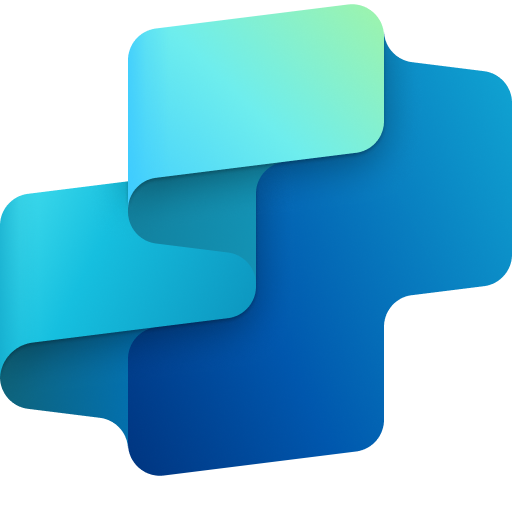 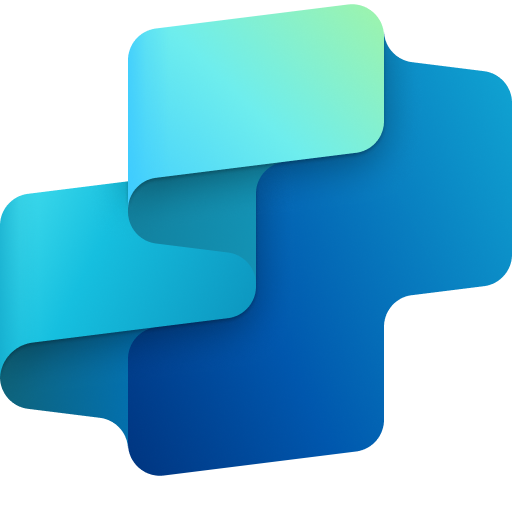 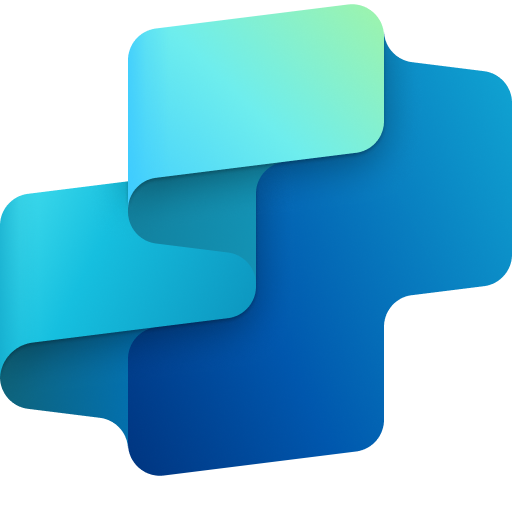 AI Agent 
Connection to HRIS System (e.g. Workday)
Connection to Communication Channel (Outlook, Teams)
AI Agent 
Connection to Payroll System (e.g., ADP, SAP)
Connection to Communication Channel (Outlook, Teams)
AI Agent 
Connection to Power Automate
Connection to Knowledge Base (Routing Logic)
Employee Experience
Benefit: Maintains a real-time log of leave actions to support transparency and reporting.
Benefit: Ensures accurate payroll and benefits based on approved leave type and duration.
Benefit: Streamlines leave approvals and keeps employees in the loop with status updates.
HR FUNCTION
Leave-of-Absence Compliance Agent
Automate leave verification, compliance checks, and approvals by integrating with HR and benefits systems for seamless leave management
Key Considerations to Address
Requires customizability to accommodate variations in company leave policies, regional variations, etc.
Needs integration with HRIS, benefits systems, legal libraries, and payroll systems
Should support rules engine for eligibility validation and multi-jurisdictional compliance
Inputs needed
Employee data like role, leave balance, eligibility (XLSX) 
Leave policies & legal frameworks (e.g. Company policies, labor laws, union agreements.) (CSV, JSON)
Historical leave records (XLSX)
Managerial approvals & delegations (e.g. reporting hierarchy, escalation rules, and approval chains) (XLSX) 
Payroll & benefits data (XLSX)
Medical & compliance documentation (XLSX)
HR Recruitment Team, HR Hiring Manager, Talent Acquisition Specialists
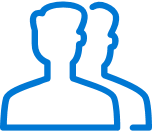 7. Response
1. User Query
Knowledge
Power Platform 
Connectors
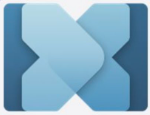 No
SharePoint, Dynamics 365, Salesforce, ServiceNow, Public URLs and other integrated platforms
Power Platform Connection Identity
User Intent(Prompt) to (SQL,API Call)
Backend system search – based on  connector implementation
Microsoft Graph
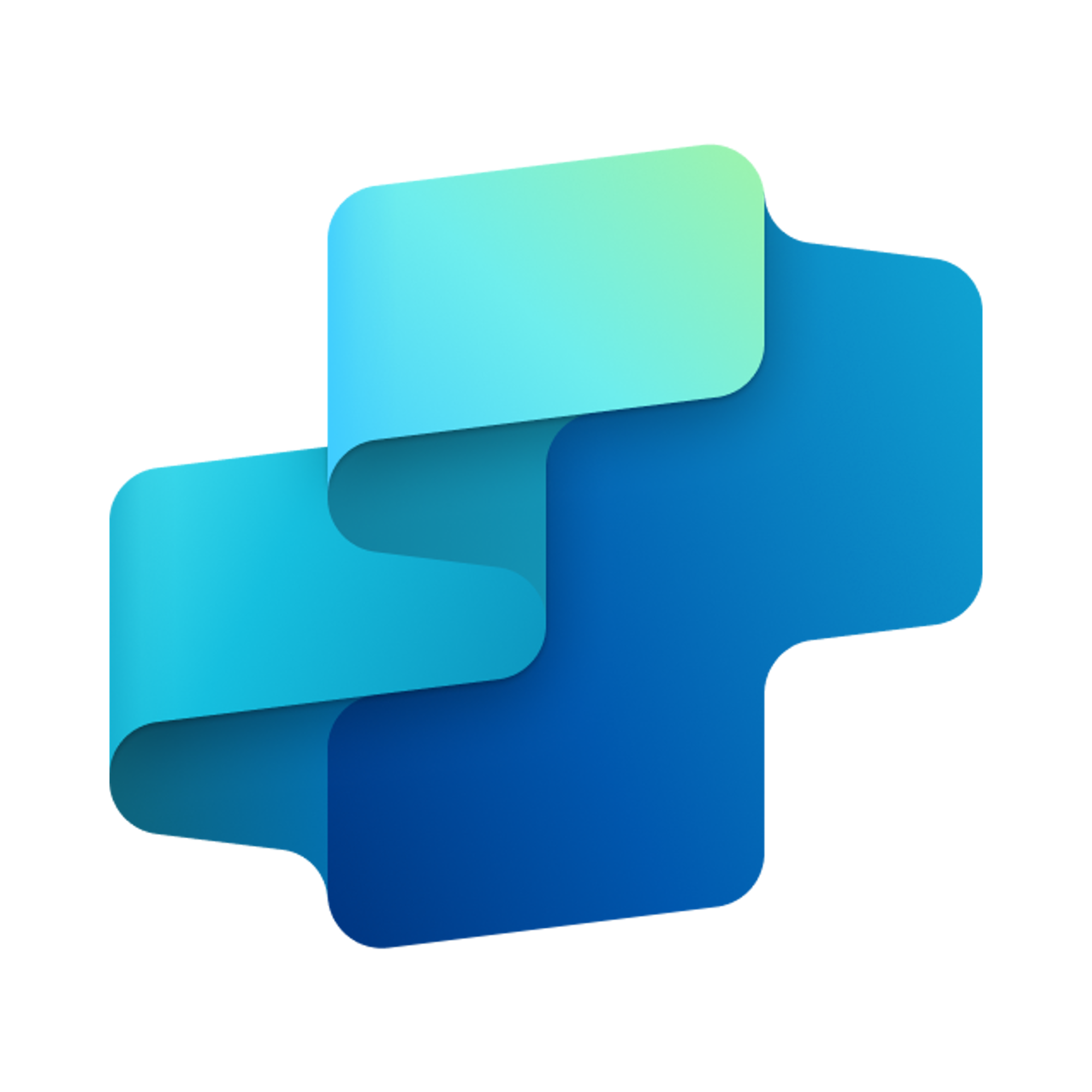 2. Fetch 
information
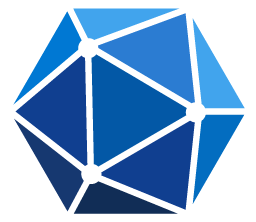 Context and Content
 (emails, files,
 meetings, chats, 
calendars and contacts)
Semantic Index/ 
Advanced search features
3. Tenant Graph Grounding
Orchestrator
Policy Validator
(Gather employee leave information, Validate with clock-in data & compliance)
User Feedback
End-User Identity 
User Intent (Prompt) to MSFT Graph query
Keyword(Lexical) Search
HR Notification
(Flag & Notify mismatch data to HR team)
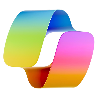 Yes
Employee Notification
(Inform employee about policy mismatch / violation via email, follow-ups, gather response from employee)
Skills
4. One or more actions/topics/ knowledge matched
Trigger, Actions, Workflows (Perform data grounding)
AI-Powered Timesheet Integrity & Fraud Detection
Smart Incentive Design & Cost Optimization
Agent-to-Agent
Workflow
5. A plan is generated using
 actions / knowledge / topics
Autonomy
Payment Calculator
(Calculate payment based on Compliance team decision about violation)
Planning, Self-Learning (using feedback)
Insights
Logs, Telemetry data for analysis and Monitoring
6. Monitor Management
Data Handling and security
*Reference Architecture Assumptions
Integration with HRIS, benefits platforms, payroll systems, and legal/policy libraries to support rule-based eligibility and compliance validation
Defined leave management workflows including multi-step approval logic, policy matching, and benefit impact calculations
Workflow Development
Data Source Integration
Base Pre-trained OpenAI Models available in Copilot Studio
HR FUNCTION
Smart Learning Agent
Automate learning experience creation by gathering, summarizing, and recommending training content based on employee roles, skills, and preferences
Disjointed learning experiences have generic training recommendations, inconsistent tracking, and a lack of engagement insights
Current Workflow Challenges

Generic learning paths do not account for individual roles, skill gaps, or career development needs, leading to disengagement and ineffective training outcomes
 Learners and administrators spend excessive time on sign-ups, tracking progress, and monitoring completion rates, slowing down learning adoption and efficiency
Lack of automated insights into course completion, learner performance, and training impact, making it difficult to optimize learning programs
Significant manual effort to curate, categorize, and recommend relevant content.
Key Features
Business Impact
From
Learning Course Completion → AI-led personalization enhances learner engagement and completion rates
Aggregates and categorizes learning materials based on topics, skill levels, and user preferences
Skills Mastered → Targeted skills mastered by completing specific training content
Provides personalized training recommendations based on job role, past training, and skill gaps
Operational Efficiency → Reduced administrative workload, streamlining training enrollment and tracking
Summarizes lengthy training materials into concise, digestible insights
AI-driven learning delivers personalized recommendations specific to employee roles, automates course enrollments, and provides real-time progress tracking for effective skill development
To
Key User(s)
Automates course enrollment and schedules learning sessions
Learning & development teams
HR & talent management professionals
Tracks learner progress and generates real-time reports on completion, quiz scores, and engagement metrics
People managers
Employees
Available with:
Copilot Studio
Scenario level:
Extend
Smart Learning Agent
HR
Learning Material Categorization
Personalized Training Plans
Concise Insights
Aggregates and categorizes learning materials based on topics, skill levels, and user preferences.
Provides personalized training recommendations based on job role, past training, and skill gaps.
Summarizes lengthy training materials into concise, digestible insights.
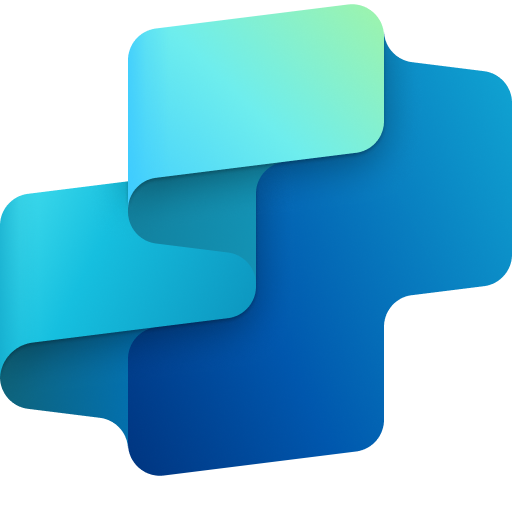 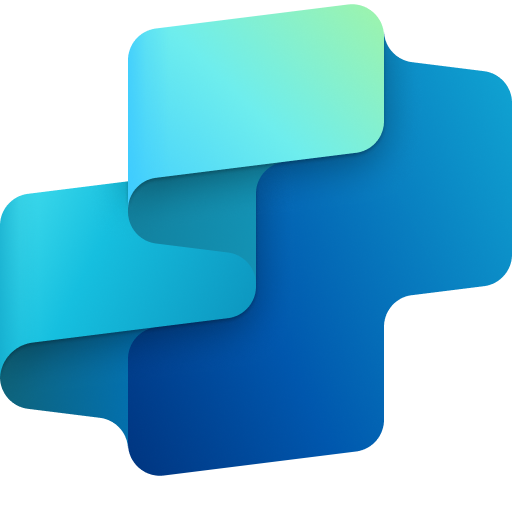 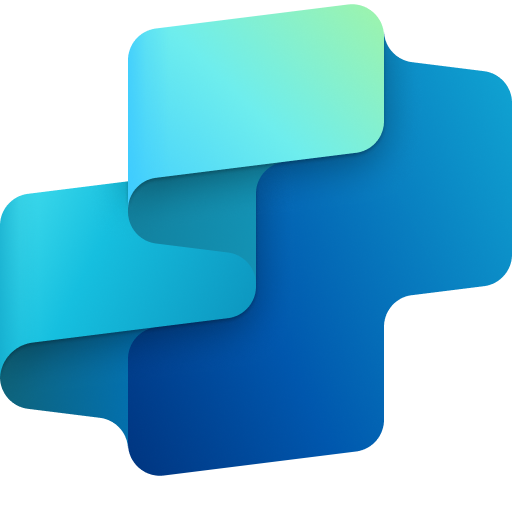 AI Agent 
Connection to Learning Management System (LMS) 
Connection to Content Repository (SharePoint)
AI Agent 
Connection to Employee Profile (HRIS)
Connection to Training History (LMS)
AI Agent 
Connection to Training Content Repository (SharePoint, LMS)
Benefit: Sorts training content by topic, level, and preference to simplify discovery.
Benefit: Delivers tailored course suggestions based on role, skill gaps, and learning history.
Benefit: Converts long training materials into easy-to-digest summaries for faster learning.
Learning Course Completion
Skills Mastered
Report Generation
Progress Tracking
Automated Enrollment
Operational Efficiency
Automates course enrollment and schedules learning sessions.
Generates real-time reports on completion, quiz scores, and engagement metrics.
Tracks learner progress.
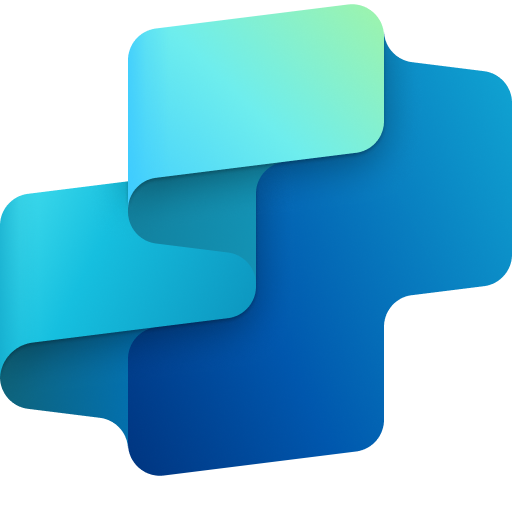 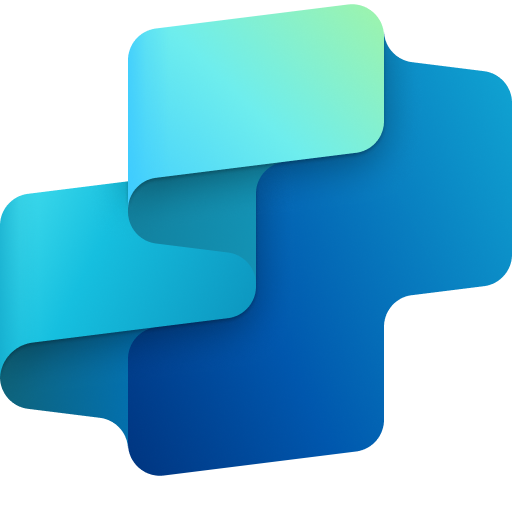 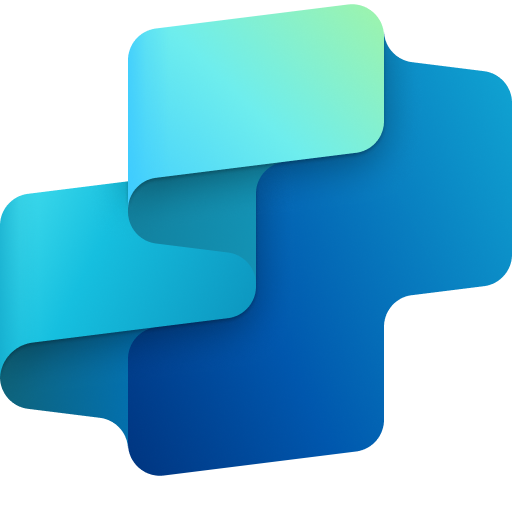 AI Agent 
Connection to LMS Activity logs
Connection to Learning Analytics Dashboard (Power BI)
Employee Experience
AI Agent 
Connection to Reporting Tool (Power BI, Excel, PDF, etc.)
AI Agent 
Connection to LMS
Benefit: Creates instant reports on training outcomes, quiz scores, and completion rates.
Benefit: Monitors learning progress in real time to identify gaps and boost engagement.
Benefit: Streamlines course sign-ups and scheduling to remove admin bottlenecks.
HR FUNCTION
Smart Learning Agent
Automate learning experience creation by gathering, summarizing, and recommending training content based on employee roles, skills, and preferences
Key Considerations to Address
Required learning / training material and content
Ensure recommended content is credible, high-quality, updated, and aligned with organizational training goals
Integrates with learning platforms and HR systems for role/skill mapping

Inputs needed
Training content metadata and transcripts (DOCX, MP4 metadata, HTML)
Learner profile data and skills matrix (XLSX, JSON)
Feedback logs and quiz results (CSV, LMS exports)
HR Recruitment Team, HR Hiring Manager, Talent Acquisition Specialists
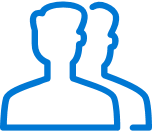 7. Response
1. User Query
Knowledge
Power Platform 
Connectors
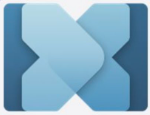 No
SharePoint, Dynamics 365, Salesforce, ServiceNow, Public URLs and other integrated platforms
Power Platform Connection Identity
User Intent(Prompt) to (SQL,API Call)
Backend system search – based on  connector implementation
Microsoft Graph
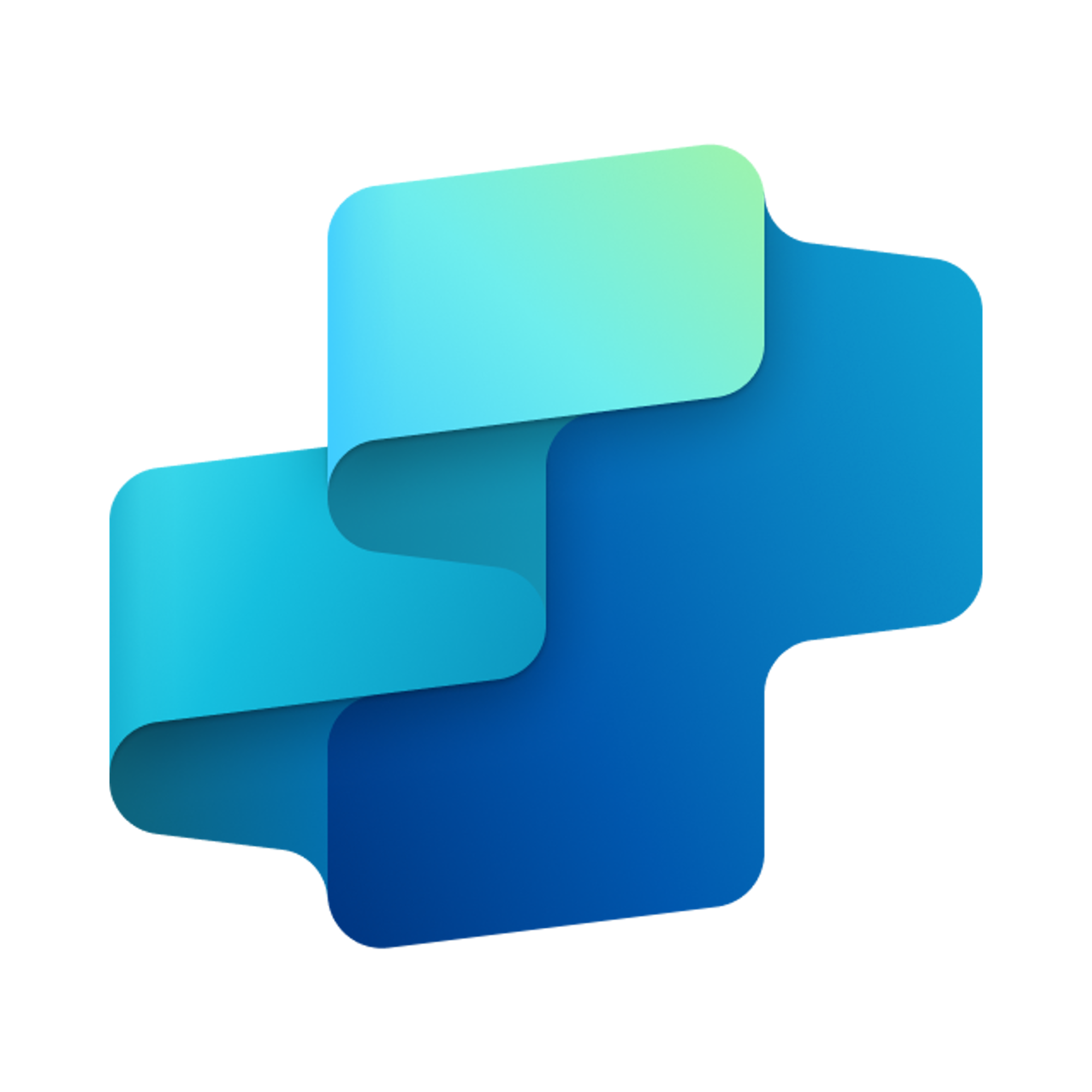 2. Fetch 
information
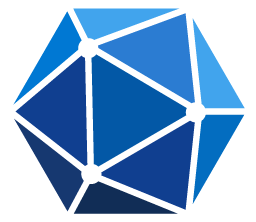 Context and Content
 (emails, files,
 meetings, chats, 
calendars and contacts)
Semantic Index/ 
Advanced search features
3. Tenant Graph Grounding
Orchestrator
Data Collector
(Gather employee data & Validate clock-in data according to the provided logic)
User Feedback
End-User Identity 
User Intent (Prompt) to MSFT Graph query
Keyword(Lexical) Search
Anomaly Detector
(Identify anomaly with given logic, Flag & Notify irregular data to Finance & HR team)
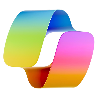 Yes
Communicator
(Transfer unflagged employee data to Payroll team)
Skills
4. One or more actions/topics/ knowledge matched
Trigger, Actions, Workflows (Perform data grounding)
Agent-to-Agent
Workflow
Behavioral Nudges and Adoption Enhancement Agent
5. A plan is generated using
 actions / knowledge / topics
Autonomy
Planning, Self-Learning (using feedback)
Insights
Logs, Telemetry data for analysis and Monitoring
6. Monitor Management
*Reference Architecture Assumptions
Integration with LMS, HRIS, and skills matrix platforms to support personalized learning recommendations and course assignment
Defined learning and development workflows including course alignment, enrollment, assessment tracking, and upskilling analytics
Data Handling and security
Workflow Development
Data Source Integration
Base Pre-trained OpenAI Models available in Copilot Studio
Legal scenarios
Short Term
Medium Term
Long Term
Prioritize AI agent use cases based on business impact and implementation effort
Homerun
Strategic Imperatives
High
02
04
03
01
05
Med
Value
Quick Wins
Distractions
Low
Low
Med
High
Effort
LEGAL FUNCTION
Case & Precedent Analysis
Automatically analyze large volumes of legal documents to identify relevant arguments and generate tailored briefs to reduce billable hours
Manual and incomprehensive  case & precedent analysis lacks tailored recommendations
Current Workflow Challenges

Analysts manually conduct analyses, which consumes significant time and is not scalable
The research is often incomprehensive and  lacks actionable insights
Key Features
Business Impact
From
Legal Costs → reduced costs to pay legal team due to decreased billable hours
Ingests large volumes of case files, statutes, and precedents
Analysis Time → reduced duration of time to identify relevant arguments and create strategic briefs
Extracts and summarizes key legal arguments and identify relevant precedents aligned to the current case
Cases Analyzed → increased number of cases analyzed with additional bandwidth and increased efficiency
Generates strategic briefs and summaries that can be tailored to templates
AI Agent-driven case & precedent analysis automates content ingestion, content analysis, and brief generation with actionable insights
To
Key User(s)
Recommends legal strategy pathways based on insights
Legal analysts
Available with:
Copilot Studio
Scenario level:
Extend
Case & Precedent Analysis
Legal
Case File Ingestion
Legal Argument Extraction
Legal Argument Summarization
Ingests large volumes of case files, statutes, and precedents.
Extracts key legal arguments from the case files it has ingested.
Summarizes the key legal arguments from the case files it has ingested.
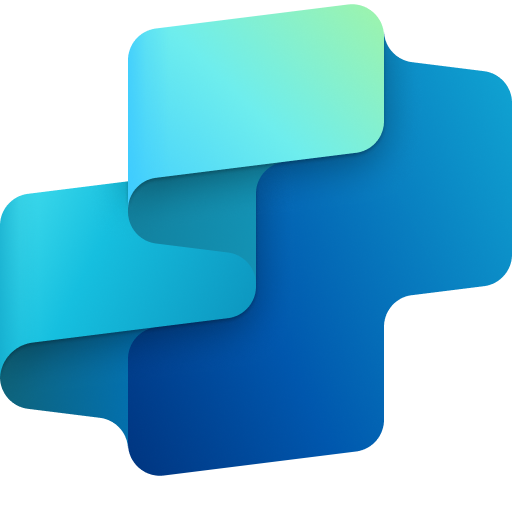 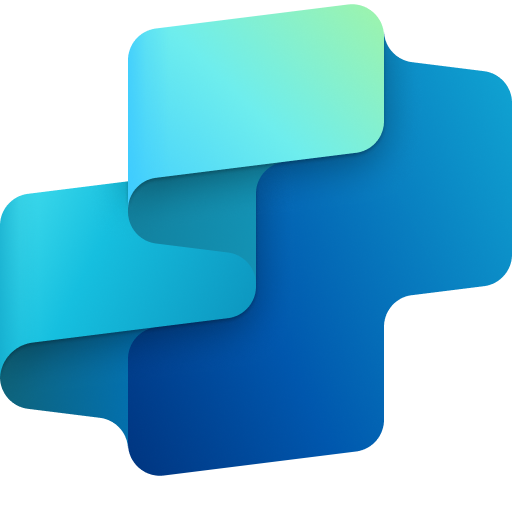 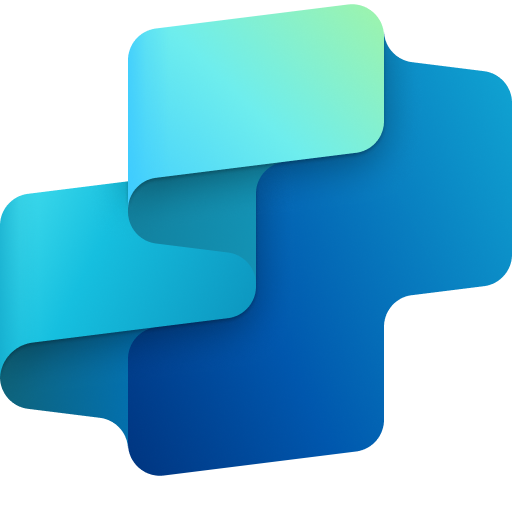 AI Agent 
Connection to Content Management System (SharePoint)
AI Agent 
Connection to Content Management System (SharePoint)
AI Agent 
Connection to SharePoint
Benefit: Quickly pulls in massive volumes of legal content to jumpstart case prep.
Benefit: Pulls out the strongest legal arguments from case materials automatically.
Benefit: Boils down complex arguments into quick, digestible summaries.
Legal Costs
Analysis Time
Strategy Formulation
Brief Creation
Legal Argument Identification
Cases Analyzed
Identifies the relevant precedents aligned to the current case.
Recommends legal strategy pathways based on insights.
Generates strategic briefs and summaries that can be tailored to templates.
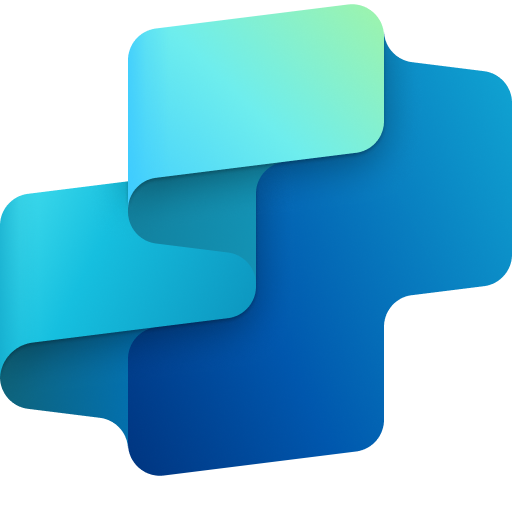 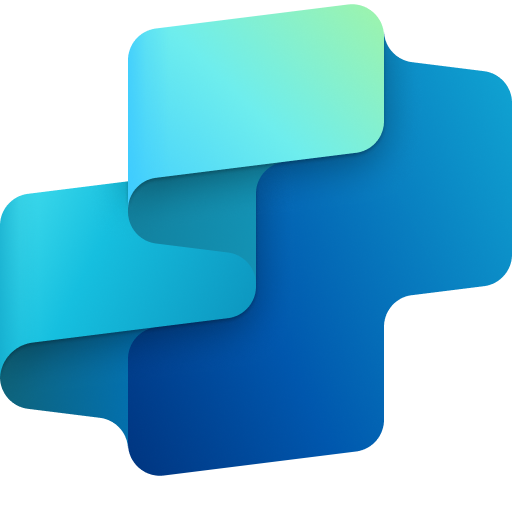 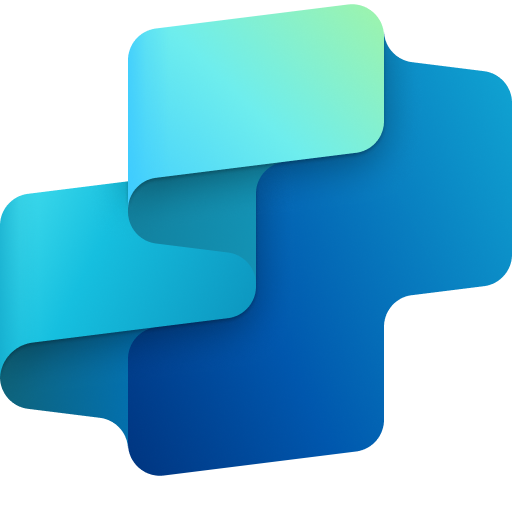 AI Agent 
Connection to Precedent Database (SharePoint)
Connection to External Sources (Precedent Database (e.g., Westlaw, LexisNexis))
Employee Experience
AI Agent 
Connection to SharePoint/Word
AI Agent 
Connection to User Input (Legal Templates)
Benefit: Recommends actionable legal strategies based on precedent and extracted insights.
Benefit: Generates tailored, strategy-aligned legal briefs using firm-approved templates.
Benefit: Finds the most relevant precedents to support your specific case context.
LEGAL FUNCTION
Case & Precedent Analysis
Automatically analyze large volumes of legal documents to identify relevant arguments and generate tailored briefs to reduce billable hours
Key Considerations to Address
Needs data from varied legal sources (e.g. internal case files, public statutes, and public precedents, etc.)
IP: confidential internal case files & strategy documents / briefs
Sensitive business information
Requires legal-specific logic for argument extraction and precedent alignment
Inputs needed
Market research reports (PDF, DOC), or integrate to external sources
Internal case files and strategy documents / briefs (PDF, DOC)
Case law, statutes, filings (PDF, DOCX, HTML)
Legal knowledge base queries and prompts (TXT, JSON)
Optional - Internal meeting transcripts (.txt, .vtt)
Legal Team
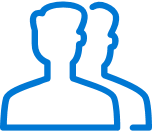 7. Response
1. User Query
Knowledge
Power Platform 
Connectors
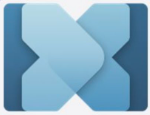 No
SharePoint, Dynamics 365, Salesforce, ServiceNow, Public URLs and other integrated platforms
Power Platform Connection Identity
User Intent(Prompt) to (SQL,API Call)
Backend system search – based on  connector implementation
Microsoft Graph
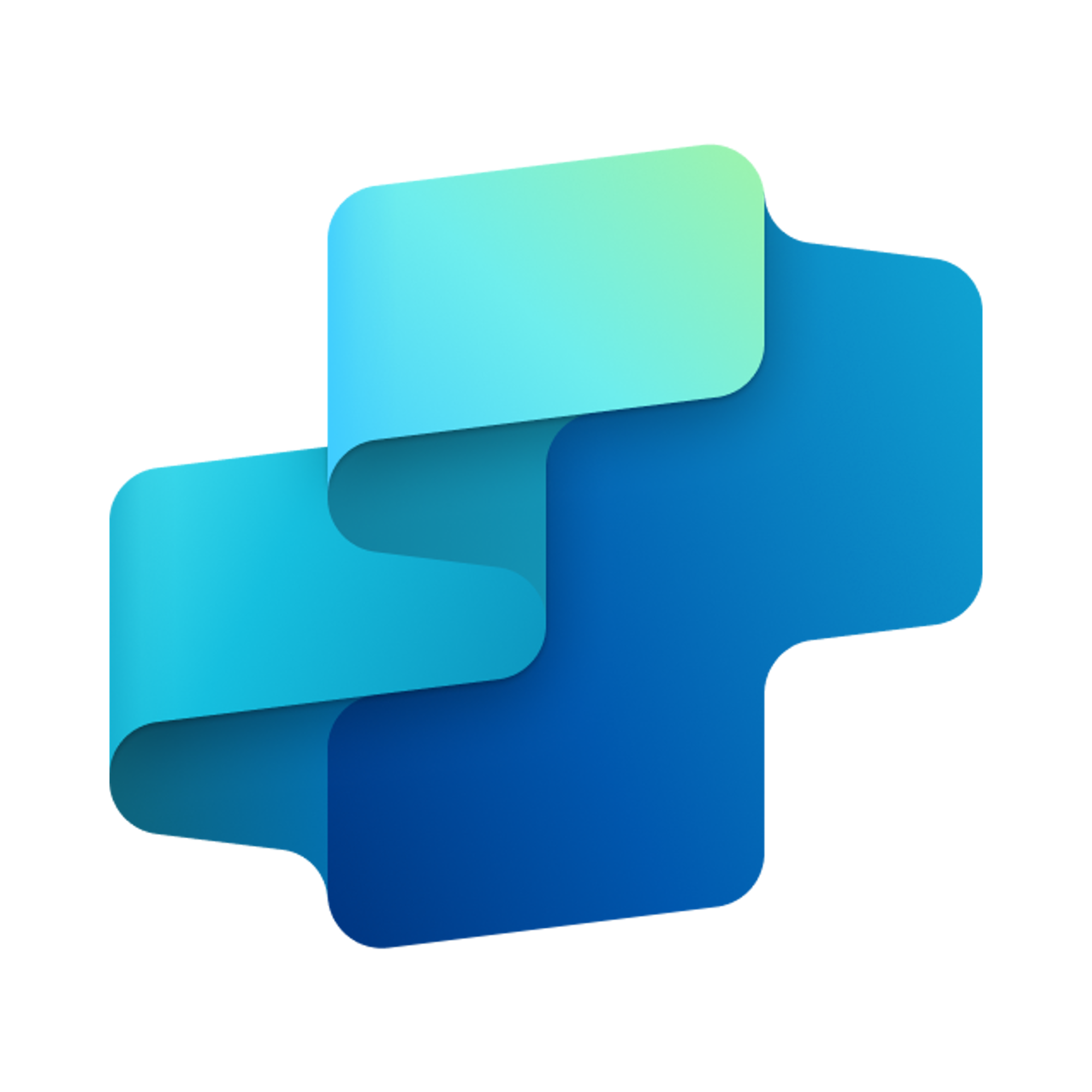 2. Fetch 
information
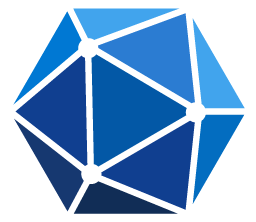 Context and Content
 (emails, files,
 meetings, chats, 
calendars and contacts)
Semantic Index/ 
Advanced search features
3. Tenant Graph Grounding
Orchestrator
Data Validator
(Extracts and validate key in arguments)
User Feedback
End-User Identity 
User Intent (Prompt) to MSFT Graph query
Keyword(Lexical) Search
Summarizer
(summarizes the extracted key  legal points relevant to the present case)
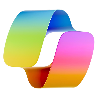 Yes
Skills
4. One or more actions/topics/ knowledge matched
Strategy Generator
(Generates strategies based on matched extracted arguments with precedents and insights                 from similar cases)
Trigger, Actions, Workflows (Perform data grounding)
5. A plan is generated using
 actions / knowledge / topics
Autonomy
Planning, Self-Learning (using feedback)
Data Handling and security
*Reference Architecture Assumptions
Integration with legal document management systems, internal case repositories, and statutory/legal databases for precedent analysis
Defined legal research workflows including argument validation, citation alignment, and brief generation under confidentiality controls
Insights
Workflow Development
Logs, Telemetry data for analysis and Monitoring
6. Monitor Management
Data Source Integration
Base Pre-trained OpenAI Models available in Copilot Studio
LEGAL FUNCTION
Automated Contract Review
Detect risks, deviations, and compliance issues and recommend changes for faster legal review
Contract reviews are manual, delayed, and require extensive billable hours, as analysts must parse through contracts searching for risks and compliance issues
Current Workflow Challenges

Analysts spend considerable time and resources reviewing contracts by hand
Manual reviews can occasionally overlook risks or deviations
Key Features
Business Impact
From
Contract Review Time → reduced duration of reviewing a contract
Compares uploaded contract against standard templates
Risk Exposure →  decreased exposure to potential risks in the contract review process
Identifies deviations and risky clauses
Legal Compliance → increased percentage of contracts that fully comply with legal standards
Suggests alternative clauses based on policy/risk standards and
recommends negotiation edits or redlines
Optimized contract reviews with AI-Agents automate risk identification and mitigation recommendations
To
Key User(s)
Summarizes findings for legal review
Legal analysts
Available with:
Copilot Studio
Scenario level:
Extend
Automated Contract Review
Legal
Contract Ingestion
Contract Comparison
Risk Identification
Ingests the uploaded contract.
Compares uploaded contract against standard templates.
Identifies deviations and risky clauses.
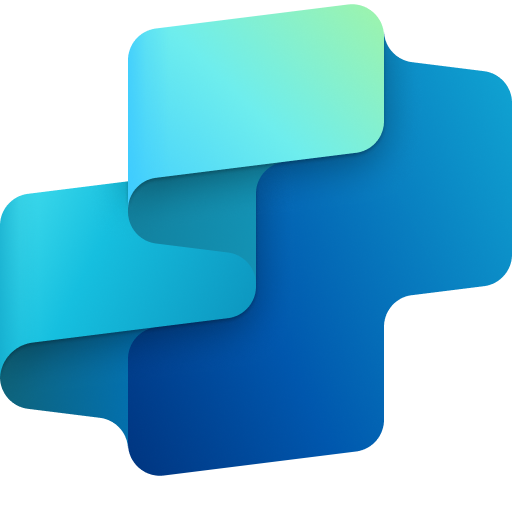 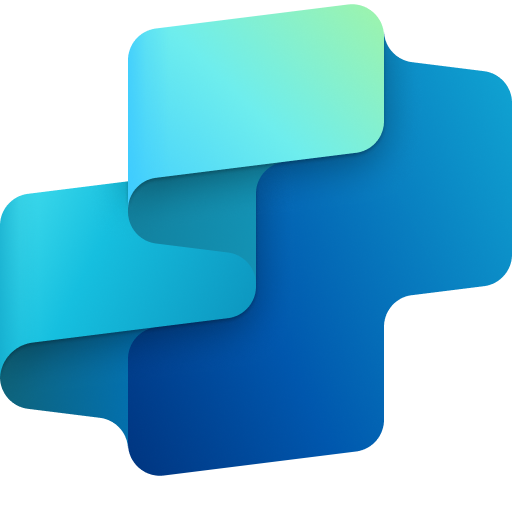 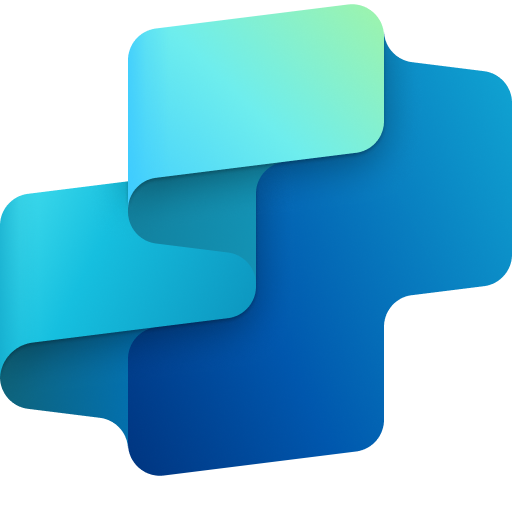 AI Agent 
Connection to User Input (Risk Rules)
Connection to Knowledge Base (Risk Rules)
AI Agent 
Connection to User Input (DOCX, PDF) or from Content Management System (SharePoint)
AI Agent 
Connection to Content Management System (SharePoint) for Standard Template
Benefit: Quickly pulls in contracts from any format to kick off automated analysis.
Benefit: Checks the contract against standard templates to flag deviations.
Benefit: Identifies red flags and risky clauses based on predefined legal rules.
Contract Review Time
Risk Exposure
Summary for Review
Clause Suggestions
Legal Compliance
Suggests alternative clauses based on policy/risk standards and recommends negotiation edits or redlines.
Summarizes findings for legal review.
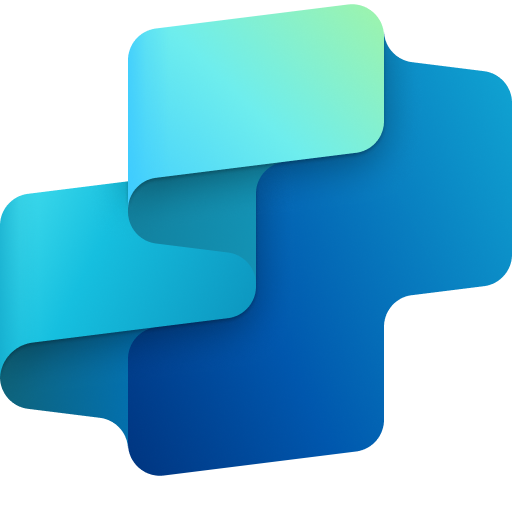 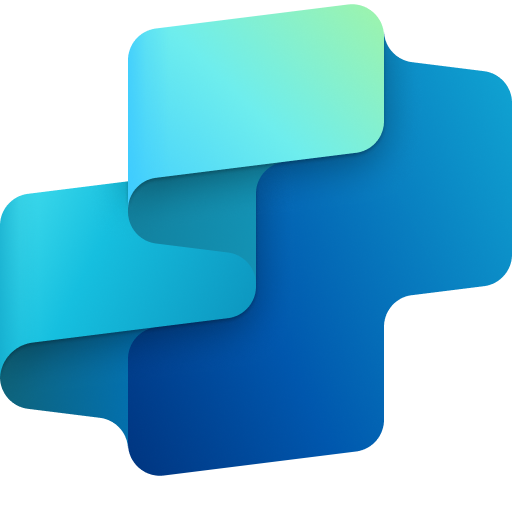 AI Agent 
Connection to Content Management System (SharePoint) for Legal Clause Library
Connection to Word
Cost Saving
AI Agent 
Connection to Communication Channel (Outlook)
Benefit: Delivers a clear summary so legal teams can focus only on what matters.
Benefit: Recommends better clauses or edits to reduce risk and align with policy.
LEGAL FUNCTION
Automated Contract Review
Detect risks, deviations, and compliance issues and recommend changes for faster legal review
Key Considerations to Address
Needs data from standard contract templates
Logic needed to parse contract document (PDF, Word, Excel) and identify risky
Needs integration with document generation tool (e.g., Word)
 clauses / deviations
Integrates with contract repositories (e.g., CLM, SharePoint, OneDrive)
IP: confidential internal contracts
Sensitive business information
Inputs needed
Standard contract templates (PDF, DOC)
Policy/risk standards (PDF, DOC)
Contracts in varied formats (DOCX, PDF, HTML)
Standard clause libraries and policy rules (XLSX, JSON) - merge with first bullet point already listed there
Approval history and negotiation metadata (CSV, JSON)
Legal Team
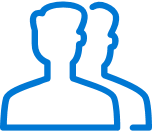 7. Response
1. User Query
Knowledge
Power Platform 
Connectors
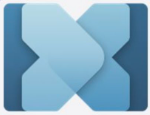 No
SharePoint, Dynamics 365, Salesforce, ServiceNow, Public URLs and other integrated platforms
Power Platform Connection Identity
User Intent(Prompt) to (SQL,API Call)
Backend system search – based on  connector implementation
Microsoft Graph
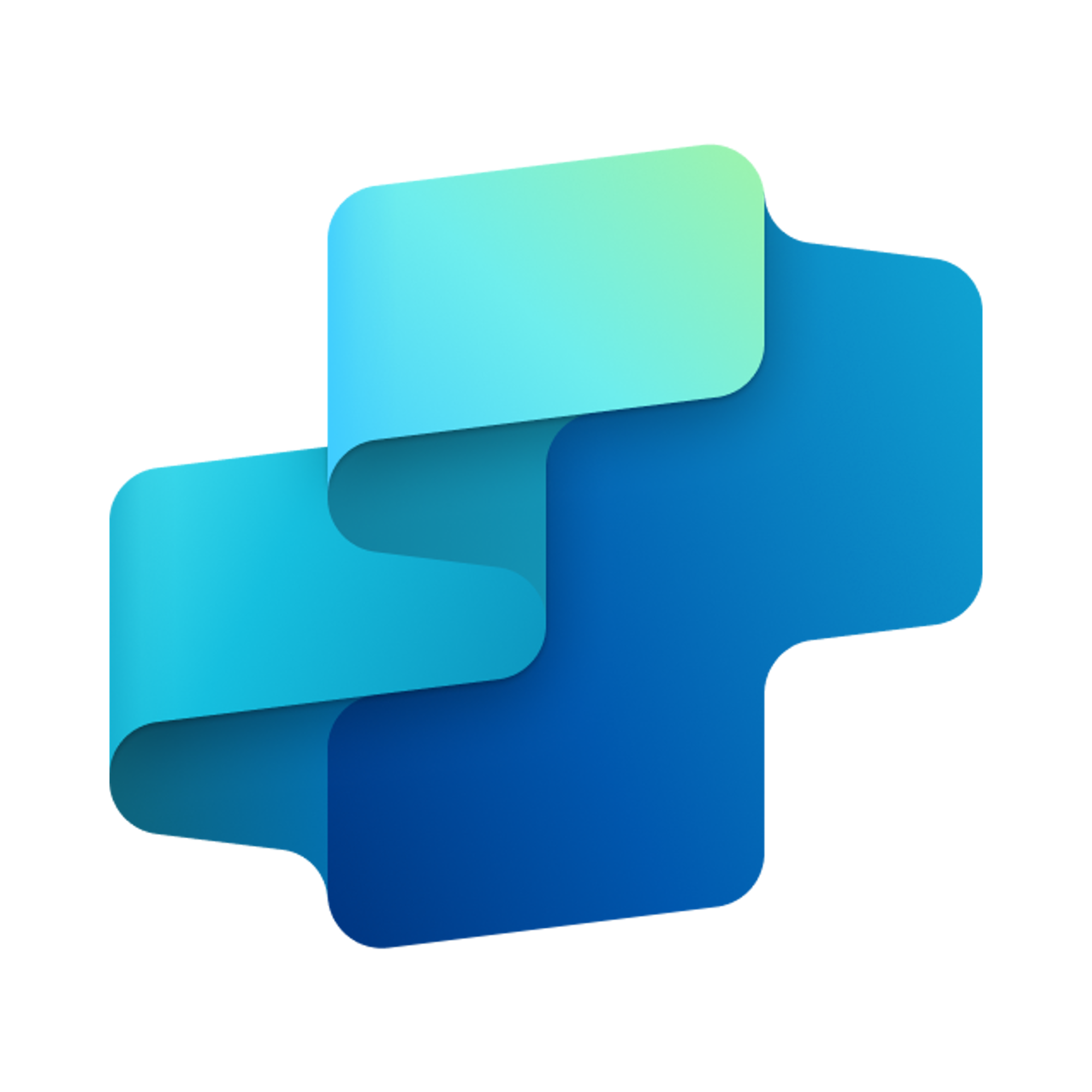 2. Fetch 
information
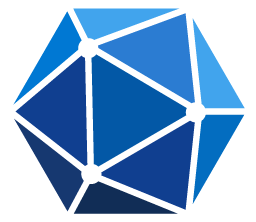 Context and Content
 (emails, files,
 meetings, chats, 
calendars and contacts)
Semantic Index/ 
Advanced search features
3. Tenant Graph Grounding
Orchestrator
Data Validator
Fetch data using PP connectors and gathered data will be verified by the applied logic)
User Feedback
End-User Identity 
User Intent (Prompt) to MSFT Graph query
Keyword(Lexical) Search
Summarizer
Summarize findings and populate the information       the required template)
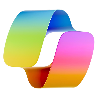 Yes
Skills
4. One or more actions/topics/ knowledge matched
Risk Detector
(review the template and 
Reports the detected risk, compliance                       issue, deviation)
Trigger, Actions, Workflows (Perform data grounding)
5. A plan is generated using
 actions / knowledge / topics
Autonomy
Planning, Self-Learning (using feedback)
Agent-to-Agent
Workflow
Automated Document Drafting Agent
Insights
Logs, Telemetry data for analysis and Monitoring
6. Monitor Management
Data Handling and security
*Reference Architecture Assumptions
Integration with contract repositories, clause libraries, and document templates to support deviation detection and compliance validation
Defined legal review workflows for risk identification, policy alignment, and approval history tracking
Workflow Development
Data Source Integration
Base Pre-trained OpenAI Models available in Copilot Studio
LEGAL FUNCTION
Contract Lifecycle Management Agent
Optimize contract workflows with automated tracking, approvals, and repository management
Manual and incomprehensive contract lifecycle management leads to errors, oversights, and inefficiency throughout contract monitoring, routing, tracking, and organization
Current Workflow Challenges

Analysts keep track of numerous contract dates manually and direct all contracts to the relevant stakeholders
This manual oversight consumes a considerable amount of time and resources for analysts
Errors or oversights can occasionally occur during manual assessments
Key Features
Business Impact
From
Contract Review Time → reduced duration of reviewing a contract
Monitors contract dates and initiate renewal alerts
Stakeholder Workflow Efficiency →  increased efficiency of processes and interactions among stakeholders
Routes contracts to stakeholders for approval
Contract Repository Accuracy → increased precision & correctness of the information stored in contract repository
Tracks approval flow and completion
AI Agent-driven contract lifecycle management automates monitoring, routing, and repository management
To
Key User(s)
Organizes final versions in contract repository
Legal analysts
Available with:
Copilot Studio
Scenario level:
Extend
Contract Lifecycle Management Agent
Legal
Renewal Alerts Monitoring
Approval Routing
Approval Tracking
Monitors contract dates and initiate renewal alerts.
Routes contracts to stakeholders for approval.
Tracks approval flow and completion.
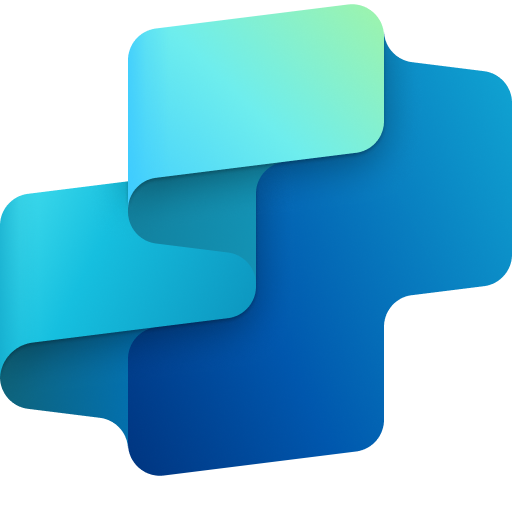 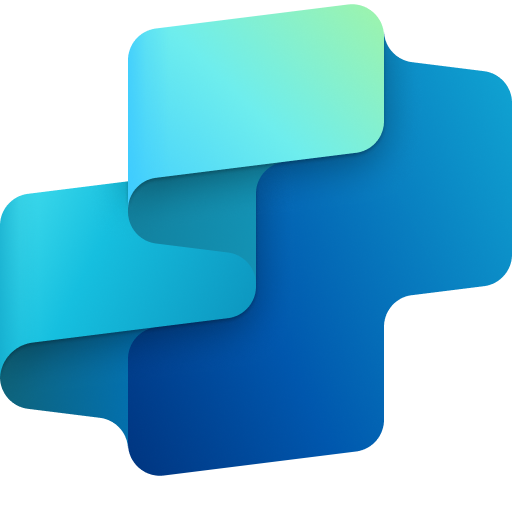 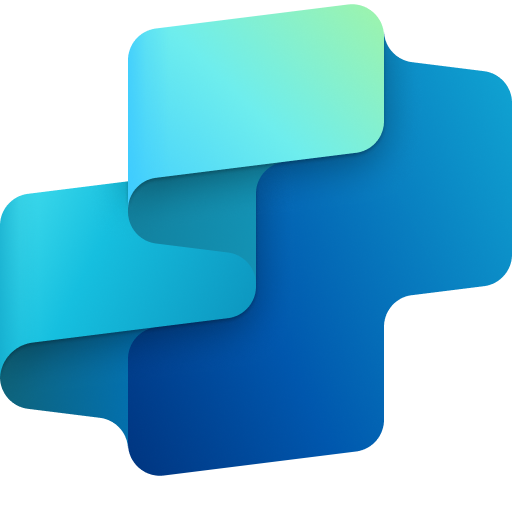 AI Agent 
Connection to Power Automate
Connection to User Input (Routing Logic)
AI Agent 
Connection to Contract Lifecycle Management System (CLM)
AI Agent 
Connection to Power Automate
Benefit: Prevents missed deadlines by alerting teams ahead of contract renewals.
Benefit: Automatically sends contracts to the right stakeholders for faster signoff.
Benefit: Keeps tabs on approval progress to avoid bottlenecks and delays.
Contract Renewal Compliance Rate
Stakeholder Workflow Efficiency
Contract Repository Management
Validation
Contract Repository Accuracy
Validates final documents and applies version control.
Organizes final versions in contract repository.
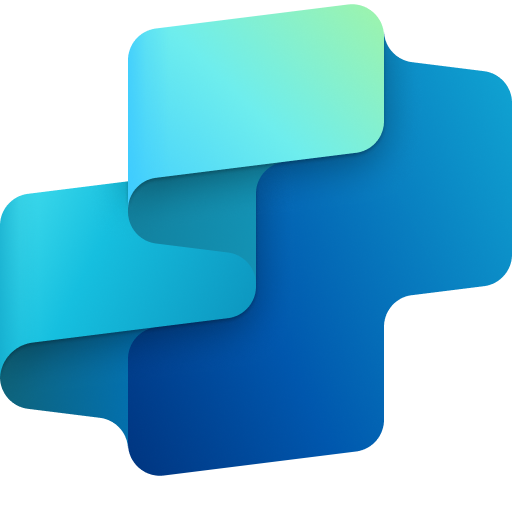 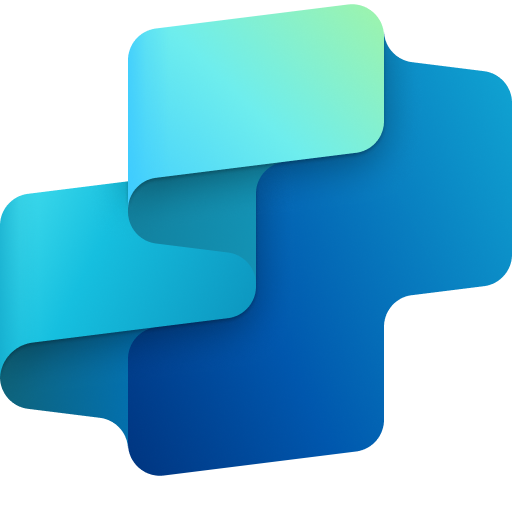 Cost Saving
AI Agent 
Connection to SharePoint
AI Agent 
N/A
Benefit: Stores completed contracts in an organized, searchable repository.
Benefit: Ensures final documents meet standards and applies version control.
LEGAL FUNCTION
Contract Lifecycle Management Agent
Optimize contract workflows with automated tracking, approvals, and repository management
Key Considerations to Address
Needs to parse contracts for renewal dates
Needs integration with contract management tool or repository (e.g., SharePoint)
Needs integration with document editing tool (e.g., Word)
IP: confidential internal contracts
Sensitive business information
Requires integration with e-signature tools, approval workflows, and metadata trackers
Inputs needed
Historic contract documents (PDF, DOC)
Communication data / approvals from stakeholders – (.mp3, .txt, PDF, Docs, PPT, Excel, .msg,)
Renewal schedules and escalation rules (XLSX, YAML)
Legal Team
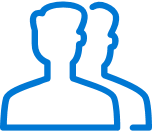 7. Response
1. User Query
Knowledge
Power Platform 
Connectors
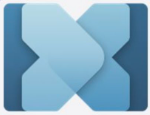 No
SharePoint, Dynamics 365, Salesforce, ServiceNow, Public URLs and other integrated platforms
Power Platform Connection Identity
User Intent(Prompt) to (SQL,API Call)
Backend system search – based on  connector implementation
Microsoft Graph
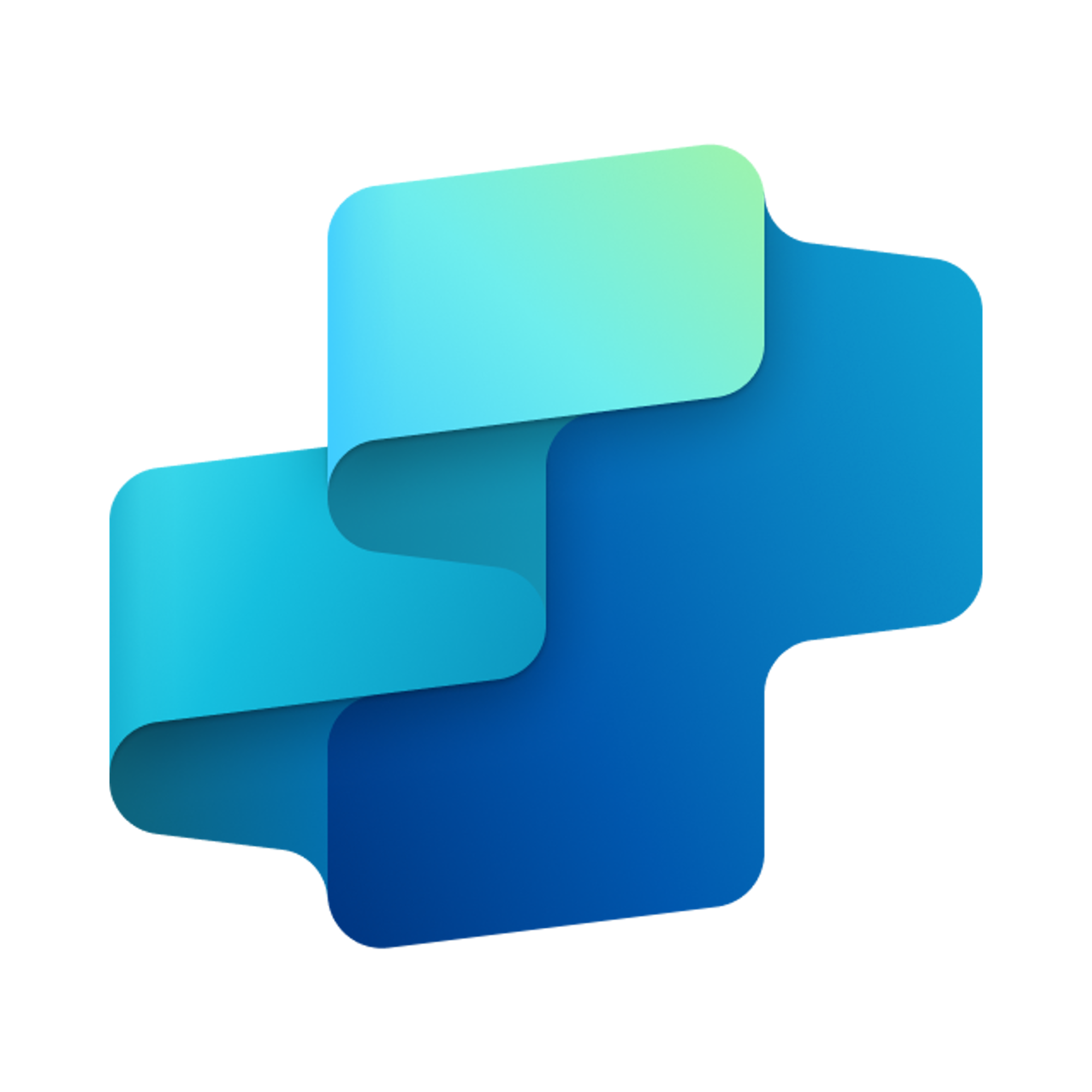 2. Fetch 
information
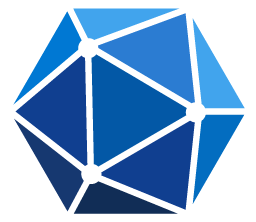 Context and Content
 (emails, files,
 meetings, chats, 
calendars and contacts)
Semantic Index/ 
Advanced search features
3. Tenant Graph Grounding
Orchestrator
Data Validator
(Gather data from legal sources and validate               the same)
User Feedback
End-User Identity 
User Intent (Prompt) to MSFT Graph query
Keyword(Lexical) Search
Repo Handler
(Maintain repo with version control to implement tracking operation)
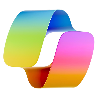 Yes
Similarity Validator
(Identify Similar documents and approves the validated document)
Skills
4. One or more actions/topics/ knowledge matched
Trigger, Actions, Workflows (Perform data grounding)
Summarizer
(Organizes relevant documents and summarize with versions control)
5. A plan is generated using
 actions / knowledge / topics
Autonomy
Planning, Self-Learning (using feedback)
Data Handling and security
*Reference Architecture Assumptions
Integration with contract repositories, e-signature tools, and metadata tracking systems to support end-to-end contract lifecycle operations
Defined contract management workflows including renewal detection, stakeholder approvals, and repository maintenance
Insights
Workflow Development
Logs, Telemetry data for analysis and Monitoring
6. Monitor Management
Data Source Integration
Base Pre-trained OpenAI Models available in Copilot Studio
LEGAL FUNCTION
IP Creation Agent
Simplify intellectual property registration and lifecycle management with automated filings and monitoring
IP creation registration and lifecycle management are manual and time-consuming
Current Workflow Challenges

Researchers perform analysis by hand, file applications, and oversee the monitoring and management of intellectual property assets
The process of creating and managing these assets manually consumes significant time and resources for analysts
Errors or oversights can occasionally occur during the manual creation and management process
Key Features
Business Impact
From
IP Application Processing Efficiency → increased speed and effectiveness of IP application processing
Generates patent, trademark, copyright, and license documents and conducts intelligent search for preexisting IP conflicts
Renewal and Expiration Management Accuracy → increased precision with which renewals /expirations are managed
Submits applications to legal authorities and track status
Compliance and Risk Detection Rate→ percentage of risks correctly identified by the IP Creation Agent
Monitors IP asset expiration dates and renewal needs and identifies IP usage risks and enforce compliance
Streamlined IP creation with AI-Agent automated filings, monitoring, and lifecycle management
To
Key User(s)
AI Agent drives real-time intent identification, intelligent routing, and hyper-personalized recommendations
Manages licensing agreements lifecycle
Legal analysts
Available with:
Copilot Studio
Scenario level:
Extend
IP Creation Agent
Legal
IP Management
IP Research
Application Tracking
Generates patent, trademark, copyright, and license documents.
Conducts intelligent search for preexisting IP conflicts.
Submits applications to legal authorities and track status.
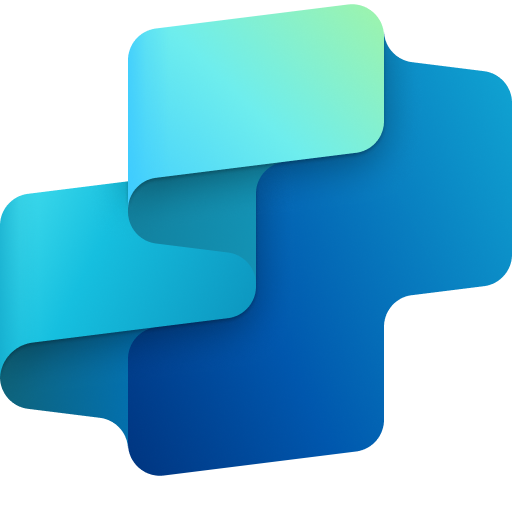 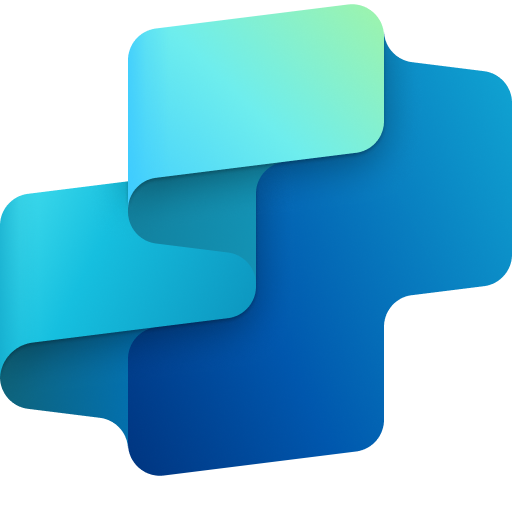 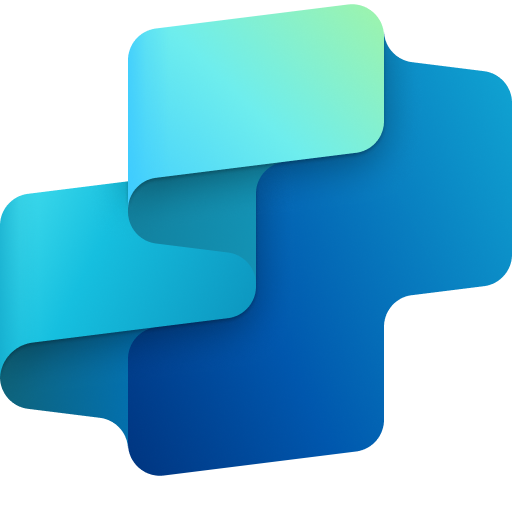 AI Agent 
Connection to User Input (Patent/Trademark Templates)
AI Agent 
Connection to USPTO/Trademark/Patent Databases via API
AI Agent 
Connection to IP Submission Platform APIs (e.g., WIPO)
Benefit: Simplifies creation of IP documents to speed up filing processes.
Benefit: Reduces legal risk by checking for conflicting IP before submission.
Benefit: Provides real-time visibility into IP application status.
IP Application Processing Efficiency
Compliance and Risk Detection Rate
Agreement Lifecycle
Compliance
Asset Monitoring
Renewal & Expiration Management Accuracy
Monitors IP asset expiration dates and renewal needs.
Manages licensing agreements lifecycle.
Identifies IP usage risks and enforce compliance.
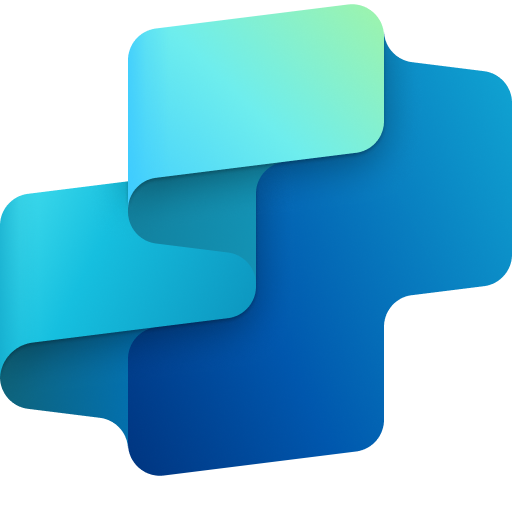 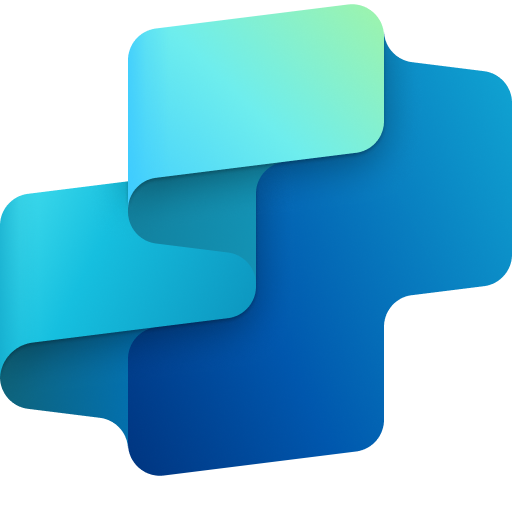 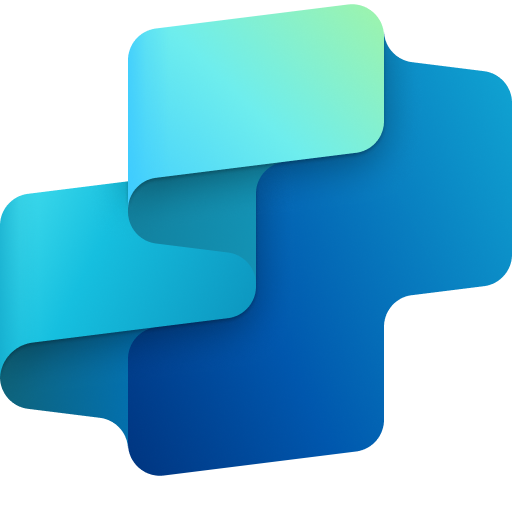 Cost Saving
AI Agent 
Connection to Knowledge Base (SharePoint) for Internal Policy Rules, Licensing Terms
AI Agent 
Connection to Communication Channel (Outlook, Teams)
AI Agent 
Connection to SharePoint
Benefit: Streamlines license management to avoid renewal gaps or violations.
Benefit: Ensures IP use aligns with internal policy and legal standards.
Benefit: Prevents lapses by alerting teams ahead of IP expirations.
LEGAL FUNCTION
IP Creation Agent
Simplify intellectual property registration and lifecycle management with automated filings and monitoring
Key Considerations to Address
Needs data from varied internal and external sources (e.g., patents, trademarks, copyrights,  and license documents
Needs data from IP applications (e.g., status, expiration dates, renewal needs) and integration with IP management tool or repository (e.g., SharePoint)
Needs integration with document generation tool (e.g., Word)
IP: confidential IP applications
Sensitive business information 
Connects with IP office APIs (USPTO, EPO, etc.) for submission and tracking
Supports conflict checks via existing IP databases
Inputs needed
IP research reports (PDF, DOC) 
Historic IP applications (PDF, DOC)
Draft IP filings (DOCX, XLSX)
IP metadata (asset types, jurisdictions, expiration dates)
Prior art/conflict documents (PDF, HTML, JSON)
IP Creator
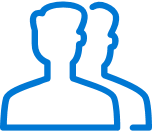 7. Response
1. User Query
Knowledge
Power Platform 
Connectors
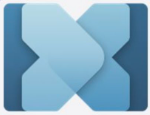 No
SharePoint, Dynamics 365, Salesforce, ServiceNow, Public URLs and other integrated platforms
Power Platform Connection Identity
User Intent(Prompt) to (SQL,API Call)
Backend system search – based on  connector implementation
Microsoft Graph
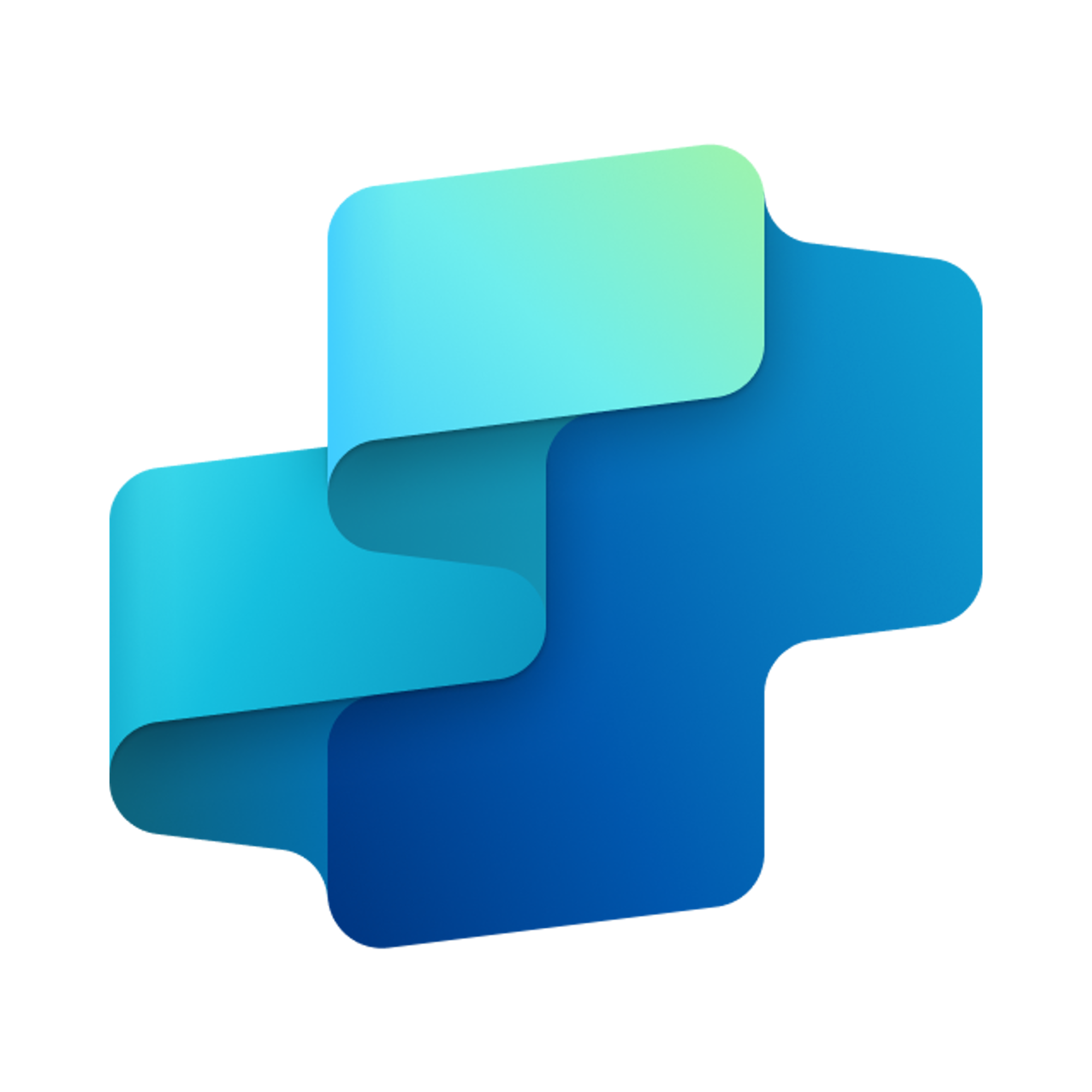 2. Fetch 
information
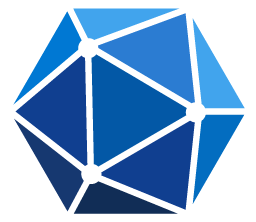 Context and Content
 (emails, files,
 meetings, chats, 
calendars and contacts)
Semantic Index/ 
Advanced search features
3. Tenant Graph Grounding
Orchestrator
Data Validator
(Gather data from legal sources and validate               the same)
User Feedback
End-User Identity 
User Intent (Prompt) to MSFT Graph query
Keyword(Lexical) Search
Filing Agent
(Submits application to local authorities)
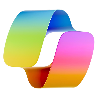 IP Monitor
(Monitors IP assets and renewals, sends alerts for upcoming deadlines)
Yes
Skills
4. One or more actions/topics/ knowledge matched
Resource Holder
(Manages licensing agreements)
Trigger, Actions, Workflows (Perform data grounding)
Conflict Tracker
(Fetch data from Monitor agent and                      supports conflict)
5. A plan is generated using
 actions / knowledge / topics
Autonomy
Planning, Self-Learning (using feedback)
Data Handling and security
*Reference Architecture Assumptions
Integration with IP repositories, government filing systems (e.g., USPTO, EPO), and legal metadata sources for end-to-end IP lifecycle support
Defined IP management workflows including submission, renewal monitoring, licensing, and conflict resolution
Insights
Workflow Development
Logs, Telemetry data for analysis and Monitoring
6. Monitor Management
Data Source Integration
Base Pre-trained OpenAI Models available in Copilot Studio
LEGAL FUNCTION
IP Protection Agent
Detect infringements and automate enforcement actions to safeguard IP
IP protection measures and oversight are conducted manually, resulting in numerous violations being overlooked or not pursued further
Current Workflow Challenges

Analysts oversee IP violations manually and take necessary follow-up actions to ensure compliance
Given the high number of infringements, there is a possibility that analysts might overlook some violations or misjudge their impact/risk
The considerable amount of bandwidth analysts dedicate to monitoring IP protection could be redirected towards more strategic tasks
Key Features
Business Impact
From
Infringement Detection Rate → increased percentage of times where IP infringements are successfully identified
Monitors digital/IP ecosystems for infringements and evaluates impact and risk of detected violations
Compliance Monitoring Accuracy → increased precision with which compliance of laws/policies are monitored
Drafts enforcement action (e.g., cease-and-desist)
Violation Resolution Time → reduced amount of time it takes to resolve identified violations
Tracks action outcomes and legal follow-through
Optimized IP protection with AI-Agents automates infringement detection and enforcement actions to ensure compliance
To
Key User(s)
AI Agent drives real-time intent identification, intelligent routing, and hyper-personalized recommendations
Maintains compliance and enforcement history logs
Legal analysts
Available with:
Copilot Studio
Scenario level:
Extend
IP Protection Agent
Legal
IP Infringement Monitoring
IP Infringement Evaluation
Enforcement Action Drafting
Monitors digital/IP ecosystems for infringements.
Evaluates impact and risk of detected violations.
Drafts enforcement action (e.g., cease-and-desist).
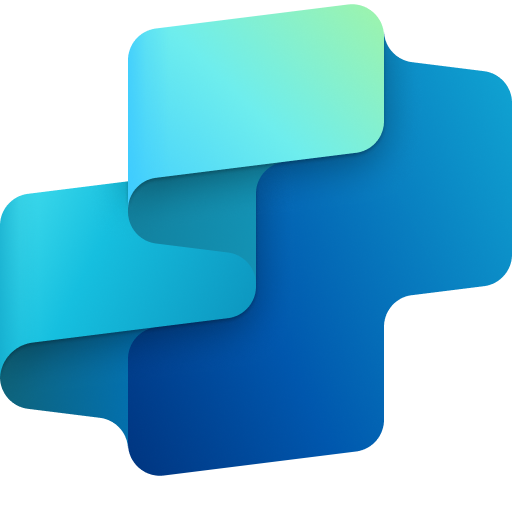 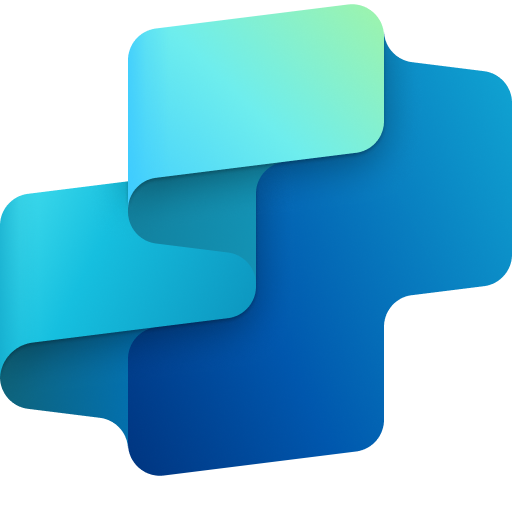 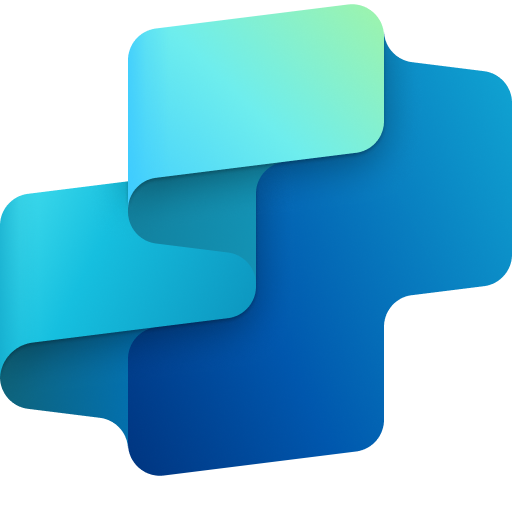 AI Agent 
Connection to Web Scraper/Monitoring API (e.g., BrandShield, ZeroFox)
AI Agent 
Connection to Knowledge Base (SharePoint) for Infringement Metadata and Legal Threshold Rules
AI Agent 
Connection to SharePoint (Cease & Desist Letter Templates)
Benefit: Boosts detection speed by scanning digital ecosystems for threats.
Benefit: Prioritizes violations by assessing risk and impact.
Benefit: Speeds up response time with ready-to-send enforcement drafts.
Infringement Detection Rate
Compliance Monitoring Accuracy
Logs Outcomes
Compliance Maintenance
Outcome Tracking
Violation Resolution Time
Tracks action outcomes and legal follow-through.
Logs case outcomes and maintains audit trails for future reference.
Maintains compliance and enforcement history logs.
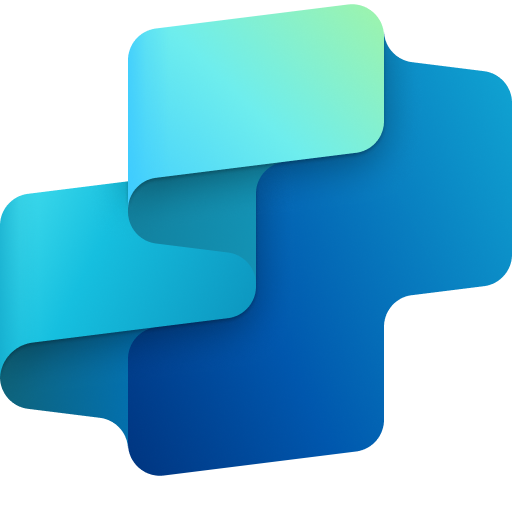 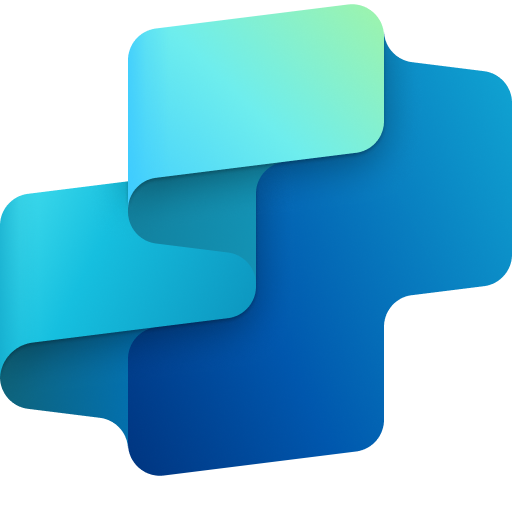 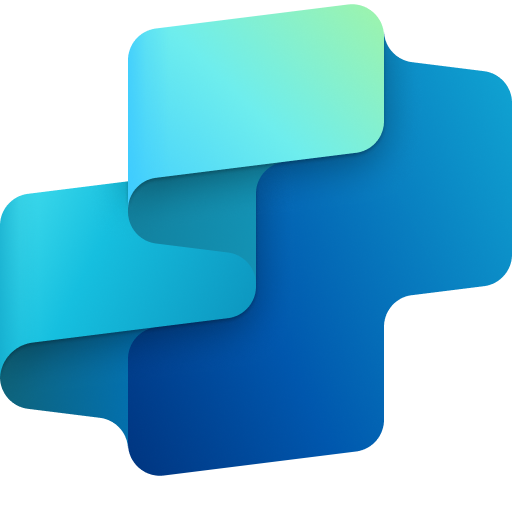 Employee Experience
AI Agent 
Connection to Excel, SharePoint
AI Agent 
Connection to Excel, SharePoint
AI Agent 
Connection to Excel, SharePoint
Benefit: Builds a searchable case history for fast future reference.
Benefit: Keeps enforcement aligned with policies and audit-ready.
Benefit: Ensures follow-through on actions and monitors resolution progress.
LEGAL FUNCTION
IP Protection Agent
Detect infringements and automate enforcement actions to safeguard IP
Key Considerations to Address
Needs data from internal enforcement documents (e.g., cease-and-desists)
Logic needed to parse IP documents and identify conflicts
Needs integration with document generation tool (e.g., Word)
Needs integration with IP management tool or repository (e.g., SharePoint)
IP: sensitive business / IP information \
Needs to support crawling of digital platforms and marketplaces for IP violations
Needs similarity check for infringement detection
Integrates with legal case tracking tools and enforcement workflows
Inputs needed
IP application & management documents (PDF, DOC)
Historic IP enforcement logs and legal notices (PDF, DOC, JSON)
Registered IP assets (logos, patents, trademarks - PNG, PDF, DOC)
Scraped or monitored content feeds (HTML, CSV, API feeds)
IP Agent
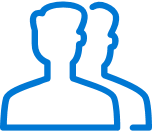 7. Response
1. User Query
Knowledge
Power Platform 
Connectors
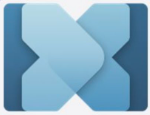 No
SharePoint, Dynamics 365, Salesforce, ServiceNow, Public URLs and other integrated platforms
Power Platform Connection Identity
User Intent(Prompt) to (SQL,API Call)
Backend system search – based on  connector implementation
Microsoft Graph
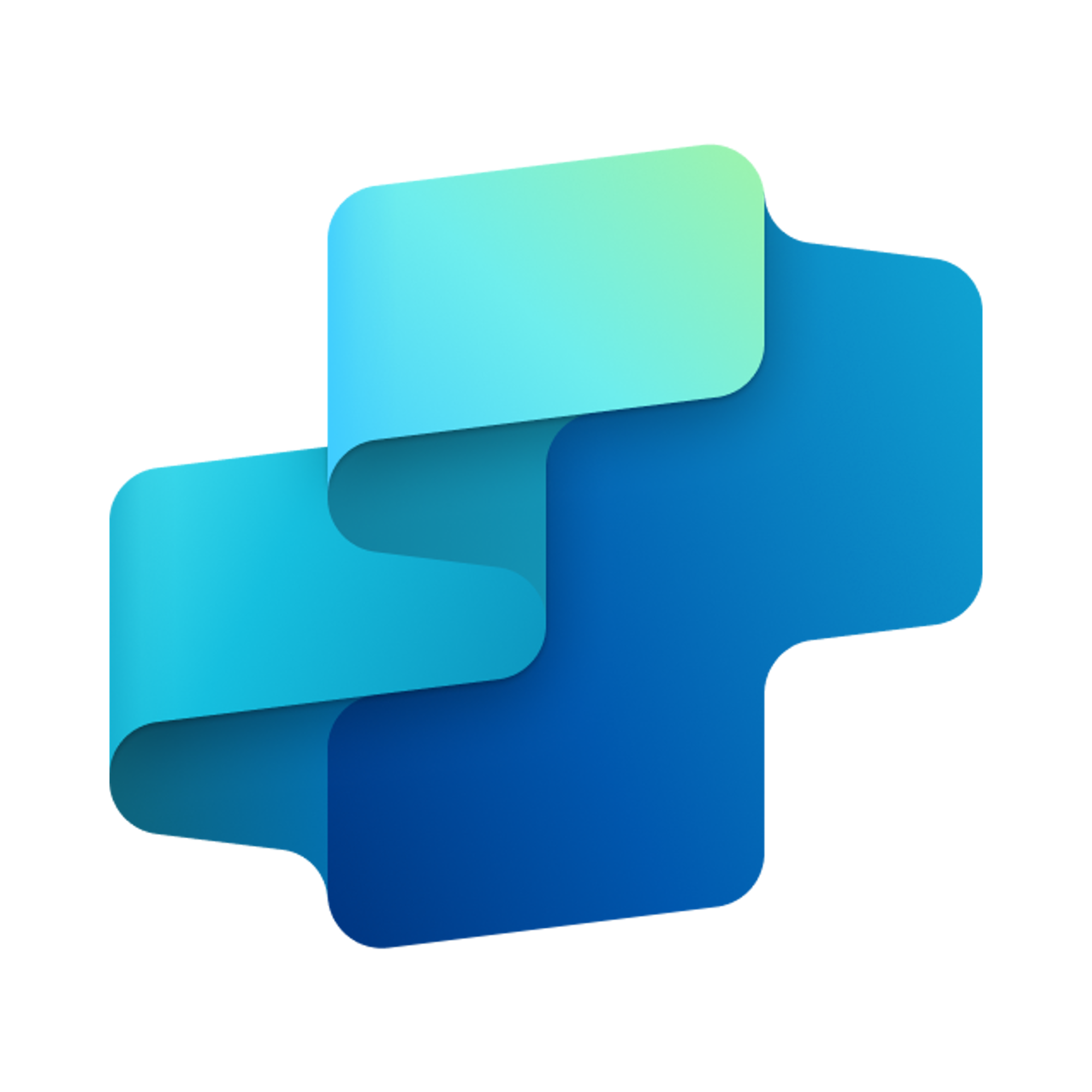 2. Fetch 
information
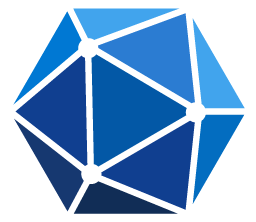 Context and Content
 (emails, files,
 meetings, chats, 
calendars and contacts)
Semantic Index/ 
Advanced search features
3. Tenant Graph Grounding
Orchestrator
Data Validator
(Gather data from legal sources and validate               the same)
User Feedback
End-User Identity 
User Intent (Prompt) to MSFT Graph query
Keyword(Lexical) Search
IP Monitor
(Monitors IP assets of both internal and external by integrating and crawling digital platforms)
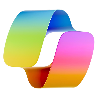 Yes
IP Protector
(Validate on violated IPs)
Skills
4. One or more actions/topics/ knowledge matched
Trigger, Actions, Workflows (Perform data grounding)
Enforcement Action
(Automatically drafts enforcement action letters based on detected infringements)
5. A plan is generated using
 actions / knowledge / topics
Autonomy
Planning, Self-Learning (using feedback)
Data Handling and security
Insights
Workflow Development
Logs, Telemetry data for analysis and Monitoring
6. Monitor Management
Data Source Integration
*Reference Architecture Assumptions
Integration with IP enforcement systems, legal case tracking tools, and digital content monitoring platforms for real-time infringement detection
Defined IP protection workflows including similarity analysis, violation flagging, and automated legal enforcement actions
Base Pre-trained OpenAI Models available in Copilot Studio
IT scenarios
Short Term
Medium Term
Long Term
Prioritize AI agent use cases based on business impact and implementation effort
Homerun
Strategic Imperatives
High
01
02
05
04
03
Med
Value
Quick Wins
Distractions
Low
Low
Med
High
Effort
IT FUNCTION
Admin Agent
Automate IT ticket creation, routing, follow-ups, and resolution communication
IT support is fragmented with manual ticket requirements intake, creation, and routing with delayed communications/ limited visibility
Current Workflow Challenges

Ticket intake and creation is manual
Tickets are routed manually and do not leverage knowledge base nor historical tickets
Inconsistent ticket creation and misrouting requires customer follow-ups and creates delays in ticket ownership and time-to-resolution
Open-ticket follow-ups are manual
Communication updates are manual and delayed to customers
Manual processes do not scale with volume of tickets
Key Features
Business Impact
From
Ticket Resolution Rate → faster issue resolution via automated ticket intake, creation, and routing
Manages intake communication with customer and retrieves details from database if required
CSAT Score → improved IT service experience through a digital, automated, and streamlined bug submission process
Automatically creates a ticket and assigns type, resolution team, and priority based on historical tickets
Operational Efficiency → reduction in time and manual interventions to process IT requests
Follows up with customer for additional required details
IT ticketing is automated and intelligent—where AI handles intake, classifies issues, routes to the right team, and keeps users informed throughout resolution
To
Key User(s)
Provides ticket lifecycle updates and follows up with teams on open items
Employees
IT support teams
Customer service representatives
Available with:
Copilot Studio
Scenario level:
Extend
Admin Agent
IT
Customer Intake and Data Retrieval
Automated Ticket Creation
Automated Ticket Assignment
Manages intake communication with customer and retrieves details from database if required.
Automatically creates a ticket.
Automatically assigns type, resolution team, and priority based on historical tickets.
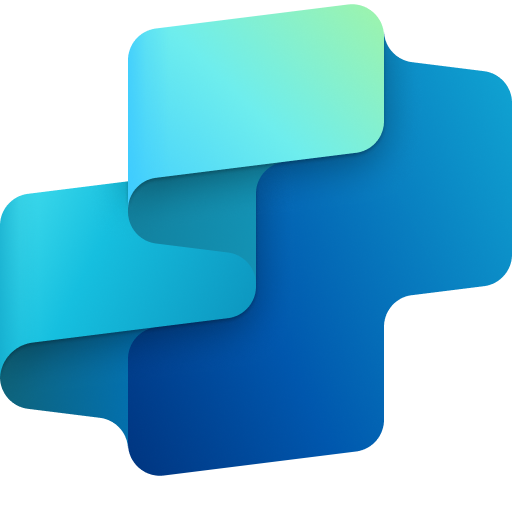 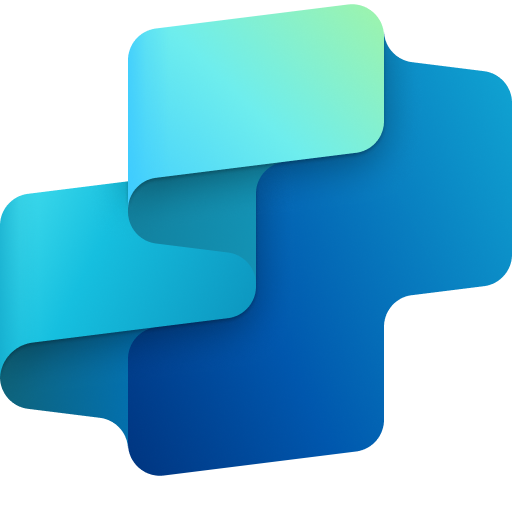 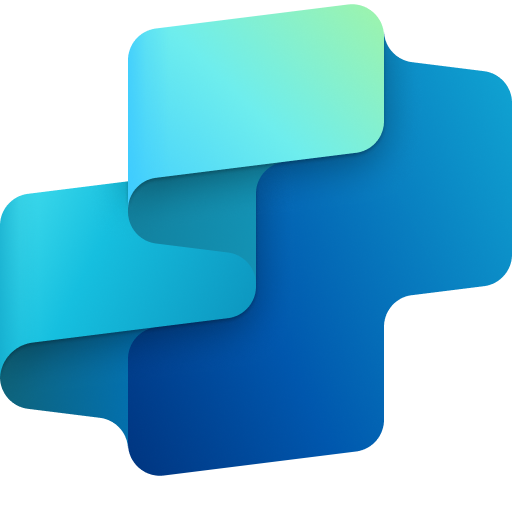 AI Agent 
Connection Outlook
Connection Teams
Connection to SharePoint
AI Agent 
Connection to Ticket History (ADO)
Connection to Ticket Assignment Rules in ADO
AI Agent 
Connection to Ticketing System (ADO)
Benefit: Speeds up ticket creation by instantly pulling required details.
Benefit: Eliminates manual entry to reduce delays and human error.
Benefit: Assigns tickets to the right teams fast, improving resolution times.
Ticket Resolution Rate
CSAT Score
Team Follow-Up
Ticket Lifecycle Updates
Operational Efficiency
Provides ticket lifecycle updates to customers/stakeholders at each milestone (e.g. ticket creation, ticket triage, ticket resolution).
Follows-up with teams on open items on a custom cadence.
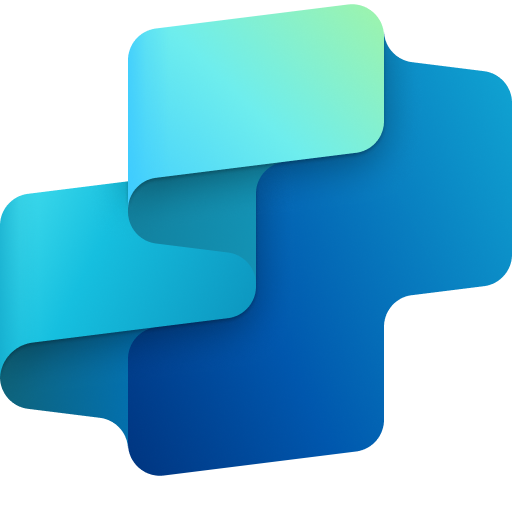 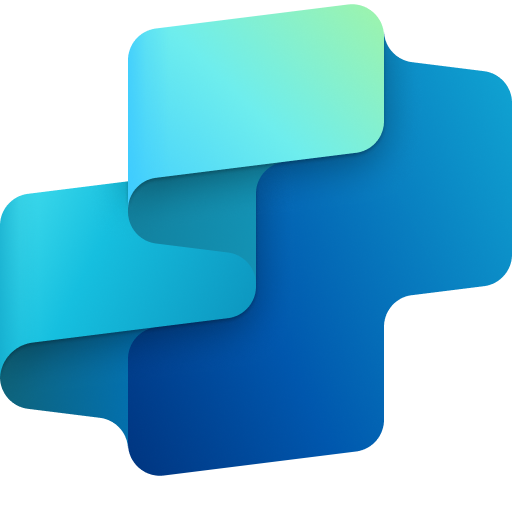 AI Agent 
Connection Outlook
Connection Teams
Connection to Ticketing System (ADO)
Employee Experience
AI Agent 
Connection to Ticketing System (ADO)
Benefit: Ensures accountability with consistent check-ins and reminders.
Benefit: Keeps everyone informed with real-time ticket status updates.
IT FUNCTION
Admin Agent
Automate IT ticket creation, routing, follow-ups, and resolution communication
Key Considerations to Address
PII required encryption (e.g., customer name, employee name, account info, etc.)
Must connect to ticketing system (e.g., ADO)
Email/chat ingestion requires parsing
Data required for routing logic
Knowledge base formats include (PDFs, Docs, SharePoint)

Inputs needed
Communication data (.msg/.txt)
Knowledge content – optional (PDF, Doc, HTML)
IT Support Team, Customer Service Representative, Employee
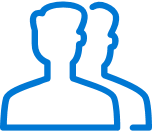 7. Response
1. User Query
Knowledge
Power Platform 
Connectors
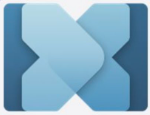 No
SharePoint, Dynamics 365, Salesforce, ServiceNow, Public URLs and other integrated platforms
Power Platform Connection Identity
User Intent(Prompt) to (SQL,API Call)
Backend system search – based on  connector implementation
Microsoft Graph
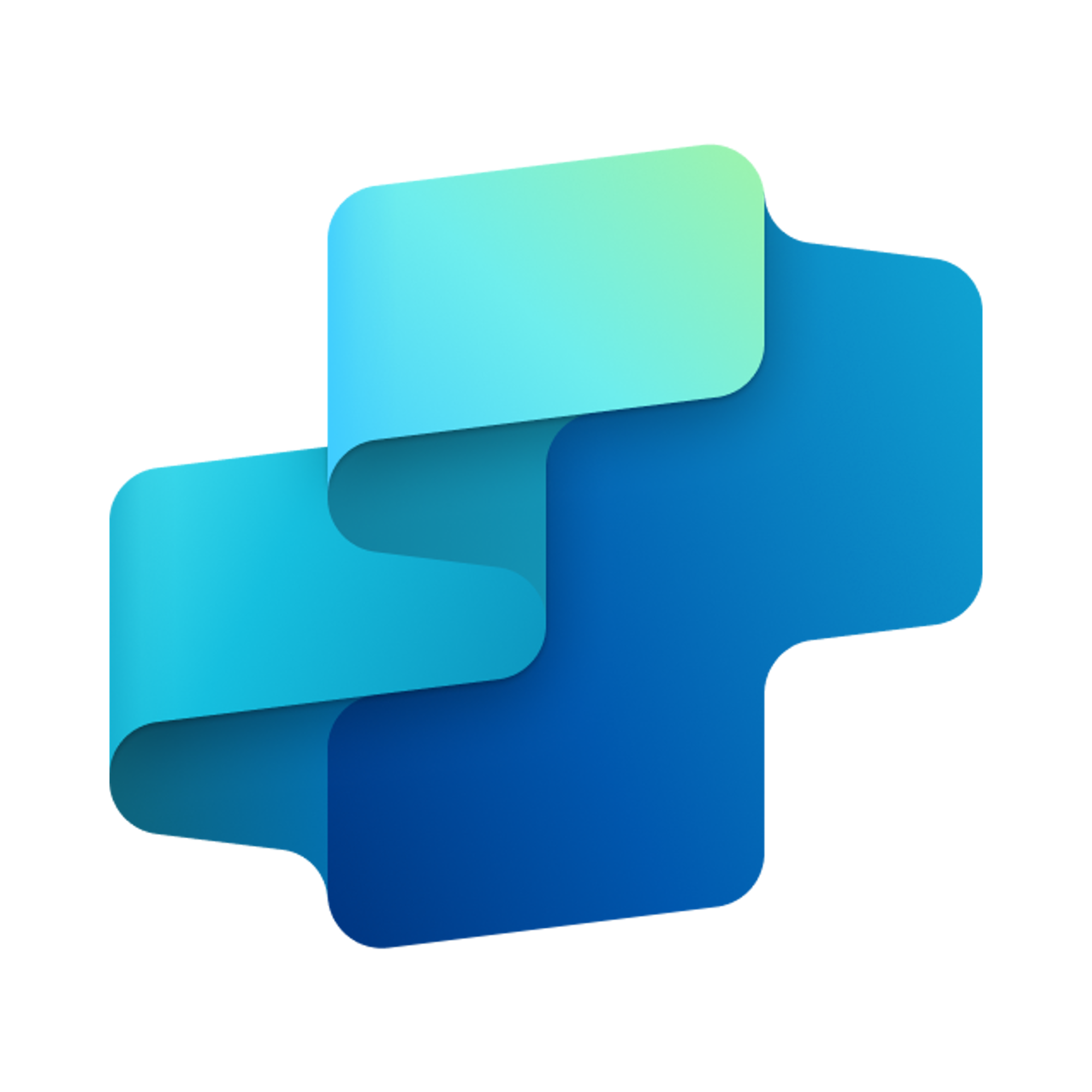 2. Fetch 
information
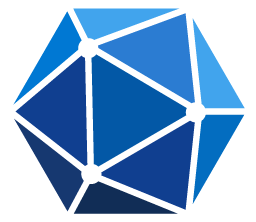 Context and Content
 (emails, files,
 meetings, chats, 
calendars and contacts)
Semantic Index/ 
Advanced search features
3. Tenant Graph Grounding
Orchestrator
Data Collector
(Gather requirement data for ticket creation)
User Feedback
End-User Identity 
User Intent (Prompt) to MSFT Graph query
Keyword(Lexical) Search
Ticket Creator
(Create and store ticket with priority and category)
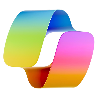 Yes
Communicator
(Assist in gathering ticket info such as log, chat history, ticket status to do follow-up )
Skills
4. One or more actions/topics/ knowledge matched
Trigger, Actions, Workflows (Perform data grounding)
5. A plan is generated using
 actions / knowledge / topics
Autonomy
Planning, Self-Learning (using feedback)
Data Handling and security
Insights
Workflow Development
Logs, Telemetry data for analysis and Monitoring
6. Monitor Management
Data Source Integration
*Reference Architecture Assumptions
Integration with ticketing systems (e.g., ADO, ServiceNow) and communication platforms for request intake and routing logic
Defined IT support workflows including ticket classification, escalation handling, and resolution status updates
Base Pre-trained OpenAI Models available in Copilot Studio
IT FUNCTION
Root Cause Analysis Agent
Identify root causes of IT issues and provide proactive solutions
There is difficulty in identifying the root causes of IT issues, leading to prolonged resolution times and recurring problems
Current Workflow Challenges

Manual data collection and analysis from various sources is time-consuming and prone to errors
Identifying correlated events and determining the root cause is complex and often inaccurate
Lack of proactive solutions and remediation steps leads to recurring issues
Generating comprehensive reports with findings and recommendations is manual and inconsistent
Key Features
Business Impact
From
RCA Accuracy Rate → improved accuracy in identifying root cause of the issues
Connects to external IT tools/platforms
SDLC Functioning→ reduction in development delays due to faster issue resolution
Collects and analyzes data real-time from various sources of the platforms (tickets, logs, monitoring tools)
Operational Efficiency → reduction in end user time for manual troubleshooting
AI Agents conduct root cause analysis to proactively identify the underlying causes of IT issues and provide actionable insights and solutions to prevent recurrence
Intelligently analyzes correlated events and determine the probable/definitive root cause
To
Key User(s)
AI Agent drives real-time intent identification, intelligent routing, and hyper-personalized recommendations
Employees
IT support teams
Suggests potential solutions and remediation steps and generates a report with findings and remediations
QA Teams
Available with:
Copilot Studio
Scenario level:
Extend
Root Cause Analysis Agent
IT
Integration with External IT Tools
Real-Time Data Collection & Analysis
Identify Correlated Events
Connects to external IT platforms to access system data, logs, and tickets.
Collects and analyzes data real-time from various sources of the platforms (tickets, logs, monitoring tools).
Detects and links related incidents across tools to uncover root event clusters.
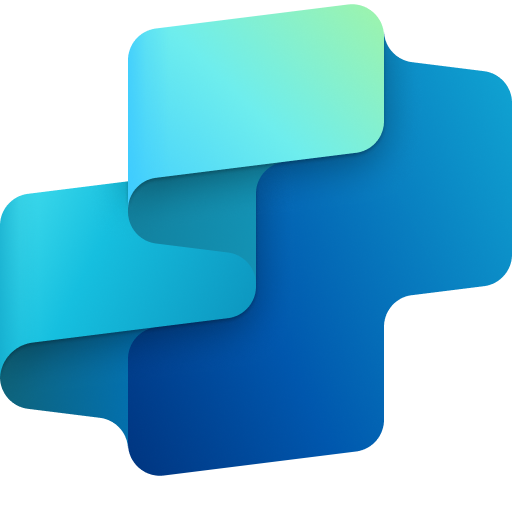 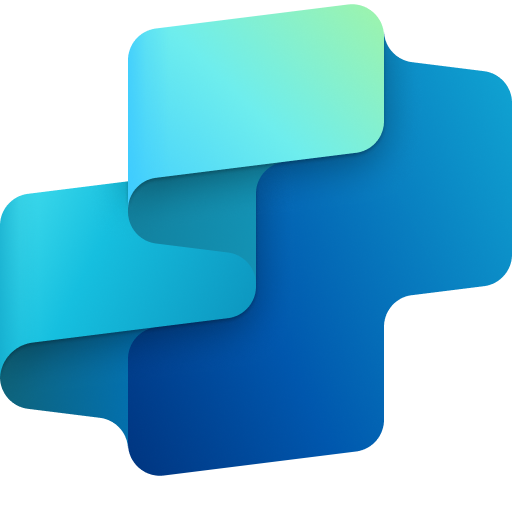 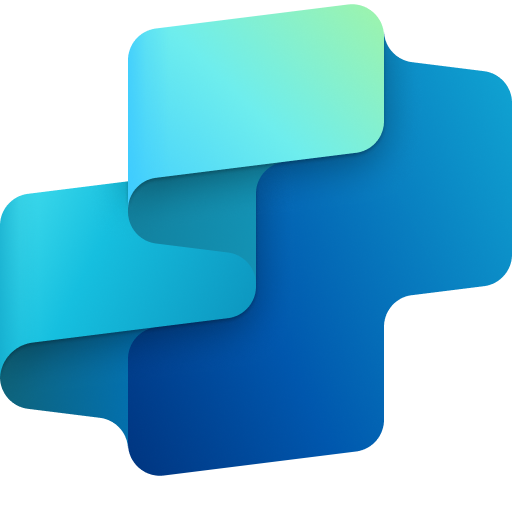 AI Agent 
Connects to IT Platforms (Monitoring Tools, Logs, ADO)
AI Agent 
Connects to IT Platforms (ITSM Logs, Application Logs)
AI Agent 
Connection to Log Aggregators (Splunk, App Insights)
Benefit: Streamlines access to logs and tickets for faster root cause detection.
Benefit: Accelerates troubleshooting by pulling and analyzing data in real time.
Benefit: Uncovers hidden patterns by linking incidents across tools.
RCA Accuracy Rate
Solution Suggestions & Remediation Reporting
SDLC Functioning
Remediation Suggestions
Root Cause Determination
Operational Efficiency
Provides ticket lifecycle updates and follows up with teams on open items.
Recommends specific resolution steps using knowledge base.
Uses AI to pinpoint the most probable cause of failure or disruption.
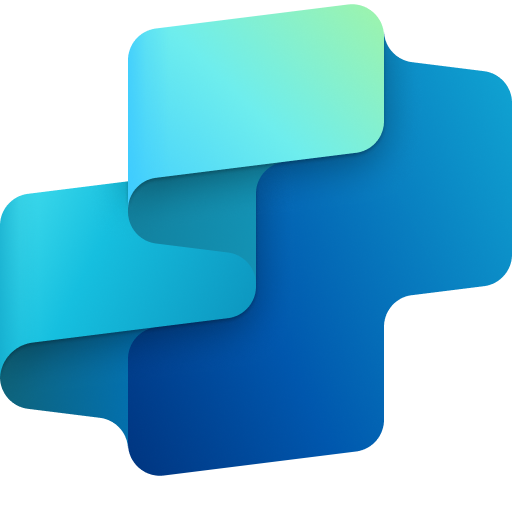 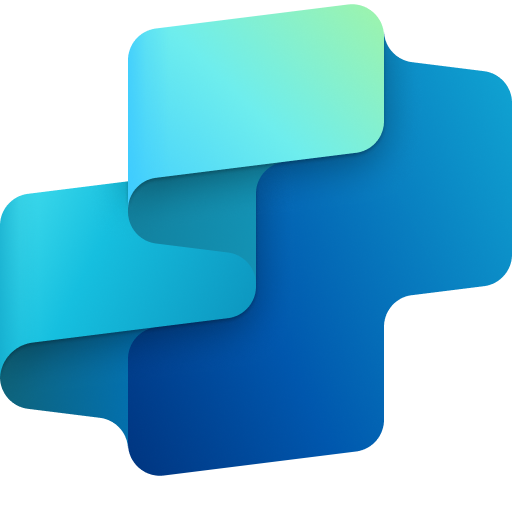 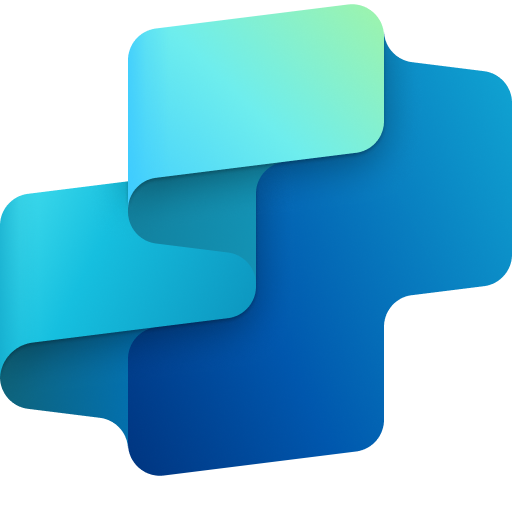 AI Agent 
Connection SharePoint
Connection Outlook
Connection Teams
AI Agent 
Connection to Ticketing Platform (ADO)
Connection to Incident Knowledge Base
Employee Experience
AI Agent 
Connection to Log Aggregators (Splunk, App Insights)
Benefit: Delivers actionable, knowledge-backed fixes to prevent recurrence.
Benefit: Pinpoints the actual cause of failure with high accuracy.
Benefit: Enables quick resolution with suggested fixes and team follow-ups.
IT FUNCTION
Root Cause Analysis Agent
Identify root causes of IT issues and provide proactive solutions
Key Considerations to Address
Must integrate with observability platforms (e.g. Azure Monitor)
Supports log ingestion, event stream parsing, and incident correlation
Requires historical incident data for pattern recognition

Inputs needed
Monitoring/log data (JSON, CSV, syslog)
Ticket history and resolution metadata (CSV, API)
Knowledge base with remediation steps (HTML, PDF)
IT Support Team, Customer Service Representative, Employee
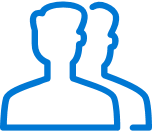 7. Response
1. User Query
Knowledge
Power Platform 
Connectors
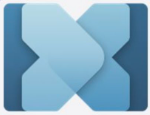 No
SharePoint, Dynamics 365, Salesforce, ServiceNow, Public URLs and other integrated platforms
Power Platform Connection Identity
User Intent(Prompt) to (SQL,API Call)
Backend system search – based on  connector implementation
Microsoft Graph
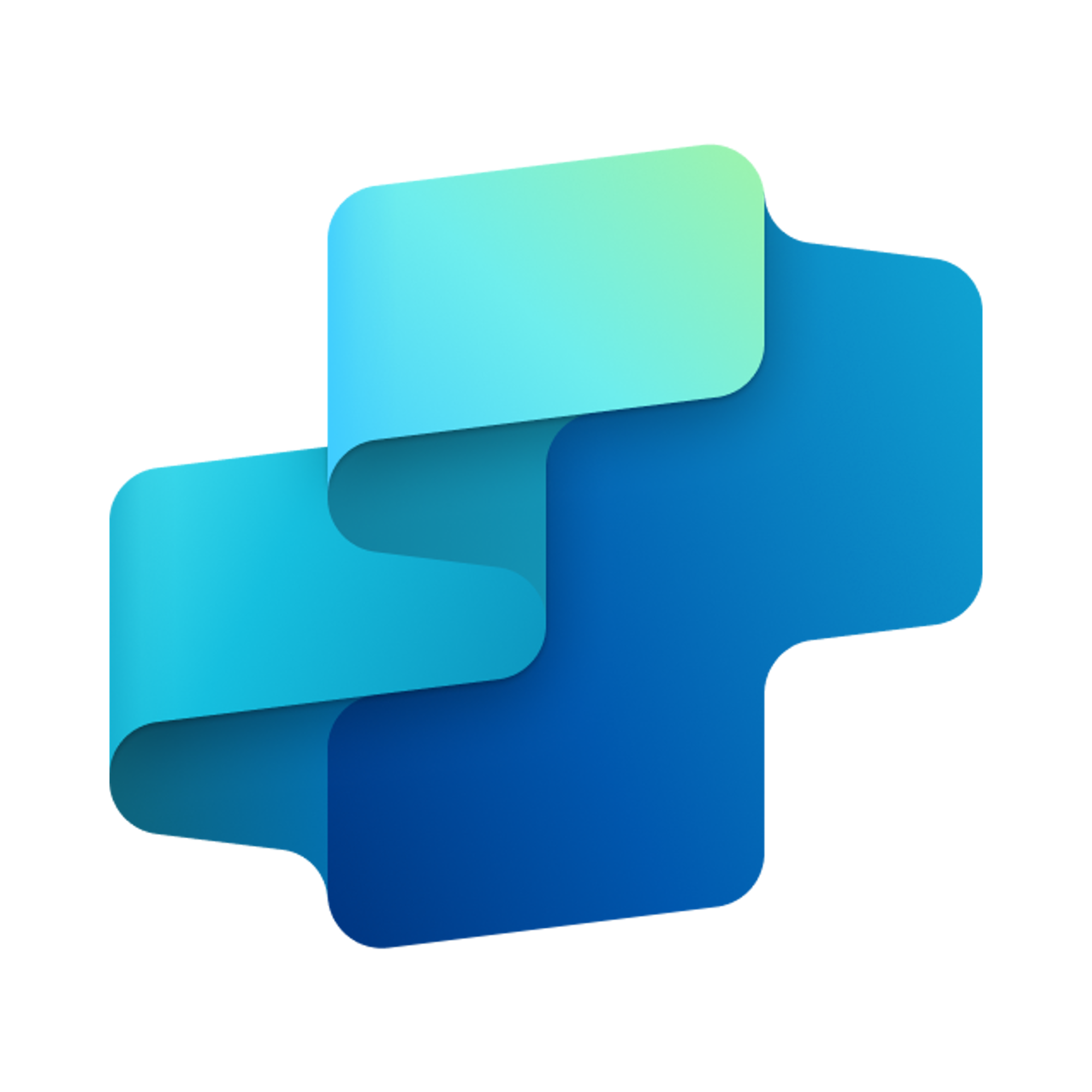 2. Fetch 
information
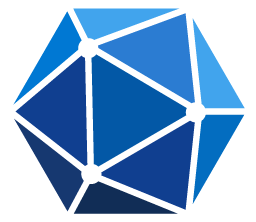 Context and Content
 (emails, files,
 meetings, chats, 
calendars and contacts)
Semantic Index/ 
Advanced search features
3. Tenant Graph Grounding
Orchestrator
Data Collector
(Gather requirement data for data analysis)
User Feedback
End-User Identity 
User Intent (Prompt) to MSFT Graph query
Keyword(Lexical) Search
Root Cause Analyzer
(Analyze ticket and generate insight report)
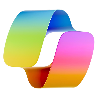 Yes
Resolution Provider
(Provide solution based on the root cause analysis report and knowledge base )
Skills
4. One or more actions/topics/ knowledge matched
Trigger, Actions, Workflows (Perform data grounding)
5. A plan is generated using
 actions / knowledge / topics
Autonomy
Planning, Self-Learning (using feedback)
Agent-to-Agent
Workflow
Automated QA Testing Agent
Data Handling and security
Insights
Workflow Development
Logs, Telemetry data for analysis and Monitoring
6. Monitor Management
Data Source Integration
*Reference Architecture Assumptions
Integration with observability platforms (e.g., Azure Monitor, Splunk) and ITSM tools for ingesting logs, events, and resolution data
Defined root cause analysis workflows including incident correlation, anomaly detection, and automated remediation recommendations
Base Pre-trained OpenAI Models available in Copilot Studio
IT FUNCTION
Automated QA Testing Agent
Automate the detection of failures and the generation of actionable insights for faster debugging
Manual and time-consuming QA testing processes lead to delayed detection of failures and prolonged debugging times
Current Workflow Challenges

Manual test data generation and test completion is time-consuming and prone to errors / missed test scenarios
Collection and analysis of test log data is manual and inefficient
Failure pattern identification and root-cause analysis is complex and sometimes inaccurate
It is time-consuming to  produce actionable insights and next steps for remediation
Key Features
Business Impact
From
Test Failure Correlation Rate → faster correlation of test failures through automated analysis
Generates context specific test data (tailored to user input/business logic/etc) required for running the tests
Failure Pattern Detection → improved accuracy and efficiency in detecting failure patterns in code
Executes the tests automatically using the generated test data
Code Issue Identification → increased effectiveness in identifying bugs in the code
AI Agent-driven automated QA testing generates test data, identifies failure cases, and provides actionable insights for faster debugging and resolution
Test Cycle Time → reduced time taken to complete a testing cycle while maintaining quality
Collects and analyzes error data and performance metrics from test logs, failure reports, and code analysis
To
AI Agent drives real-time intent identification, intelligent routing, and hyper-personalized recommendations
Key User(s)
Provides actionable insights for issue resolution based on the analysis
QA Testing teams
Software developers
Credit risk team
Team leads
Available with:
Copilot Studio
Scenario level:
Extend
Automated QA Testing Agent
IT
Context-Specific Test Data Generation
Automated Test Execution
Error Data & Performance Metrics Analysis
Generates context specific test data (tailored to user input/business logic/etc.) required for running tests.
Executes the tests (unit, functional and integration) automatically using the generated test data.
Collects and analyzes error data and performance metrics from test logs, failure reports, and code analysis.
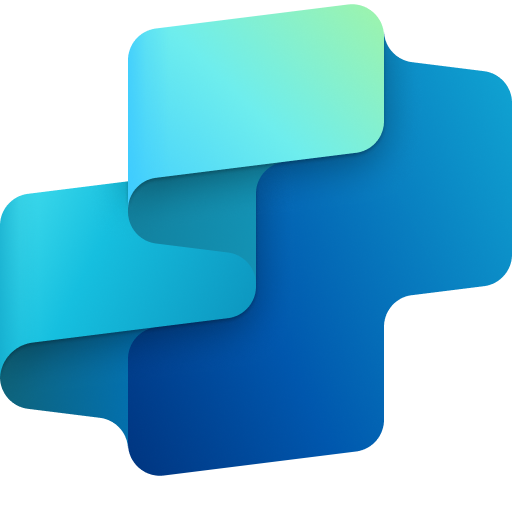 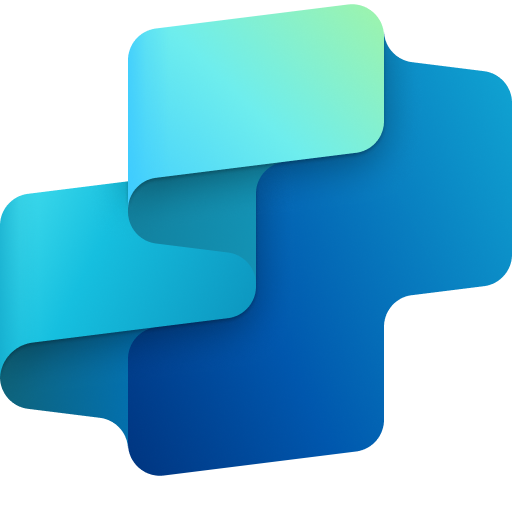 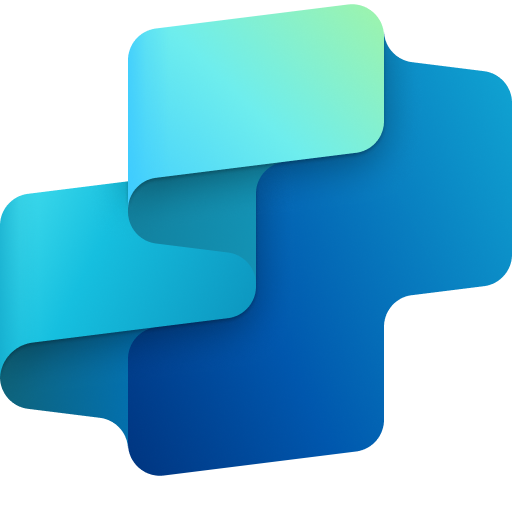 AI Agent 
Connection to User Input for Test scripts
Connection to Test Environment
AI Agent 
Connection to User Input for Business Logic or Business Logic Repository
AI Agent 
Connection to Historical Test Logs, Failure Reports, Code Analysis Data
Benefit: Ensures relevant test scenarios by generating tailored data aligned with business logic.
Benefit: Accelerates QA cycles with consistent, automated test execution across environments.
Benefit: Surfaces key failure signals and performance bottlenecks for immediate visibility.
Test Failure Correlation Rate
Failure Pattern Detection
Generates Test Reports
Actionable Insights for Issue Resolution
Pattern Detection and Correlation
Code Issue Identification
Identifies failure patterns and links them to probable root causes for faster debugging.
Creates detailed test reports based on the analysis.
Provides actionable insights for issue resolution based on the analysis.
Test Cycle Time
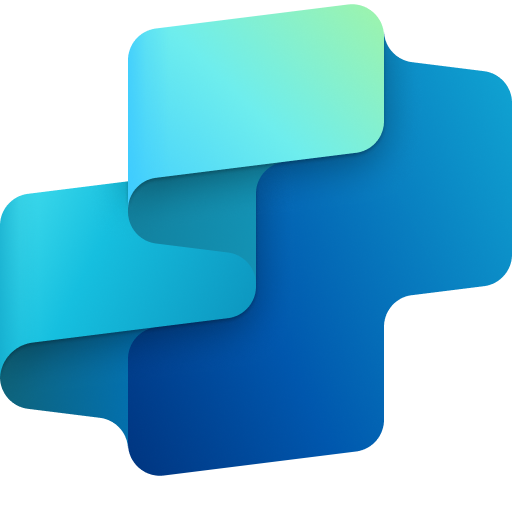 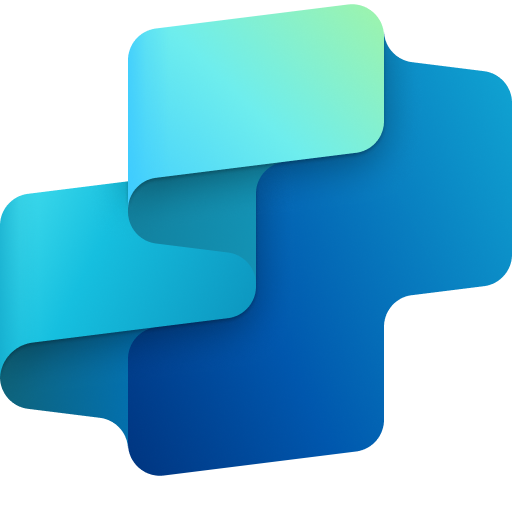 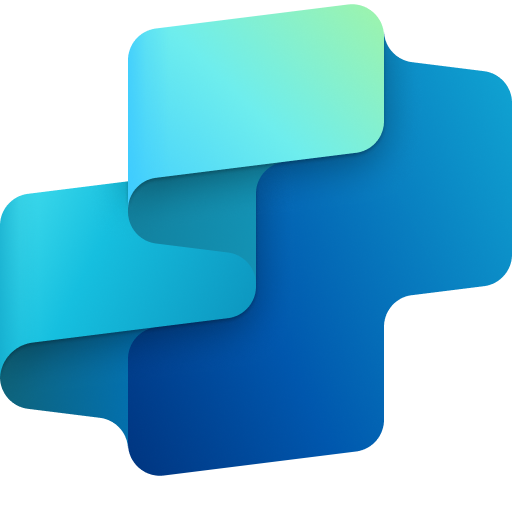 AI Agent 
Connection to SharePoint
Connection to Jira/ADO/Email
Employee Experience
AI Agent 
Connection to Historical Test Logs, Failure Reports, Code Analysis Data
AI Agent 
Connection to SharePoint
Benefit: Produces clear, data-rich test summaries for dev, QA, and leadership stakeholders.
Benefit: Delivers prioritized recommendations to resolve defects and reduce recurrence.
Benefit: Connects the dots between test failures and underlying issues to speed up debugging.
IT FUNCTION
Automated QA Testing Agent
Automate the detection of failures and the generation of actionable insights for faster debugging
Key Considerations to Address
Agent to maintain version control for test data and reports
Knowledge base formats include (compiled source code, query, .txt, database, JSON/XML)
Integrates with QA frameworks and CI/CD tools (e.g., GitHub Actions, Azure DevOps)
Supports test script execution, failure analysis, and pattern detection
Requires access to test plans, logs, and bug history
Inputs needed
Historical test logs, failure reports, code analysis data (.txt)
Test scripts and failure logs (TXT, XML, JSON)
Source code comments and annotated test results (Markdown, CSV)
DevOps pipeline artifacts (YAML, logs)
QA Testing Team, Developer Team, Team leads
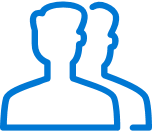 7. Response
1. User Query
Knowledge
Power Platform 
Connectors
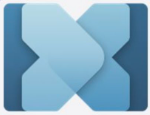 No
SharePoint, Dynamics 365, Salesforce, ServiceNow, Public URLs and other integrated platforms
Power Platform Connection Identity
User Intent(Prompt) to (SQL,API Call)
Backend system search – based on  connector implementation
Microsoft Graph
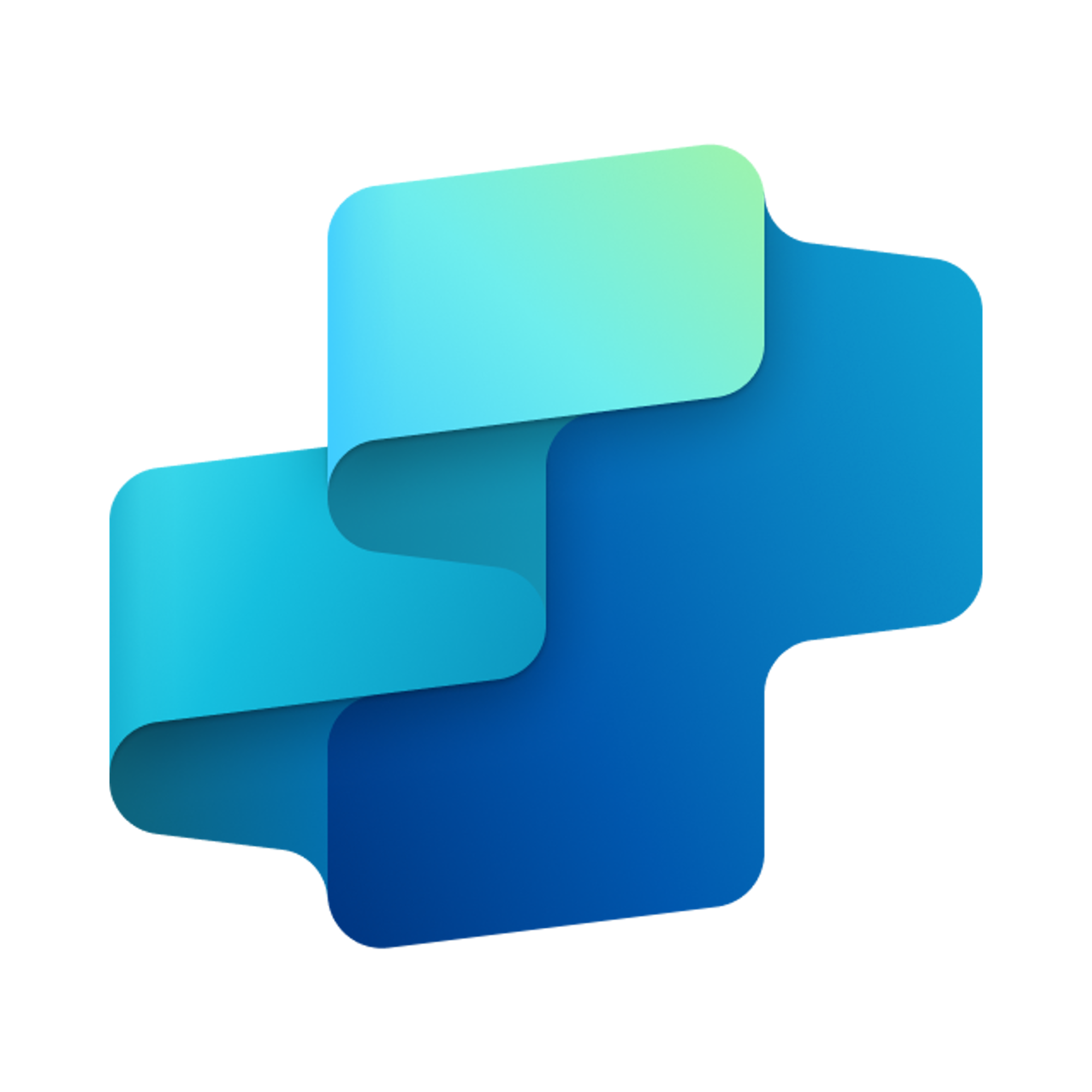 2. Fetch 
information
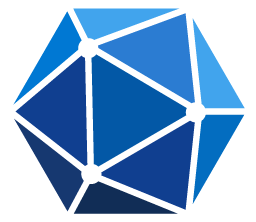 Context and Content
 (emails, files,
 meetings, chats, 
calendars and contacts)
Semantic Index/ 
Advanced search features
3. Tenant Graph Grounding
Orchestrator
Test Case Generator
(Generate test cases for different scenarios)
User Feedback
End-User Identity 
User Intent (Prompt) to MSFT Graph query
Keyword(Lexical) Search
Test Cases Executor
(Execute test cases)
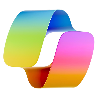 Report Analyzer
(Analyze execution report)
Yes
Solution Provider
(Suggest actionable insights to dev team to resolve the bugs)
Skills
4. One or more actions/topics/ knowledge matched
Trigger, Actions, Workflows (Perform data grounding)
Version Controller
(Maintains the analysis report using versions)
5. A plan is generated using
 actions / knowledge / topics
Autonomy
Planning, Self-Learning (using feedback)
Agent-to-Agent
Workflow
Root Cause Analysis (RCA) Agent
Data Handling and security
Insights
Workflow Development
Logs, Telemetry data for analysis and Monitoring
6. Monitor Management
Data Source Integration
*Reference Architecture Assumptions
Integration with QA frameworks, CI/CD pipelines, and version control systems to support automated testing and failure detection
Defined quality assurance workflows including test case generation, result analysis, bug tracking, and regression monitoring
Base Pre-trained OpenAI Models available in Copilot Studio
IT FUNCTION
Machine Configuration Agent
Automatically scan and suggests optimization actions for end-user devices and cloud connections for performance, security, and compliance
Manual and inconsistent management of end-user device configurations leads to performance issues, security vulnerabilities, and compliance risks
Current Workflow Challenges

Manual and untimely scanning and identifying of hardware, software, and configuration issues
Outdated drivers, OS versions, and software conflicts are often overlooked
Performance bottlenecks, resource utilization issues, and network problems are not proactively addressed
Security vulnerabilities and misconfigurations pose significant risks
Inconsistent analysis of performance metrics and unauthorized changes
Key Features
Business Impact
From
Device Performance Uptime → increased uptime through proactive optimization and issue resolution
Scans end-user devices, OS, network, and cloud infrastructure real-time for hardware, software, and configuration issues
Mean Time to Identify (MTTI) → lesser time taken to detect performance, security or compliance issues
Automatically identifies outdated drivers, OS versions, software conflicts, misconfigurations, and security vulnerabilities
End User Productivity → improved productivity by reduction in manual IT tickets
AI Agent continuously scans and flags identified issues to ensure optimal performance, security, and compliance of end-user devices
Operational Efficiency → enhanced efficiency through automated scanning and optimization
Flags performance bottlenecks, resource utilization issues, network latency, and connectivity problems
To
Key User(s)
Suggests configuration optimizations and potential cost-saving opportunities
IT support teams
End-user device owners
Monitors and analyzes performance metrics, unauthorized changes, and security threats to ensure compliance and security
System administrators
Available with:
Copilot Studio
Scenario level:
Extend
Machine Configuration Agent
IT
Real-Time Device & Infrastructure Scanning
Automated Identification of Issues & Vulnerabilities
Flagging Performance & Connectivity Issues
Scans end-user devices, OS, network, and cloud infrastructure real-time for hardware, software, and configuration issues.
Automatically identifies outdated drivers, OS versions, software conflicts, misconfigurations, and security vulnerabilities.
Flags performance bottlenecks, resource utilization issues, network latency, and connectivity problems.
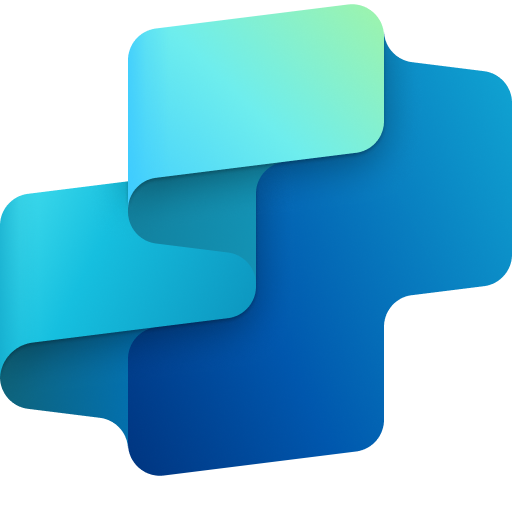 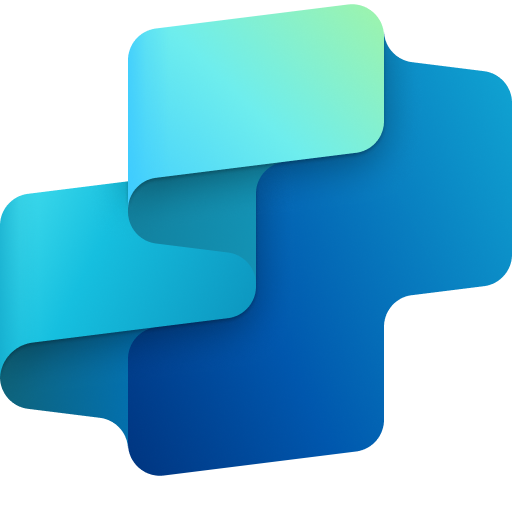 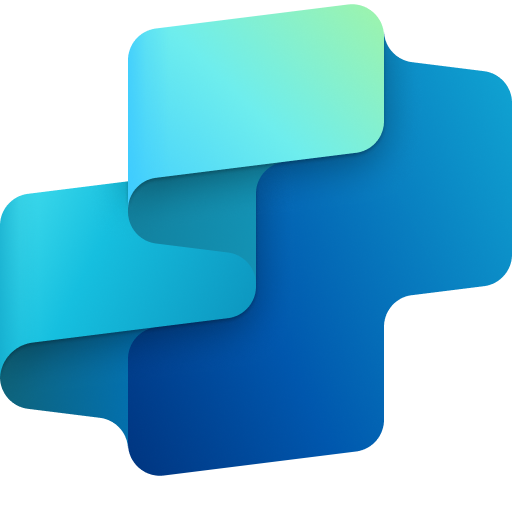 AI Agent 
Connection to IT Monitoring Tools (e.g. Device telemetry, VPN logs)
Connection to Communication Channel (Outlook, Teams)
AI Agent 
Connection to IT Diagnostic Tools (e.g. Endpoint Manager, SCCM, Network Monitors)
AI Agent 
Connection to Configuration Management DB
Benefit: Detects issues early by continuously scanning hardware and infrastructure health.
Benefit: Speeds up troubleshooting by automatically detecting outdated software and misconfigurations.
Benefit: Uncovers hidden bottlenecks and connectivity problems before they impact users.
Device Performance Uptime
Continuous Monitoring for Compliance & Security
Configuration Optimization & Cost-Saving Suggestions
Mean Time to Identify (MTTI)
Alerts and Notifications
End User Productivity
Suggests configuration optimizations and potential cost-saving opportunities.
Sends real-time alerts and contextual notifications.
Monitors and analyzes performance metrics, unauthorized changes, and security threats to ensure compliance and security.
Operational Efficiency
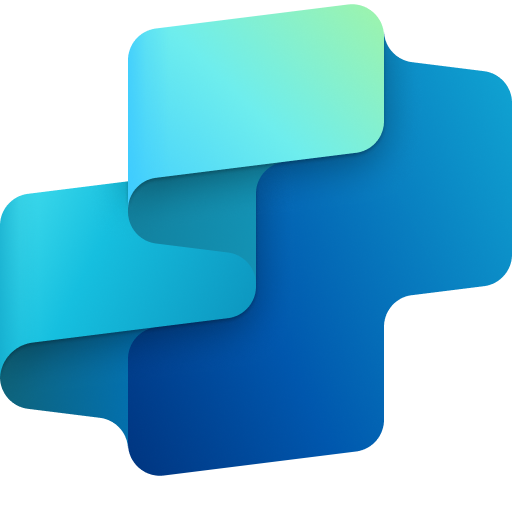 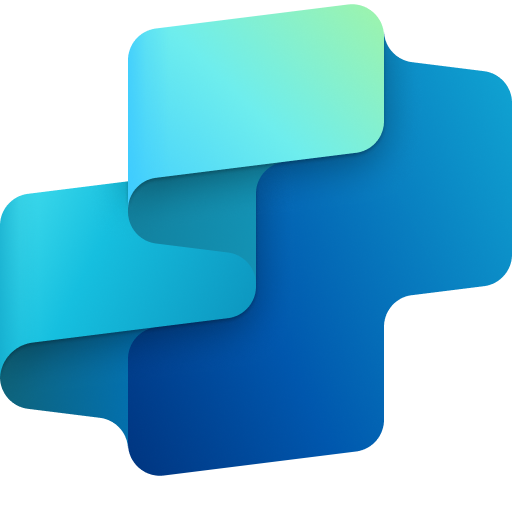 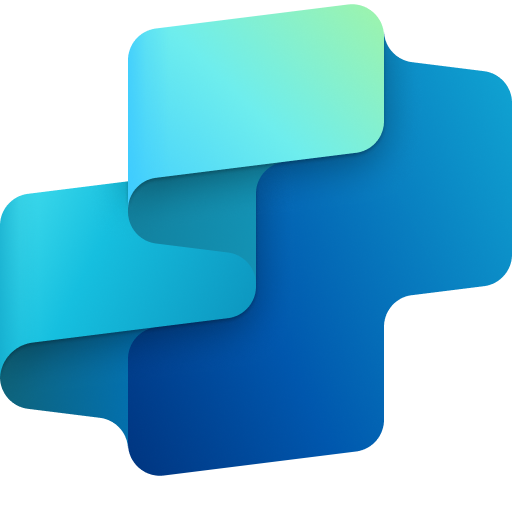 Employee Experience
AI Agent 
Connection to Communication Channel (Outlook, Teams)
AI Agent 
Connection to IT Monitoring Tools (e.g. Device usage reports)
AI Agent 
Connection to Endpoint Protection Tools
Benefit: Keeps IT teams informed in real time, minimizing downtime and resolution delays.
Benefit: Ensures system integrity with 24/7 monitoring for unauthorized changes or threats.
Benefit: Improves device efficiency and reduces IT overhead through smart configuration insights.
IT FUNCTION
Machine Configuration Agent
Automatically scan and suggests optimization actions for end-user devices and cloud connections for performance, security, and compliance
Key Considerations to Address
PII required encryption
Agent must have ability to scan and support multiple OS platforms
Integration with ITSM tools for issue logging
Knowledge base formats include (.txt, JSON/XML)
Requires device management and telemetry data access (e.g., Intune, SCCM, JAMF)
Must support vulnerability and config scan output parsing (e.g., Nessus, Qualys)
Access to device performance metrics and system health logs
Inputs needed
Security Tools (inbuilt and 3rd party) – (Ex. Antivirus, anti-malware software, firewalls, encryption tools, vulnerability scanners, compliance management tools, etc) (.txt, JSON/XML)
User Activity logs, network and connectivity logs (.txt)
Historical Data – to identify patterns and provide insights (.txt)
Device telemetry data (CSV, JSON from Intune/SCCM)
Vulnerability scan reports (XML, CSV)
Configuration policies and audit logs (DOC, XLSX, JSON)
Compliance Team, Configuration Team, Employee
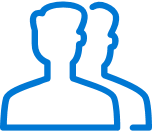 7. Response
1. User Query
Knowledge
Power Platform 
Connectors
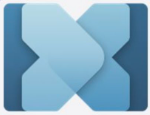 No
SharePoint, Dynamics 365, Salesforce, ServiceNow, Public URLs and other integrated platforms
Power Platform Connection Identity
User Intent(Prompt) to (SQL,API Call)
Backend system search – based on  connector implementation
Microsoft Graph
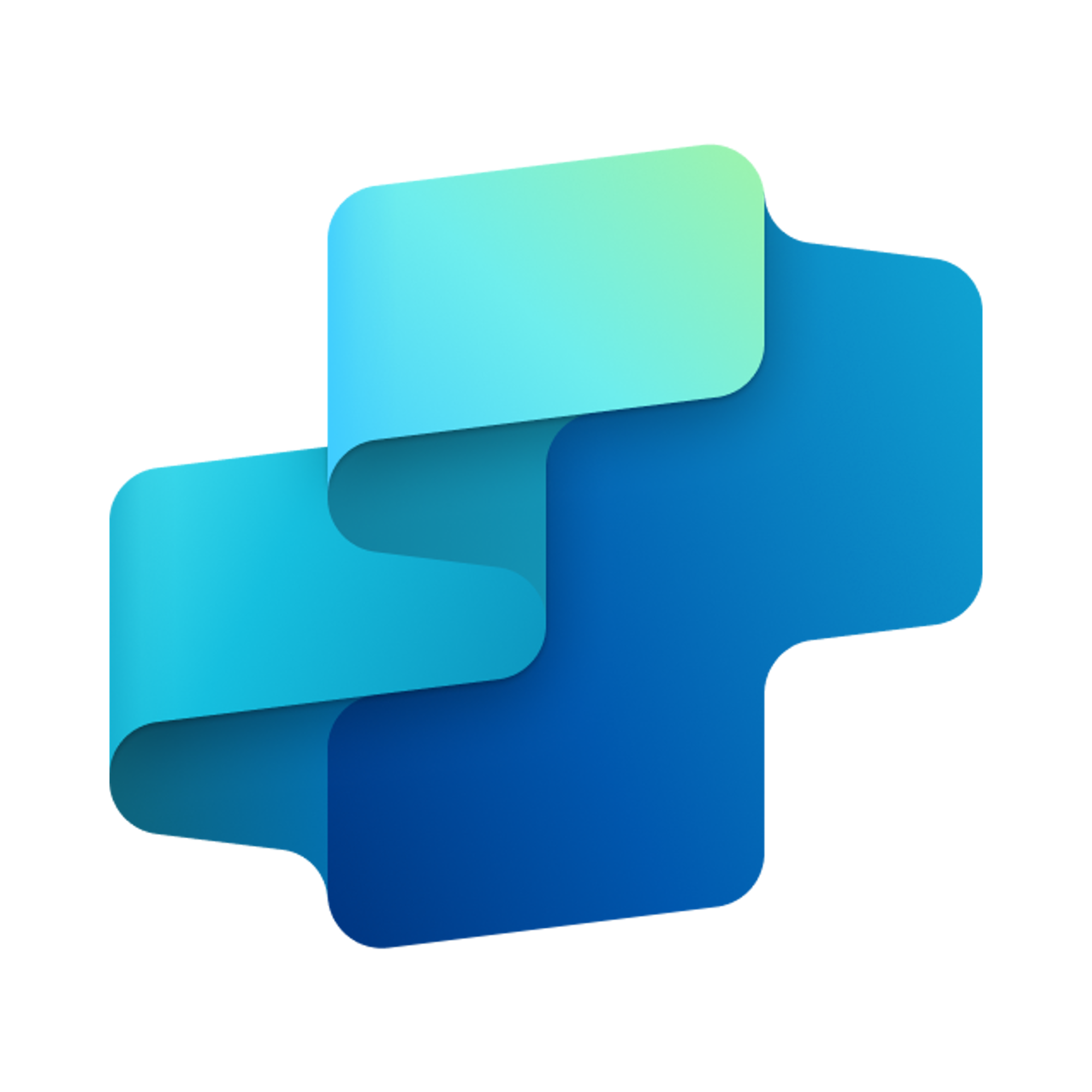 2. Fetch 
information
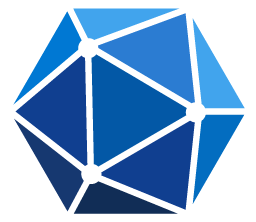 Context and Content
 (emails, files,
 meetings, chats, 
calendars and contacts)
Semantic Index/ 
Advanced search features
3. Tenant Graph Grounding
Orchestrator
Device Management
(Gather and store all device information such as configuration, manufacturer, model etc.)
User Feedback
End-User Identity 
User Intent (Prompt) to MSFT Graph query
Keyword(Lexical) Search
Compliance Tracker
(review configuration info , compare with policy to validate policy violation information)
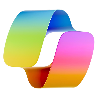 Yes
Device Analyzer
(Analyze device performance using required parameters to suggest optimization actions)
Skills
4. One or more actions/topics/ knowledge matched
Trigger, Actions, Workflows (Perform data grounding)
Recommendatory
(Suggest configuration / trouble shooting steps based on analysis/violation report)
5. A plan is generated using
 actions / knowledge / topics
Autonomy
Planning, Self-Learning (using feedback)
Data Handling and security
Insights
Workflow Development
Logs, Telemetry data for analysis and Monitoring
6. Monitor Management
Data Source Integration
*Reference Architecture Assumptions
Integration with device management platforms (e.g., Intune, SCCM, JAMF), vulnerability scanners, and ITSM systems for configuration visibility and optimization
Defined device compliance workflows including telemetry ingestion, policy violation detection, and remediation recommendation
Base Pre-trained OpenAI Models available in Copilot Studio
IT FUNCTION
Project Manager Agent
Automate standardized BRD and PRD creation for clarity, consistency, and stakeholder alignment
The BRD/PRD documentation processes are manual, inconsistent, and time-consuming
Current Workflow Challenges

Manually gather business needs and objectives from stakeholders, which is time-consuming
Analysis of user stories, market research, and competitive analysis to identify requirements is complex and prone to errors
Inconsistent information structuring information into standardized templates 
Manual, inefficient creation of comprehensive sections for scope, features, user flows, acceptance criteria, and technical specifications
Key Features
Business Impact
From
Reduced Document Creation Time → faster creation of BRDs and PRDs through automation
Gathers business needs and objectives from stakeholder interviews, workshops, and existing documentation
Document Consistency and Quality → higher consistency and quality of documents
Analyzes user stories, market research, and competitive analysis to identify product/project/ business requirements
Enhanced Stakeholder Alignment → alignment on requirements through structured and clear documentation
Ambiguity/Scope Creep → reduced ambiguity/scope creep due to detailed & accurate documentation
AI Agent creates standardized BRDs/PRDs, fostering clear, consistent, and actionable project requirements
Structures information into a standardized BRD/PRD/etc.. template, ensuring clarity and consistency
To
Accelerated Product Development Lifecycle → through efficient requirements gathering & documentation
Key User(s)
Automatically generates sections for scope, features, user flows, acceptance criteria, technical specifications
Project managers
Product managers
Facilitates collaboration and feedback from stakeholders through version control and commenting features
Business analysts
Available with:
Copilot Studio
Scenario level:
Extend
Project Manager Agent
IT
Gathering Business Needs from Stakeholders
Structuring Information into BRD/PRD Templates
Analyzing User Stories & Market Research
Gathers business needs and objectives from stakeholder interviews, workshops, and existing documentation.
Analyzes user stories, market research, and competitive analysis to identify product/project/ business requirements.
Structures information into a standardized BRD/PRD/etc.. template, ensuring clarity and consistency.
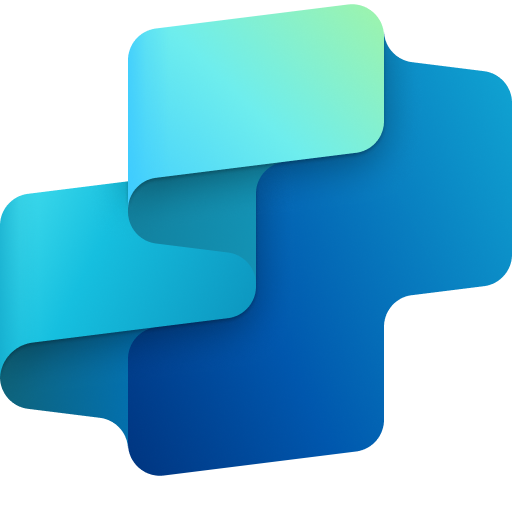 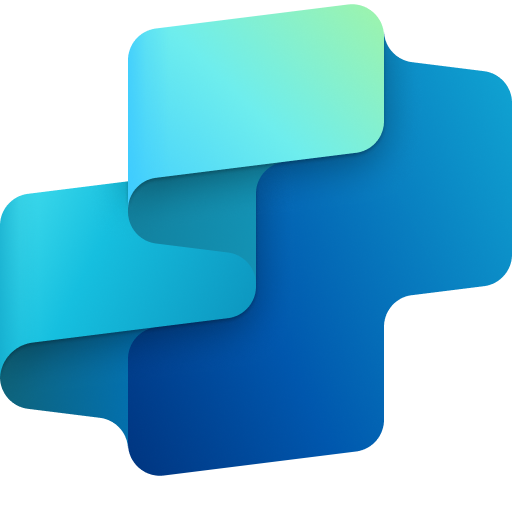 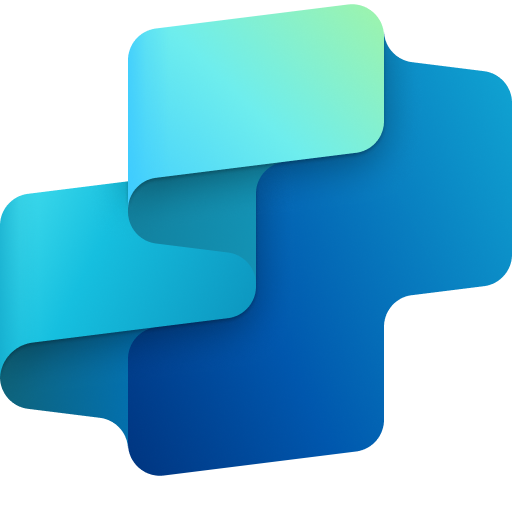 AI Agent 
Connection to External Research Reports via User Input or API
Connection to Project Management Tool (ADO)
AI Agent 
Connection to User Input for Business Needs or Access to Business Context (e.g. Meeting transcripts, CRM)
AI Agent 
Connection to User Provided standard templates
Connection to SharePoint
Reduced Document Creation Time
Benefit: Reduces time spent on manual stakeholder interviews by consolidating and structuring inputs automatically.
Benefit: Improves requirement quality by identifying trends, gaps, and user needs from historical and external sources.
Benefit: Ensures consistency and completeness in documentation using standardized formats.
Document Consistency & Quality
Enhanced Stakeholder Alignment
Automated Generation of Scope, Features, & Specs
Facilitating Collaboration & Feedback
Ambiguity/Scope Creep
Finalize and share documents
Accelerated Product Development
Automatically generates sections for scope, features, user flows, acceptance criteria, technical specifications.
Prepares polished, ready-to-share documentation.
Facilitates collaboration and feedback from stakeholders through version control and commenting features.
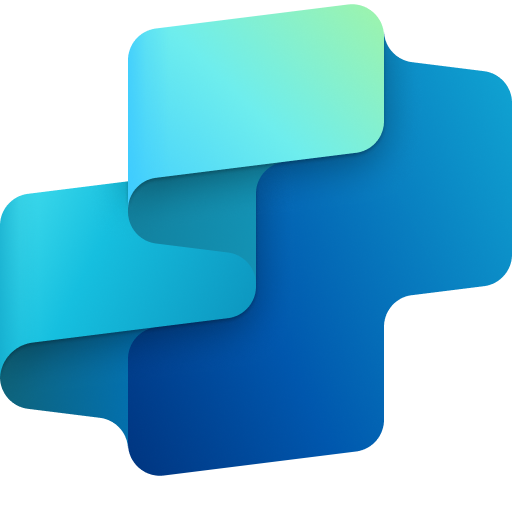 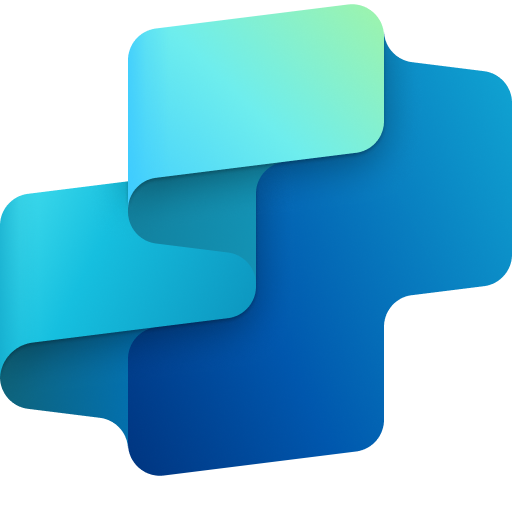 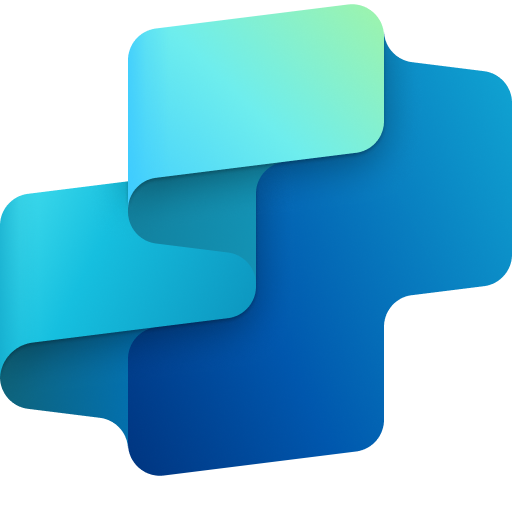 Employee Experience
AI Agent 
Connection to Communication Channel (Outlook, Teams)
Connection to SharePoint
AI Agent 
Connection to User Input
Connection to Communication Channel (Outlook, Teams)
AI Agent 
Connection to User Provided standard templates
Connection to SharePoint
Cost Saving
Benefit: Delivers ready-to-share, professional-grade documents quickly—reducing delays in development cycles.
Benefit: Streamlines versioning and feedback collection for better stakeholder alignment and fewer revisions.
Benefit: Accelerates documentation by instantly generating core requirement components, reducing manual drafting.
IT FUNCTION
Project Manager Agent
Automate standardized BRD and PRD creation for clarity, consistency, and stakeholder alignment
Key Considerations to Address
Must connect with existing project management tools, document management systems, and automation engines (e.g. ADO, JIRA, Confluence)
Maintain version control and audit trails
Knowledge base formats include (.mp3, .txt, PDF, SharePoint, Docs, PPT, Excel, .msg, JSON/XML)
Requires integration with productivity tools (e.g., SharePoint, ADO, etc.)
Must support ingestion of business requirement inputs from stakeholder interviews/docs
LLM should map inputs to BRD/PRD templates
Inputs needed
Project Details (.txt, JSON/XML)
Communication Data – (.mp3, .txt, PDF, Docs, PPT, Excel, .msg,)
Secondary Data - user stories, market research, competitive analysis to identify requirements (.txt, PDF, Docs, PPT, Excel, JSON/XML)
Standard BRD/PRD templates (Excel)
HITL (.txt, .msg)
Stakeholder notes and transcripts (TXT, DOCX)
Previous BRDs/PRDs (DOCX, PDF, HTML)
Document templates and formatting rules (DOCX, JSON)
Project Manager, Business Manager, Product Manager
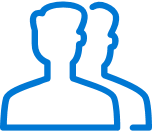 7. Response
1. User Query
Knowledge
Power Platform 
Connectors
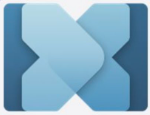 No
SharePoint, Dynamics 365, Salesforce, ServiceNow, Public URLs and other integrated platforms
Power Platform Connection Identity
User Intent(Prompt) to (SQL,API Call)
Backend system search – based on  connector implementation
Microsoft Graph
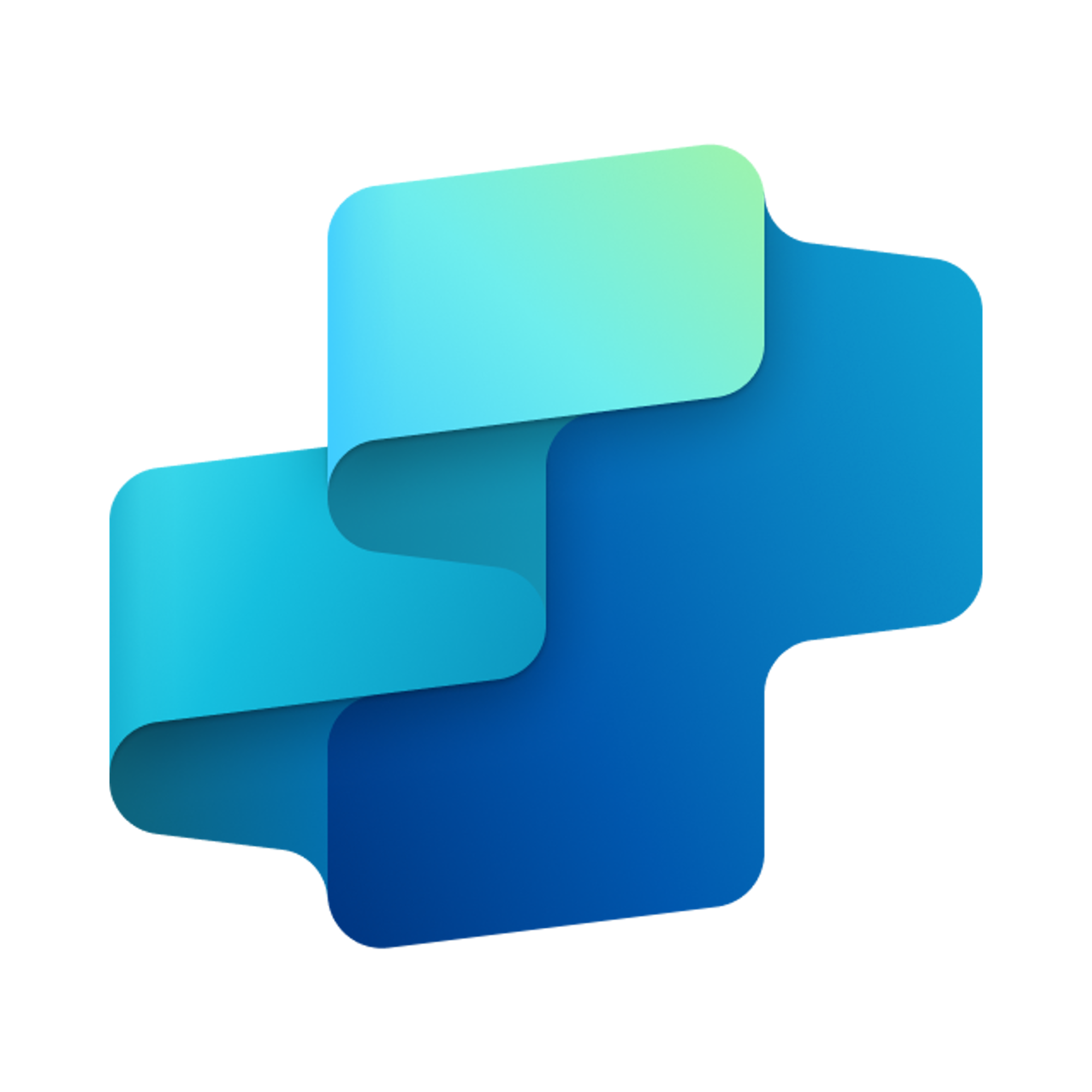 2. Fetch 
information
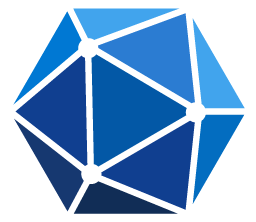 Context and Content
 (emails, files,
 meetings, chats, 
calendars and contacts)
Semantic Index/ 
Advanced search features
3. Tenant Graph Grounding
Orchestrator
Requirement Analyzer
Analyze and identifies necessary information to generate BRD/PRD document to fit in the given template)
User Feedback
End-User Identity 
User Intent (Prompt) to MSFT Graph query
Keyword(Lexical) Search
Document Creator
(Generate BRD/PRD document in required template with gathered data)
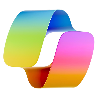 Yes
Skills
4. One or more actions/topics/ knowledge matched
Feedback Collector
(Gather user feedback and share insights to stakeholders)
Trigger, Actions, Workflows (Perform data grounding)
5. A plan is generated using
 actions / knowledge / topics
Autonomy
Planning, Self-Learning (using feedback)
Data Handling and security
Agent-to-Agent
Workflow
Management Summary Creation Agent
Workflow Development
Insights
Logs, Telemetry data for analysis and Monitoring
6. Monitor Management
Data Source Integration
*Reference Architecture Assumptions
Integration with project management systems (e.g., ADO, JIRA), document repositories (e.g., SharePoint, Confluence), and meeting data sources for requirement capture
Defined business analysis workflows including stakeholder input gathering, version-controlled BRD/PRD generation, and document review cycles
Base Pre-trained OpenAI Models available in Copilot Studio
Organization Framework
A discoverability framework to help you immediately find the most relevant Agent scenarios by function and subfunction ​
v
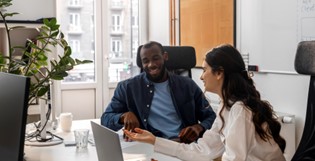 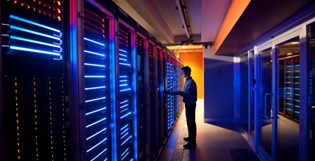 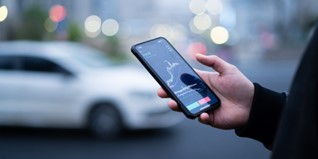 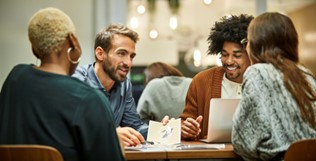 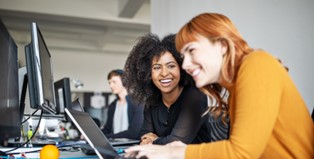 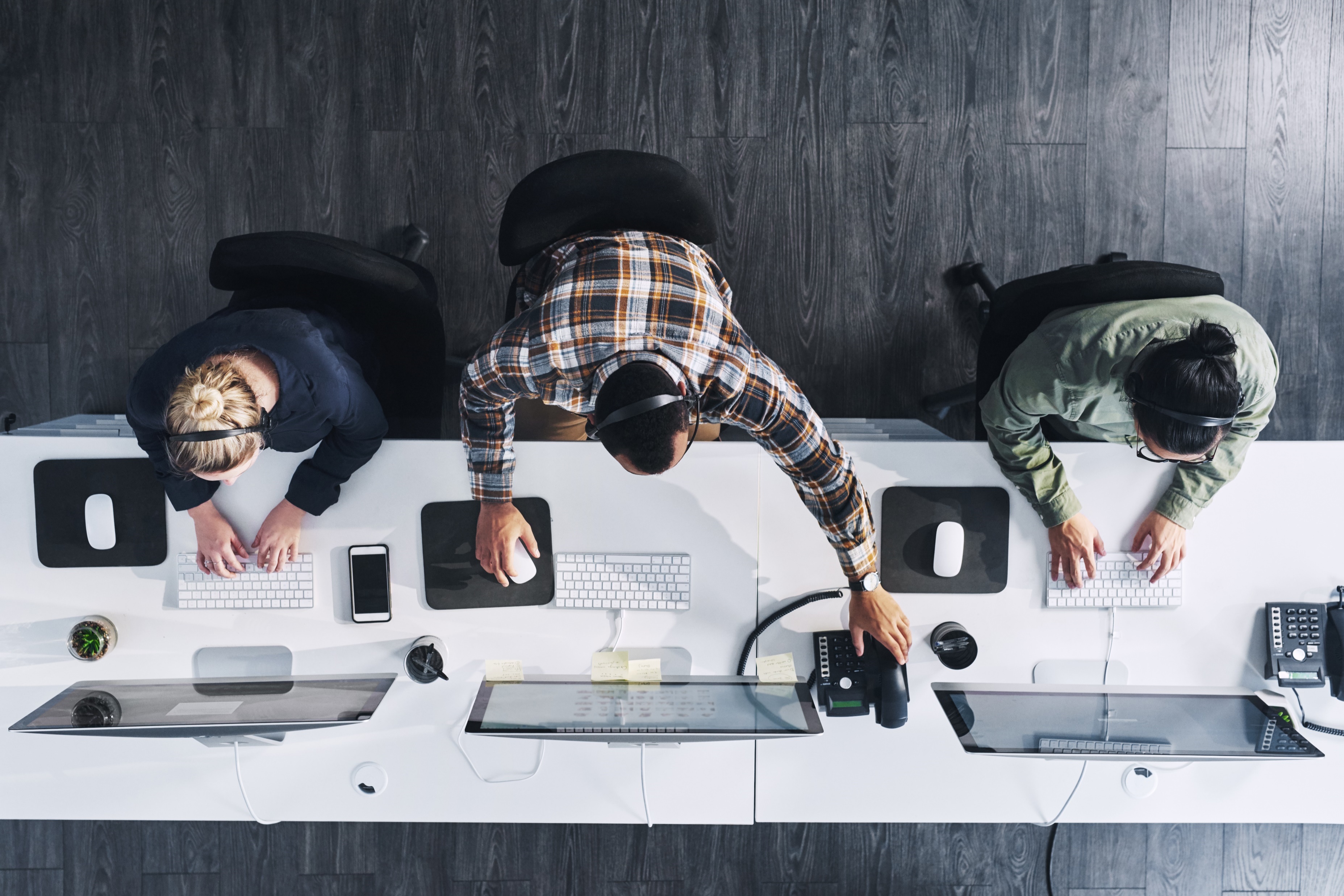 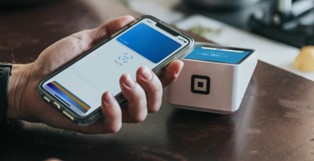 CustomerService
Sales
Marketing
Finance
HR
Legal
IT
Self-help

 Support assignment

Issue diagnosis

Problem resolution

Continuous improvement
Customer self-service

Lead generation

Customer engagement

Negotiations & closing

Post-sale follow-up & upsell

Sales analysis & forecasting
Customer insights & strategy

Demand generation

Content creation

Campaign execution

Predictive analysis

Personalization

Sales enablement & recommendation
Quote to cash

Record to report

Tax & treasury

Planning & analysis

Risk management and compliance

Procure-to-pay
Employee engagement 

Recruiting

HR admin & payroll

Compensation & benefits

Learning & development

Talent management

HR strategy & planning
Regulatory & compliance mgmt.

Contracting

Risk management

Litigation

Consultation

Intellectual property

Advisory services
Data management

Software mgmt. & development

Device management

IT operations

Security operations

Change management & user adoption
Most Impactful Function-Specific Use Cases
These hero agent scenarios can reinvent how you conduct business processes day to day through agentic / automated workflows
v
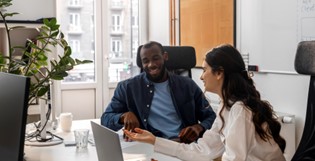 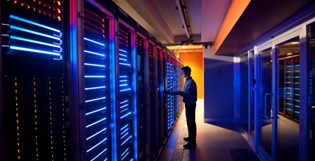 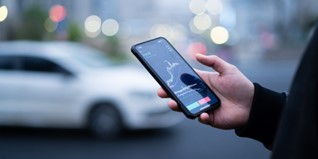 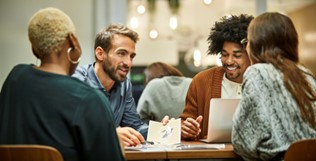 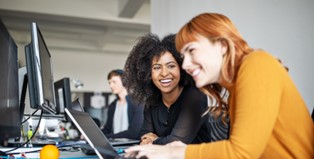 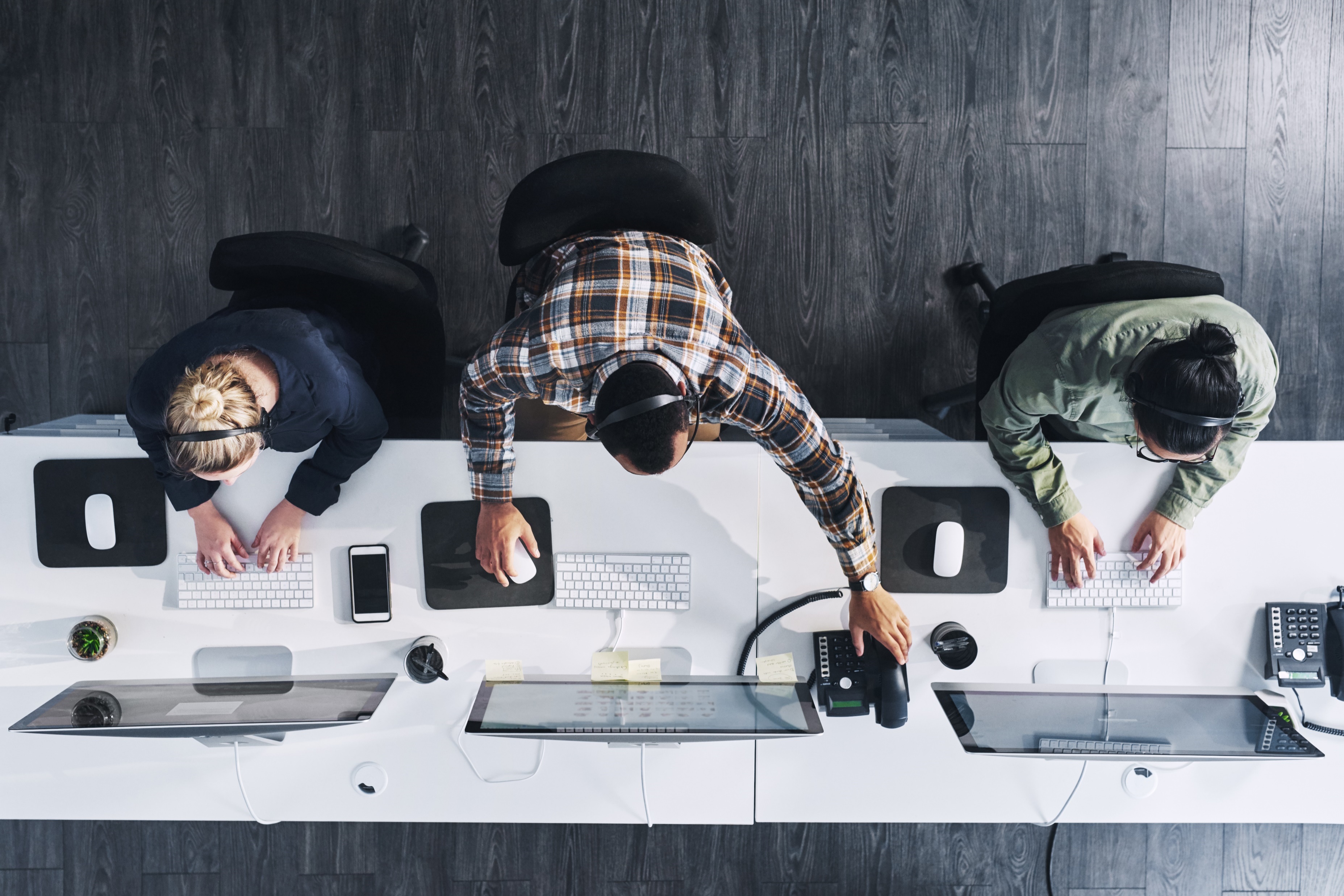 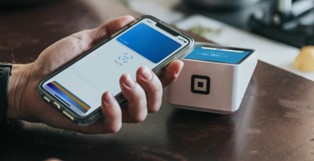 CustomerService
Sales
Marketing
Finance
HR
Legal
IT
Customer Support Assist Agent

Personalized Cross-Sell /Upsell Agent

Document Compliance Agent

Knowledge Metadata Agent

Customer Satisfaction Prediction  Agent
Respond to RFP Agent

Market Landscape Research Agent

Outreach Personalization Agent

Conversation Simulation Training Tool

Lead Prediction Agent
Campaign Performance Analysis & Insights Agent

Marketing Research Assistant

Compliance Check Agent

Content Adaptation & Localization Agent

Marketing Brief Creation Agent
Spend Anomaly Identification Agent

Invoice Exception Agent

Balance Sheet Reconciliation Agent

Finance Q&A Agent

Collectors Agent
Smart Onboarding Agent

Recruitment Assistant

Leave-of-Absence Compliance Agent

Timesheet Reconciliation Agent

Smart Learning Assignment & Scorecard
Case & Precedent Analysis

Automated Contract Review

Contract Lifecycle Management Agent

IP Creation Agent

IP Protection Agent
Admin Agent

Root Cause Analysis Agent

Automated QA Testing Agent

Configuration Management - End User Machine Configuration Agent

Project Manager Agent